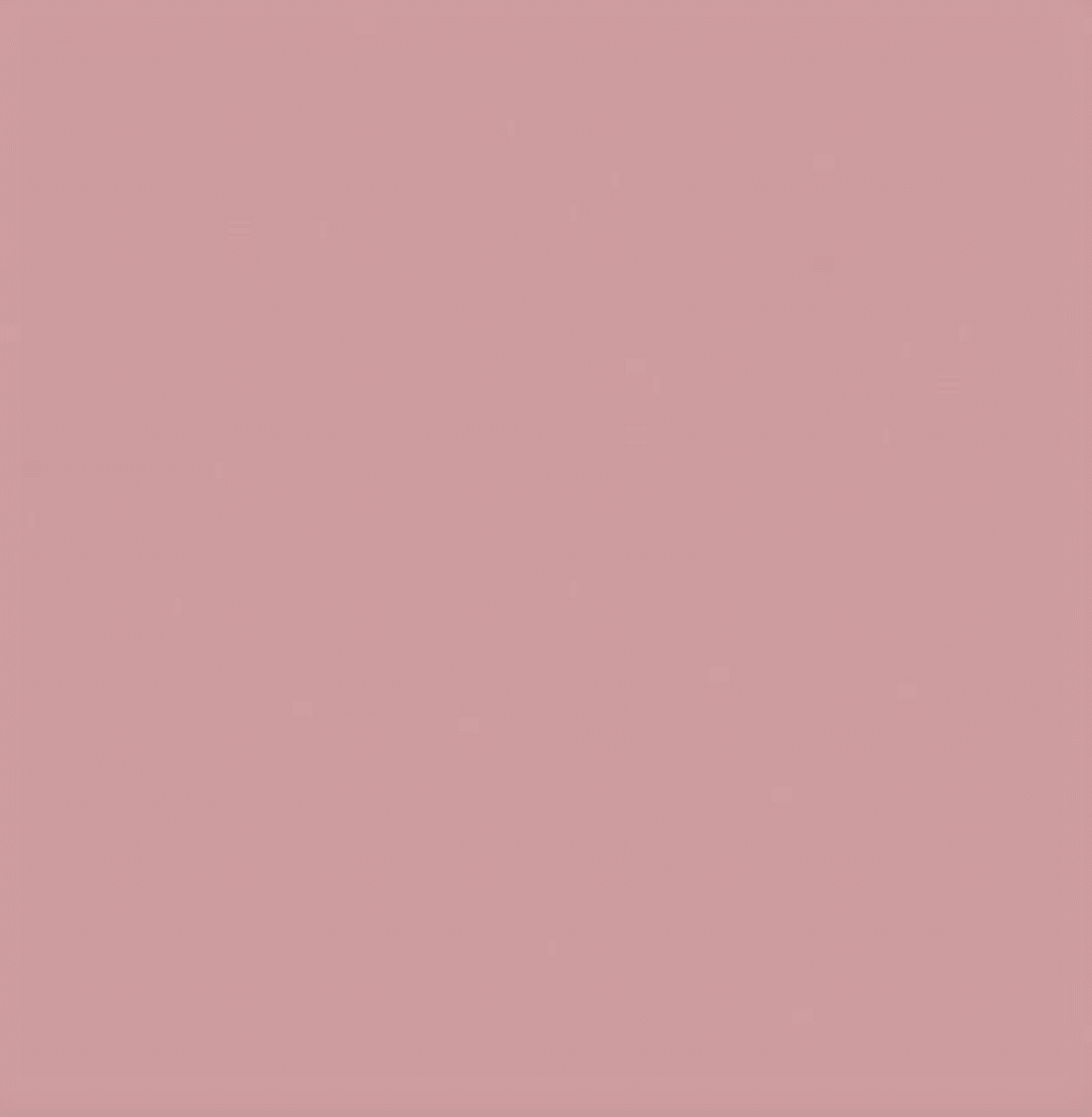 Министерство образования Республики Мордовия
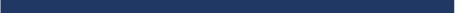 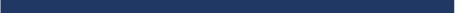 ПОРТФОЛИО
Мауль Юлии Викторовны
старшего воспитателя структурного подразделения 
«Детский сад №2 «Улыбка»» 
МБДОУ «Детский сад «Радуга» комбинированного вида»
 Рузаевского муниципального района
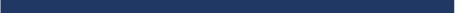 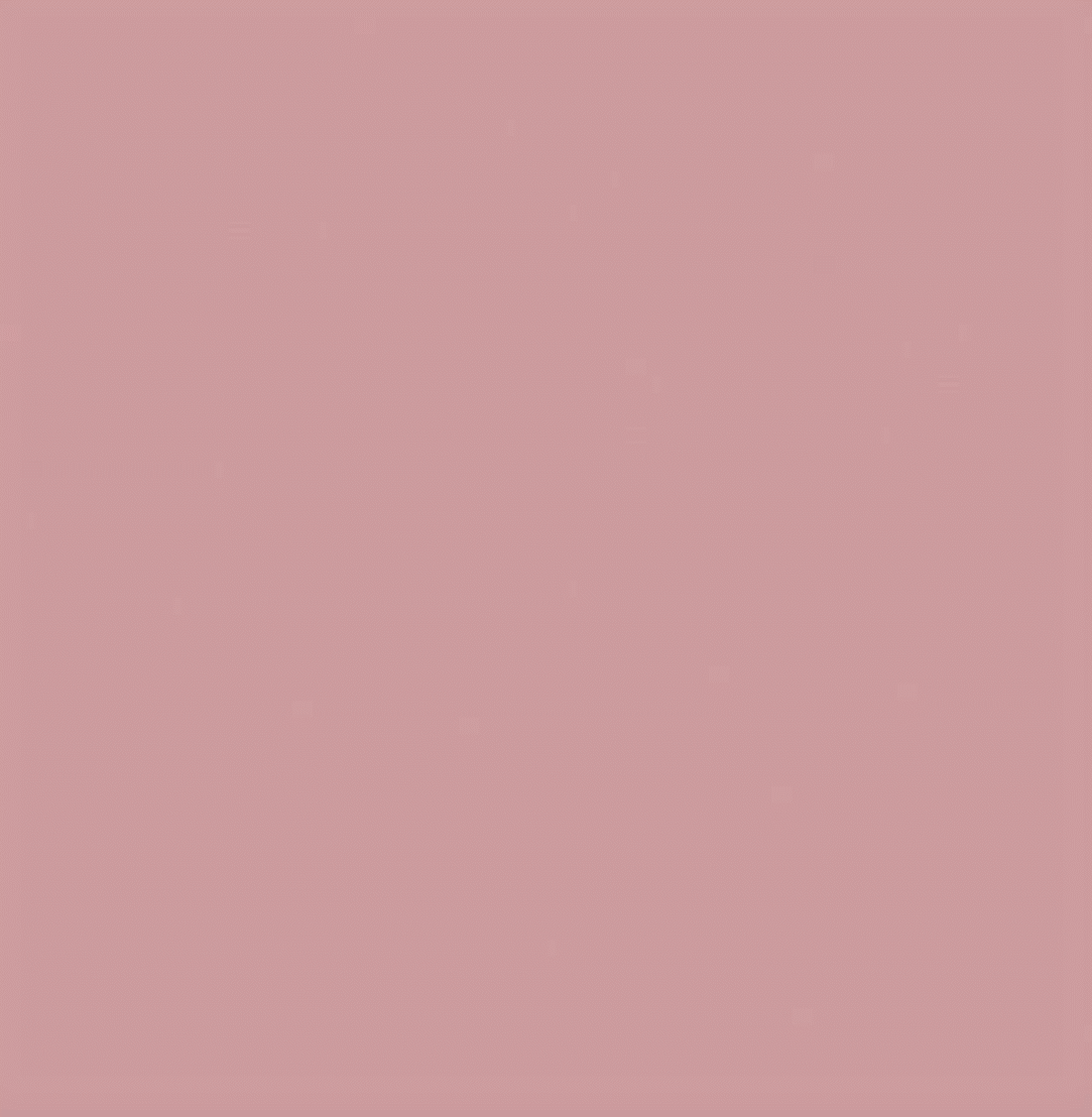 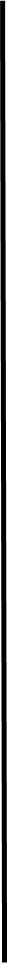 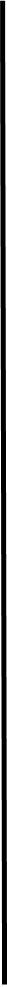 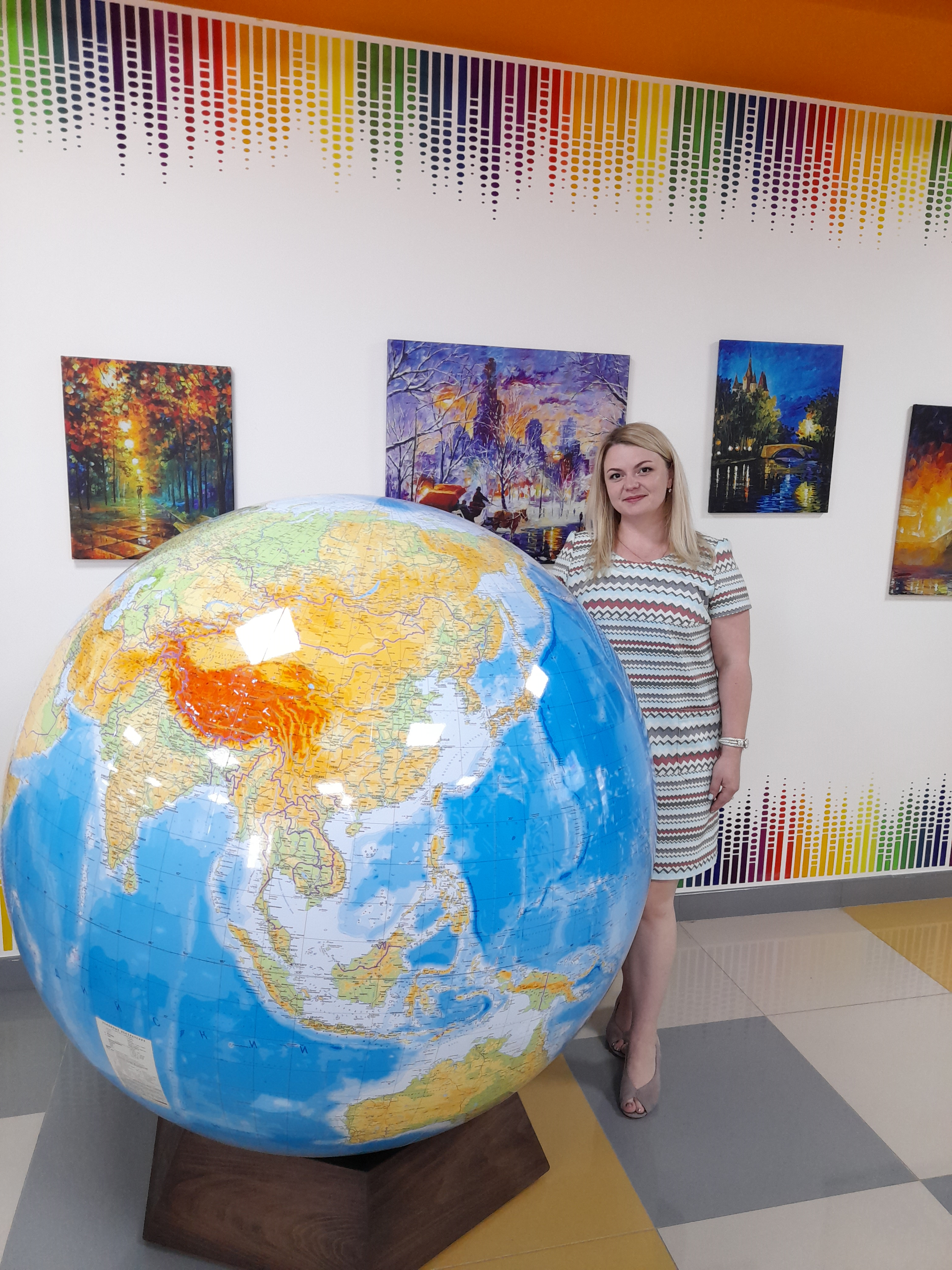 Дата рождения: 04.03.1990 г.;
Образование – высшее, МГПИ им. М.Е. Евсевьева.
Специальность по диплому – «Педагогика и методика дошкольного образования" с дополнительной специальностью «Педагогика и психология». 
Квалификация: Организатор-методист дошкольного образования и педагог-психолог.
Номер и дата выдачи диплома – 
КР № 79877, 21.06.2012 г.
Стаж педагогической работы по специальности –  10 лет;
Общий трудовой стаж – 10 лет; 
Наличие квалификационной категории – соответствие занимаемой должности.
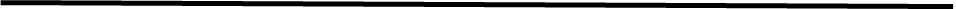 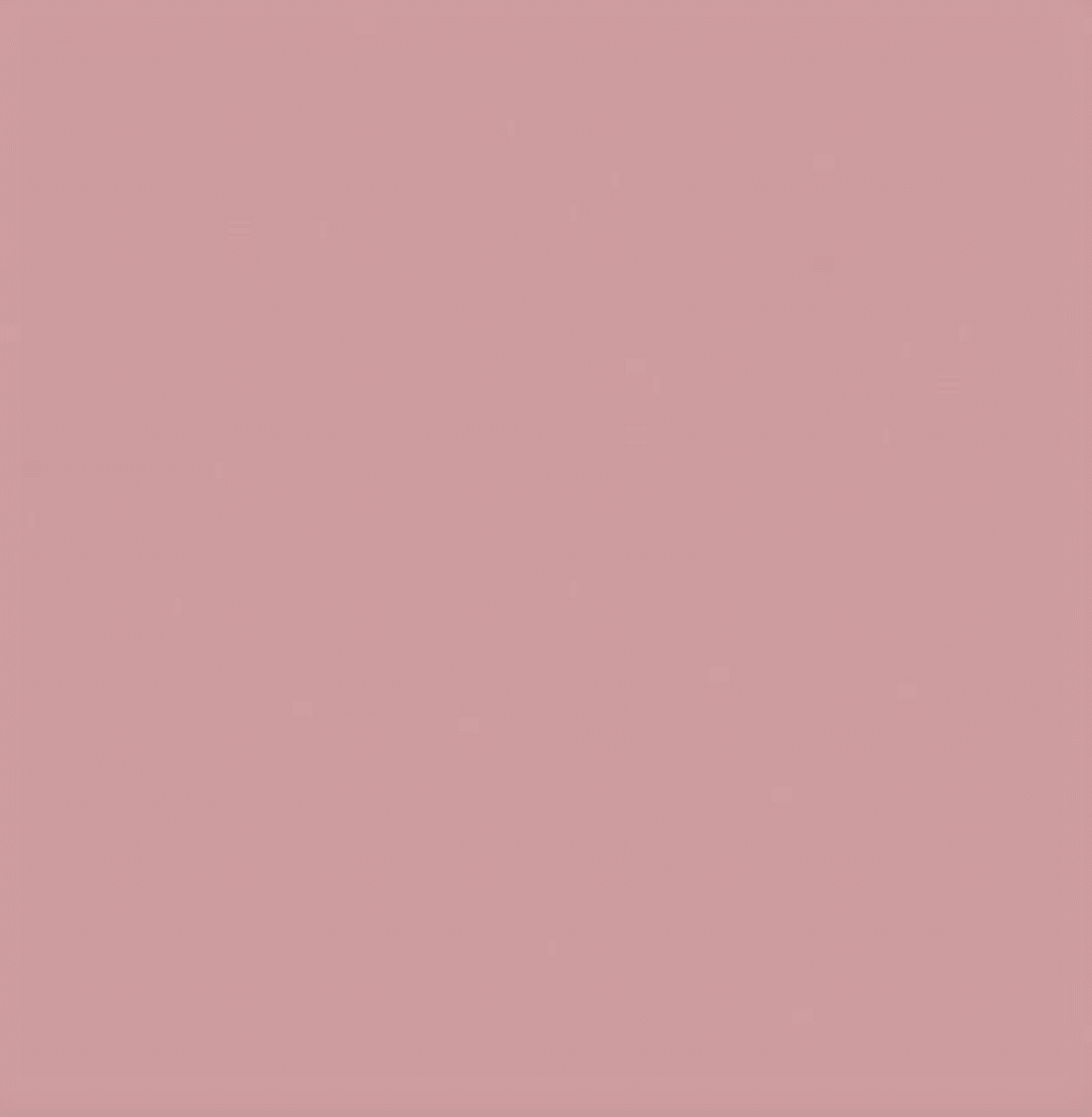 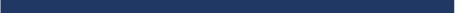 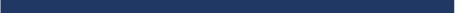 ПЕРЕДОВОЙ ПЕДАГОГИЧЕСКИЙ ОПЫТ
«Развитие коммуникативных навыков и творческого потенциала детей 
посредством игры в телевидение»
размещен на сайте ДОО
https://upload2.schoolrm.ru/iblock/a54/a54e17026f1105bb6370d944bc694630/pedagogicheskiy-opyt-1.docx 
ссылка на педагогическое мероприятие
https://youtu.be/43AkjE3M5Jw
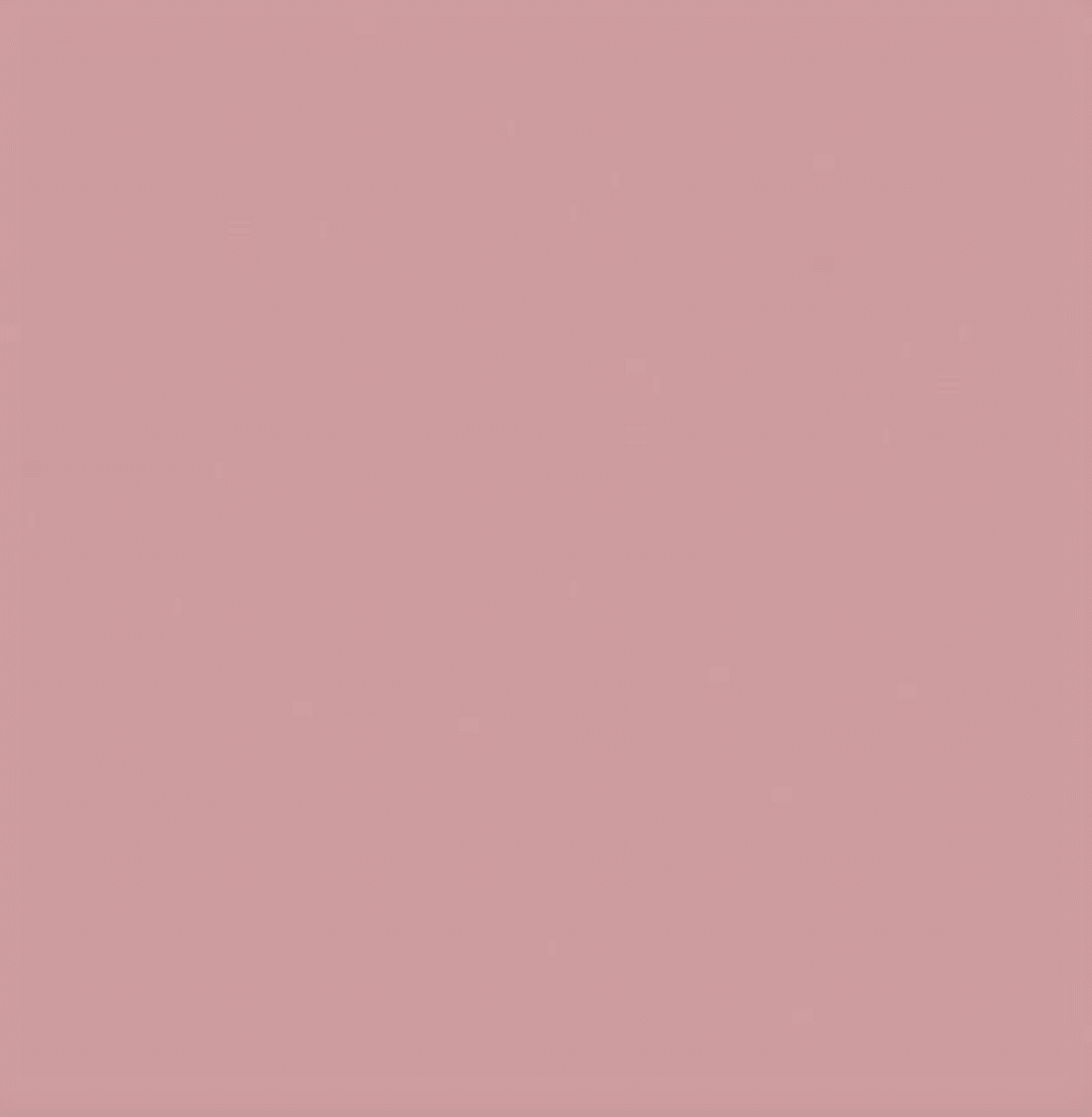 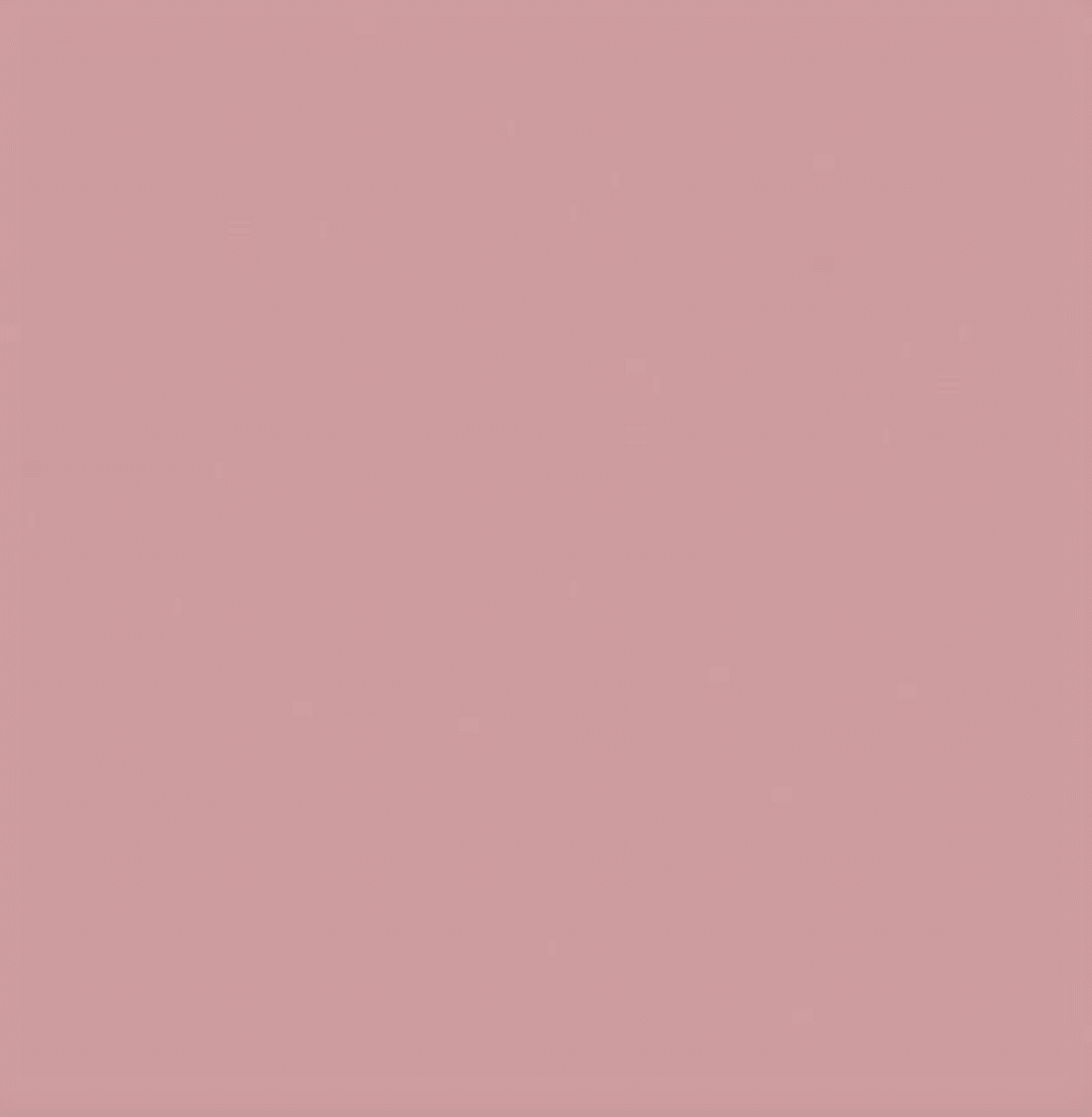 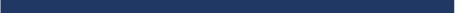 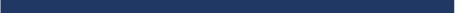 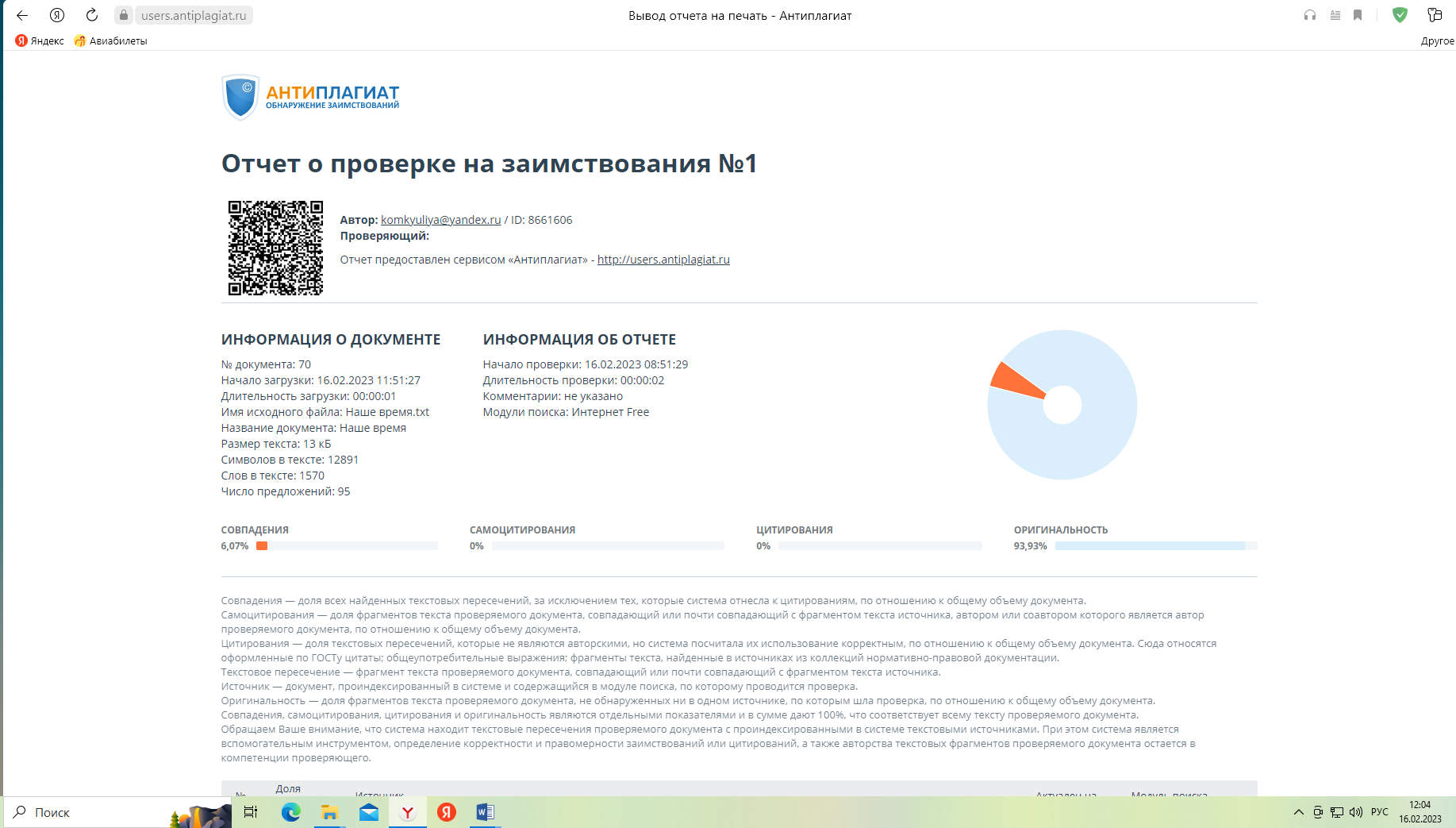 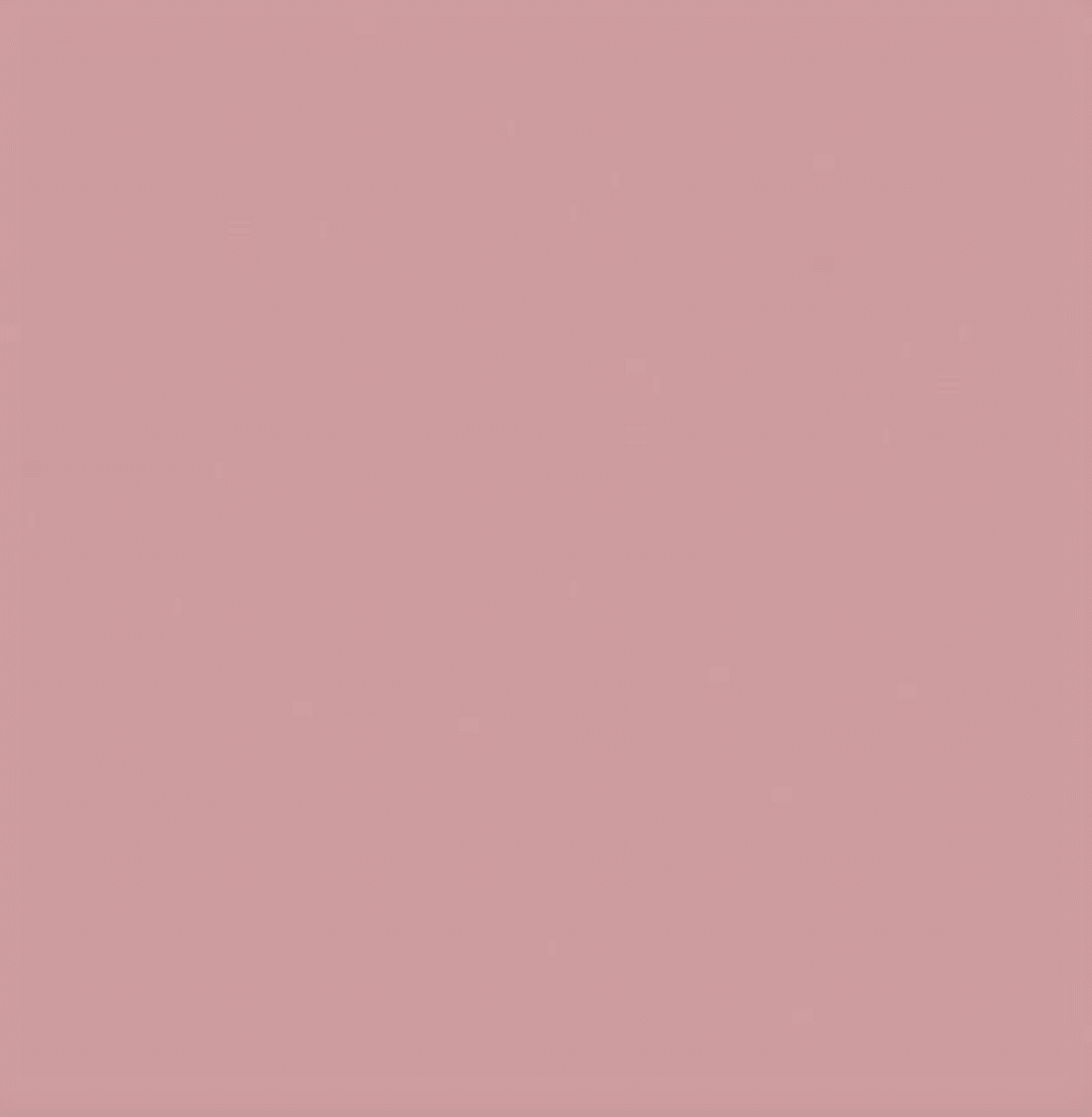 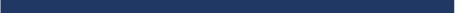 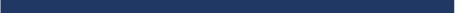 МЕТОДИЧЕСКОЕ СОПРОВОЖДЕНИЕ МАТЕРИАЛОВ ДЕЯТЕЛЬНОСТИ ОБРАЗОВАТЕЛЬНОЙ ОРГАНИЗАЦИИ ИЛИ ОТДЕЛЬНЫХ ПЕДАГОГОВ НА КОНФЕРЕНЦИЯХ, СЕМИНАРАХ, КОНКУРСАХ
Муниципальный уровень;
Республиканский уровень;
Российский уровень.
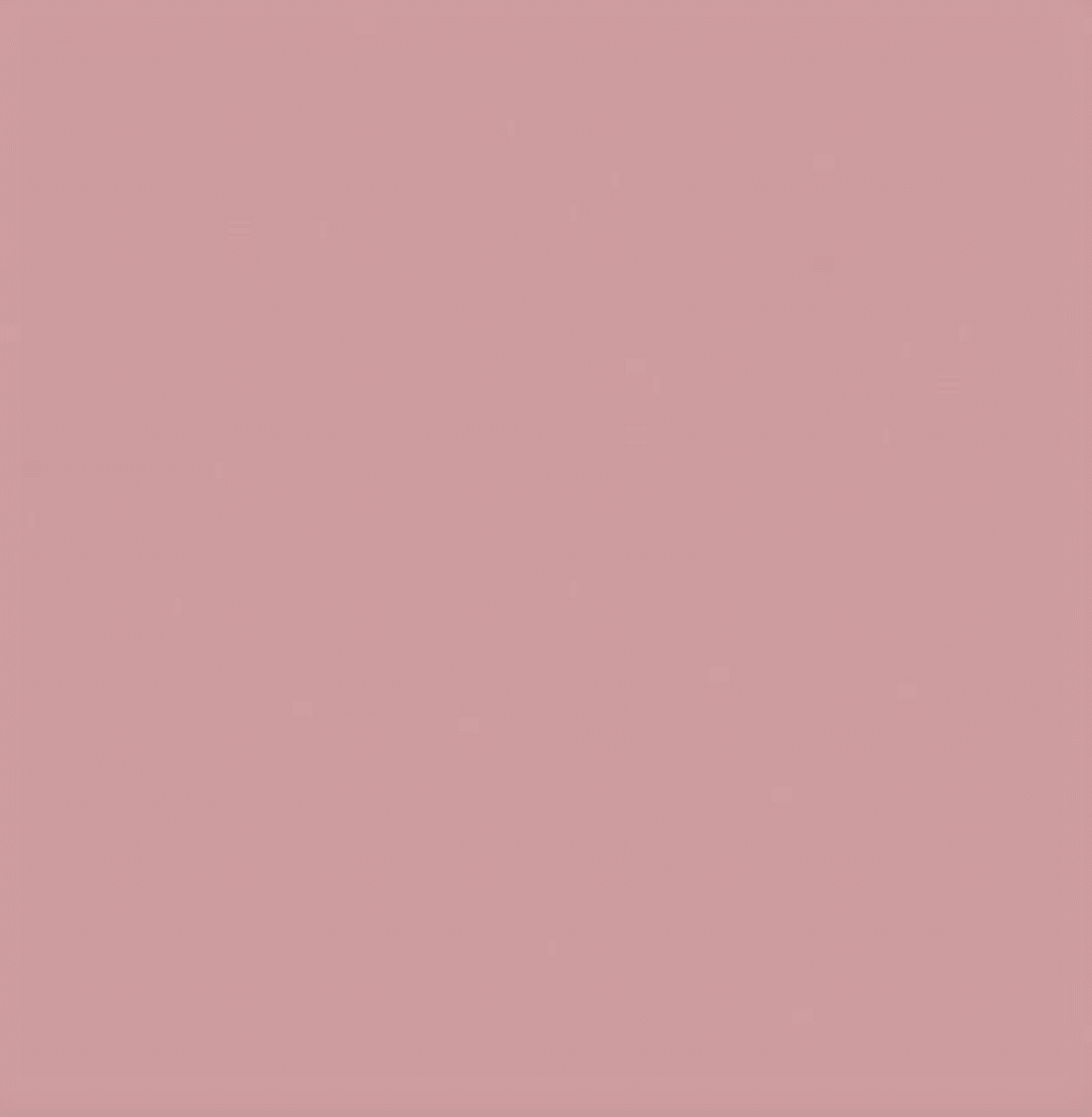 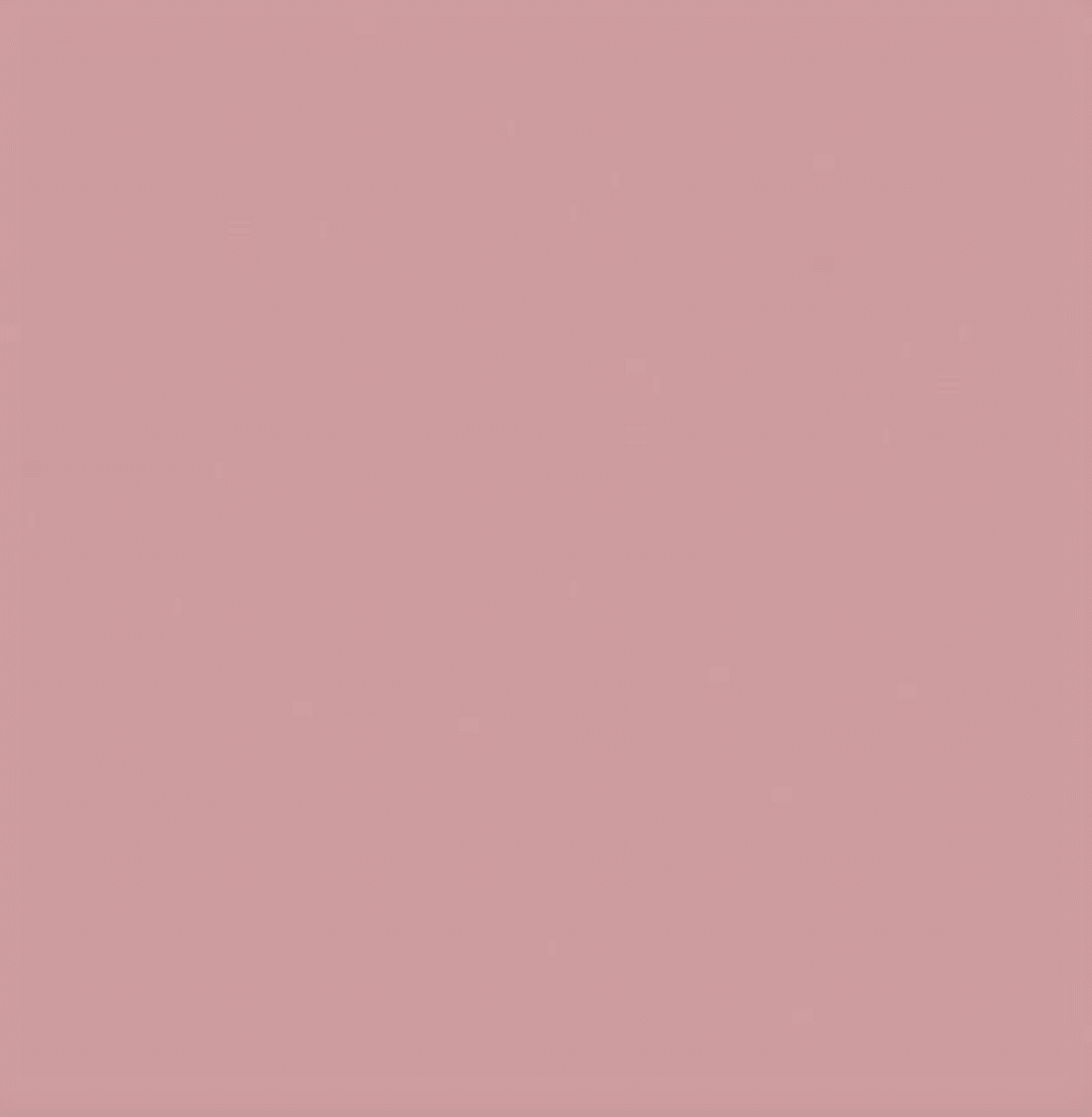 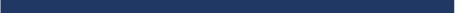 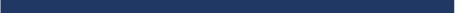 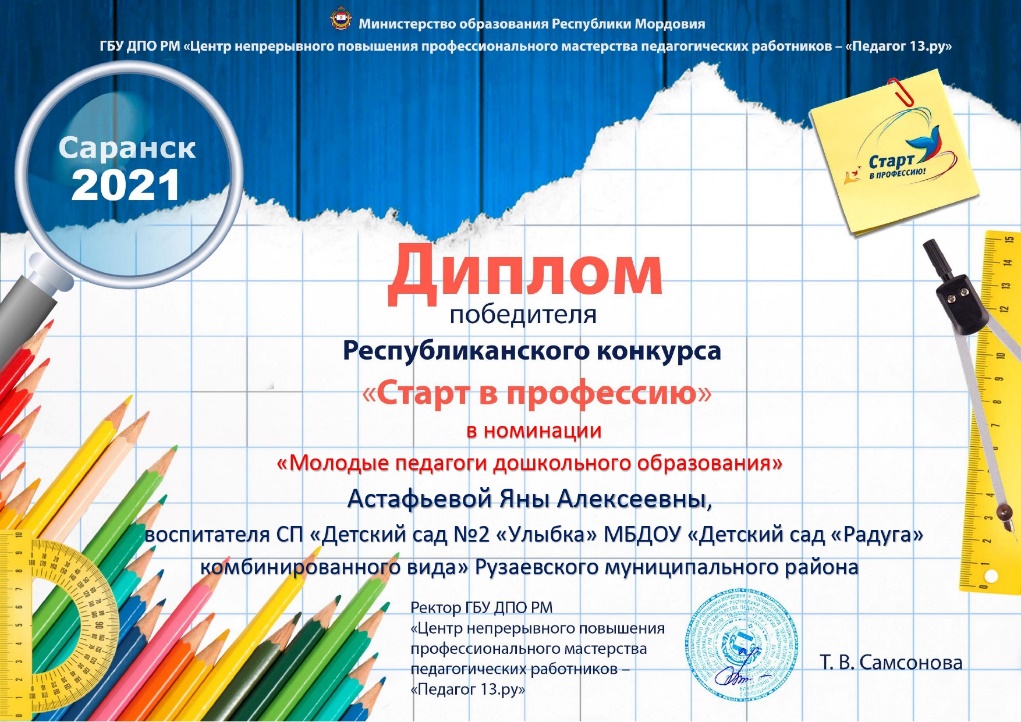 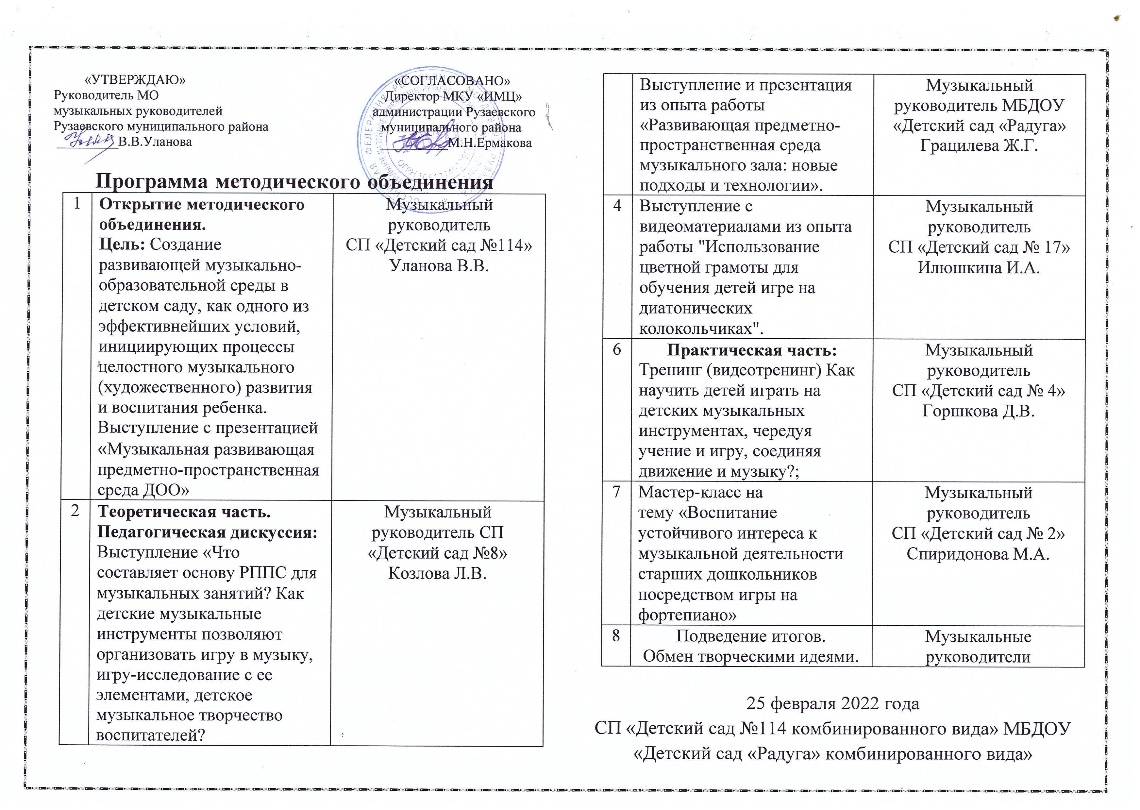 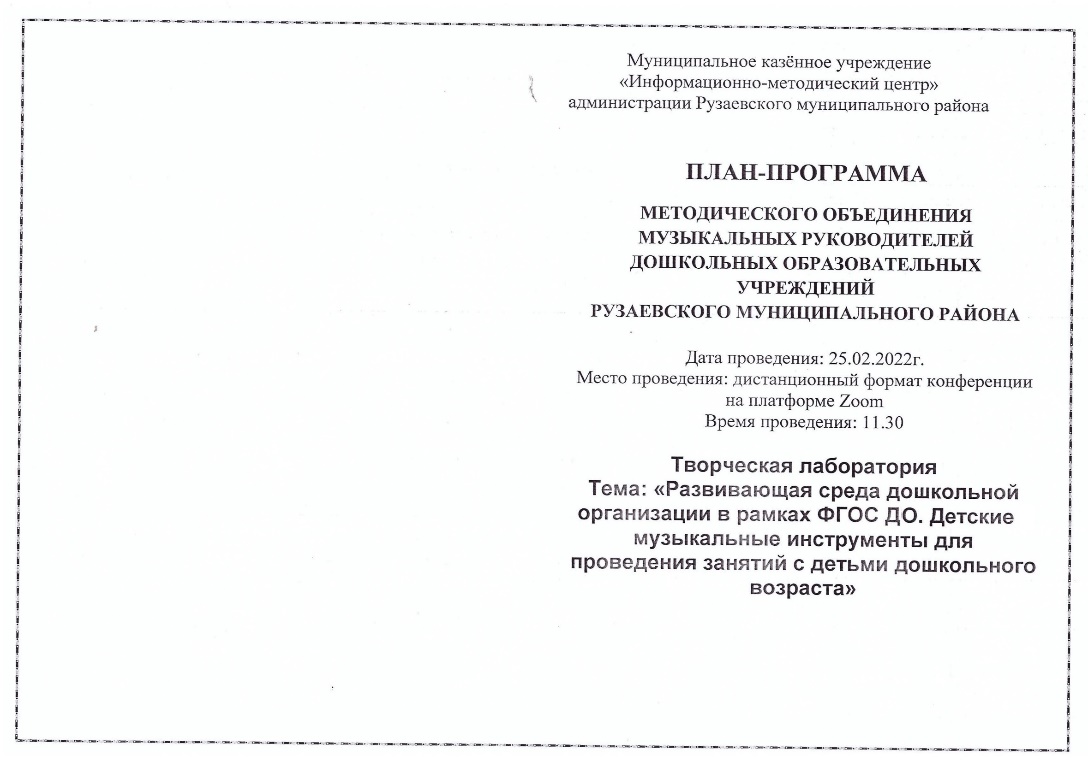 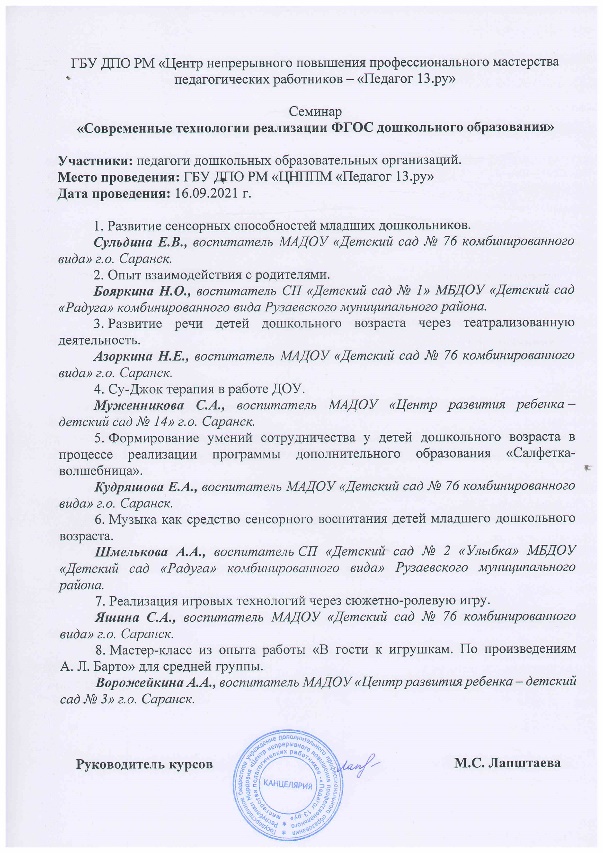 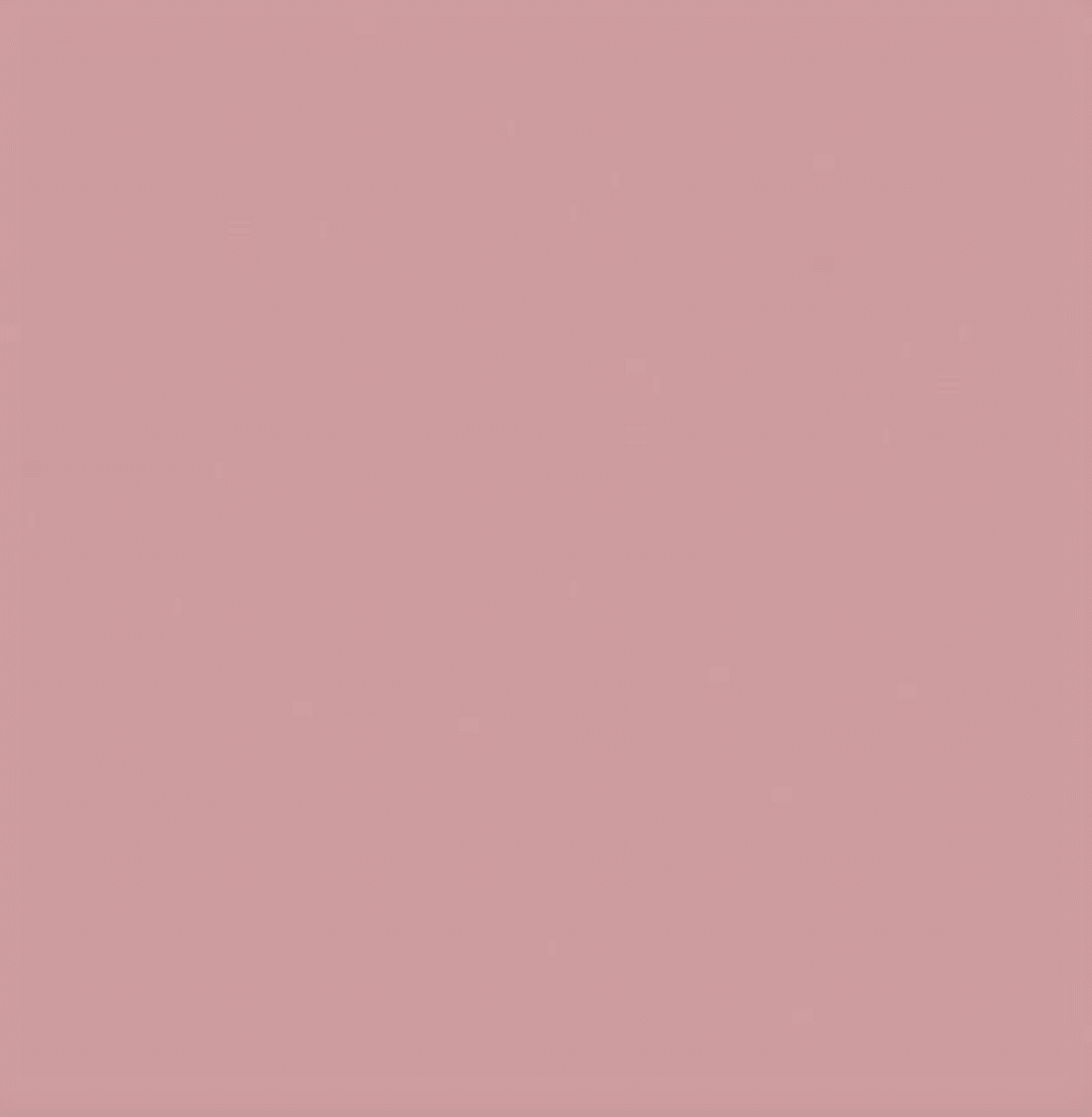 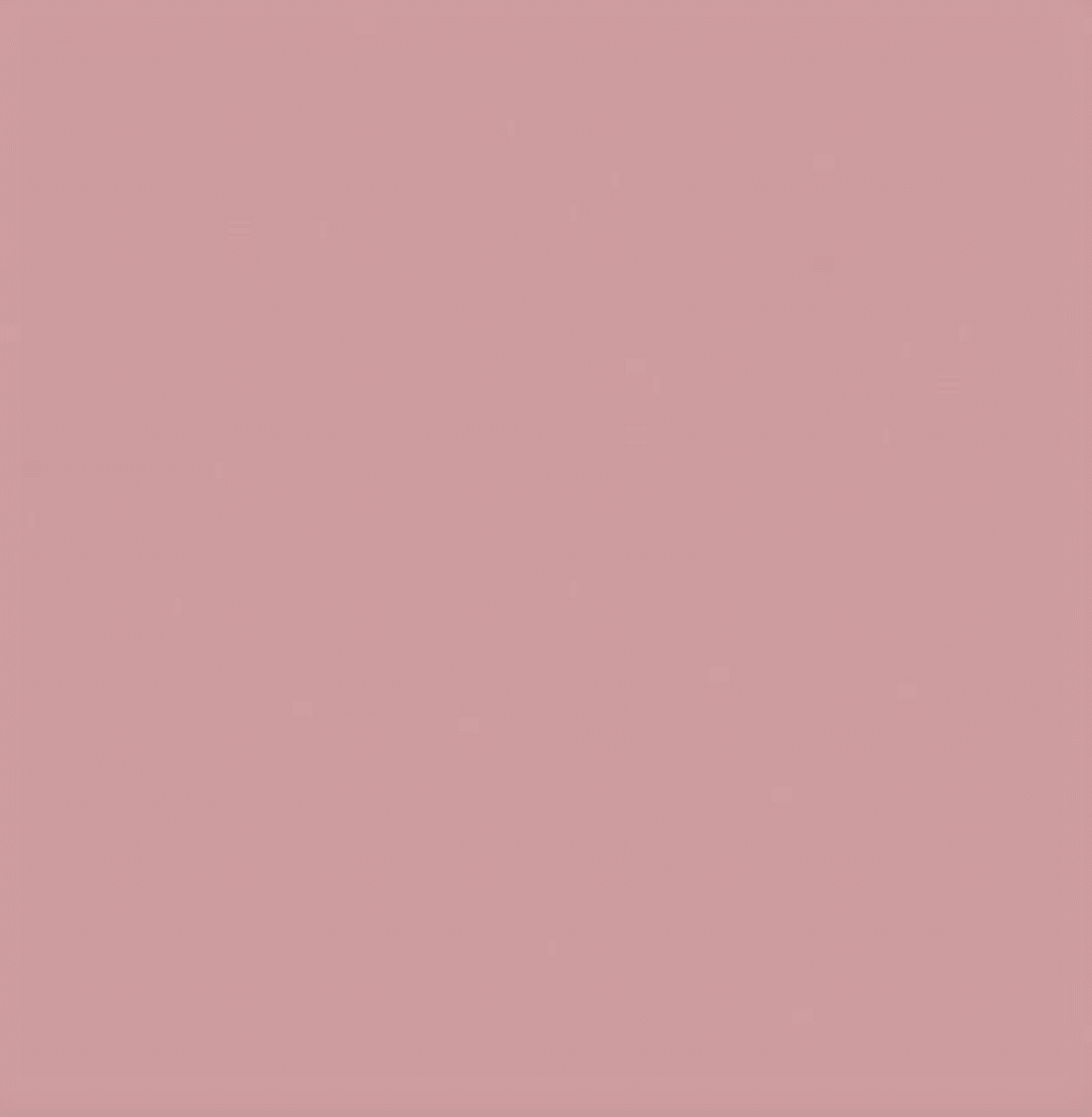 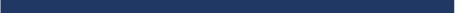 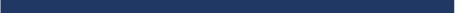 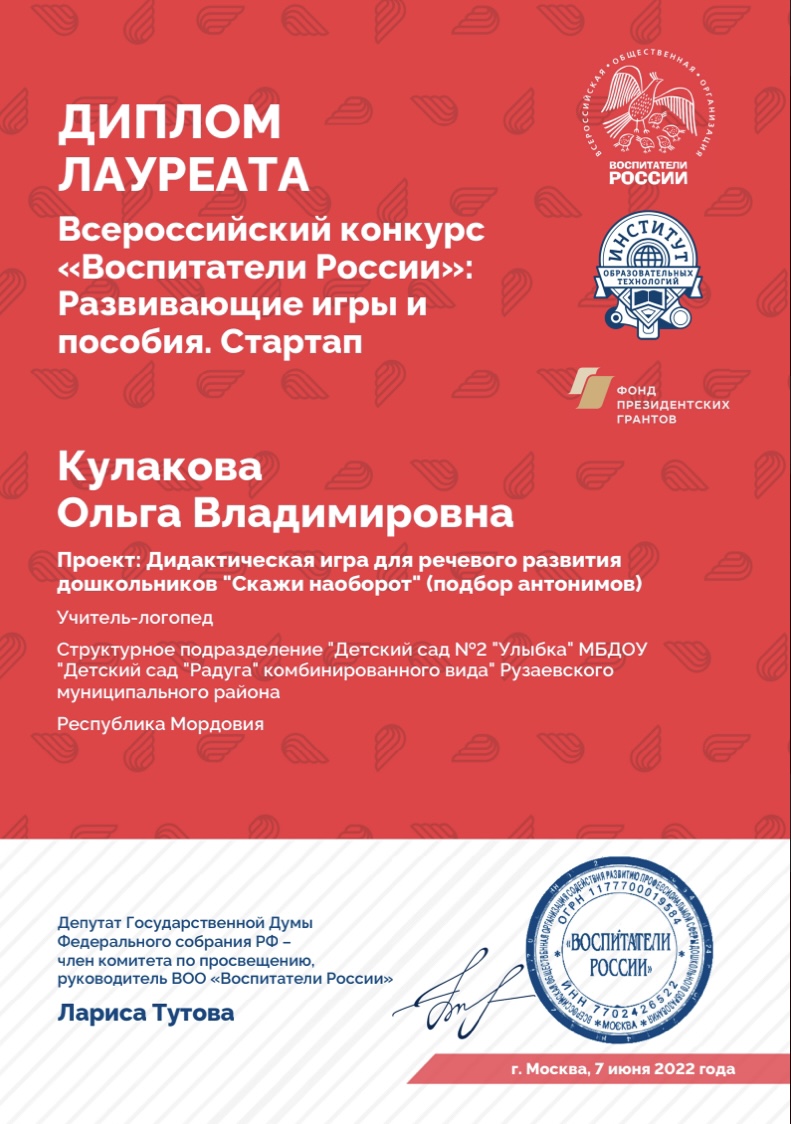 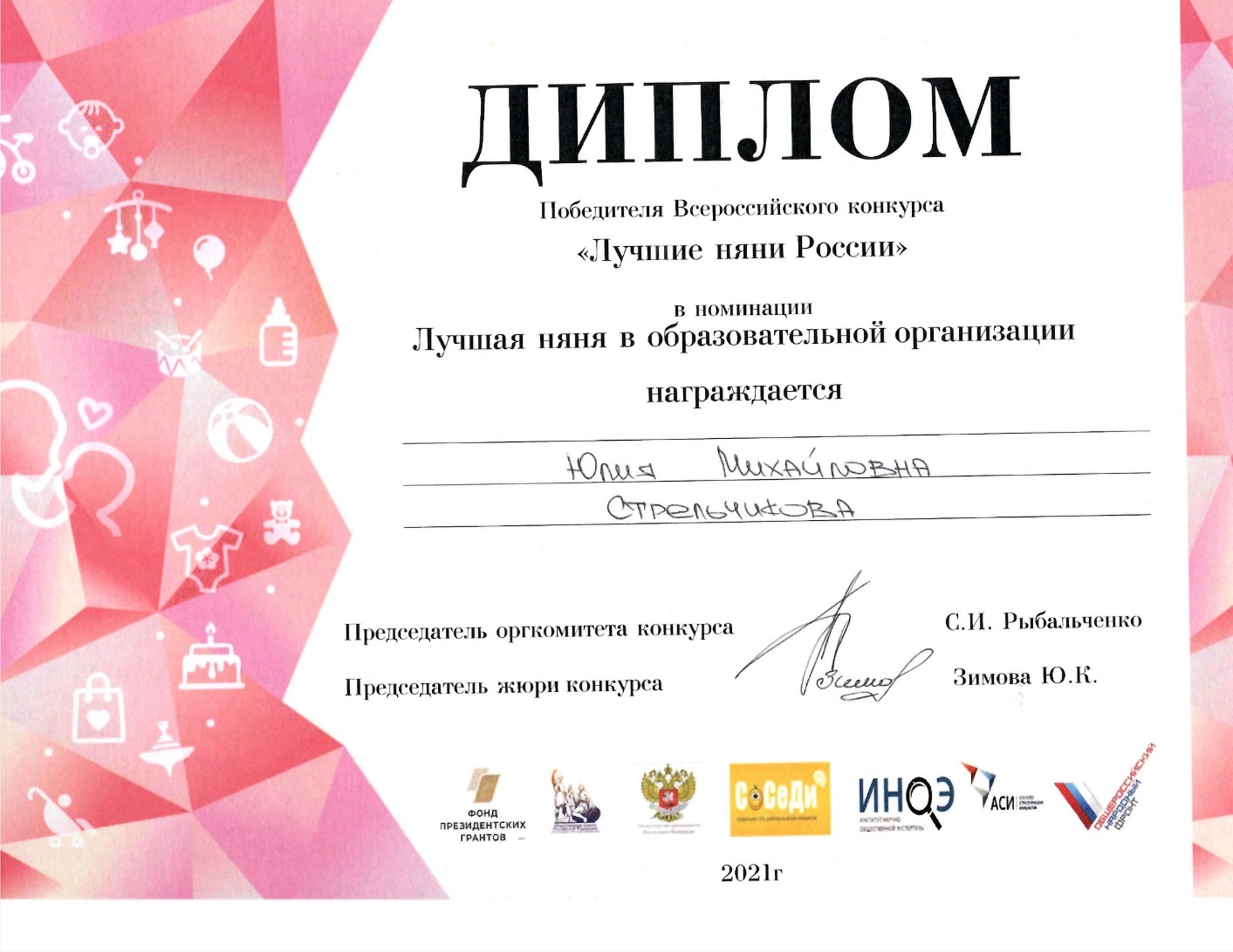 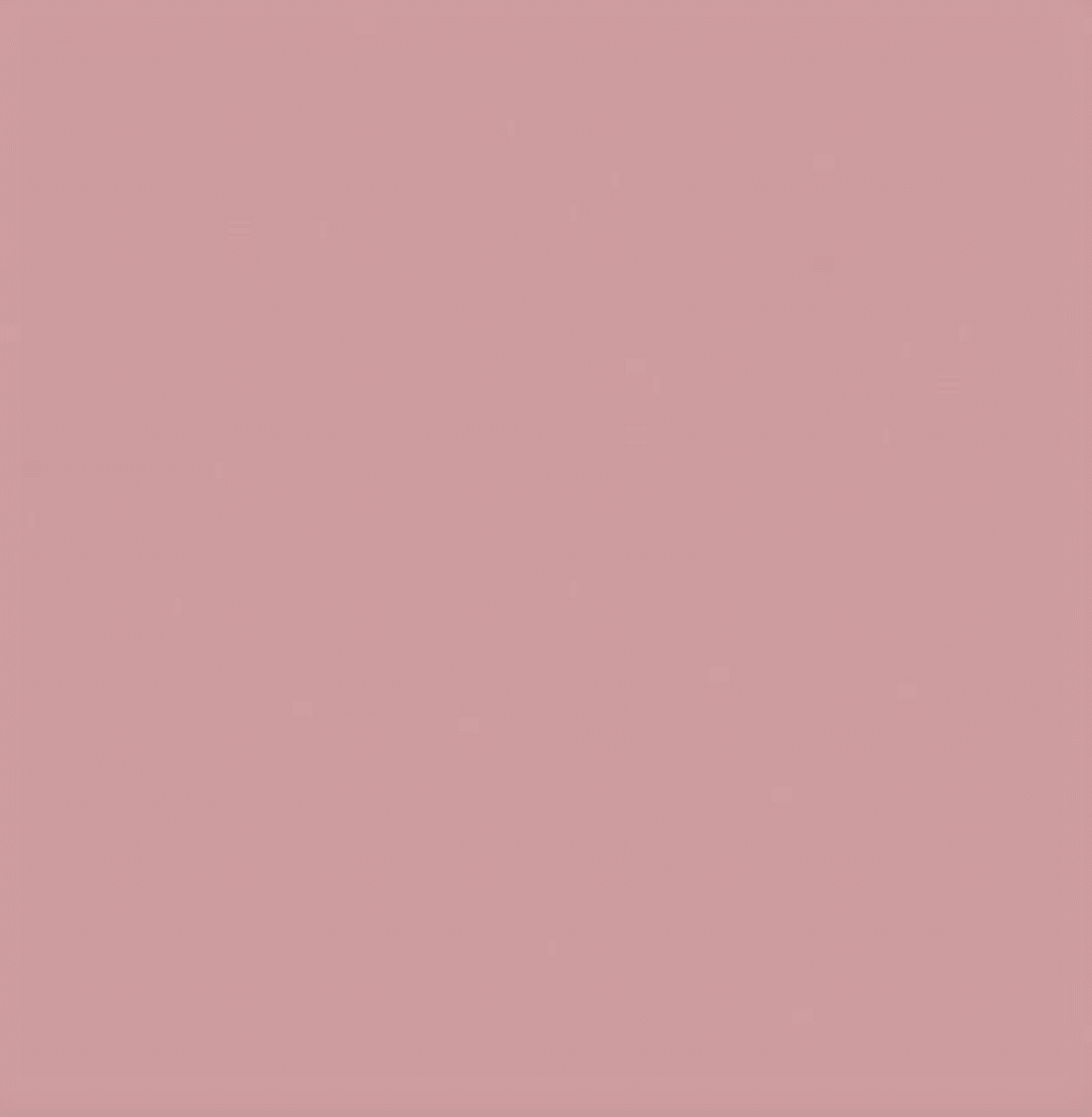 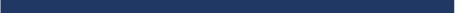 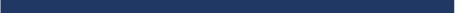 ЭФФЕКТИВНОСТЬ ДЕЯТЕЛЬНОСТИ ПО АТТЕСТАЦИИ ПЕДАГОГОВ НА КВАЛИФИКАЦИОННЫЕ КАТЕГОРИИ
Количество поданных заявлений соответствует количеству аттестованных педагогов
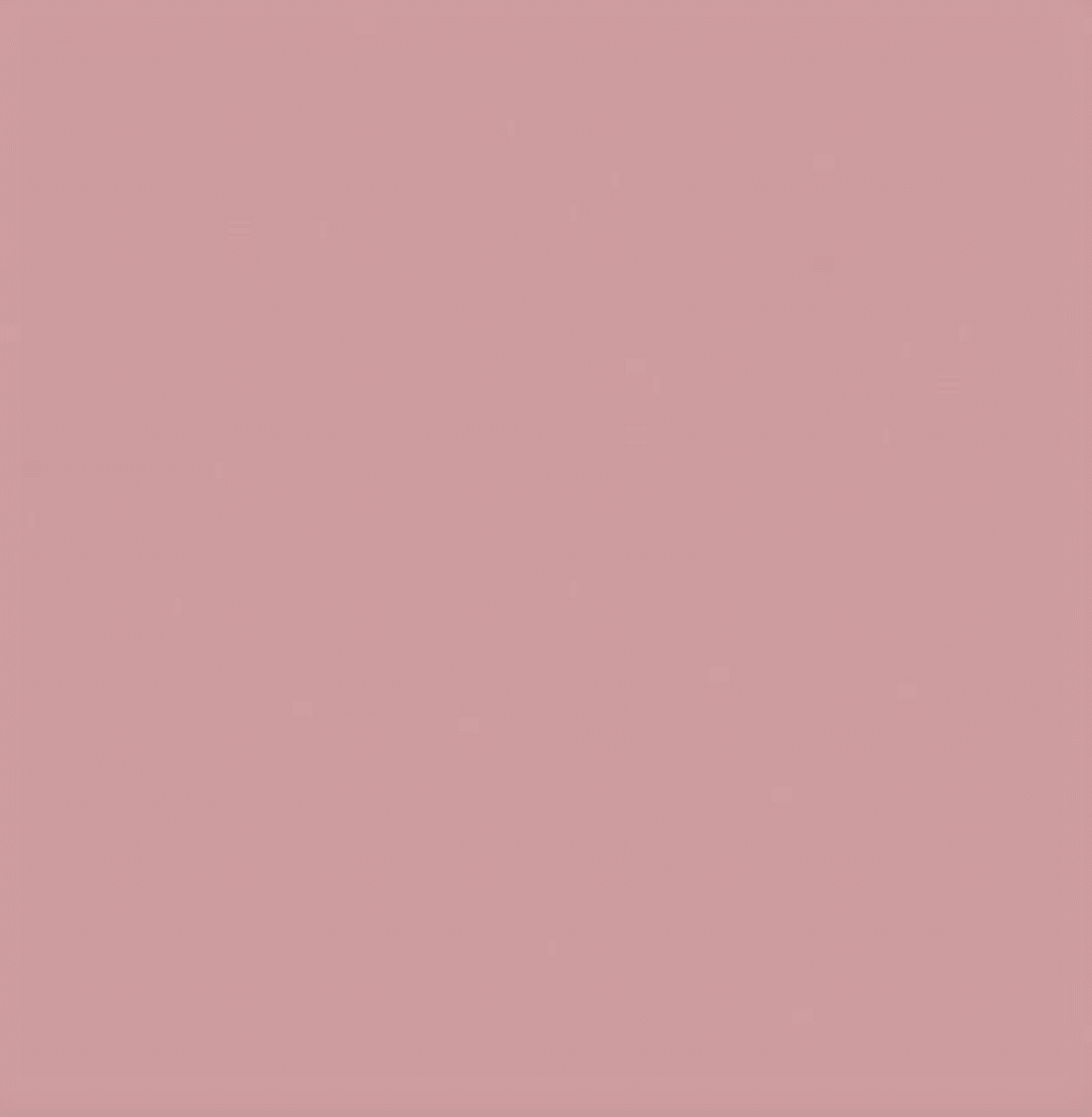 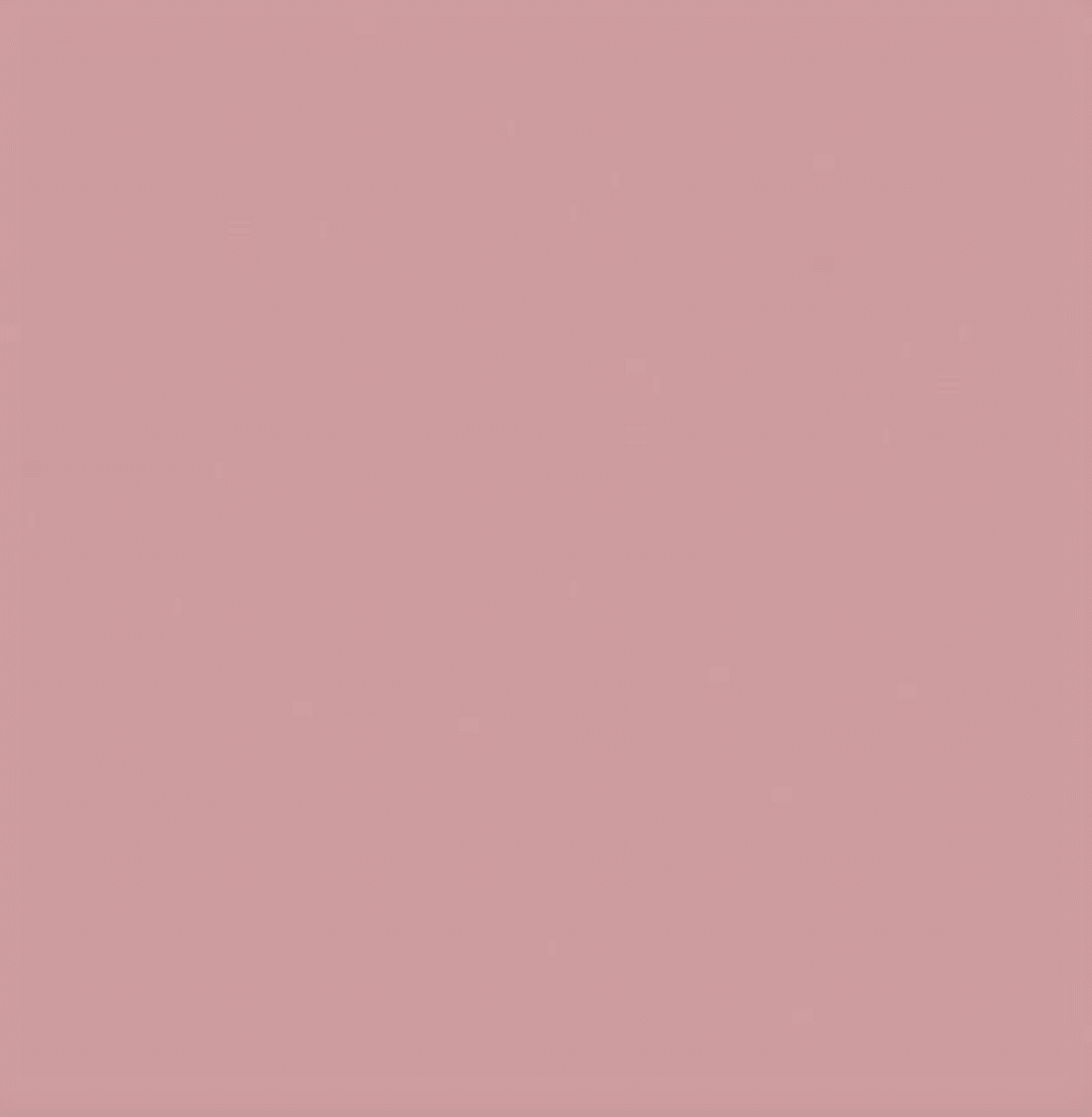 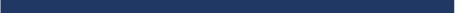 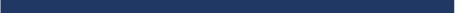 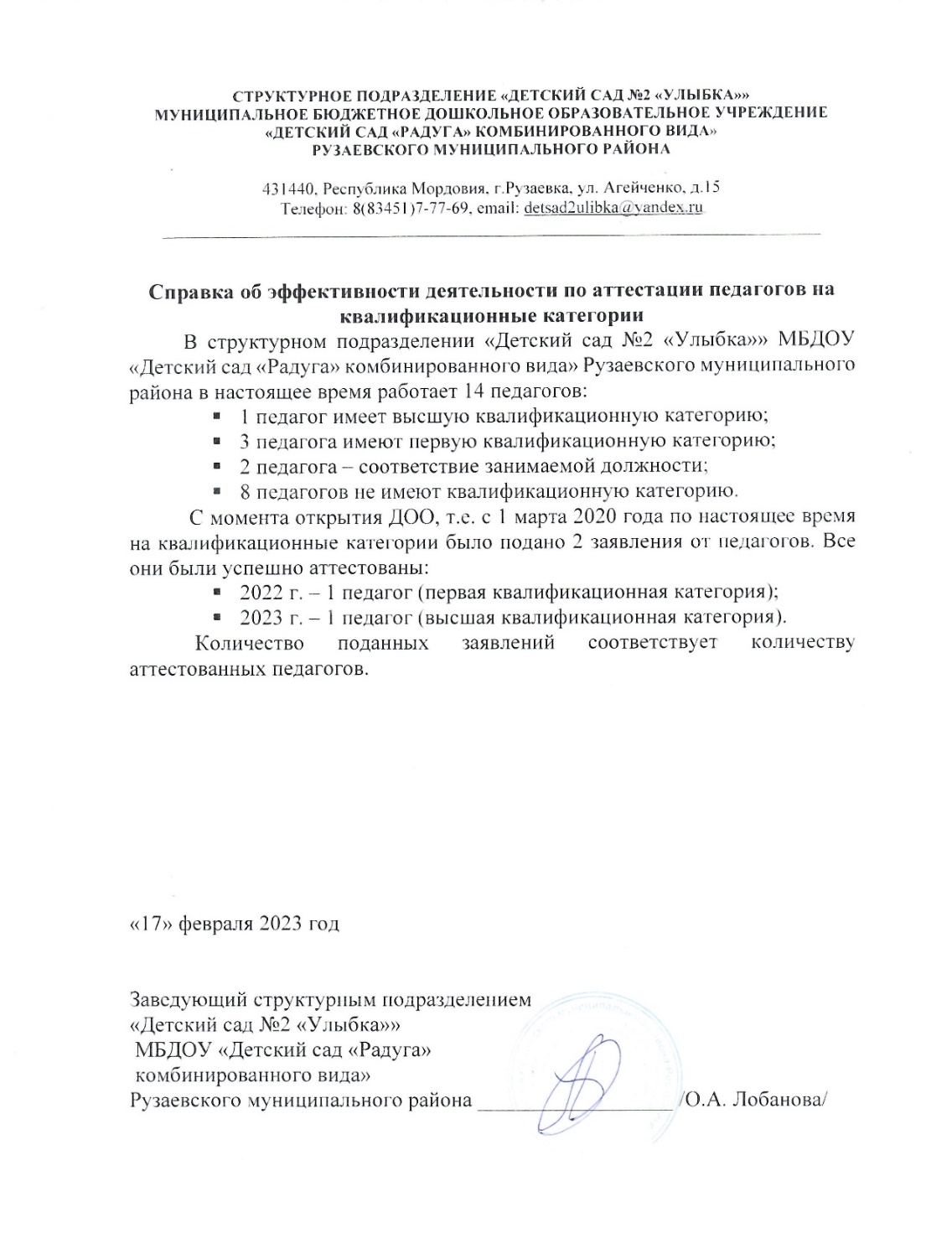 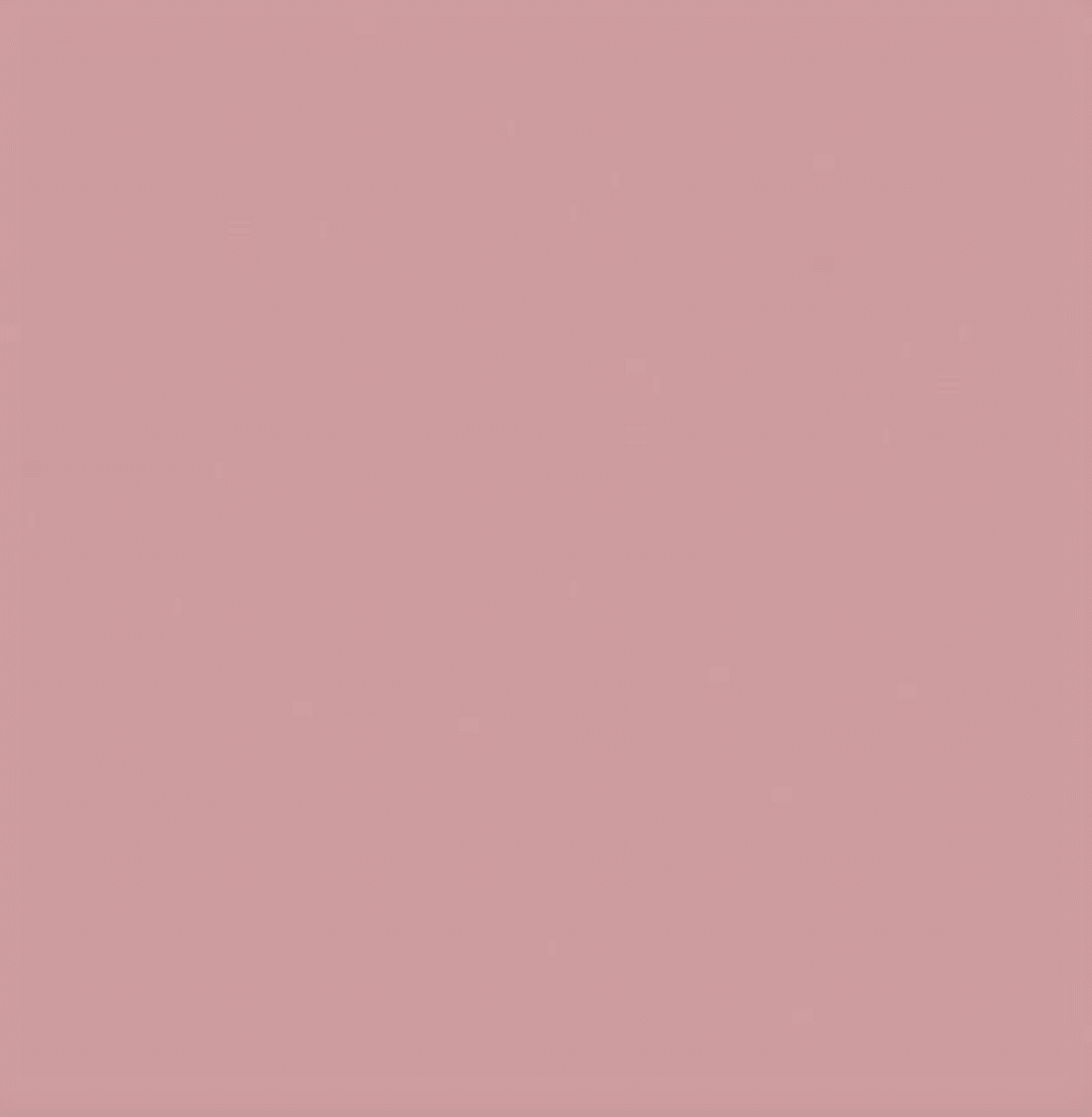 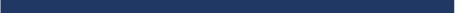 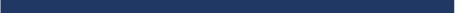 ОРГАНИЗАЦИЯ ВЗАИМОДЕЙСТВИЯ ОБРАЗОВАТЕЛЬНОЙ ОРГАНИЗАЦИИ С НАУЧНЫМИ, ОБРАЗОВАТЕЛЬНЫМИ, СОЦИАЛЬНЫМИ ИНСТИТУТАМИ
Реализация совместных программ, проектов, мероприятий
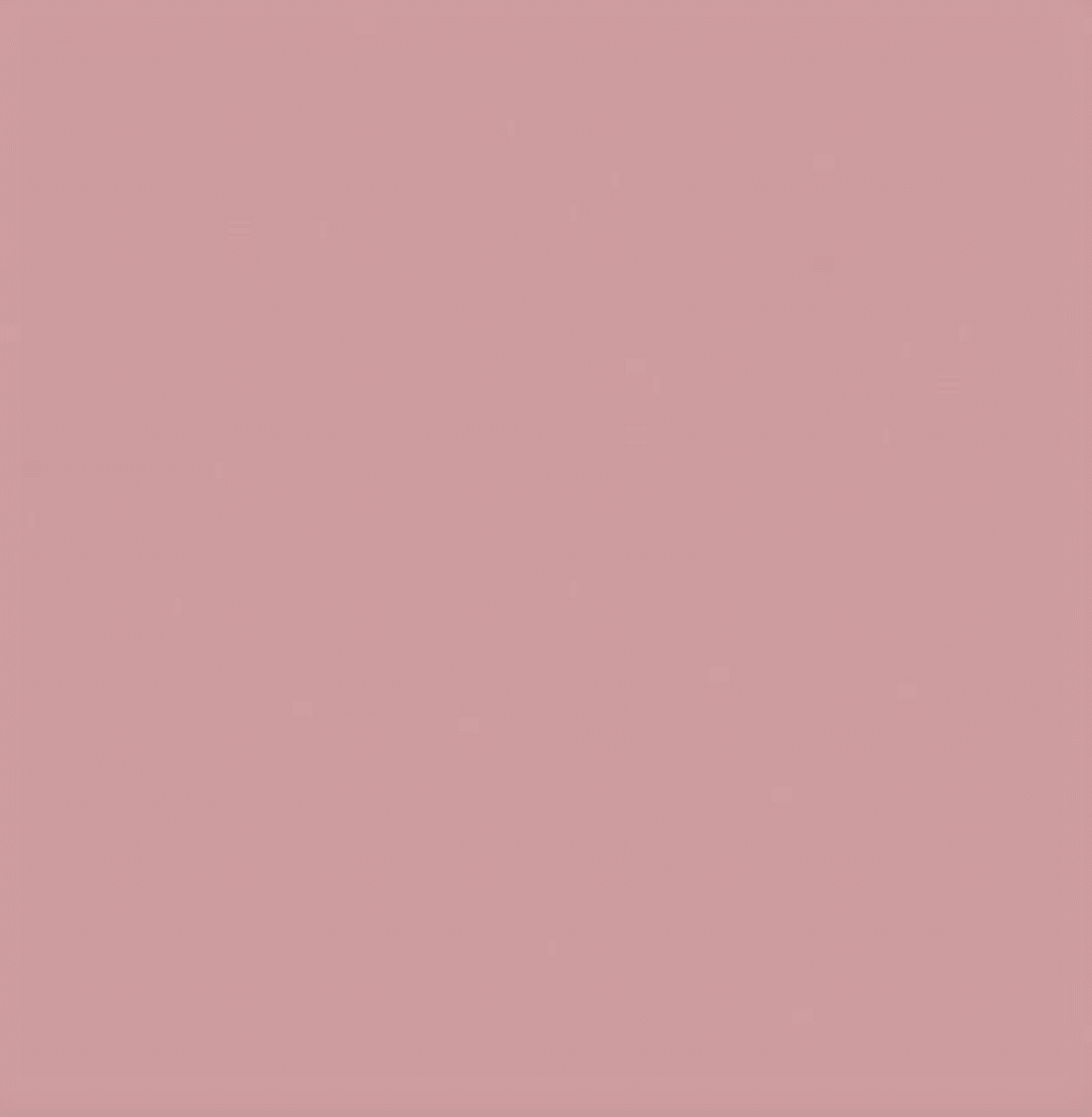 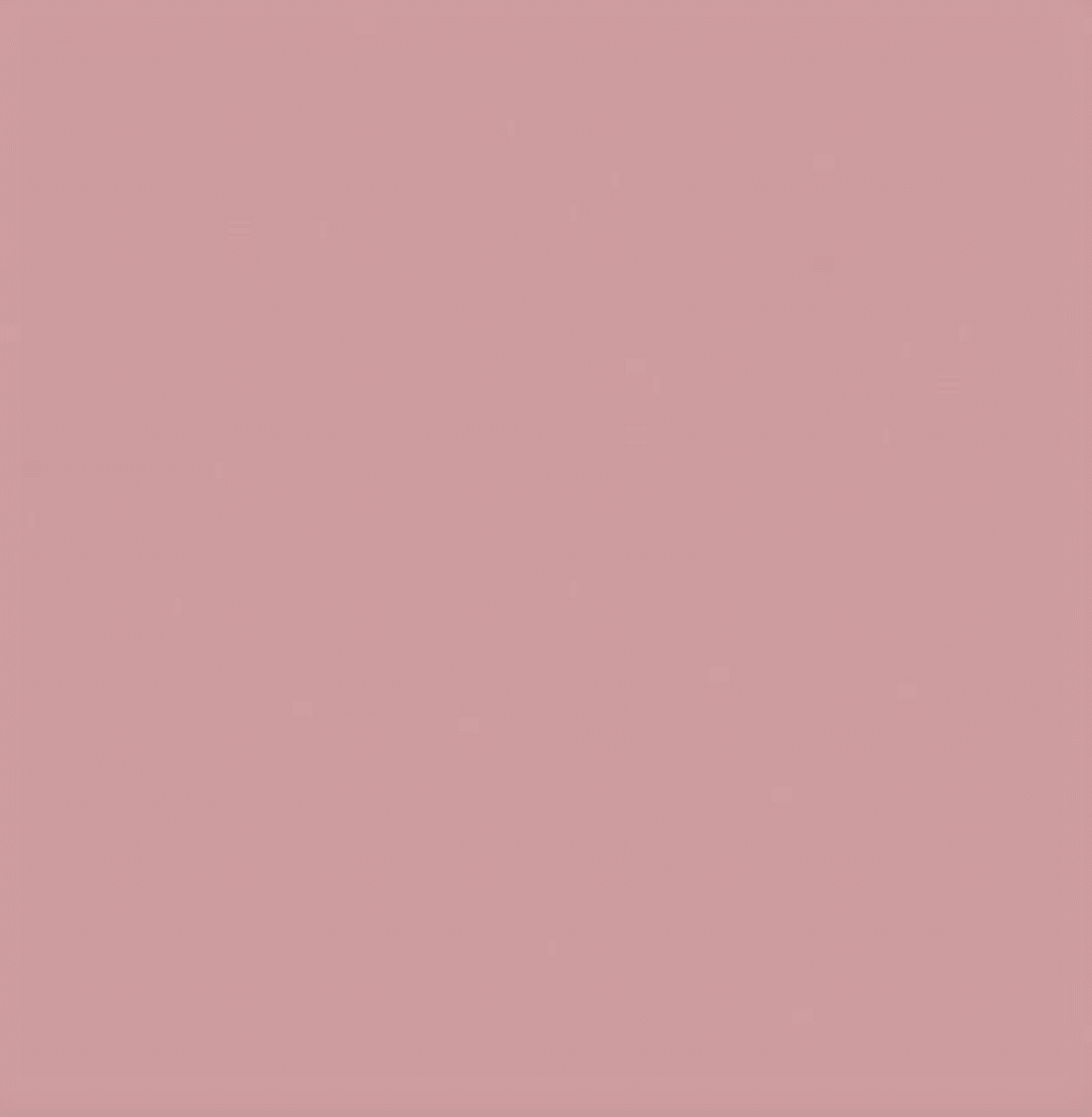 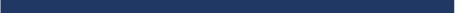 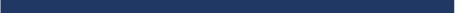 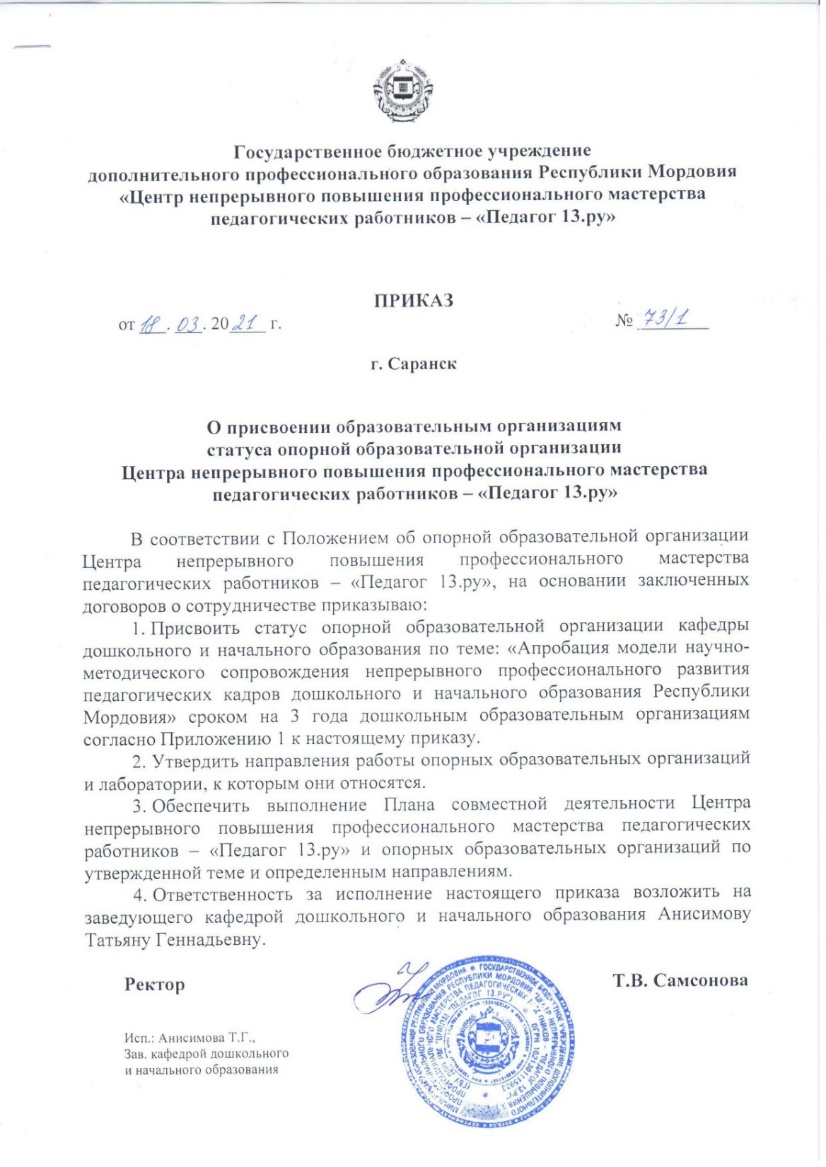 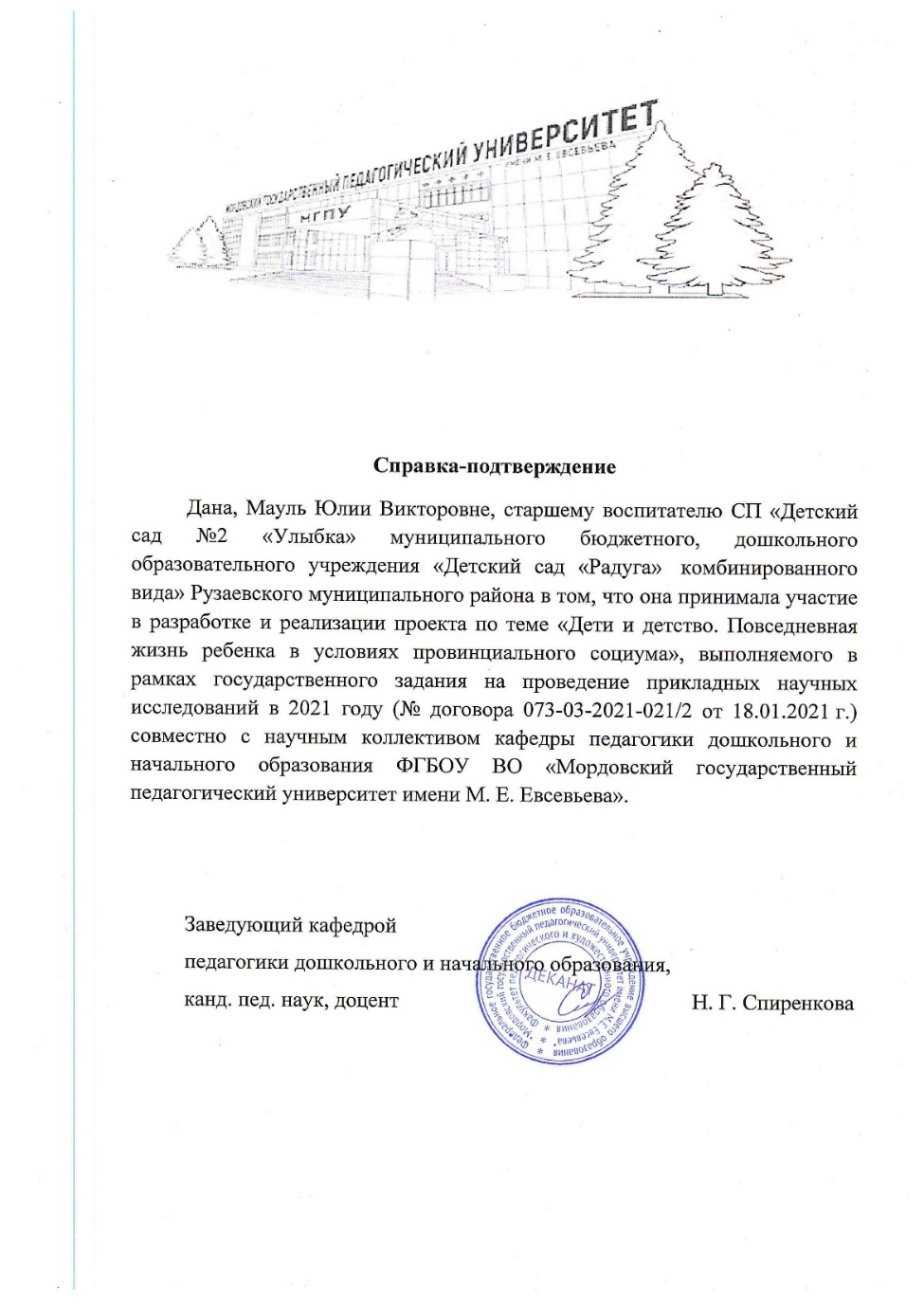 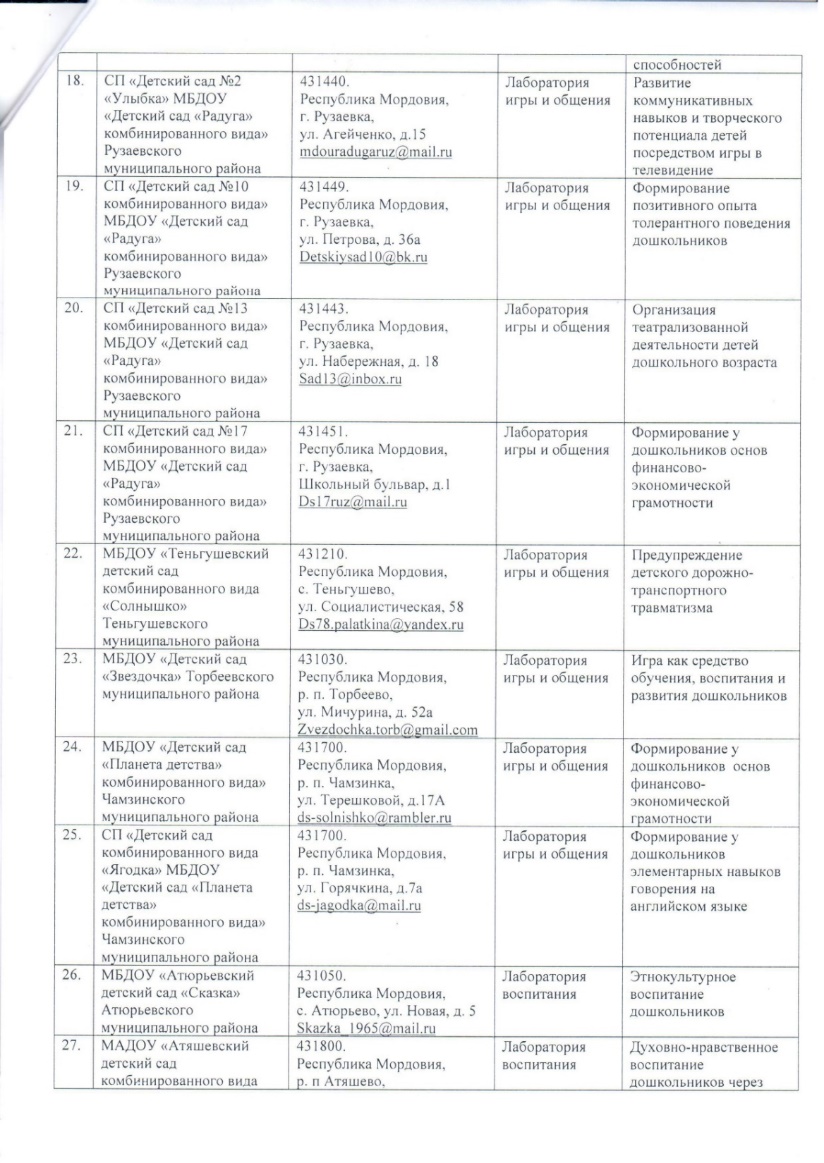 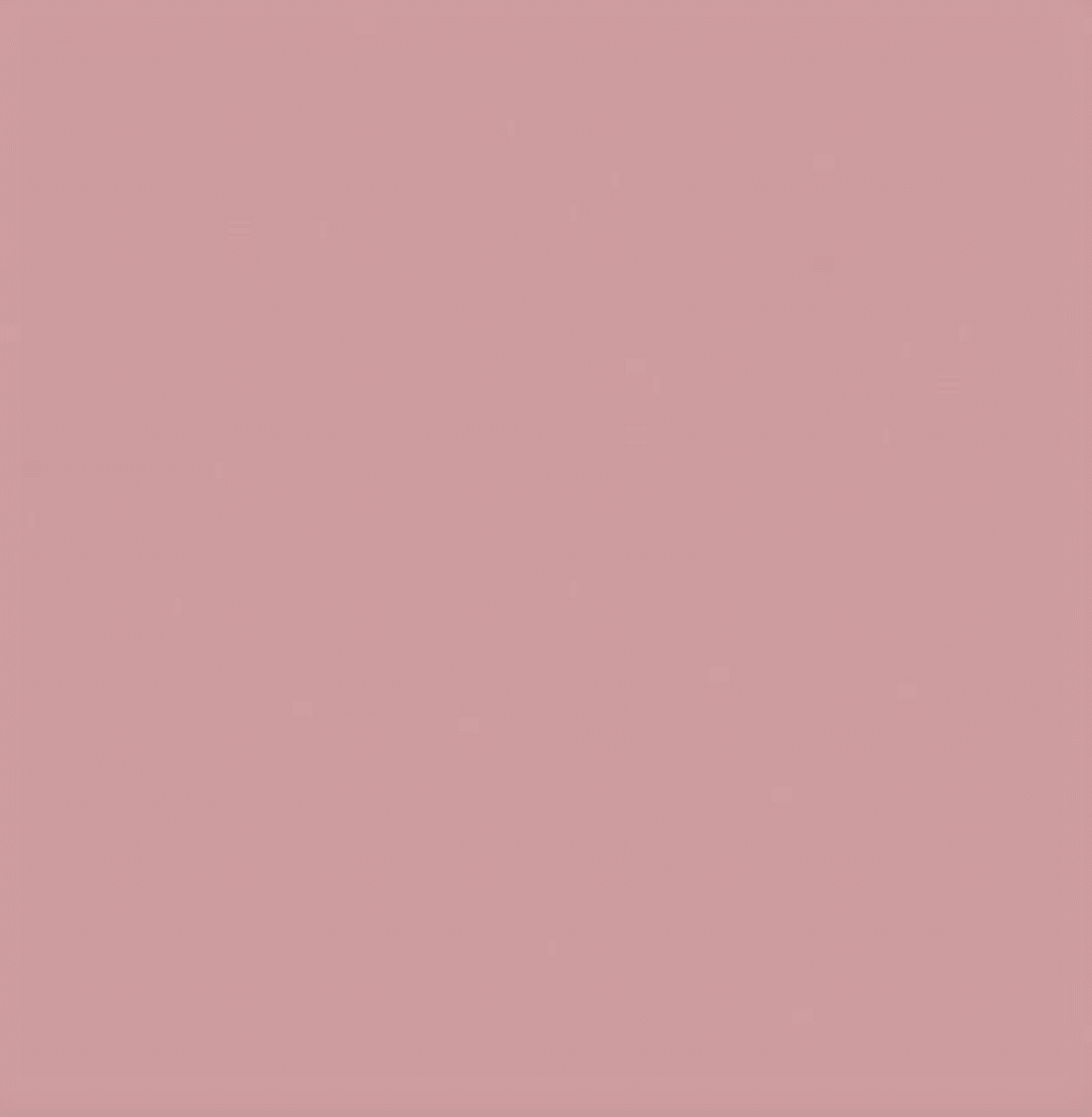 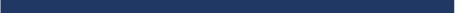 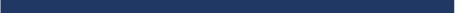 РЕЗУЛЬТАТЫ ЛИЧНОГО УЧАСТИЯ В ИННОВАЦИОННОЙ (ЭКСПЕРИМЕНТАЛЬНОЙ) ДЕЯТЕЛЬНОСТИ
Результат участия на муниципальном уровне;
Результат участия на российском уровне.
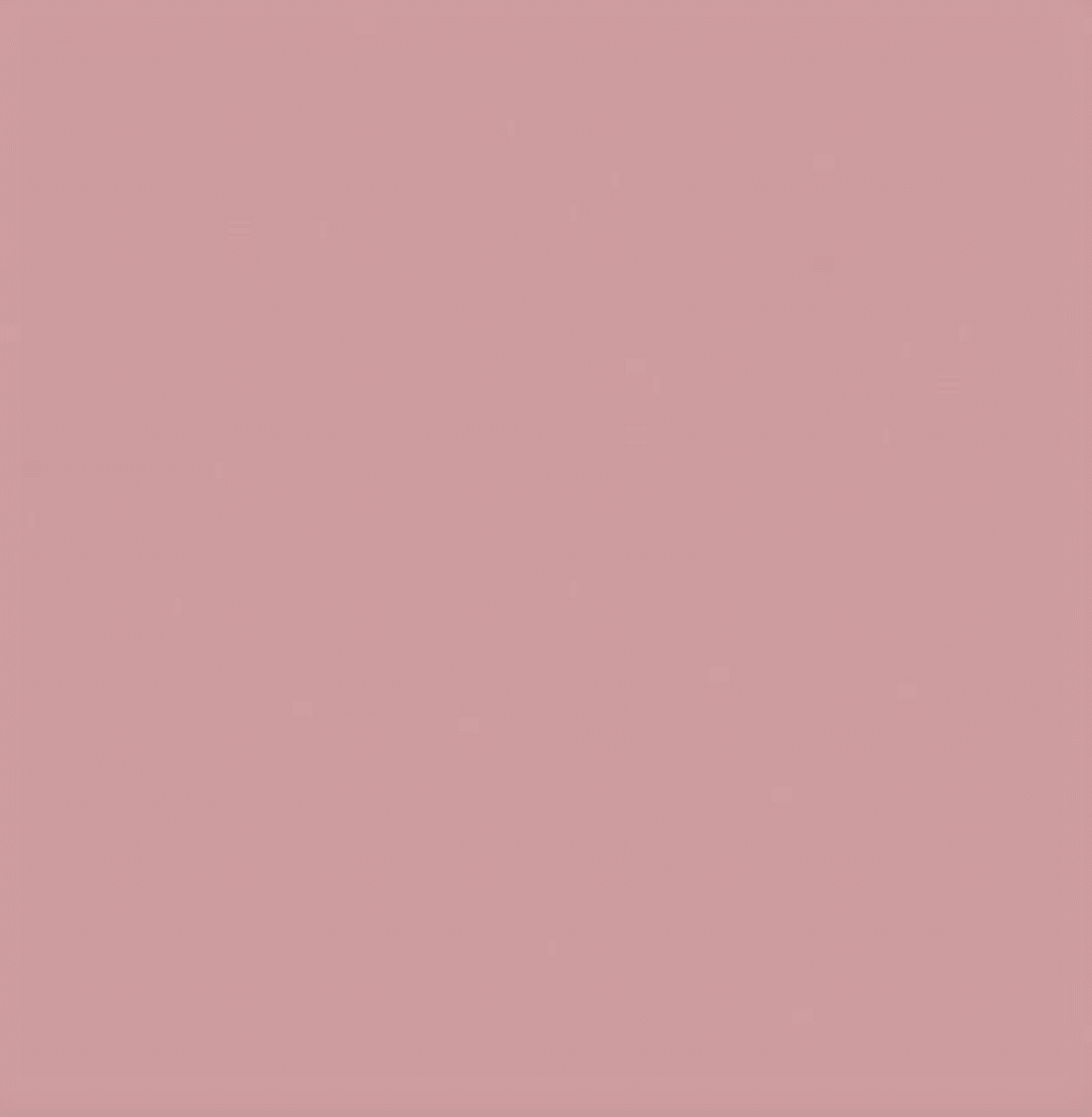 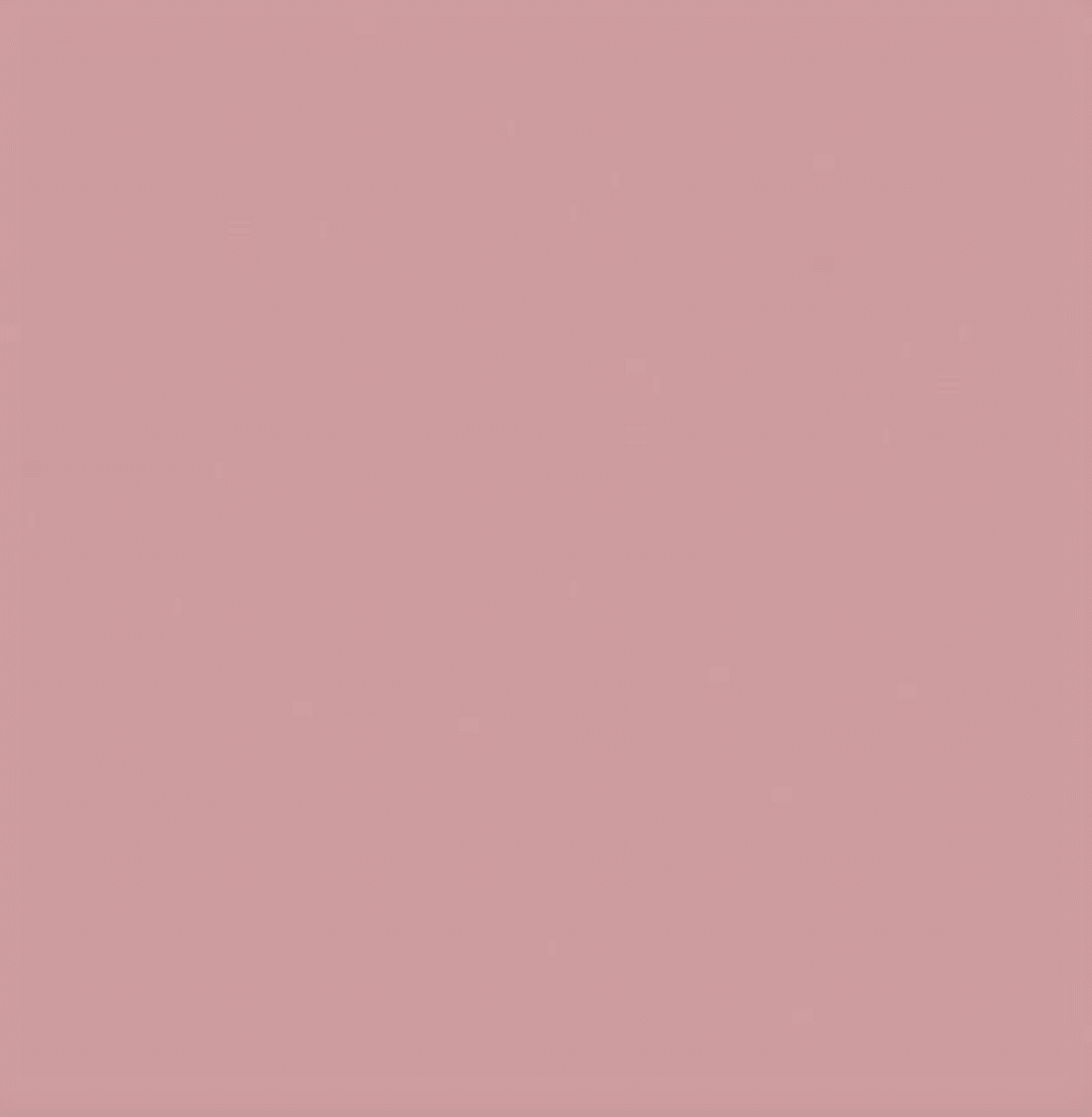 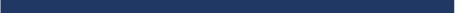 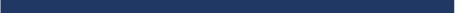 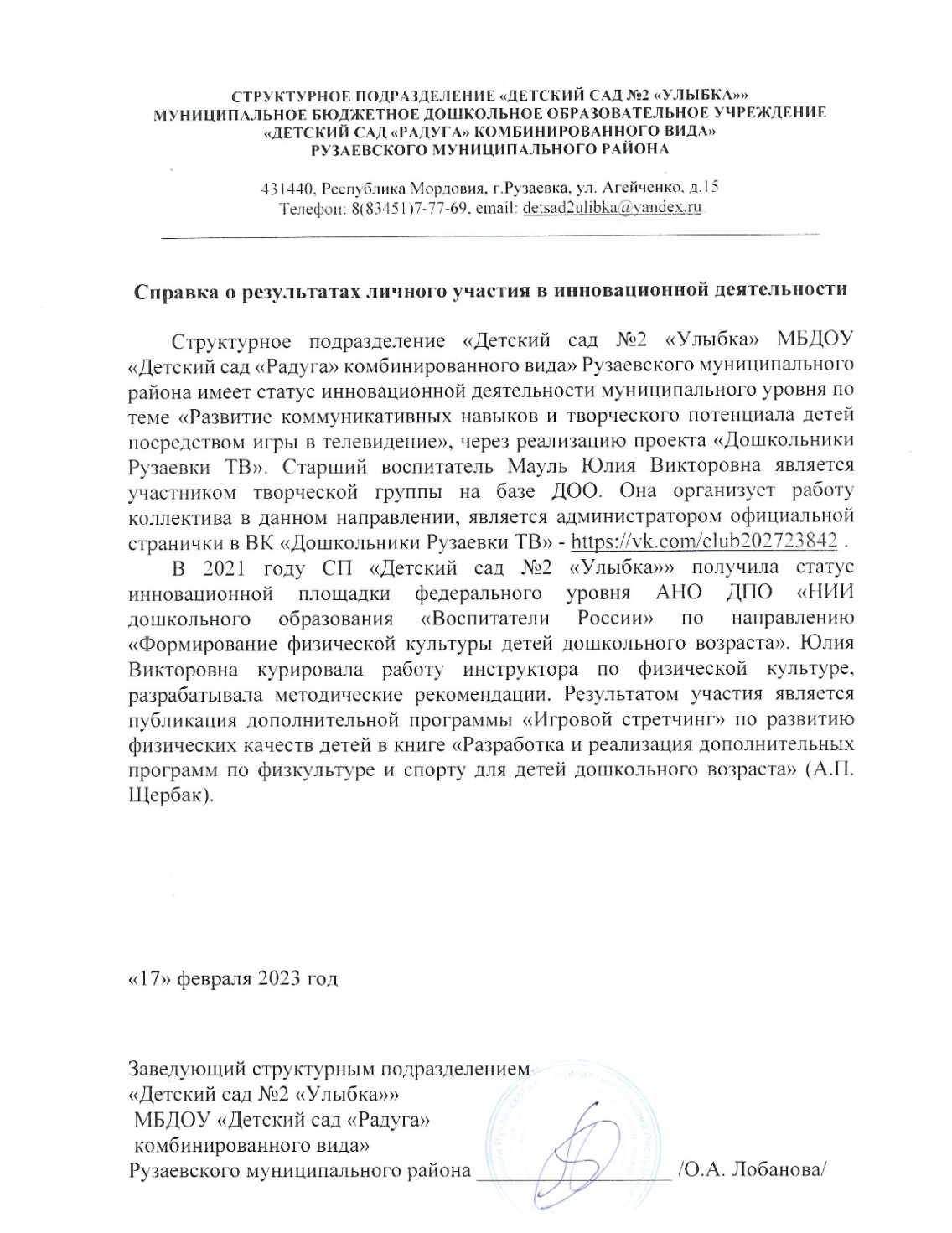 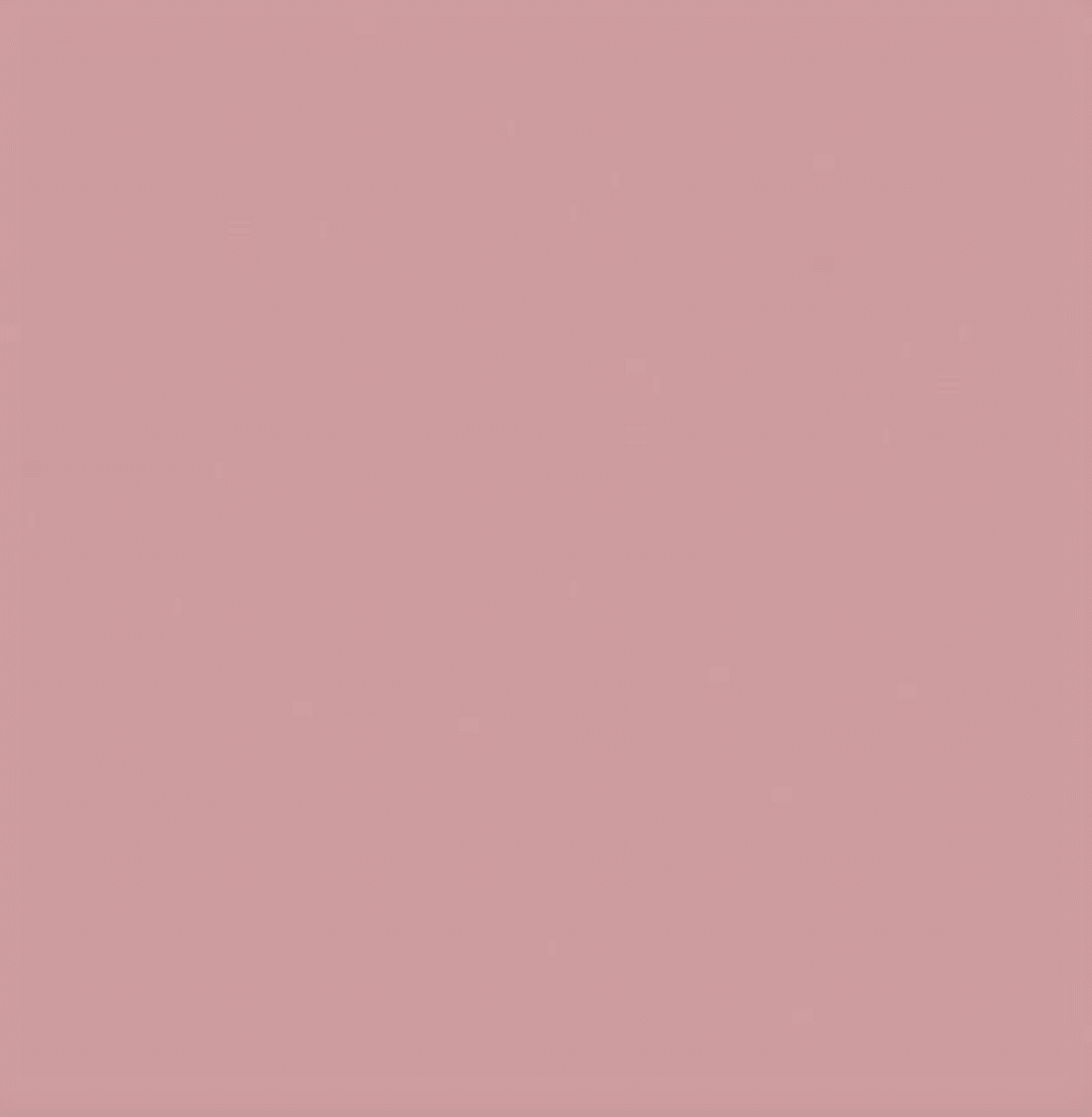 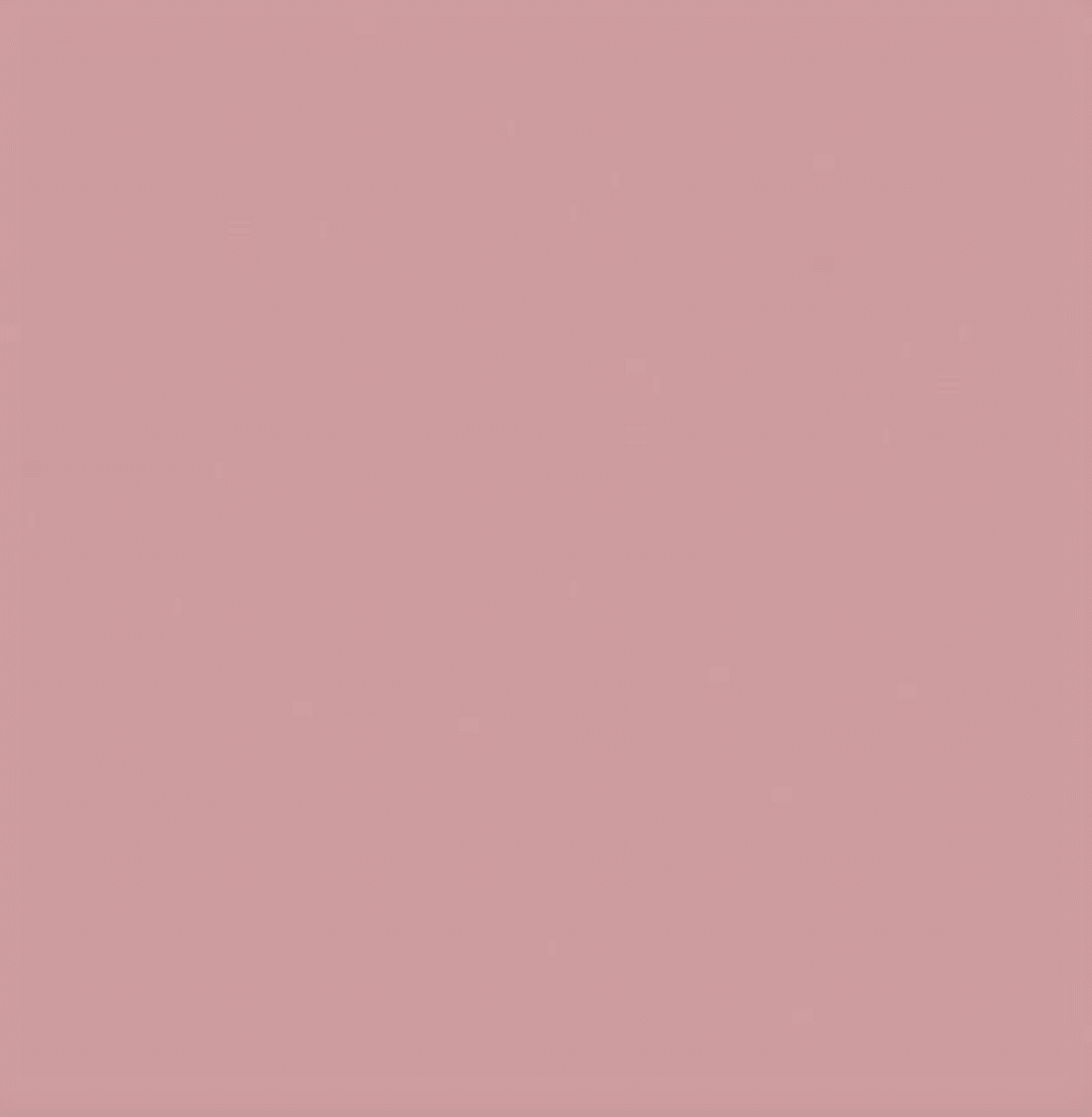 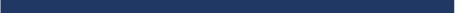 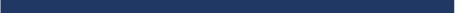 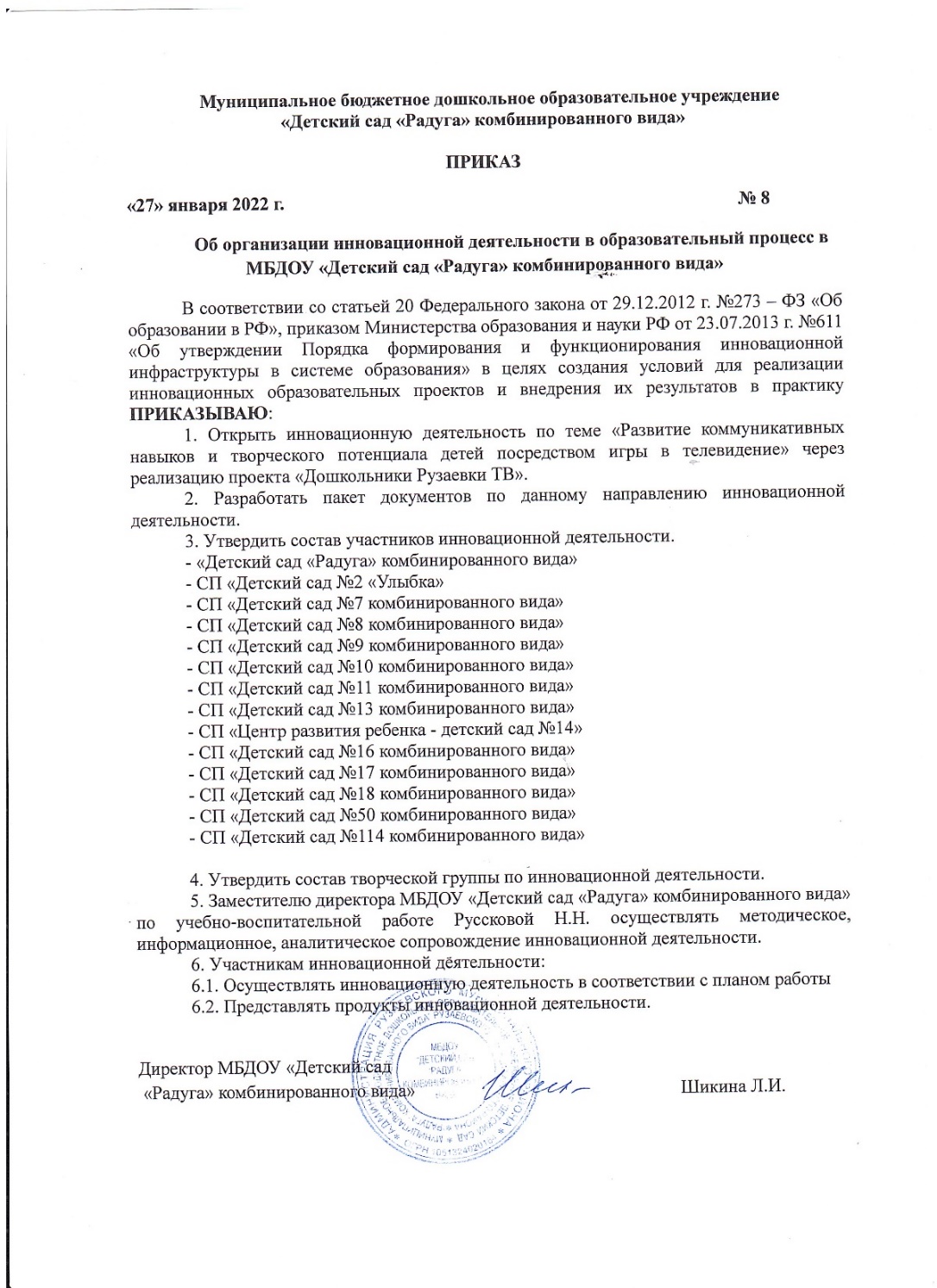 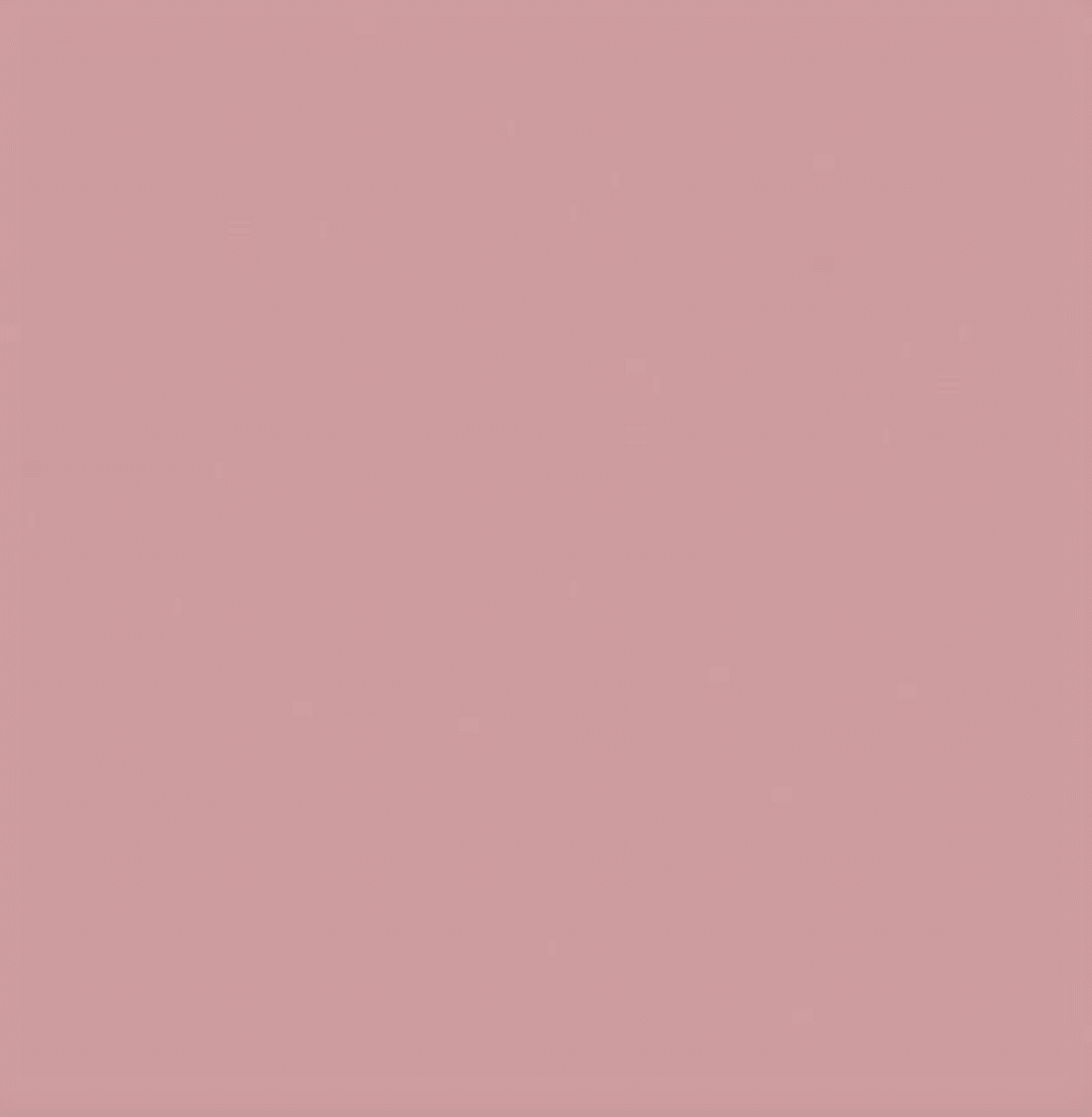 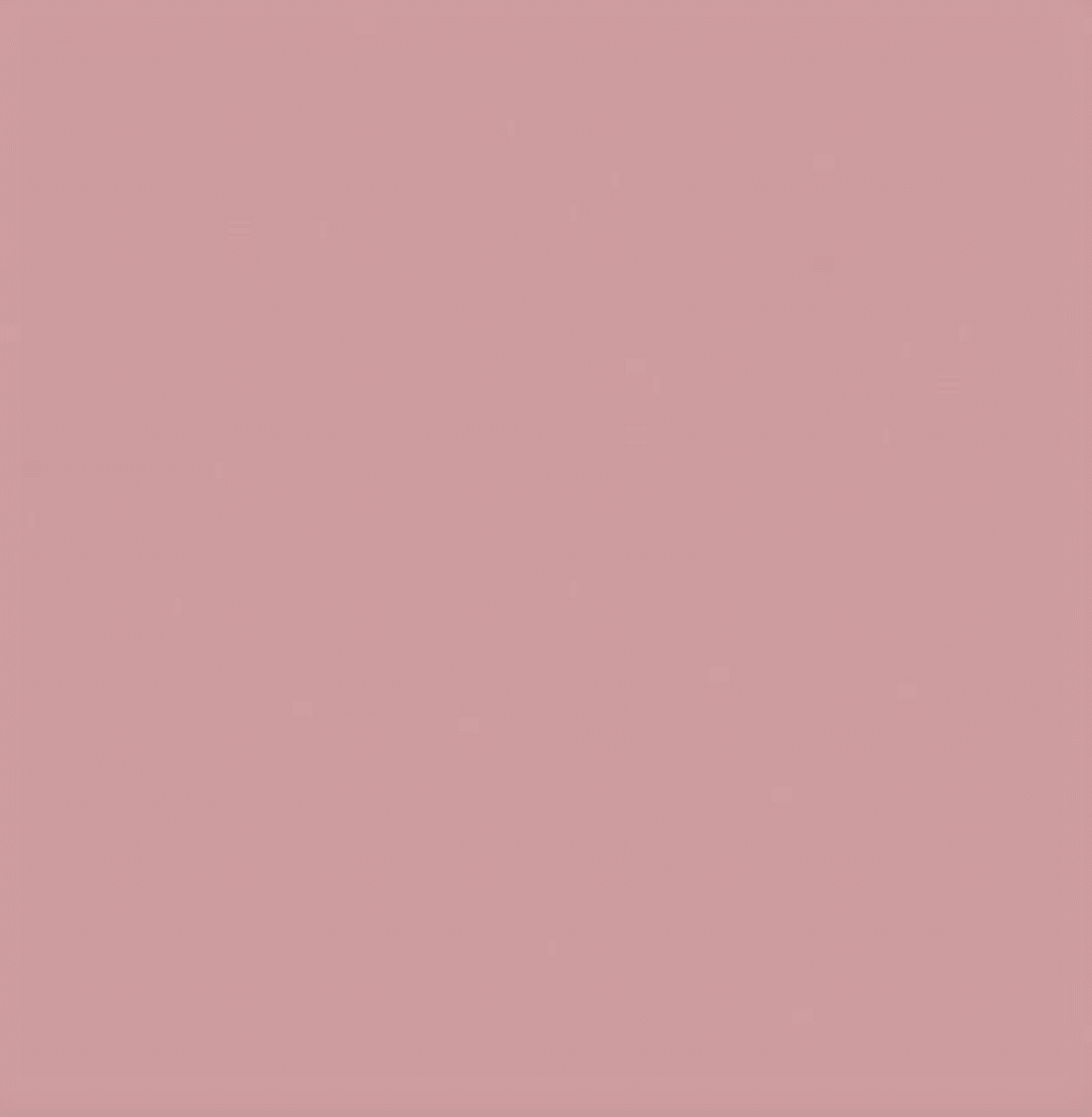 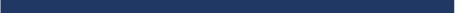 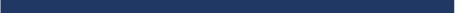 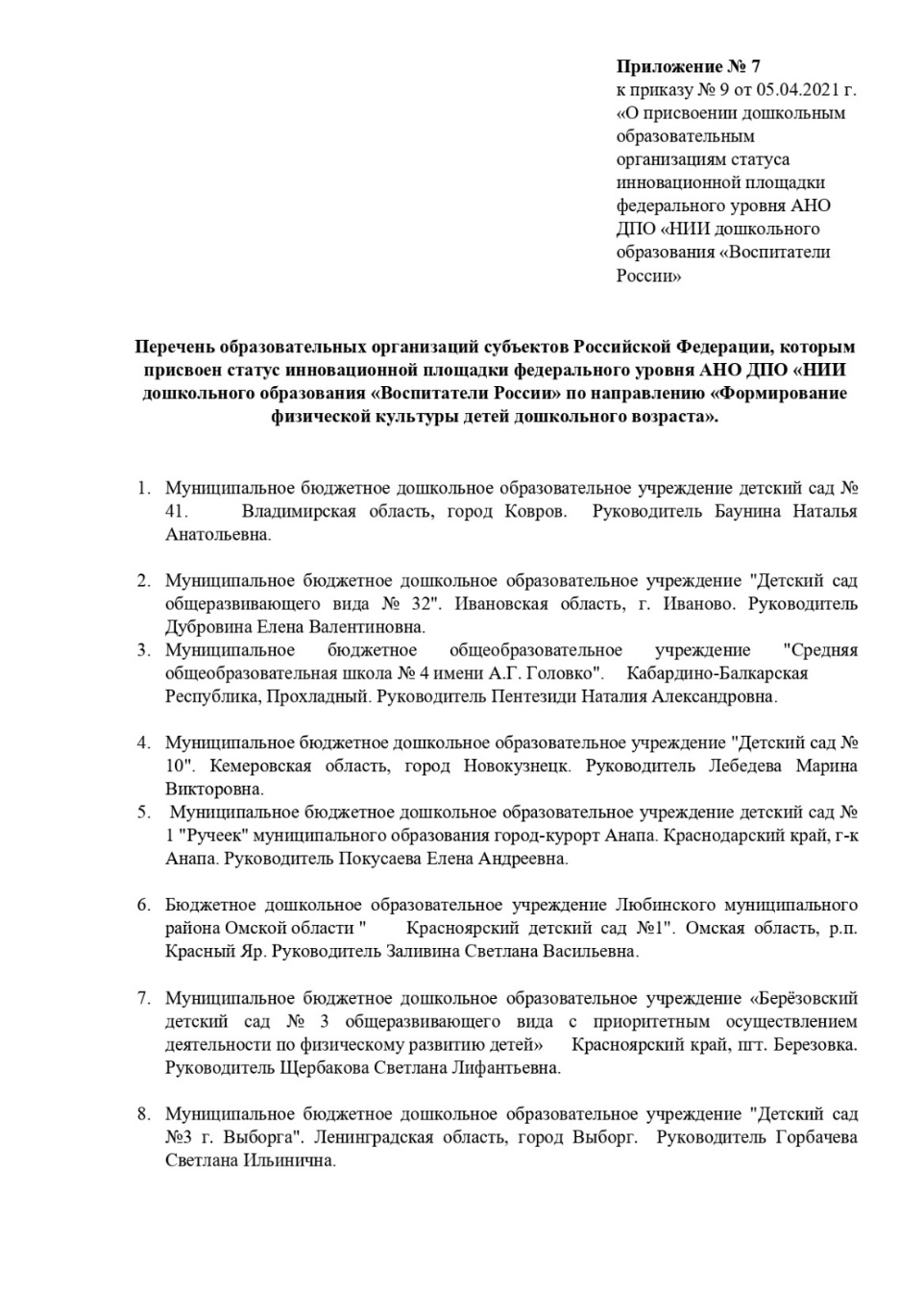 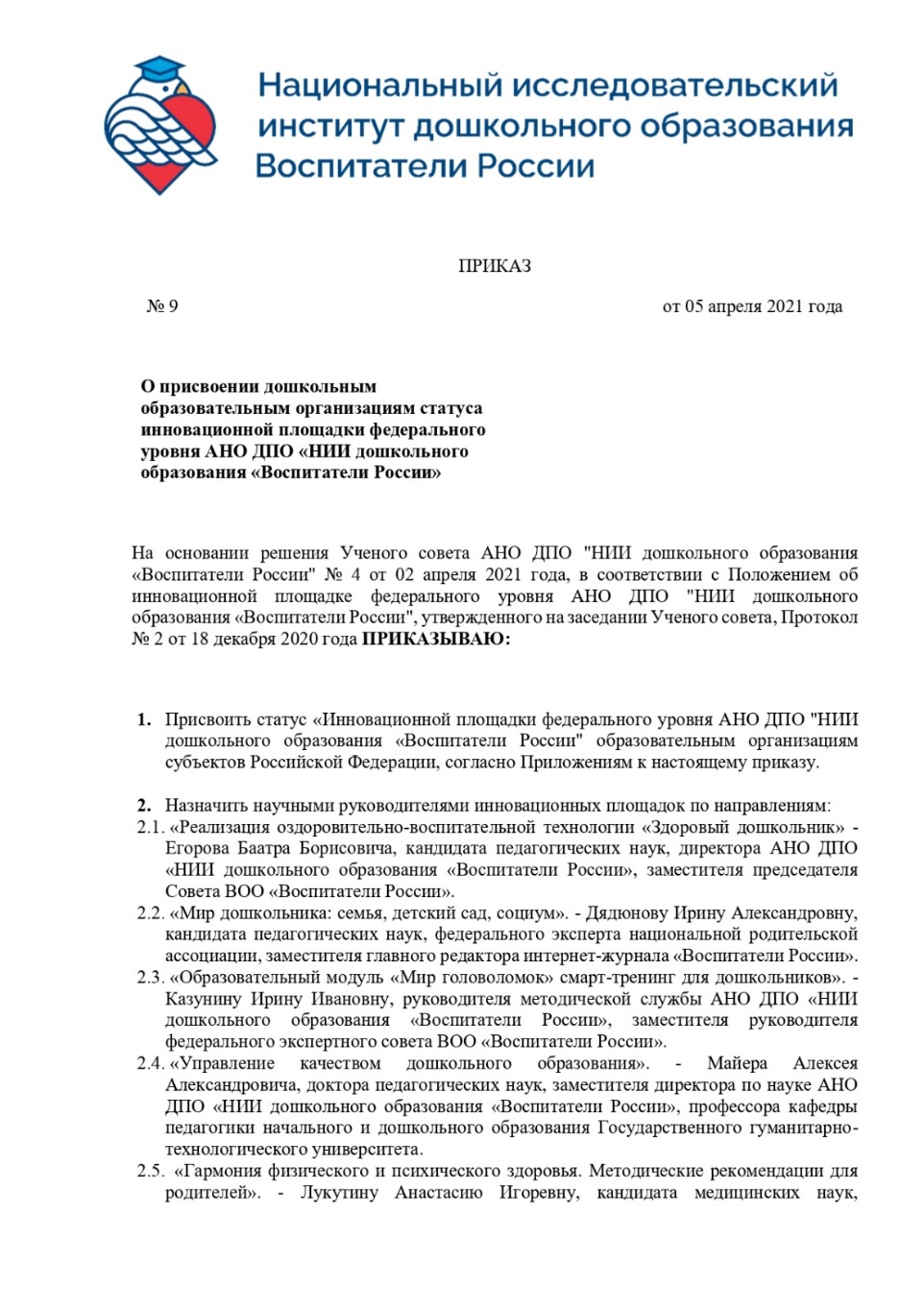 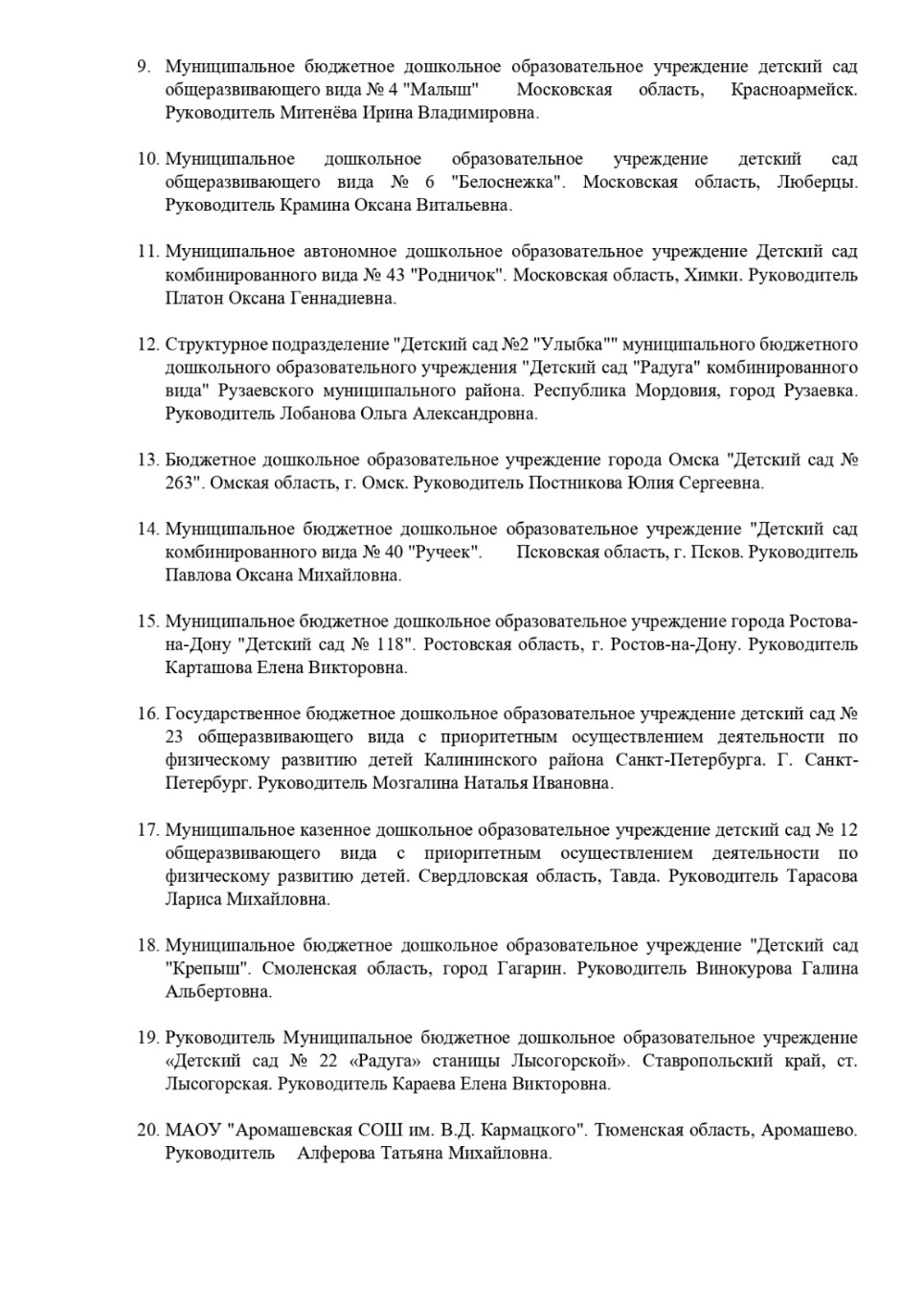 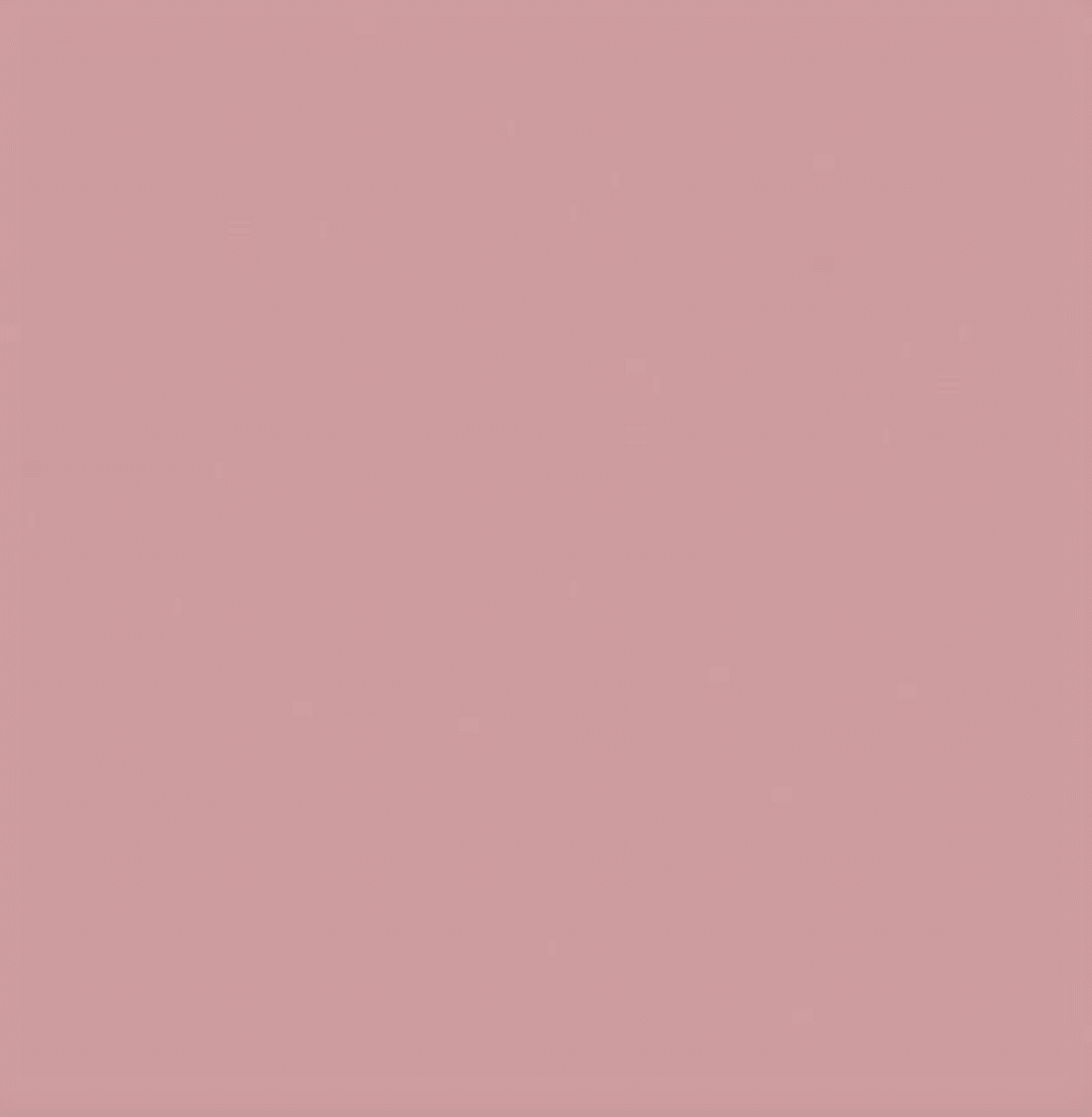 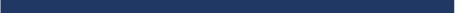 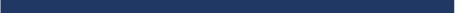 ОБЕСПЕЧЕНИЕ ИНФОРМАЦИОННОЙ ОТКРЫТОСТИ ДЕЯТЕЛЬНОСТИ ОБРАЗОВАТЕЛЬНОЙ ОРГАНИЗАЦИИ
Сайт отвечает требованиям, регулярно обновляется
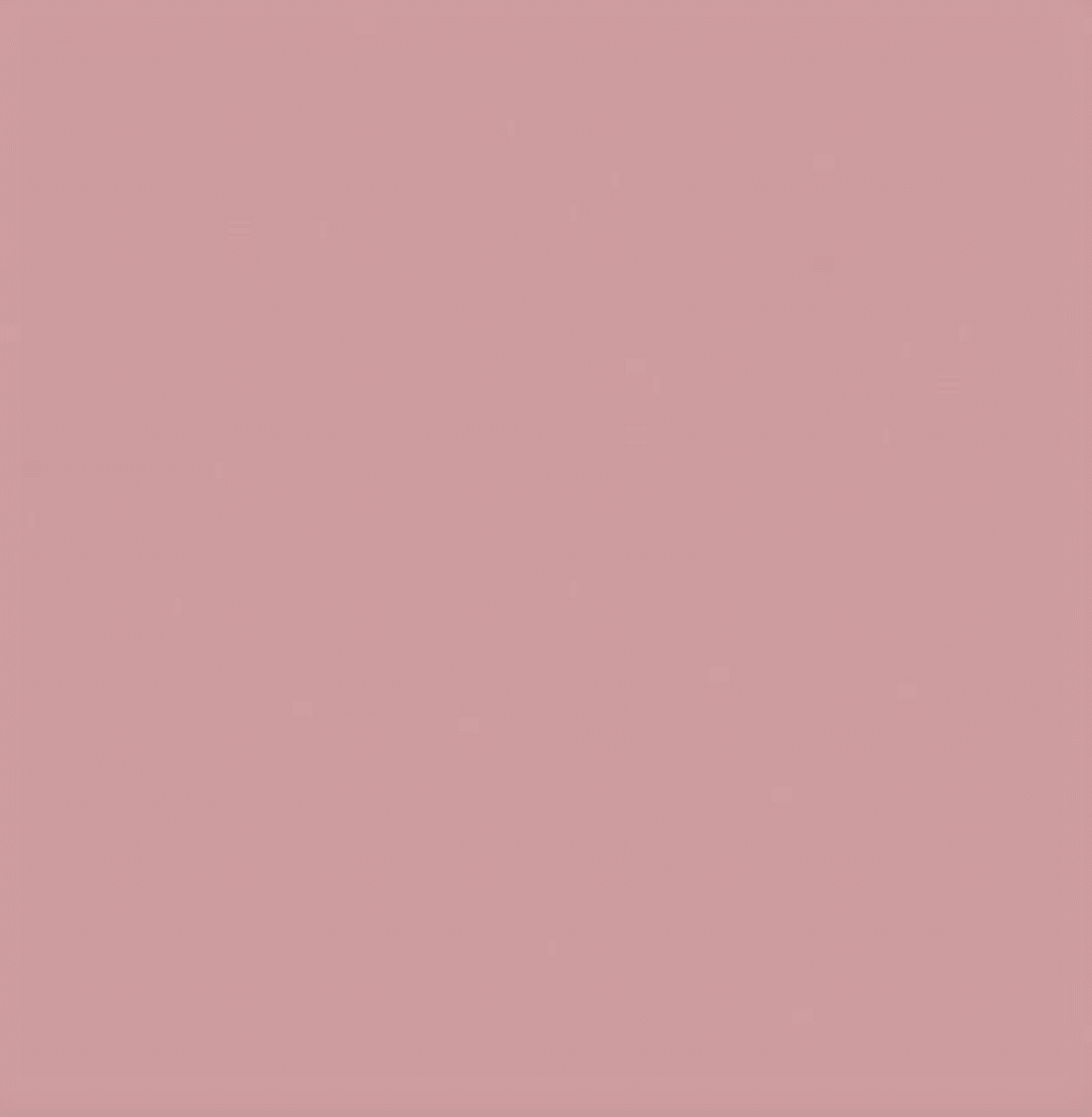 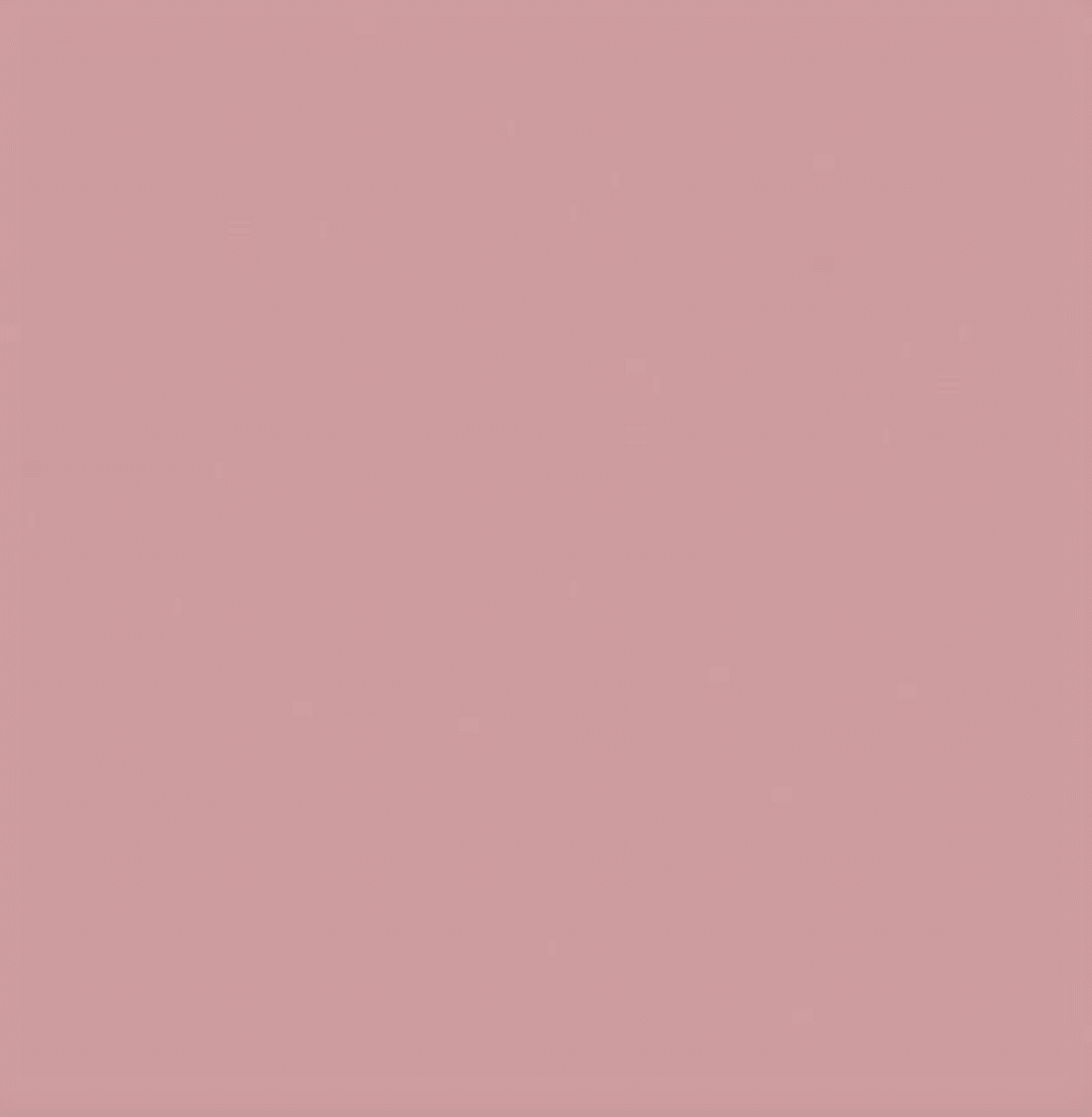 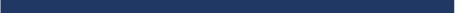 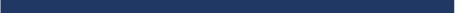 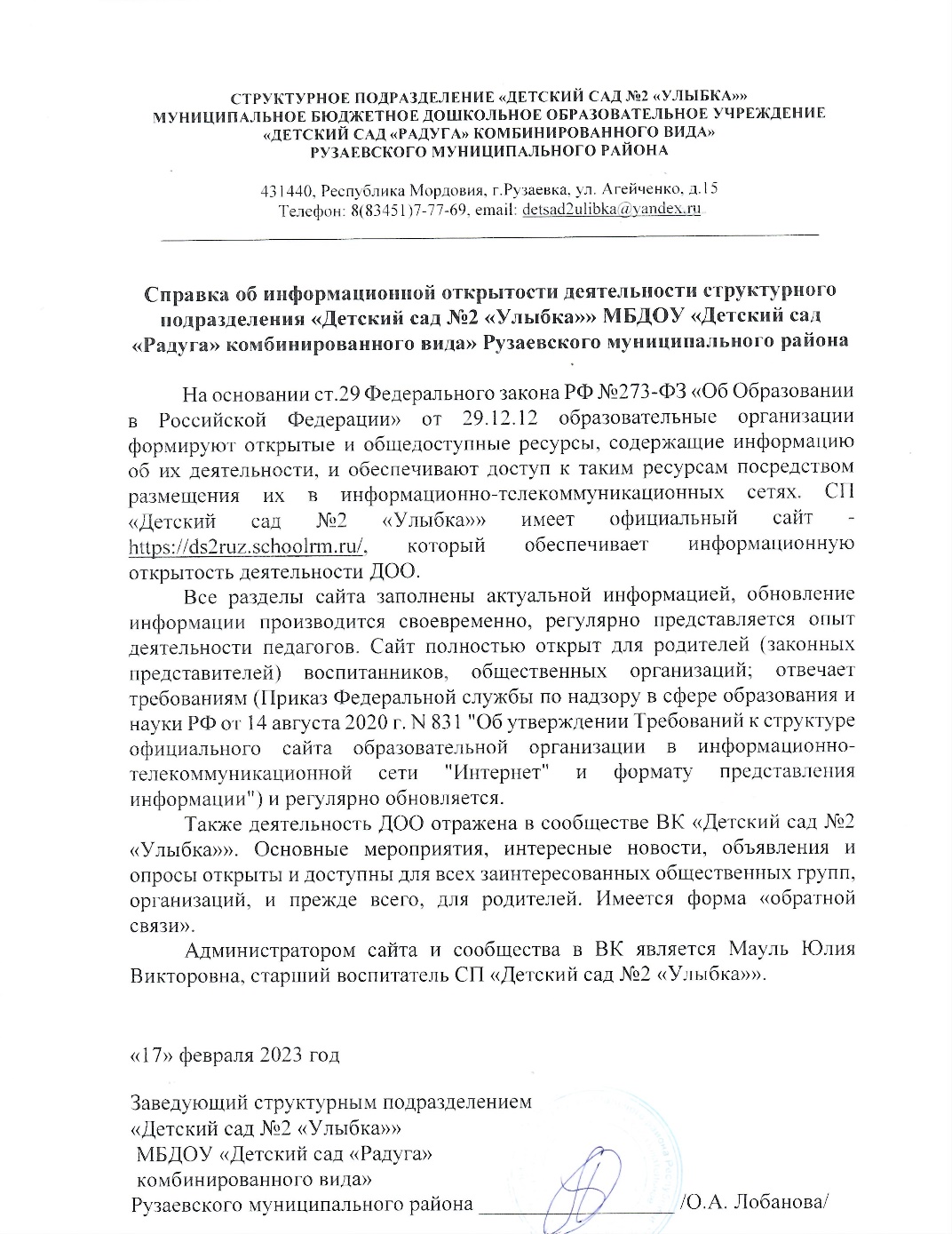 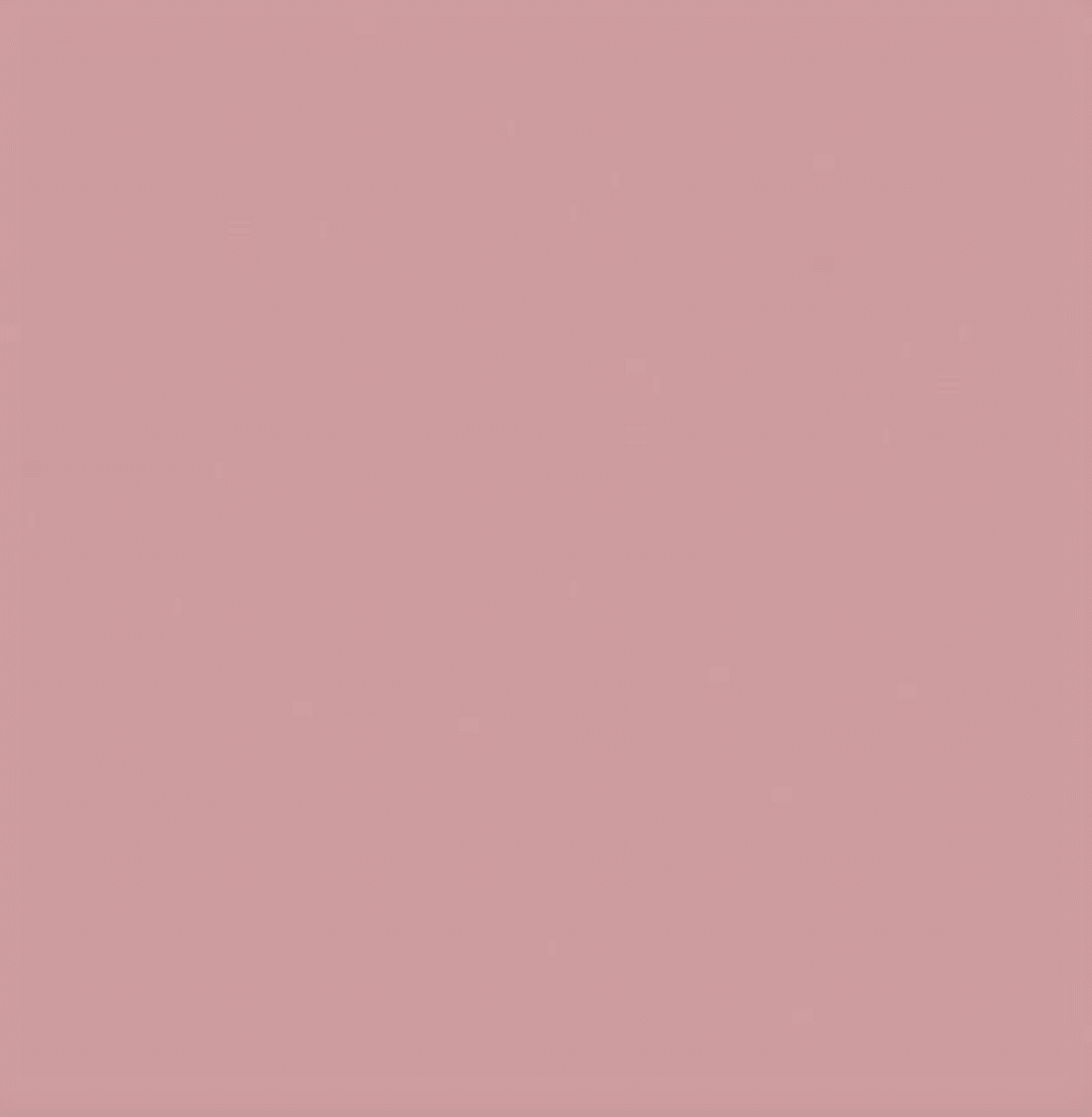 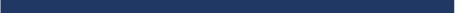 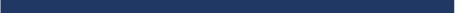 НАЛИЧИЕ СОБСТВЕННЫХ ПУБЛИКАЦИЙ
Российский уровень
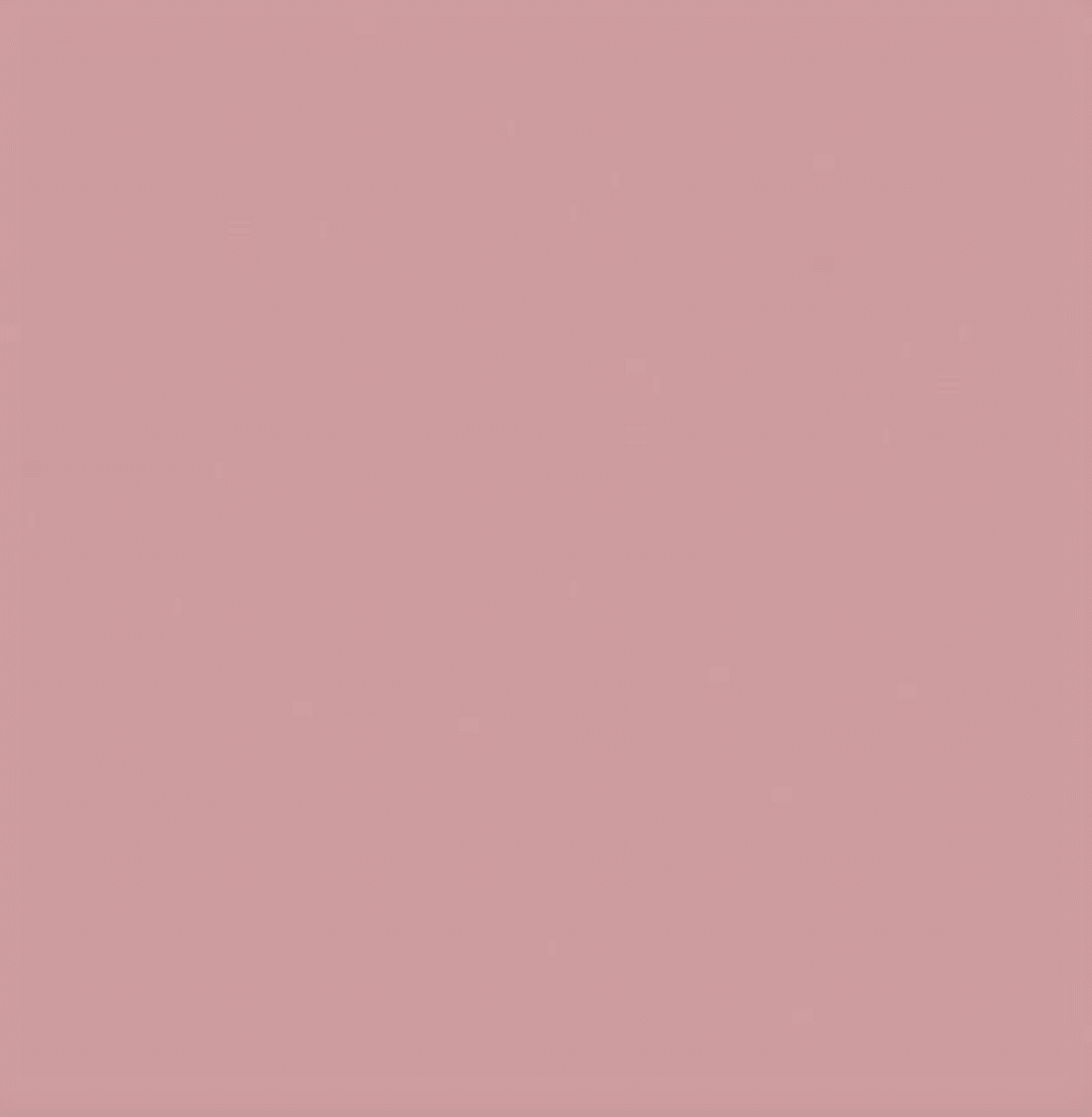 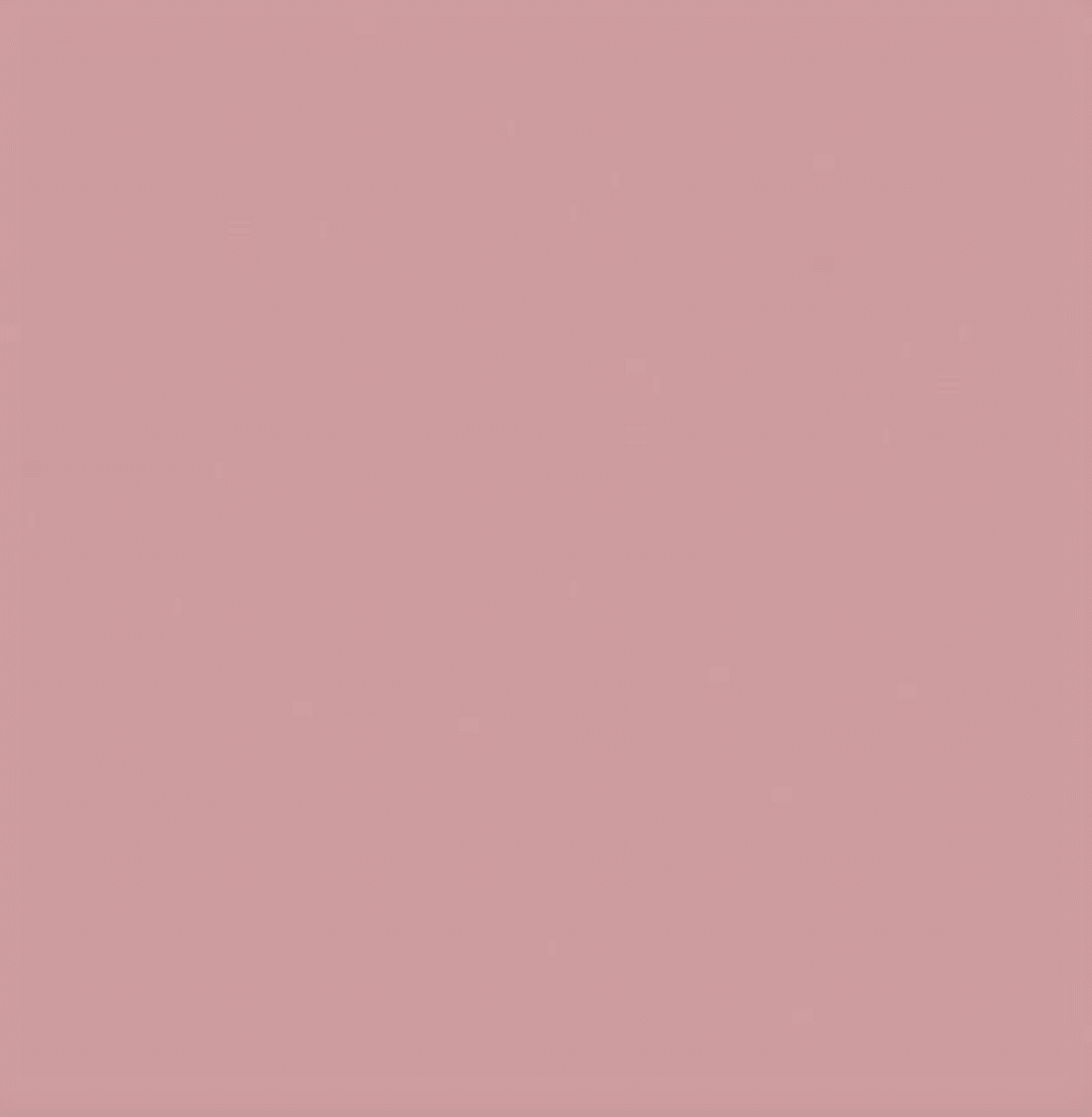 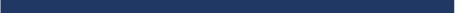 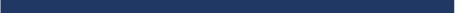 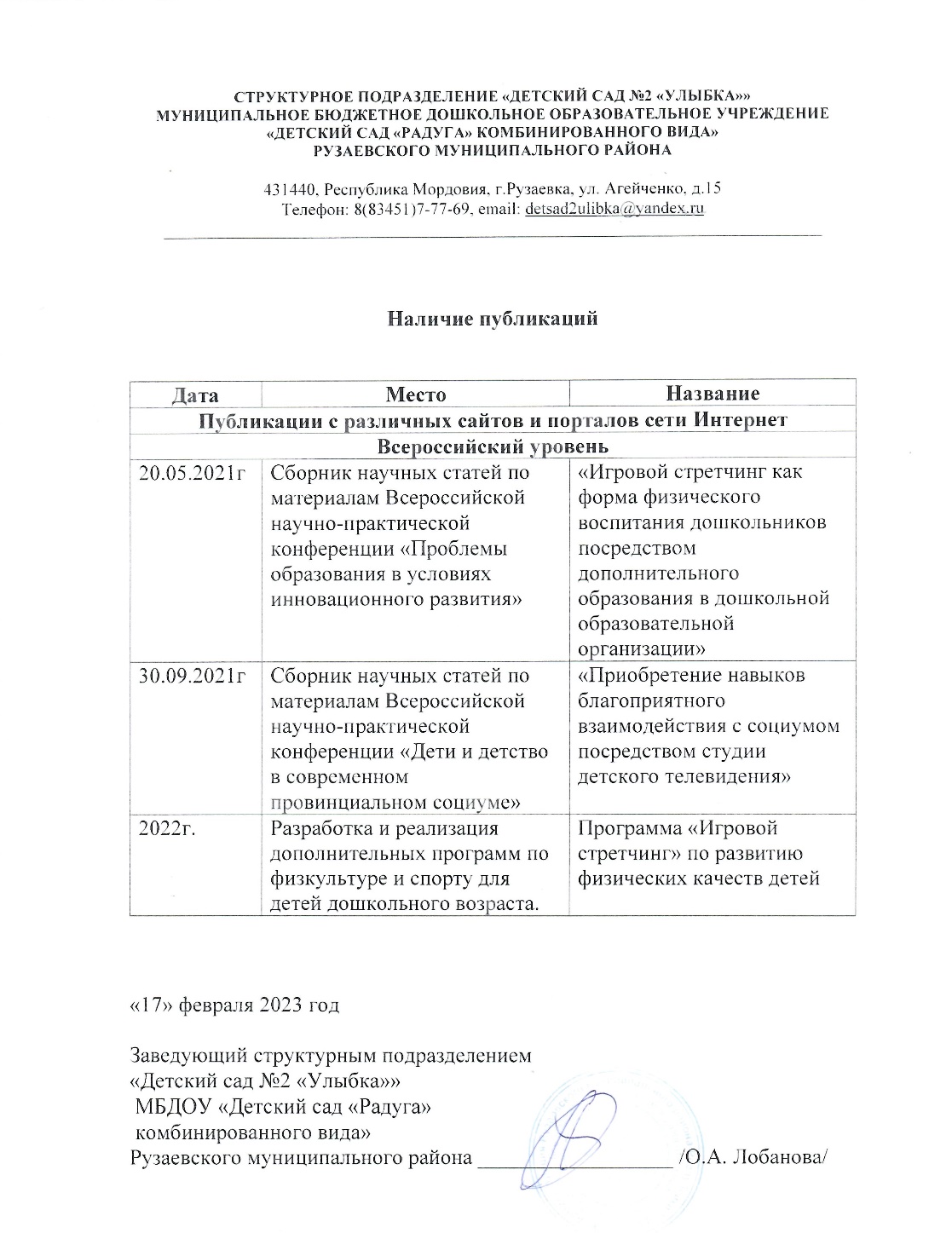 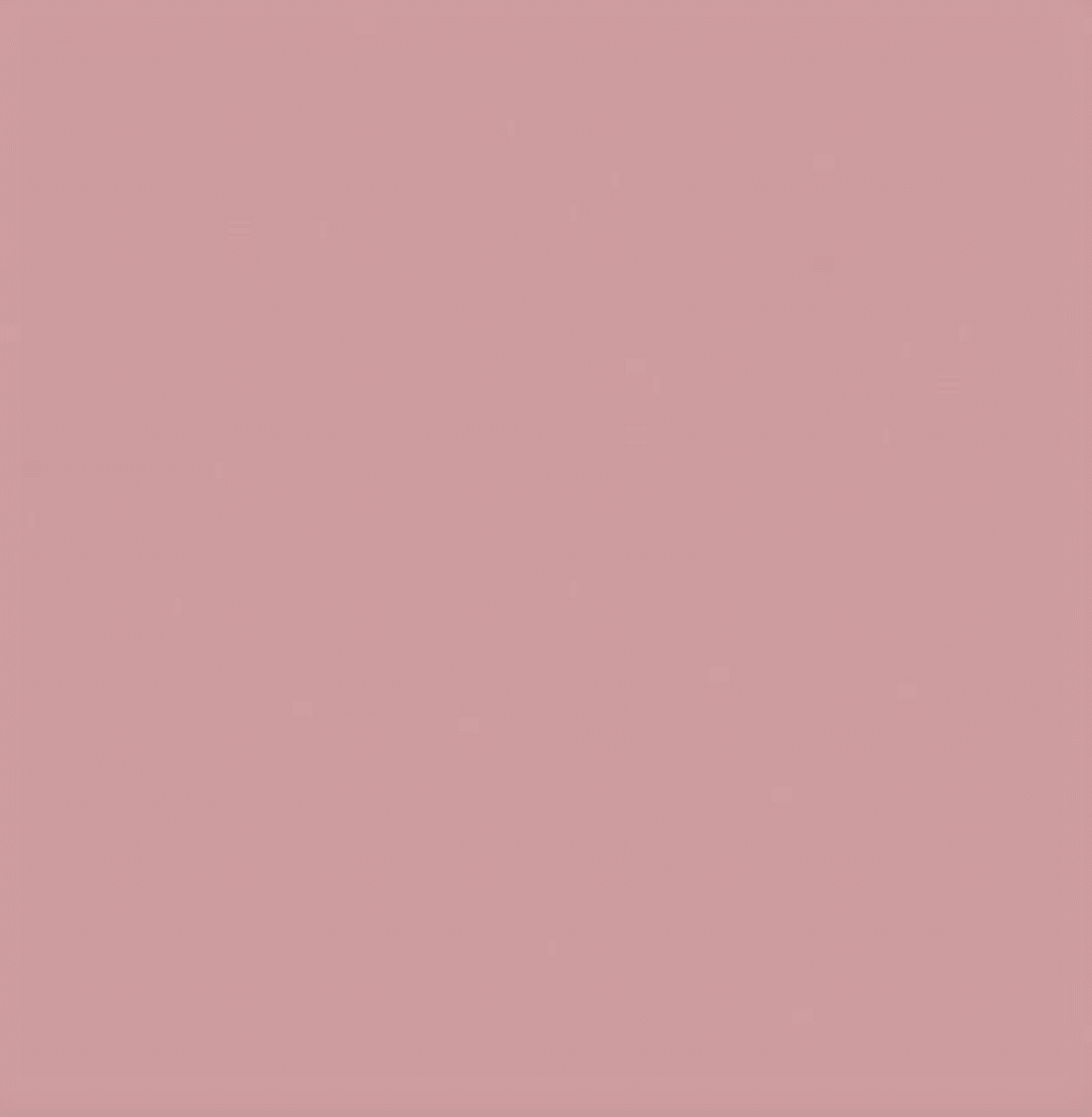 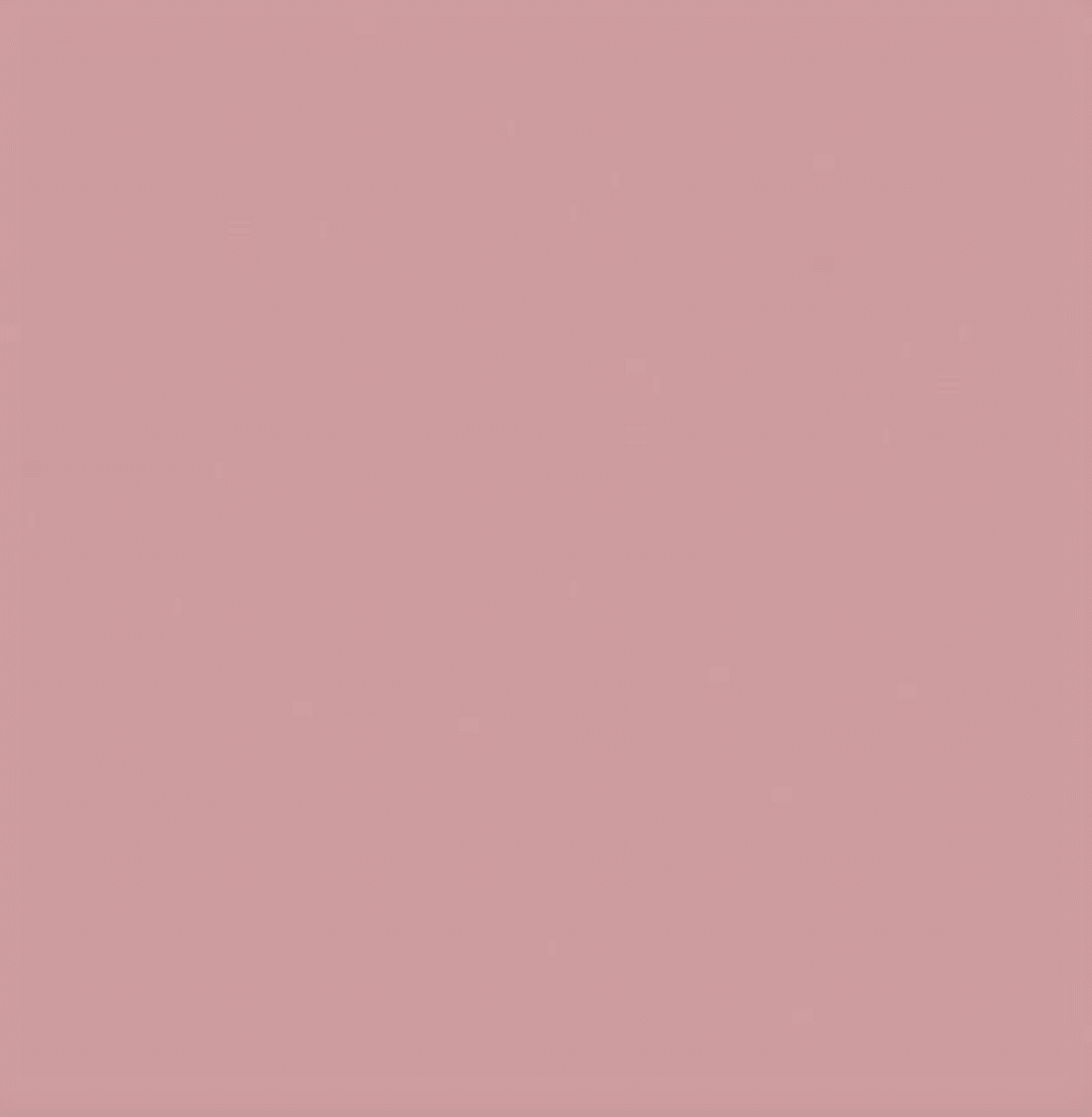 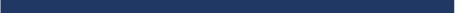 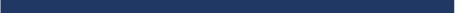 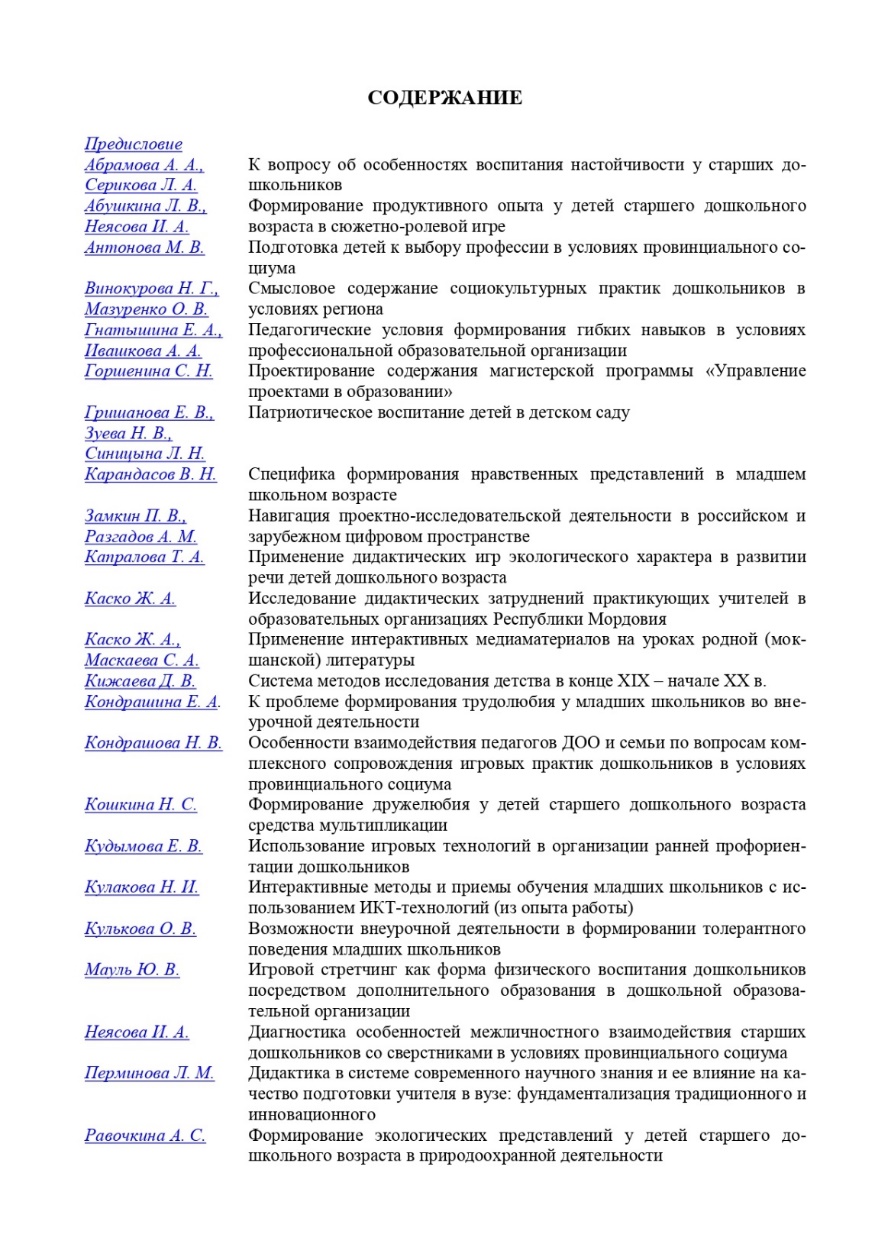 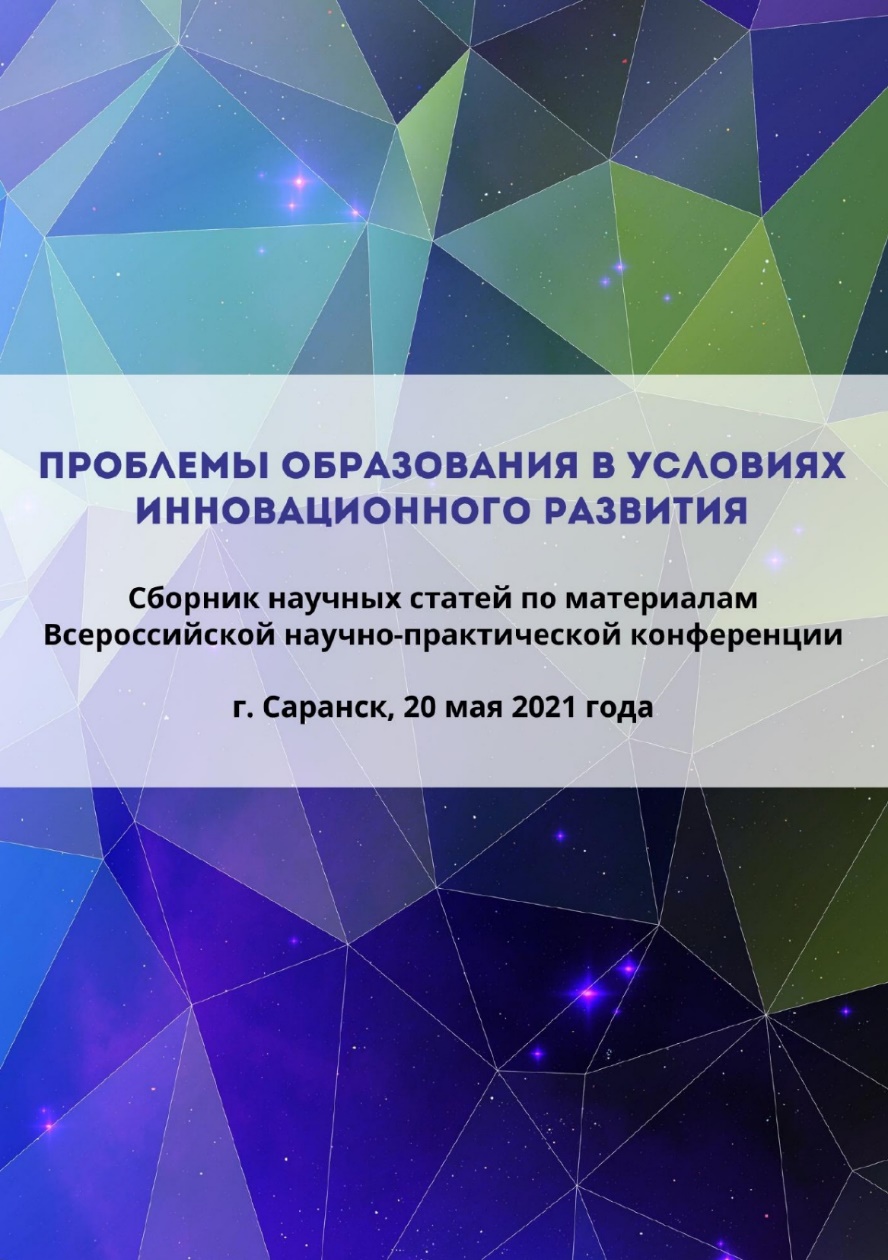 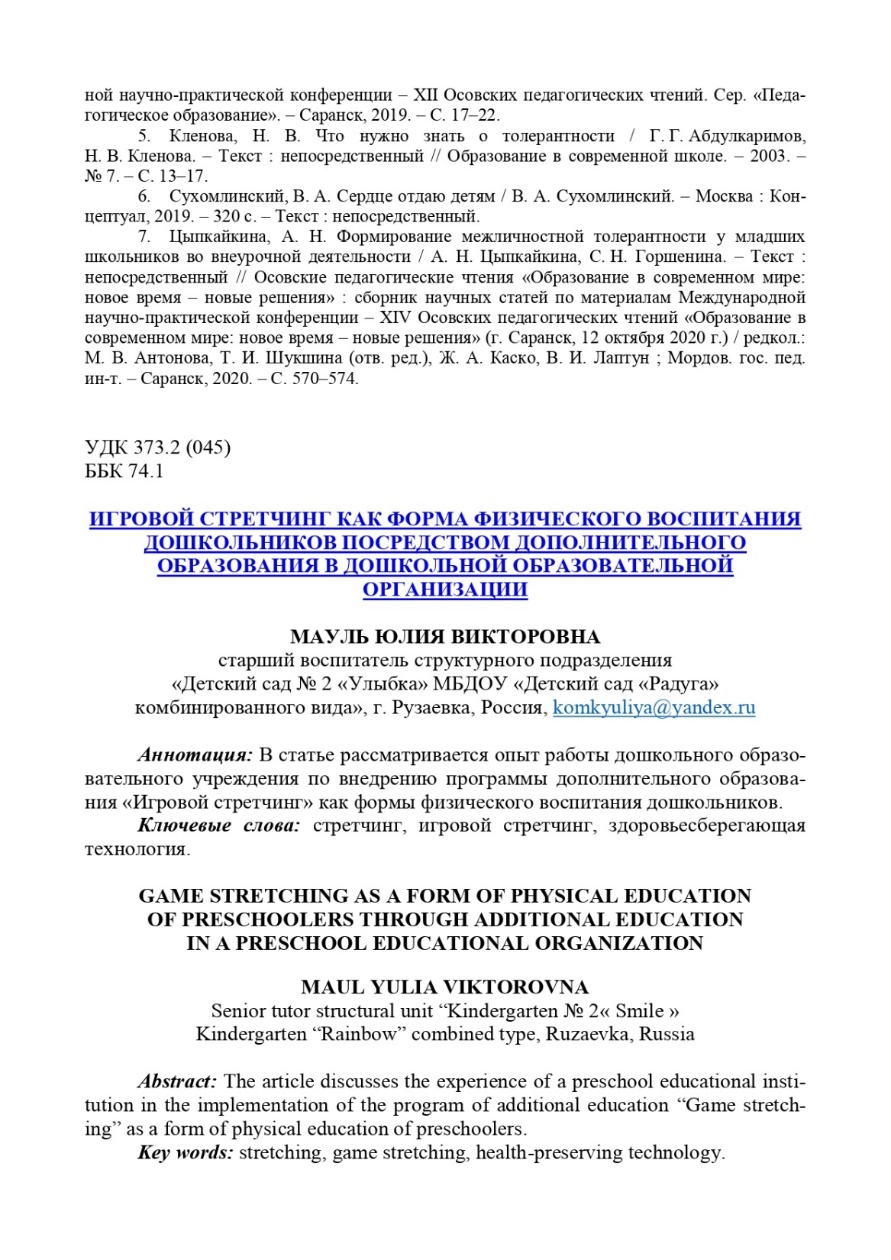 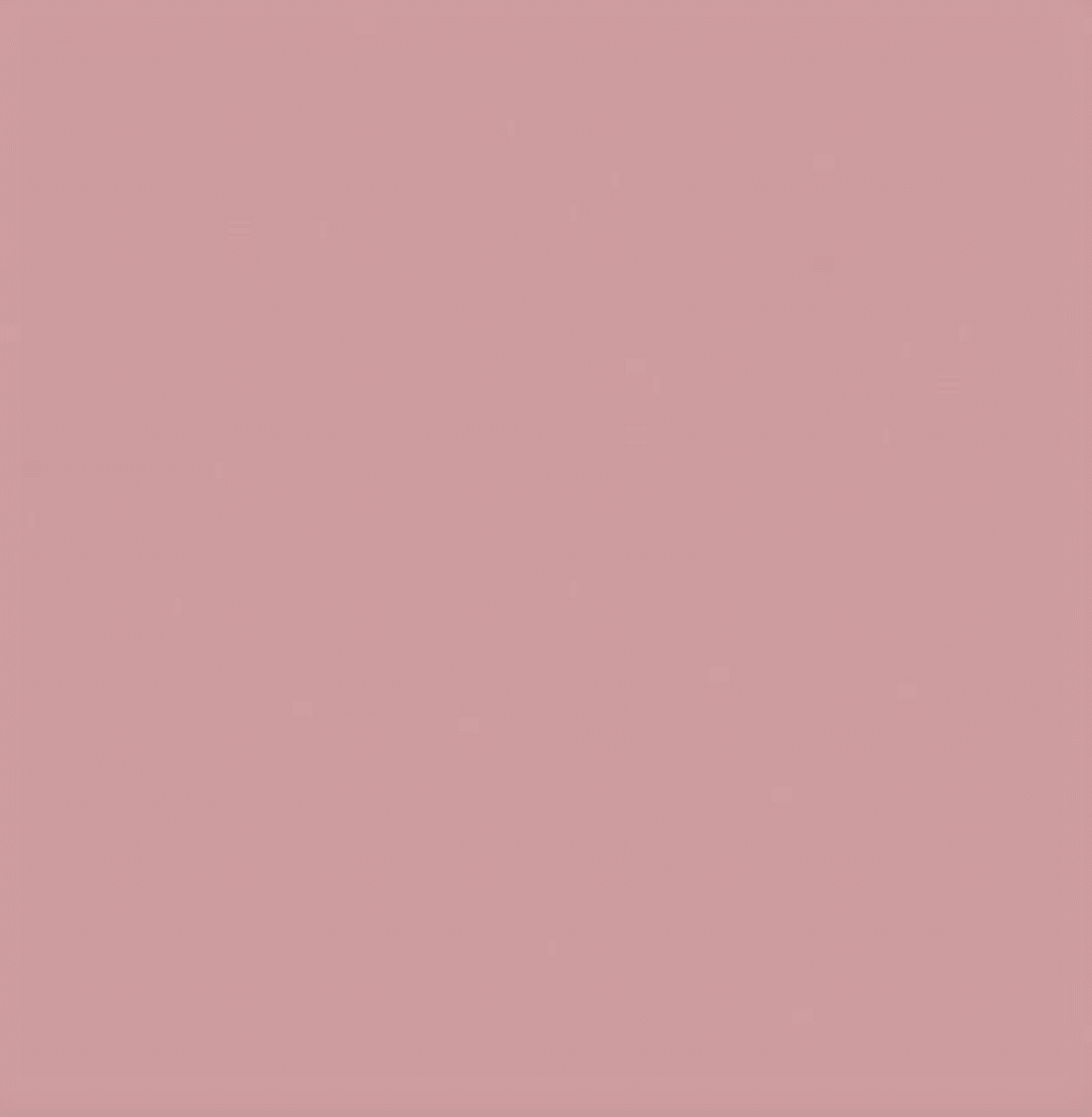 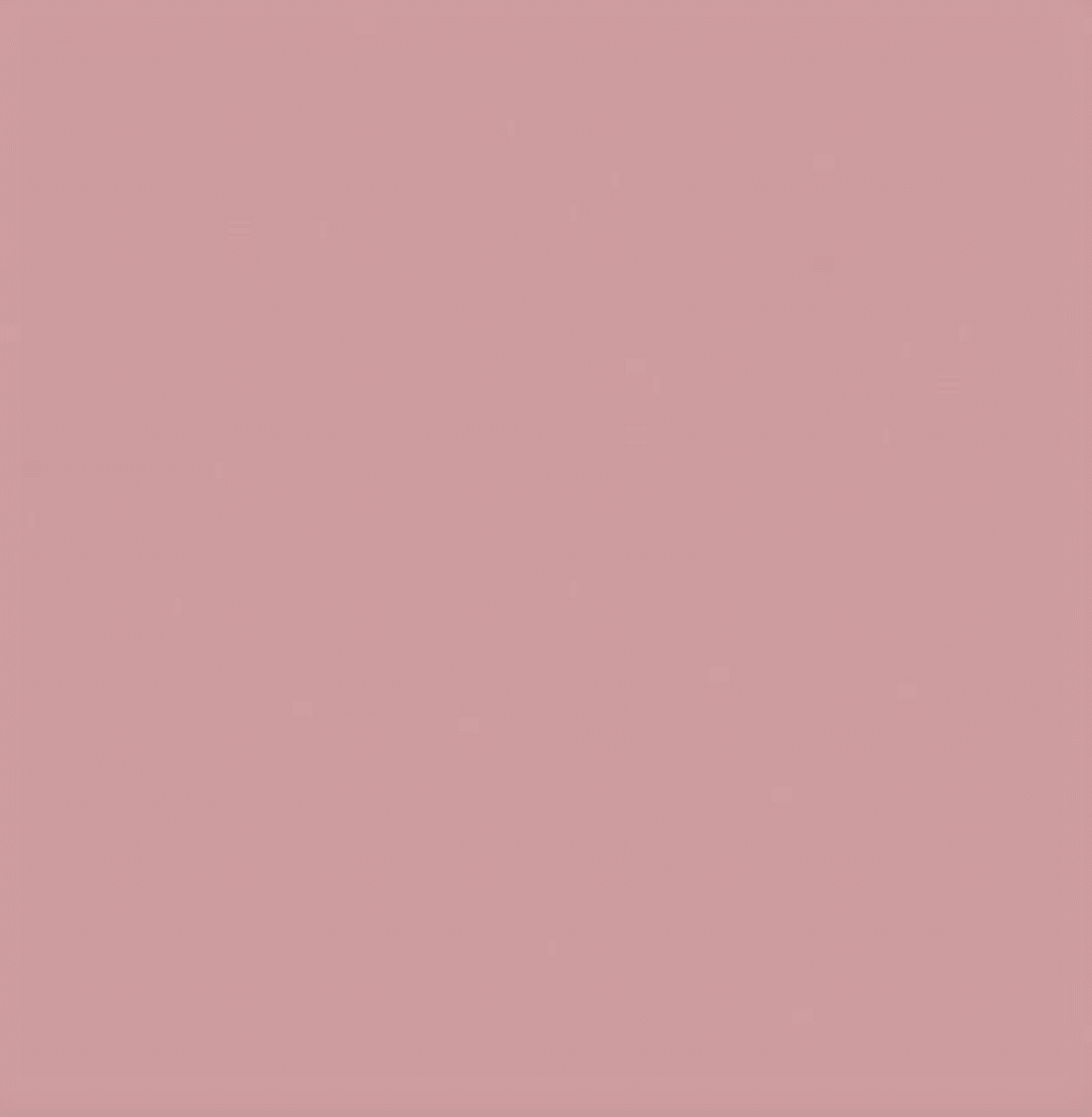 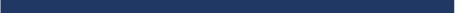 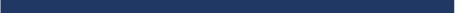 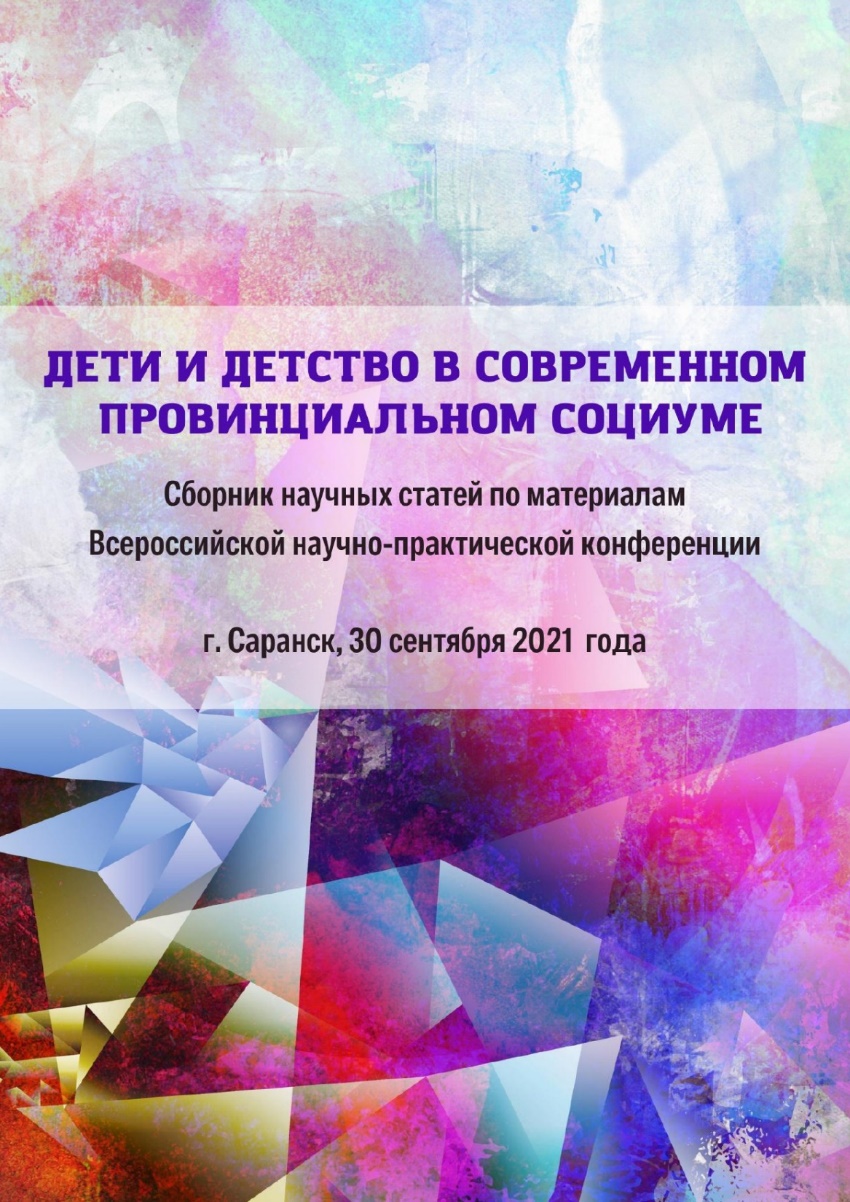 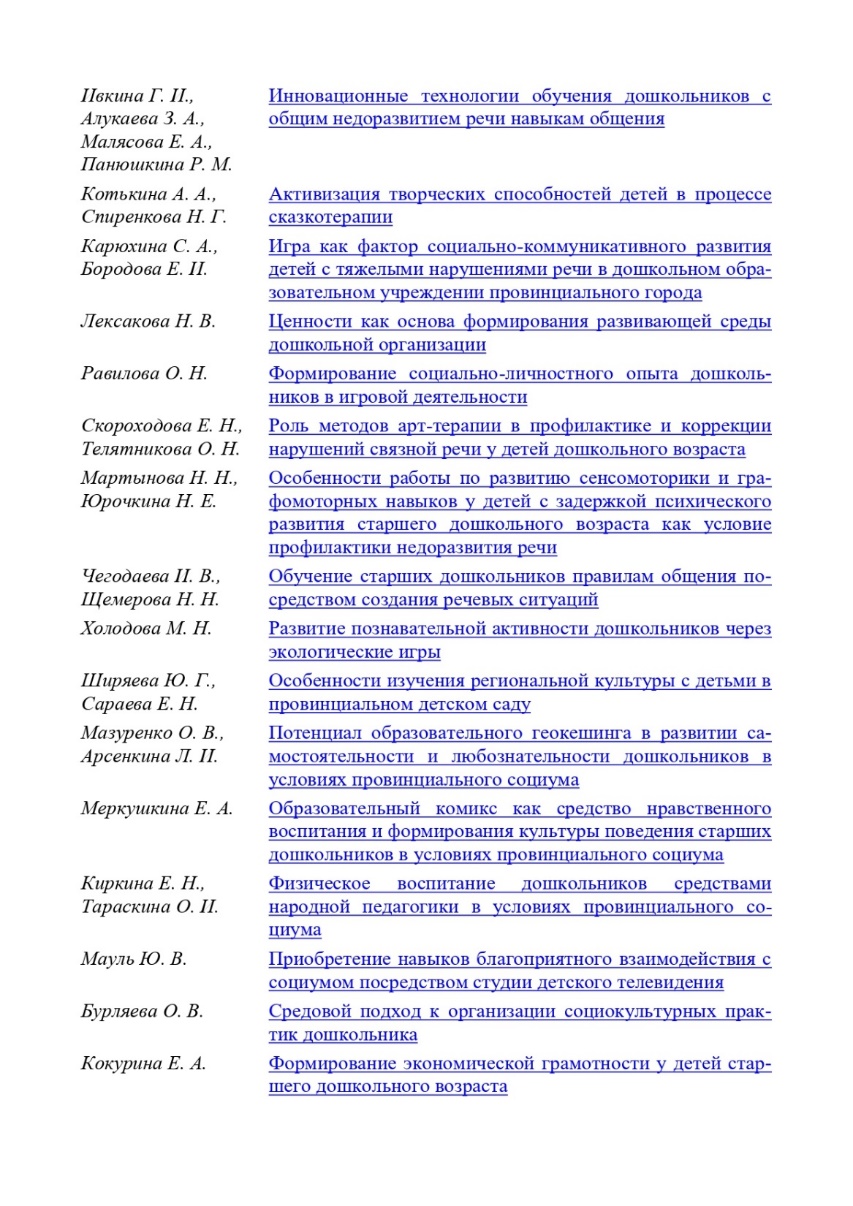 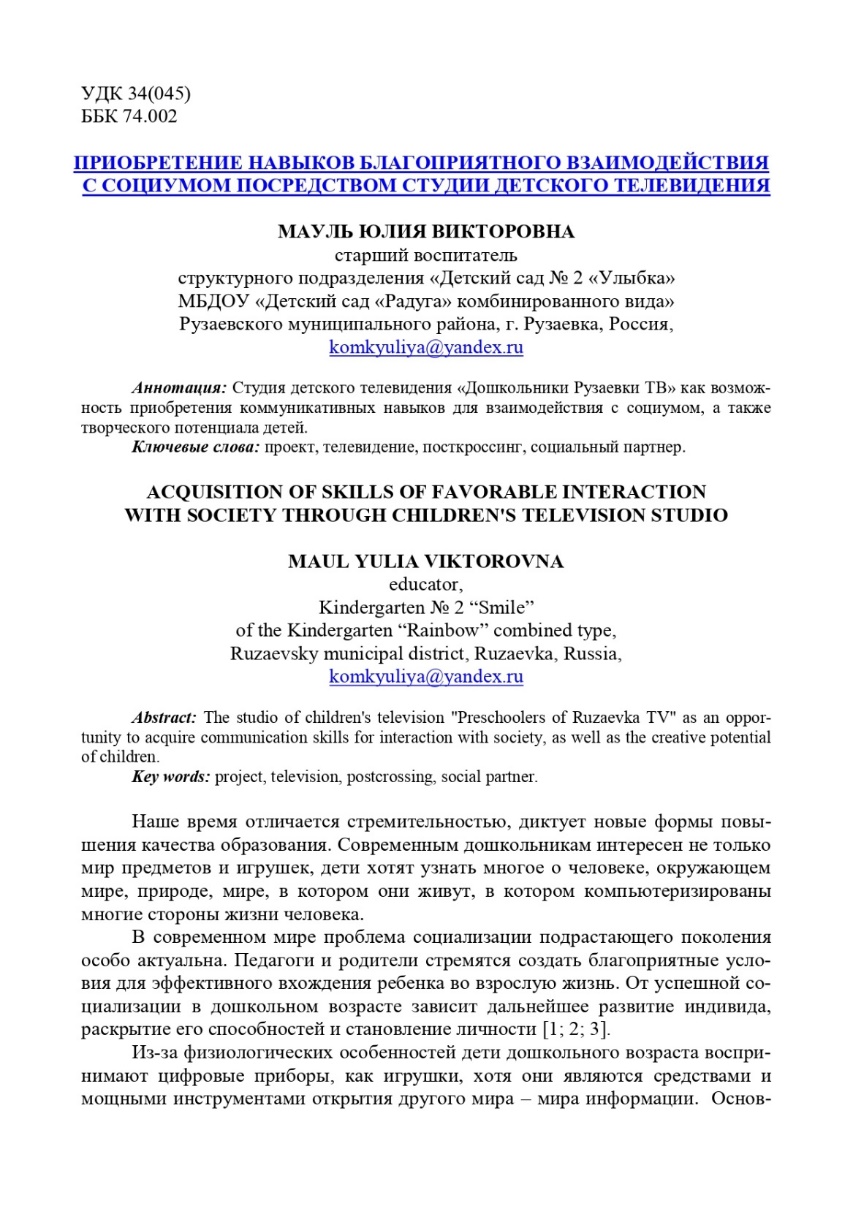 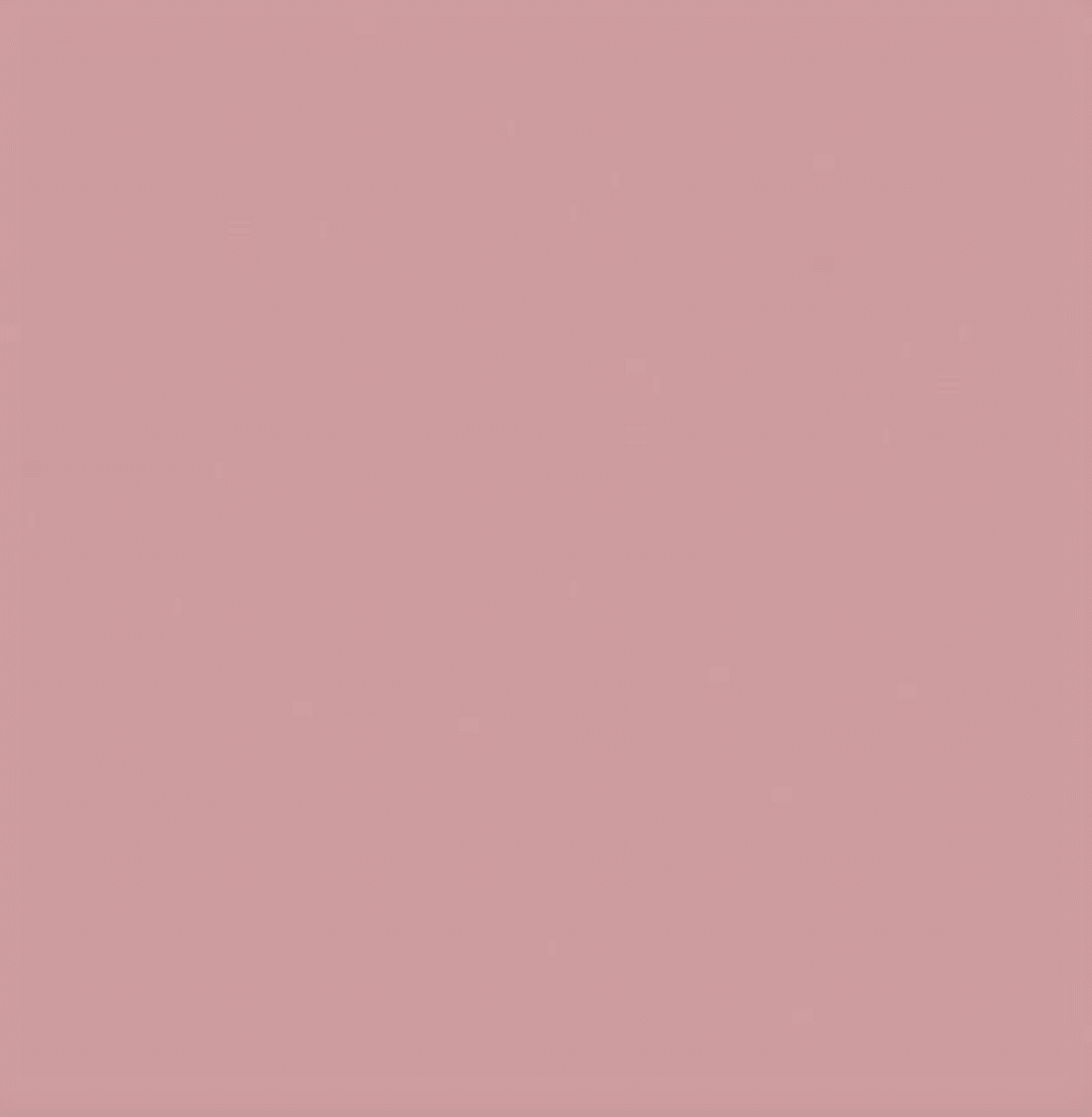 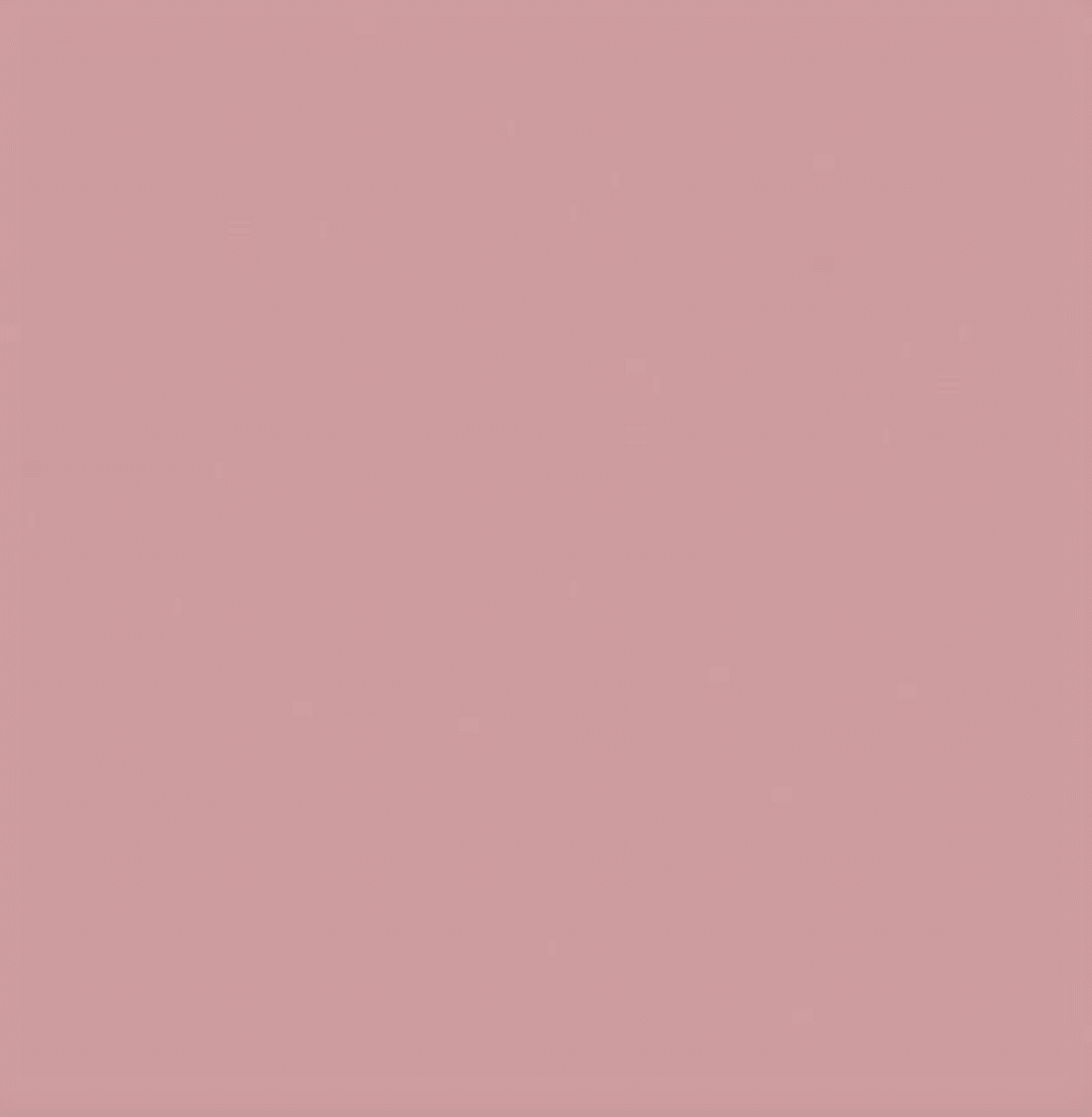 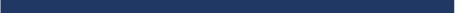 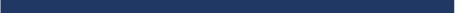 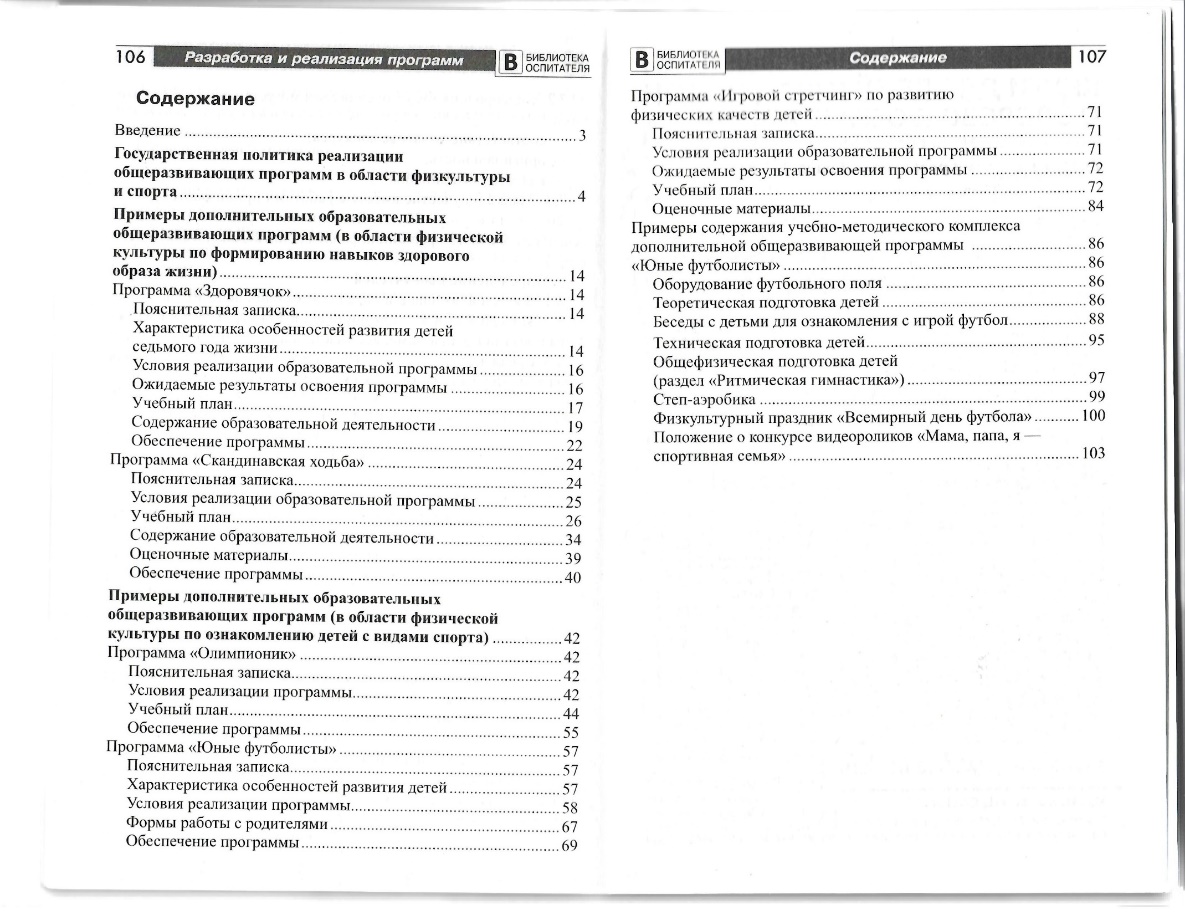 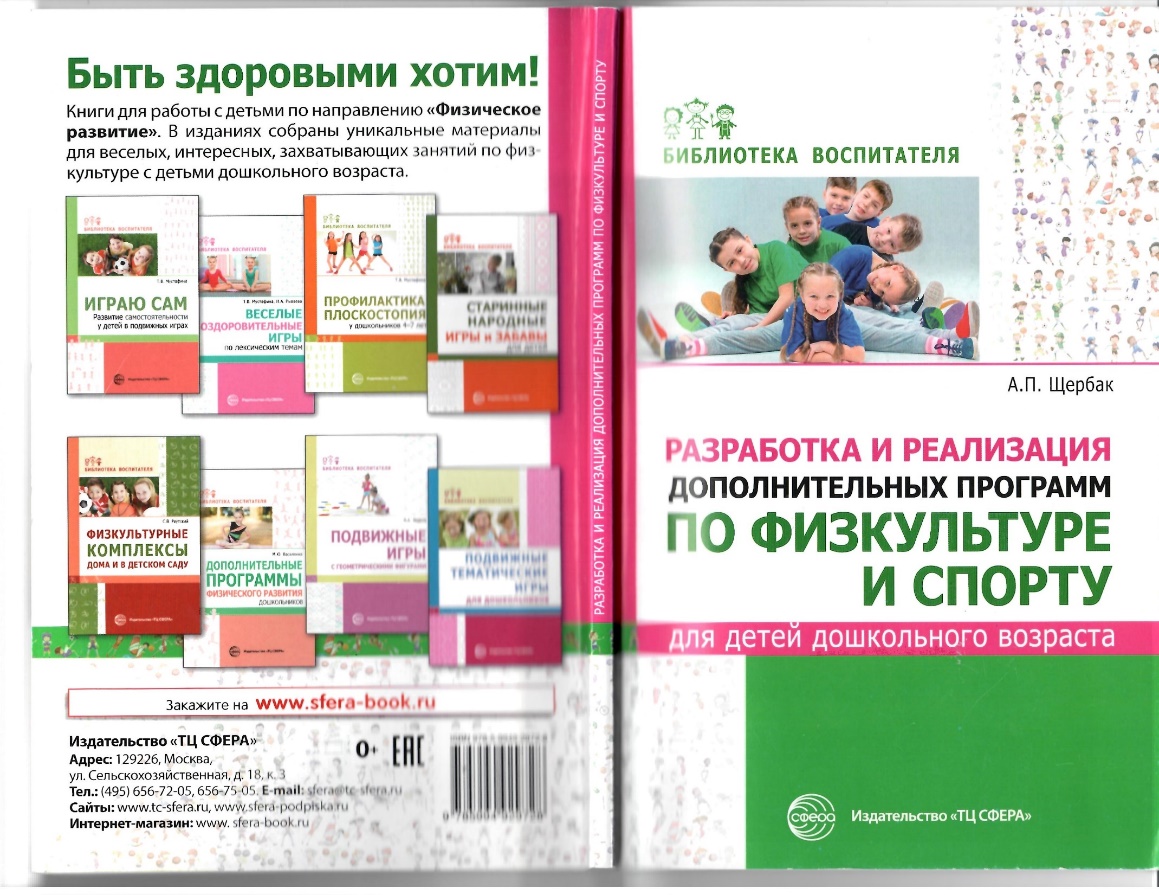 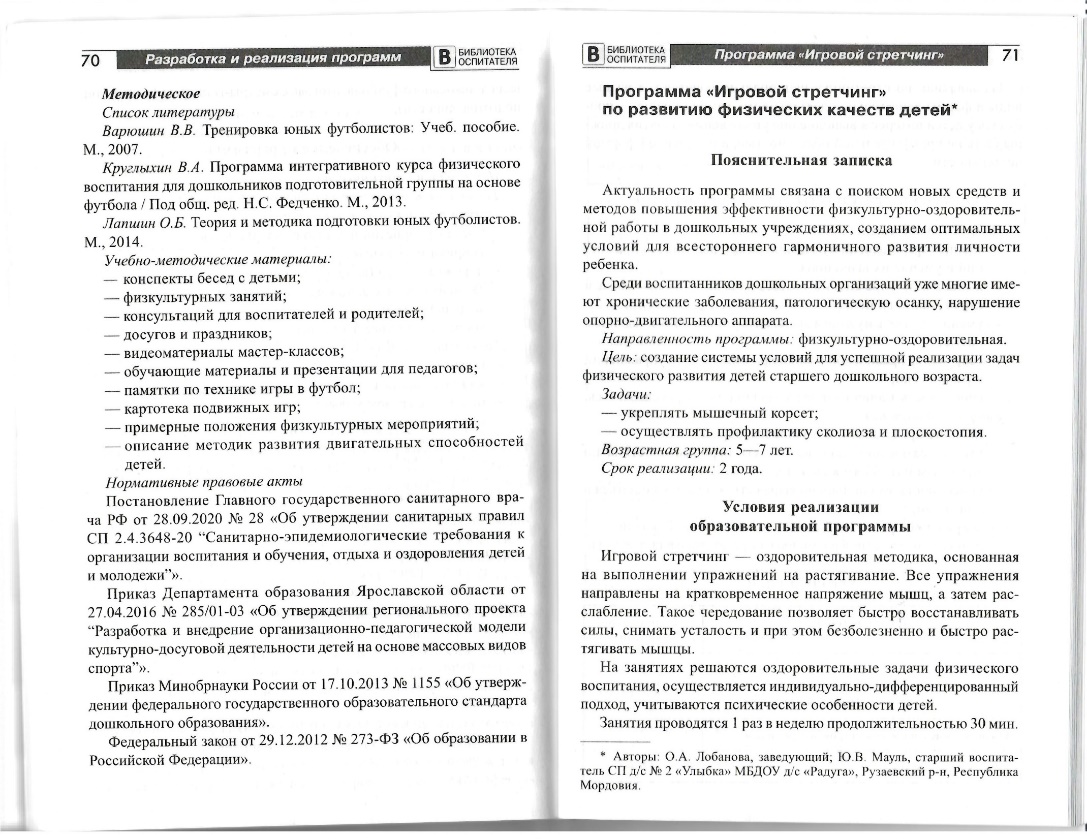 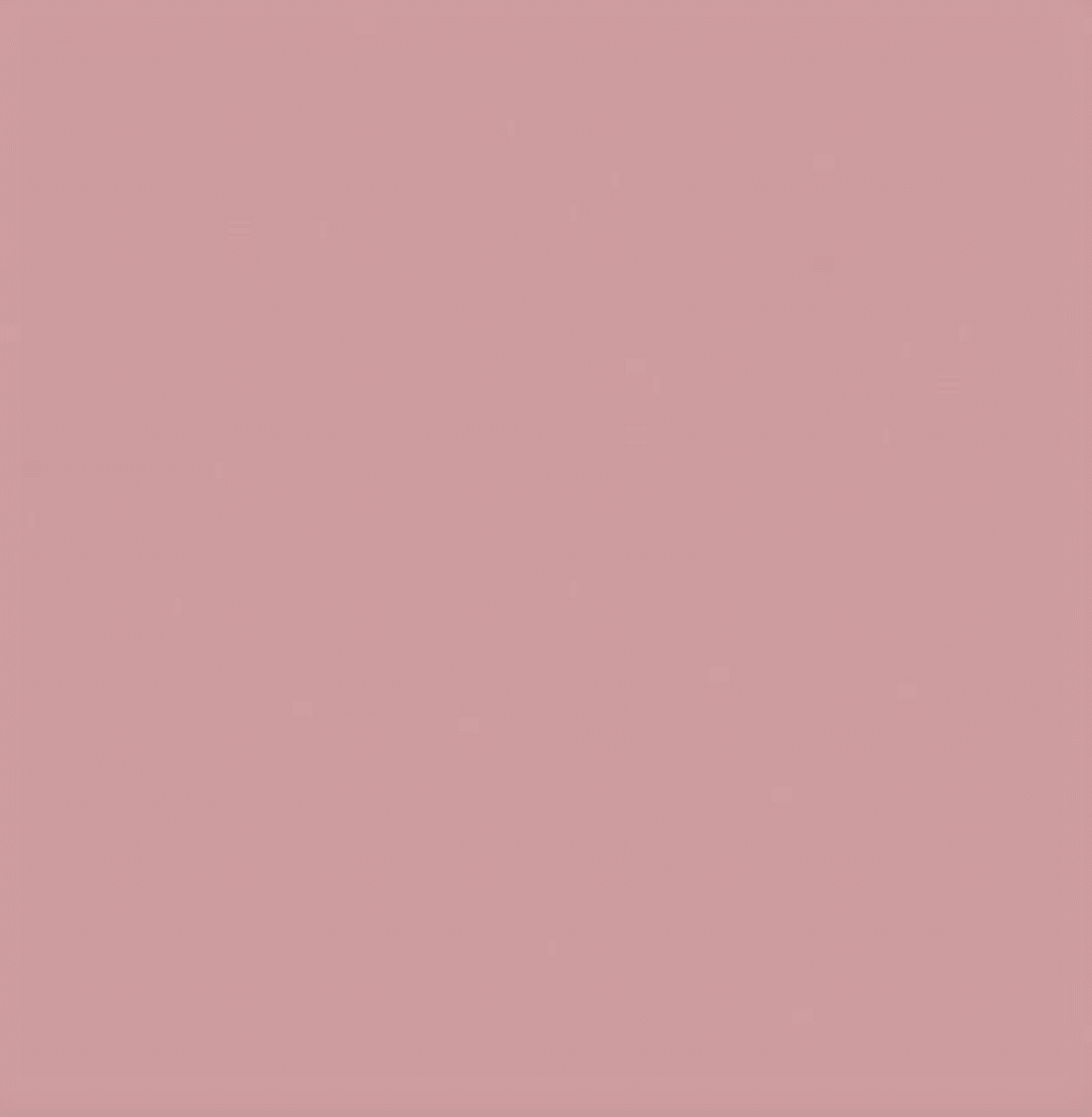 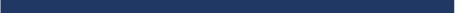 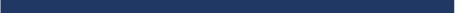 НАЛИЧИЕ АВТОРСКИХ ПРОГРАММ, МЕТОДИЧЕСКИХ ПОСОБИЙ, МЕТОДИЧЕСКИХ РЕНКОМЕНДАЦИЙ
Муниципальный уровень
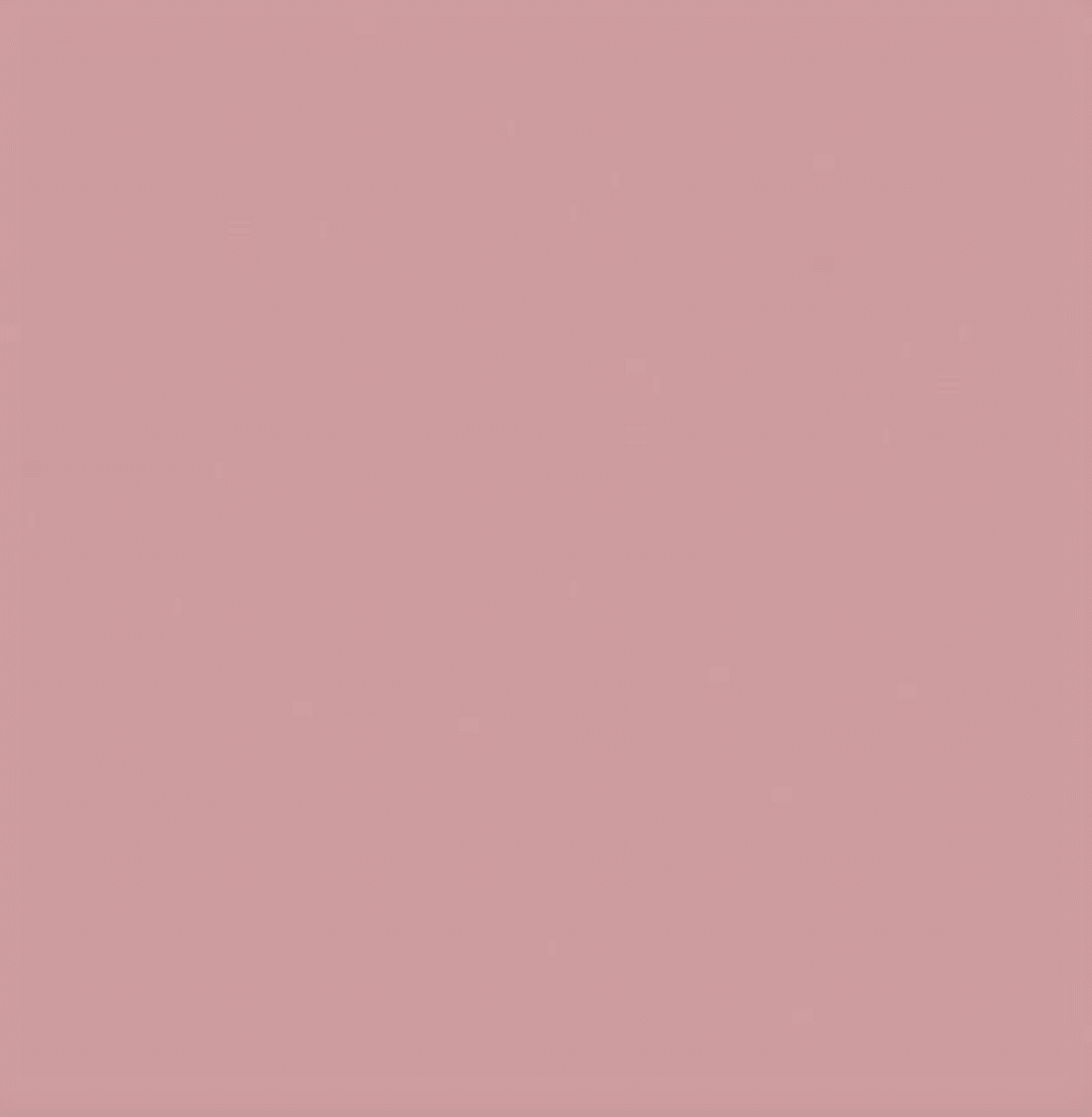 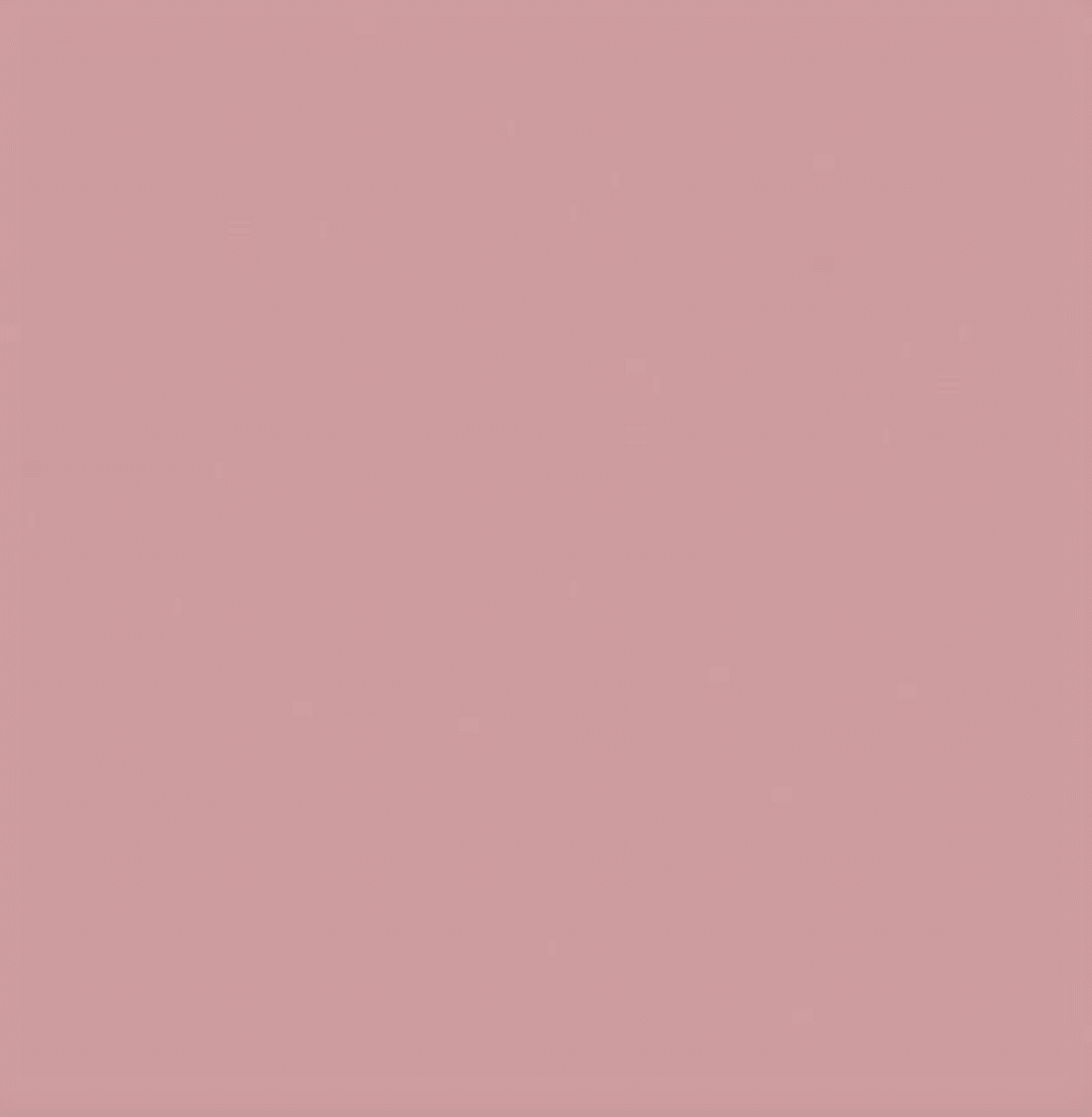 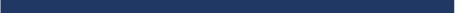 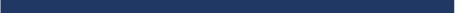 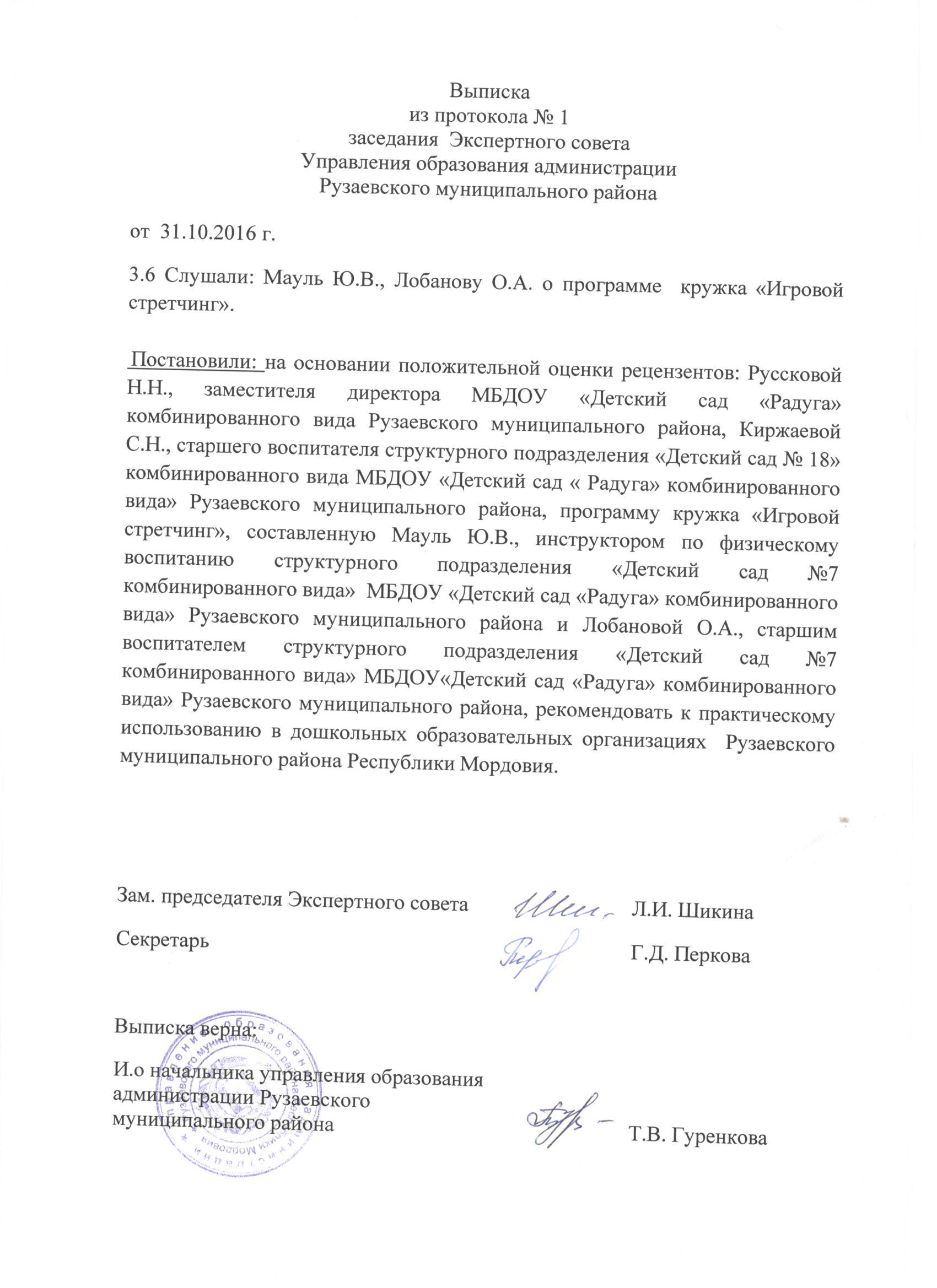 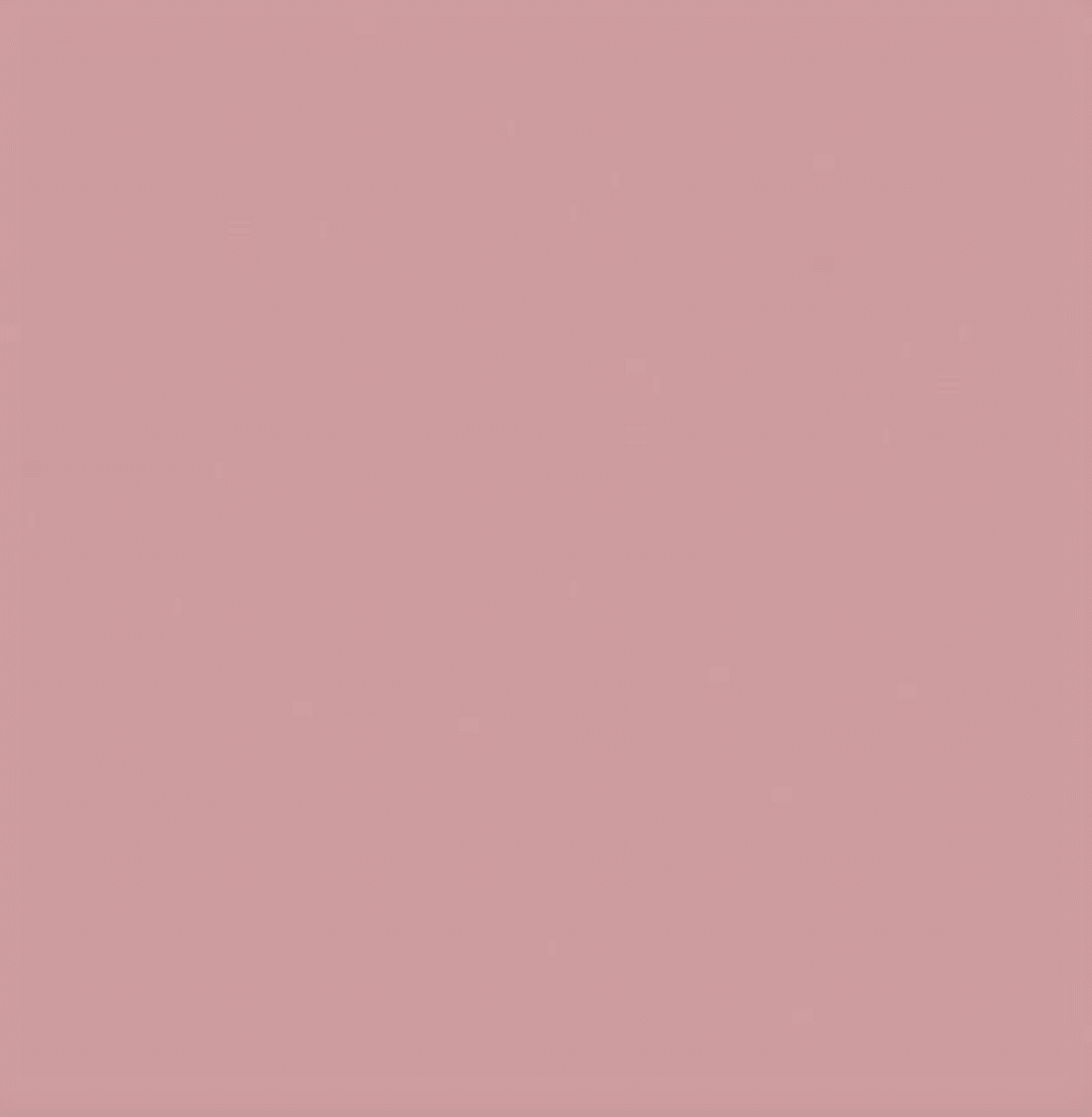 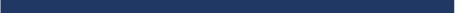 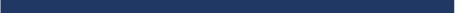 Уровень образовательной организации;
Муниципальный уровень;
Республиканский уровень;
Российский уровень;
Международный уровень.
ВЫСТУПЛЕНИЯ НА ЗАСЕДАНИЯХ МЕТОДИЧЕСКИХ СОВЕТОВ, НАУЧНО-ПРАКТИЧЕСКИХ КОНФЕРЕНЦИЯХ, ПЕДАГОГИЧЕСКИХ ЧТЕНИЯХ, СЕМИНАРАХ, СЕКЦИЯХ, ФОРУМАХ, РАДИОПЕРЕДАЧАХ (ОЧНО)
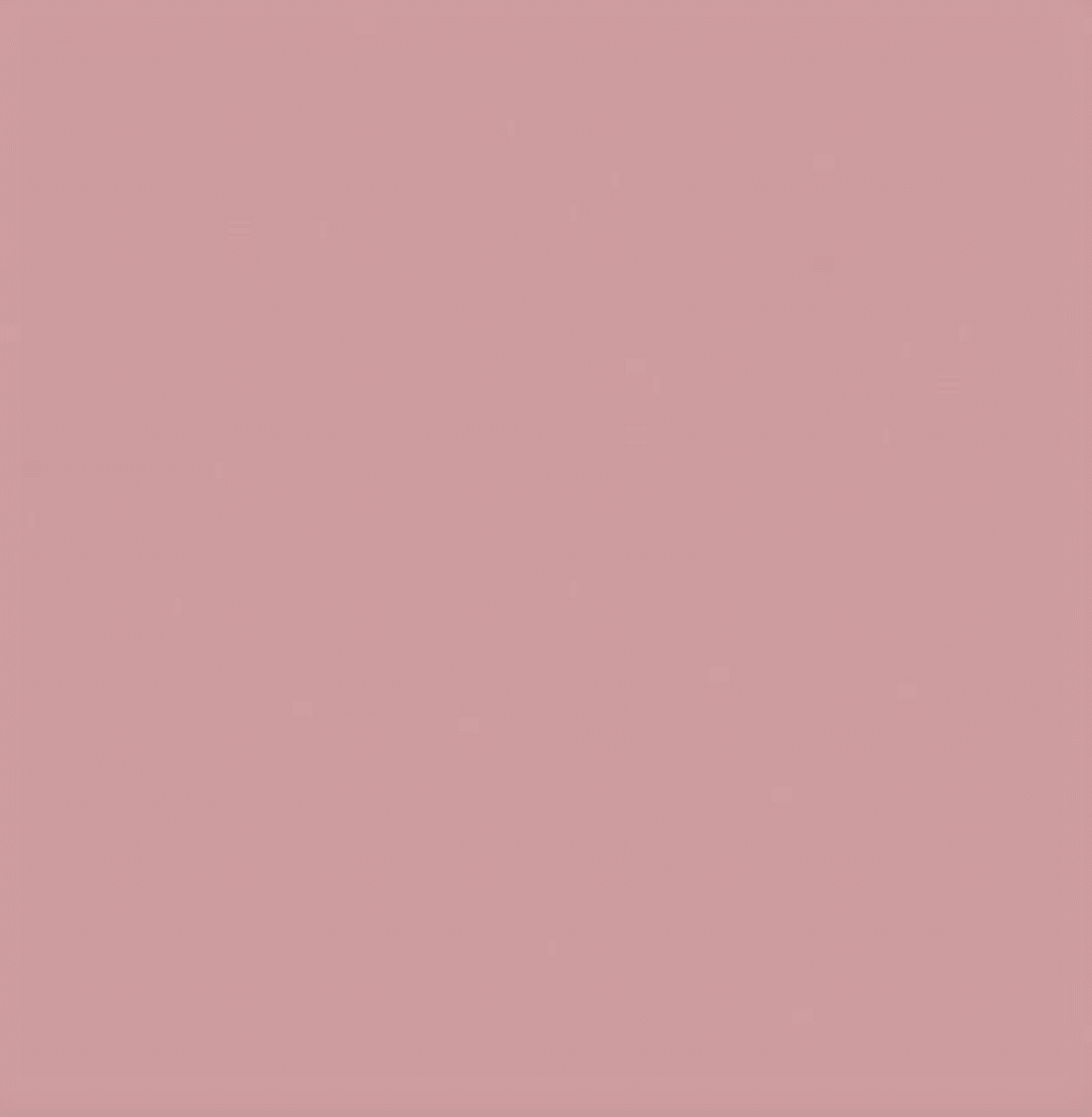 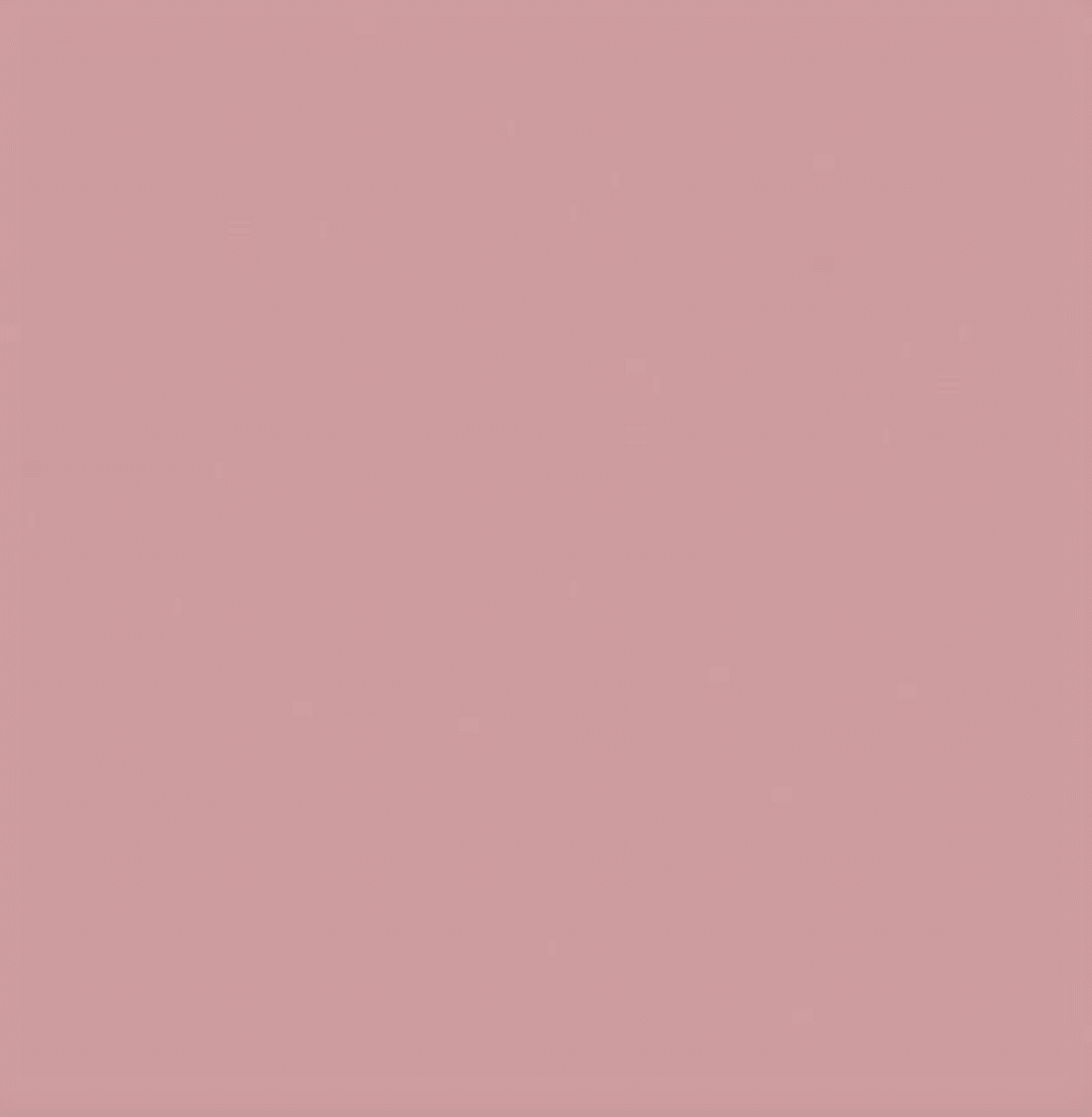 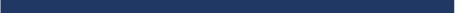 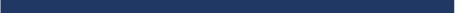 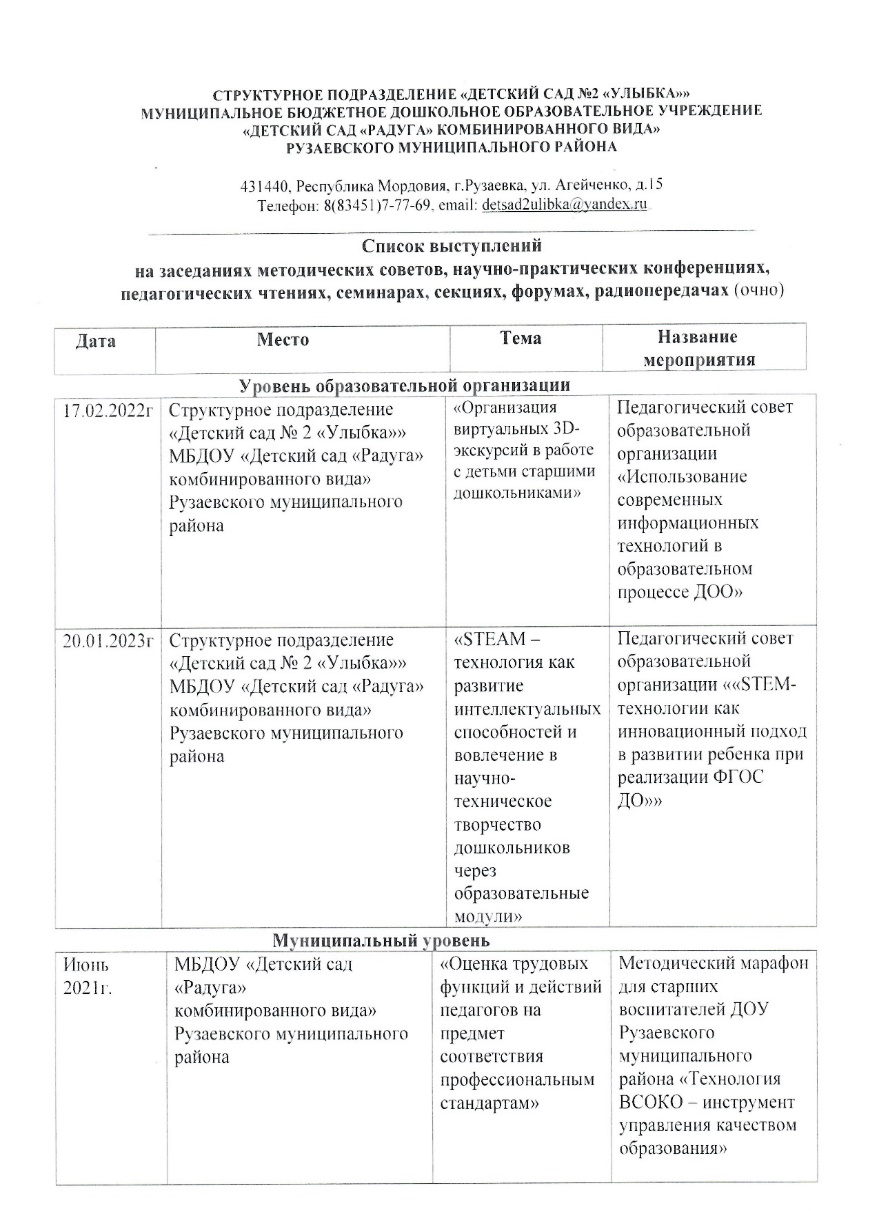 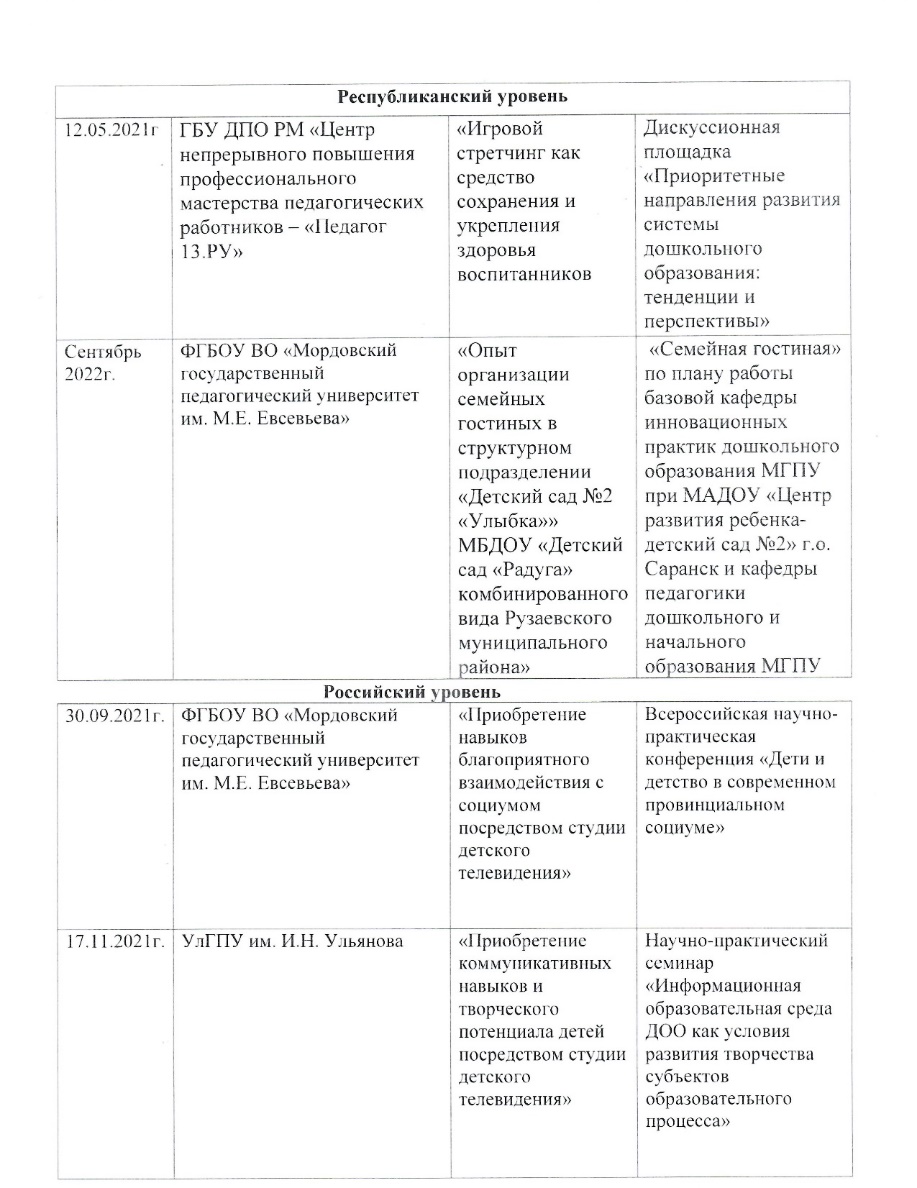 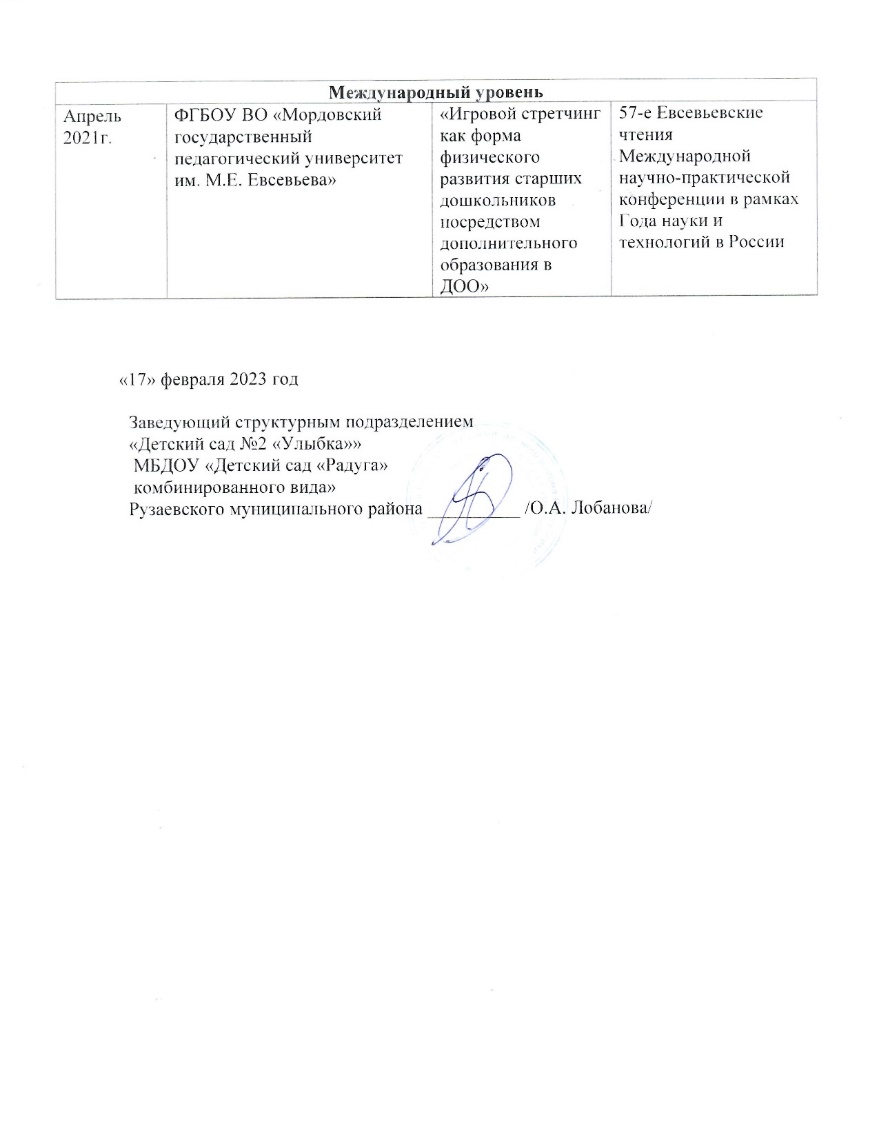 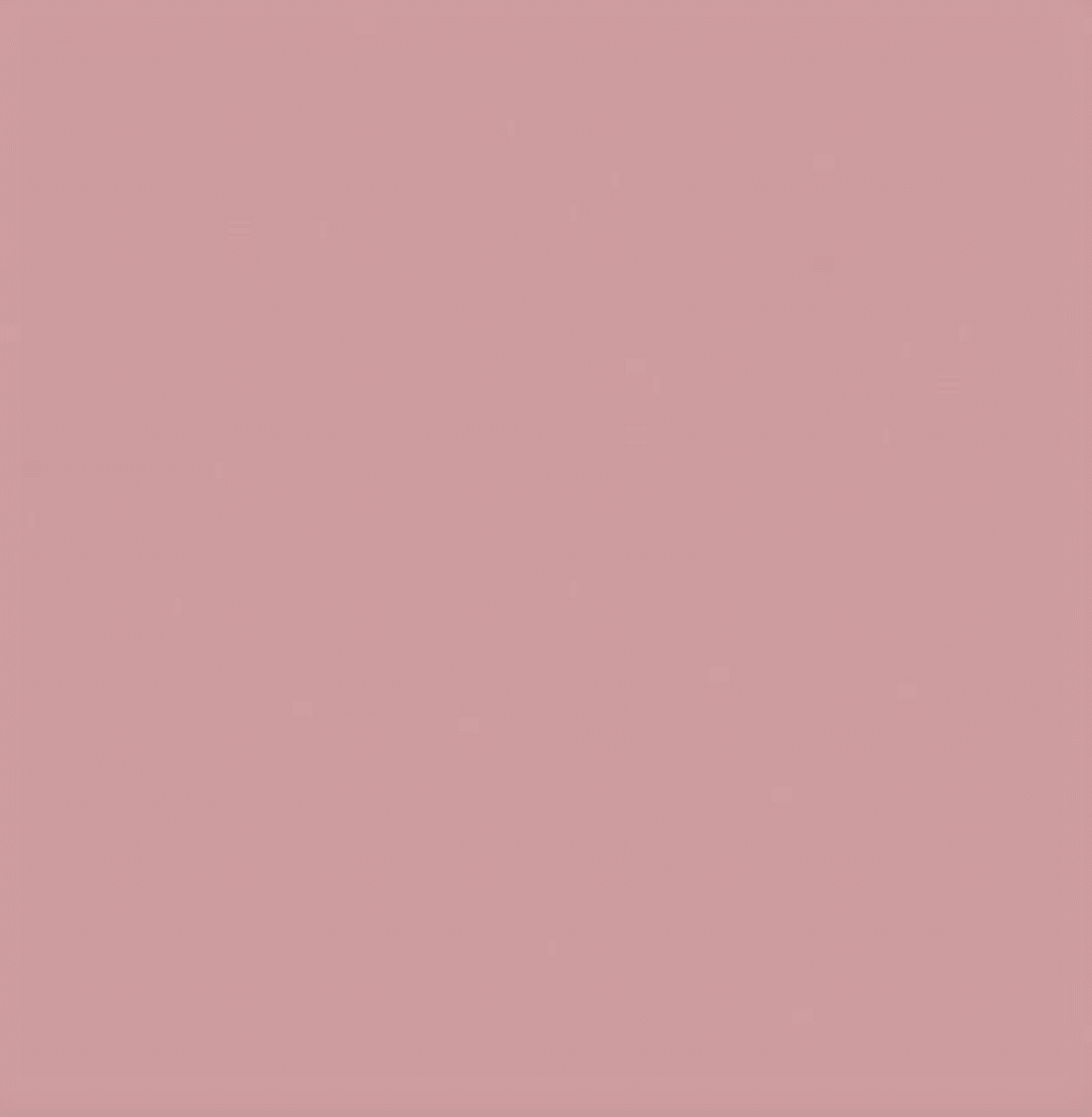 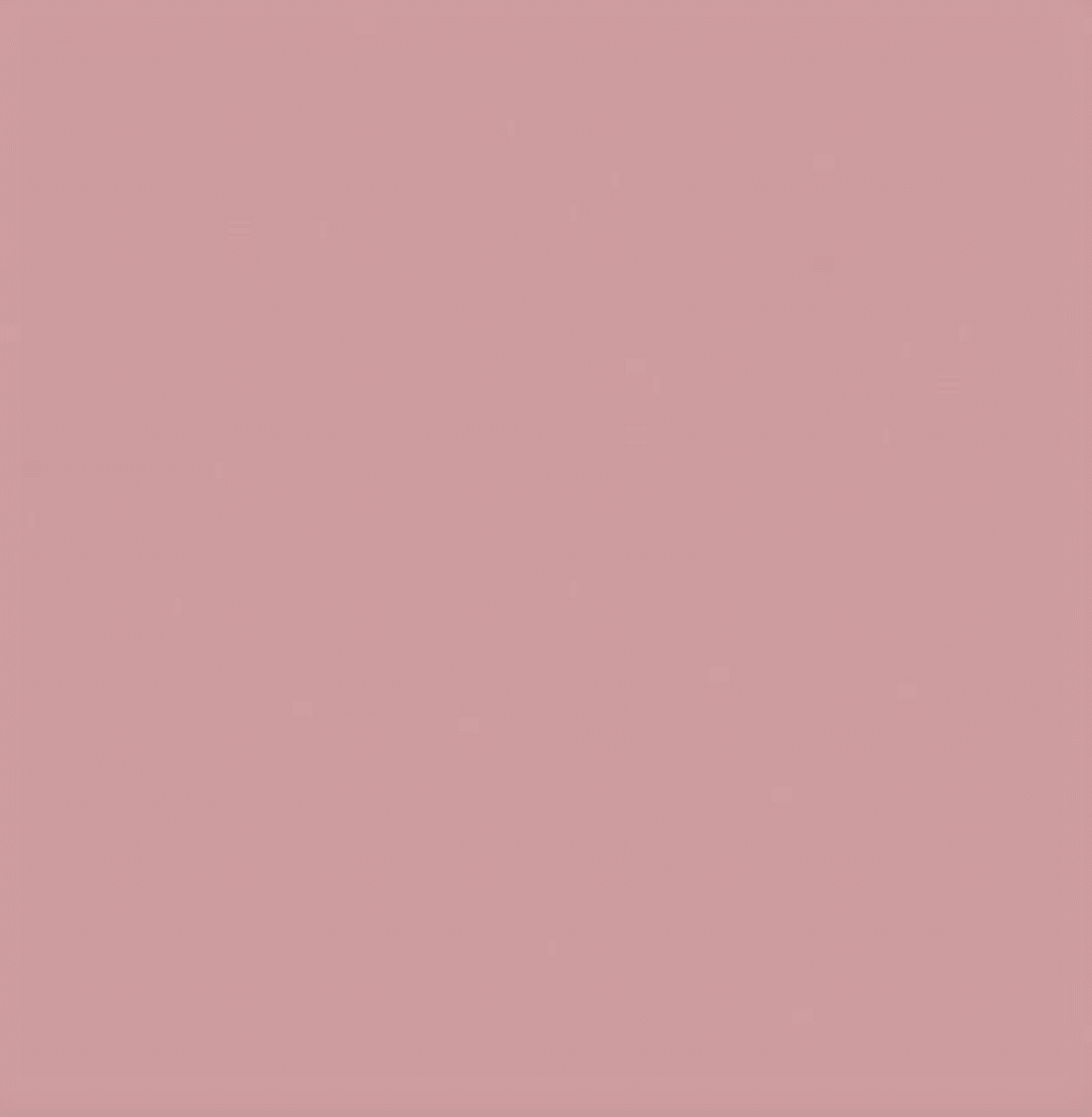 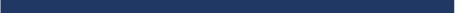 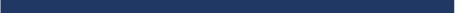 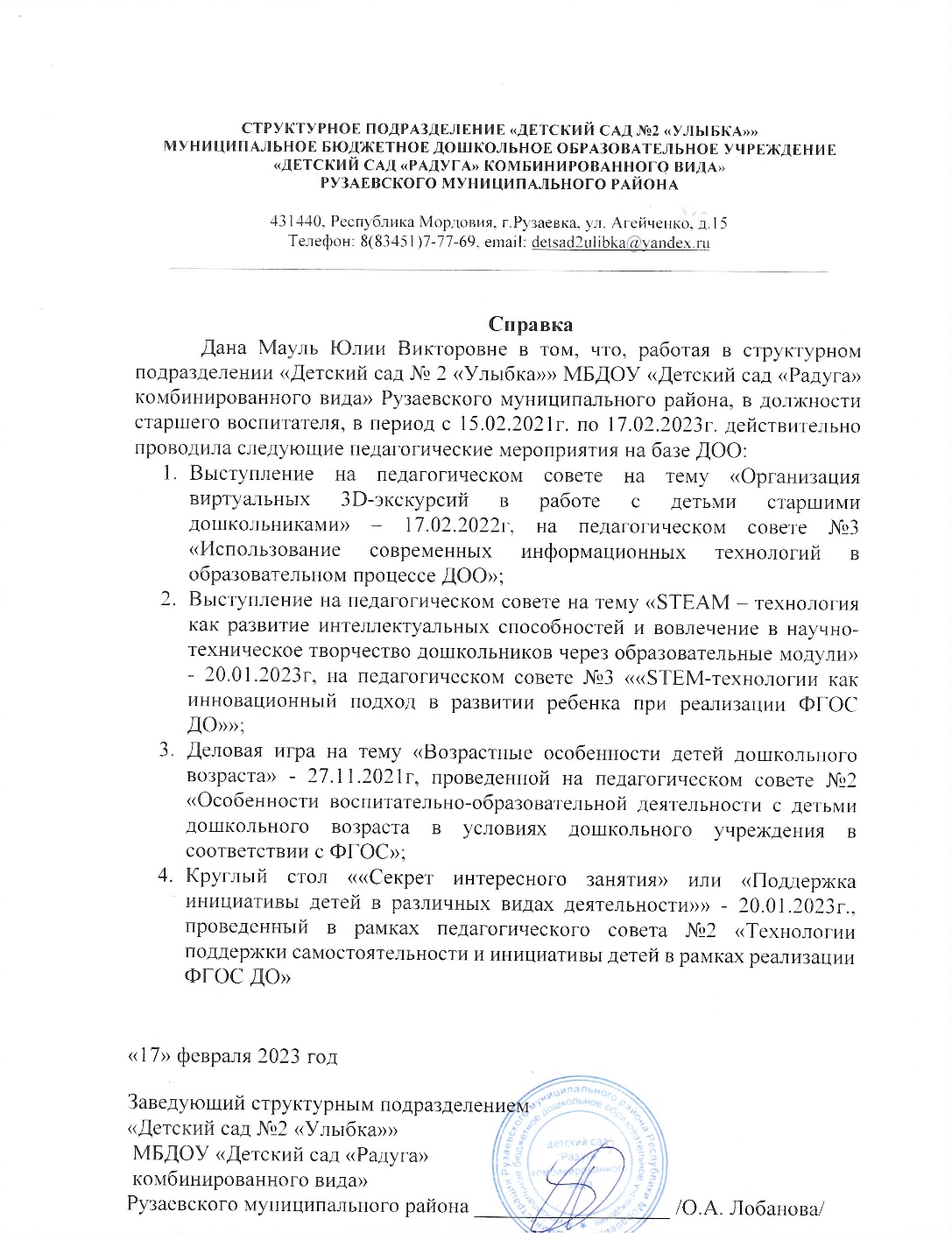 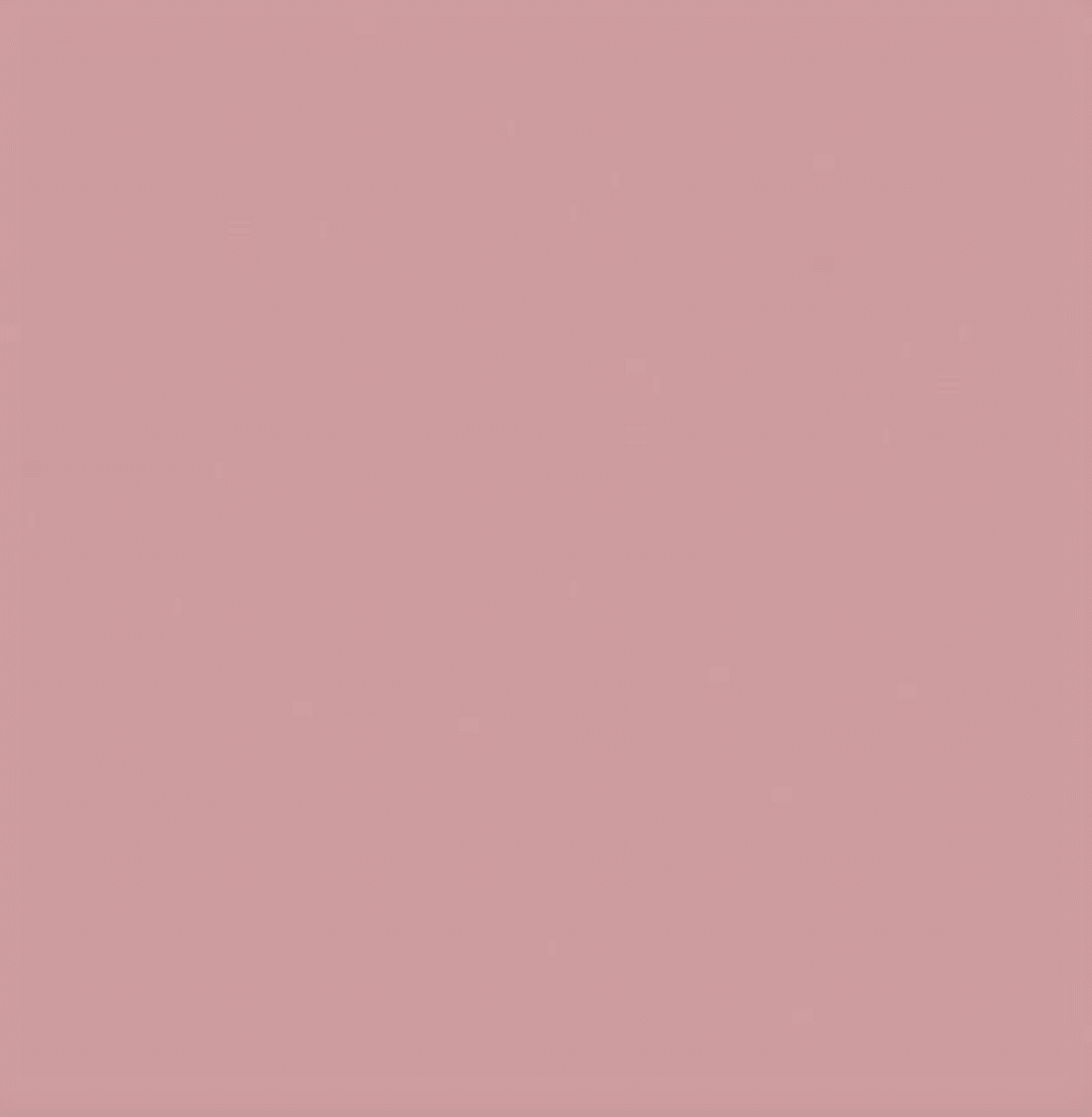 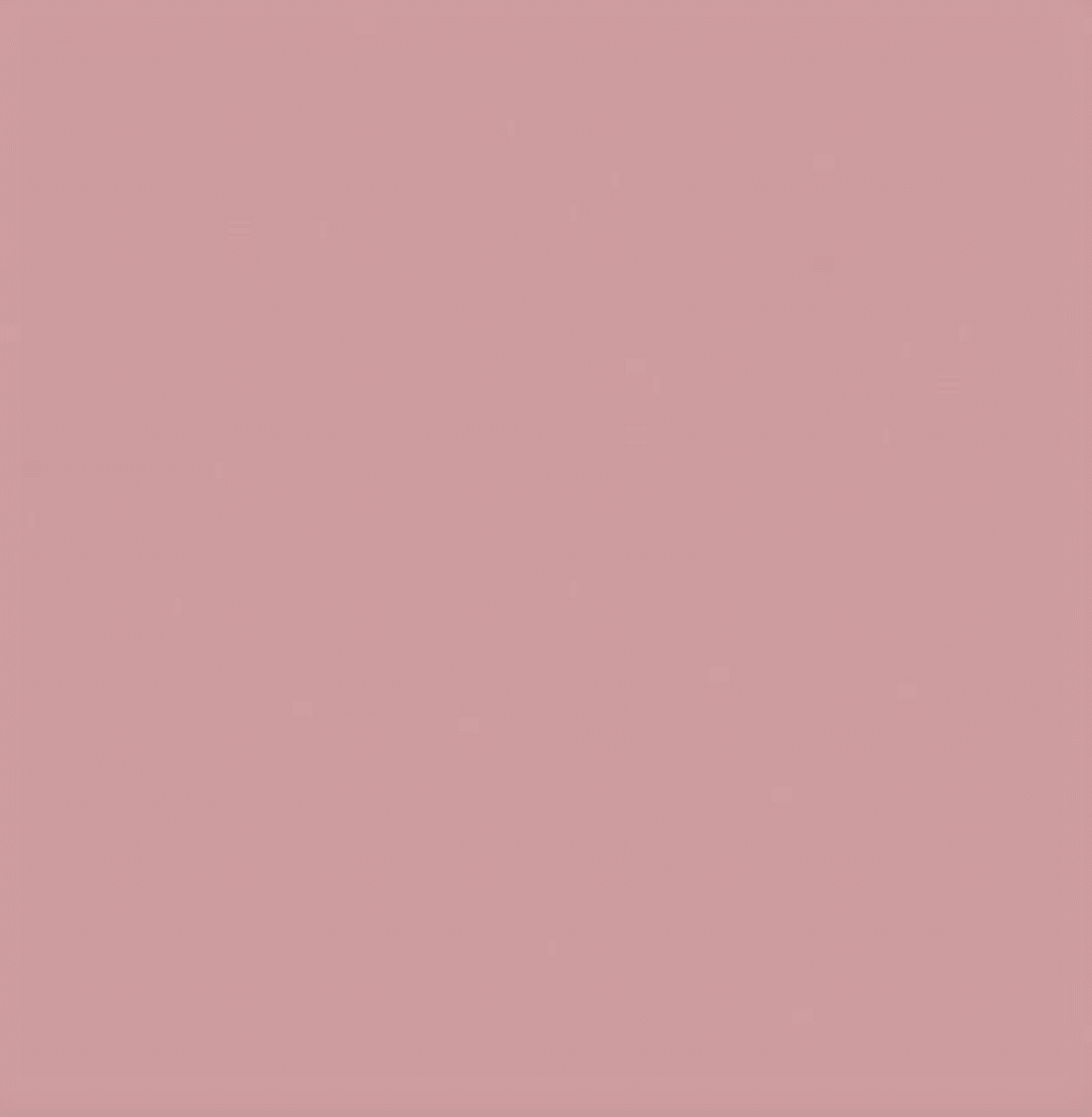 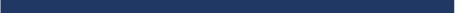 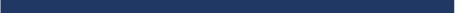 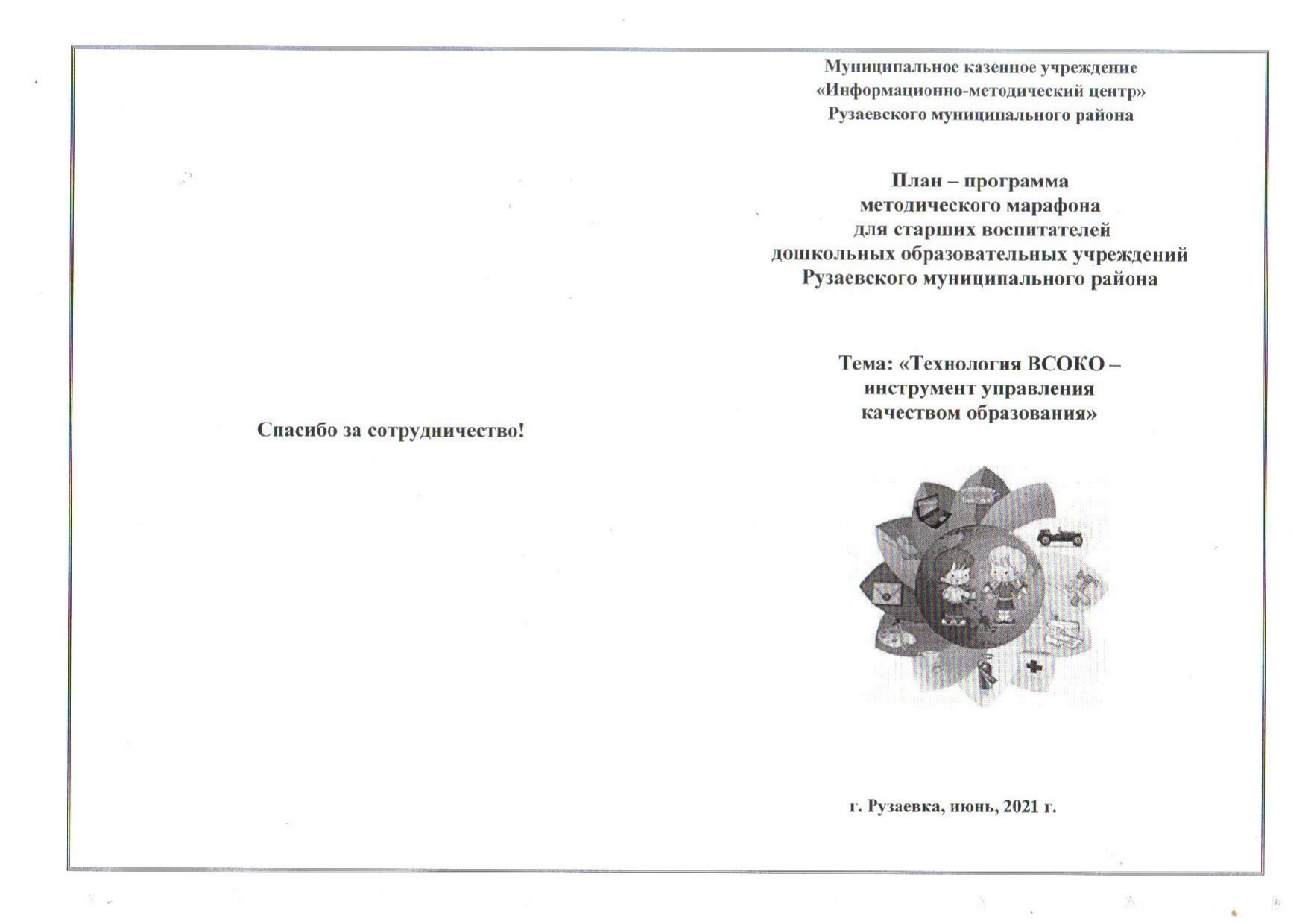 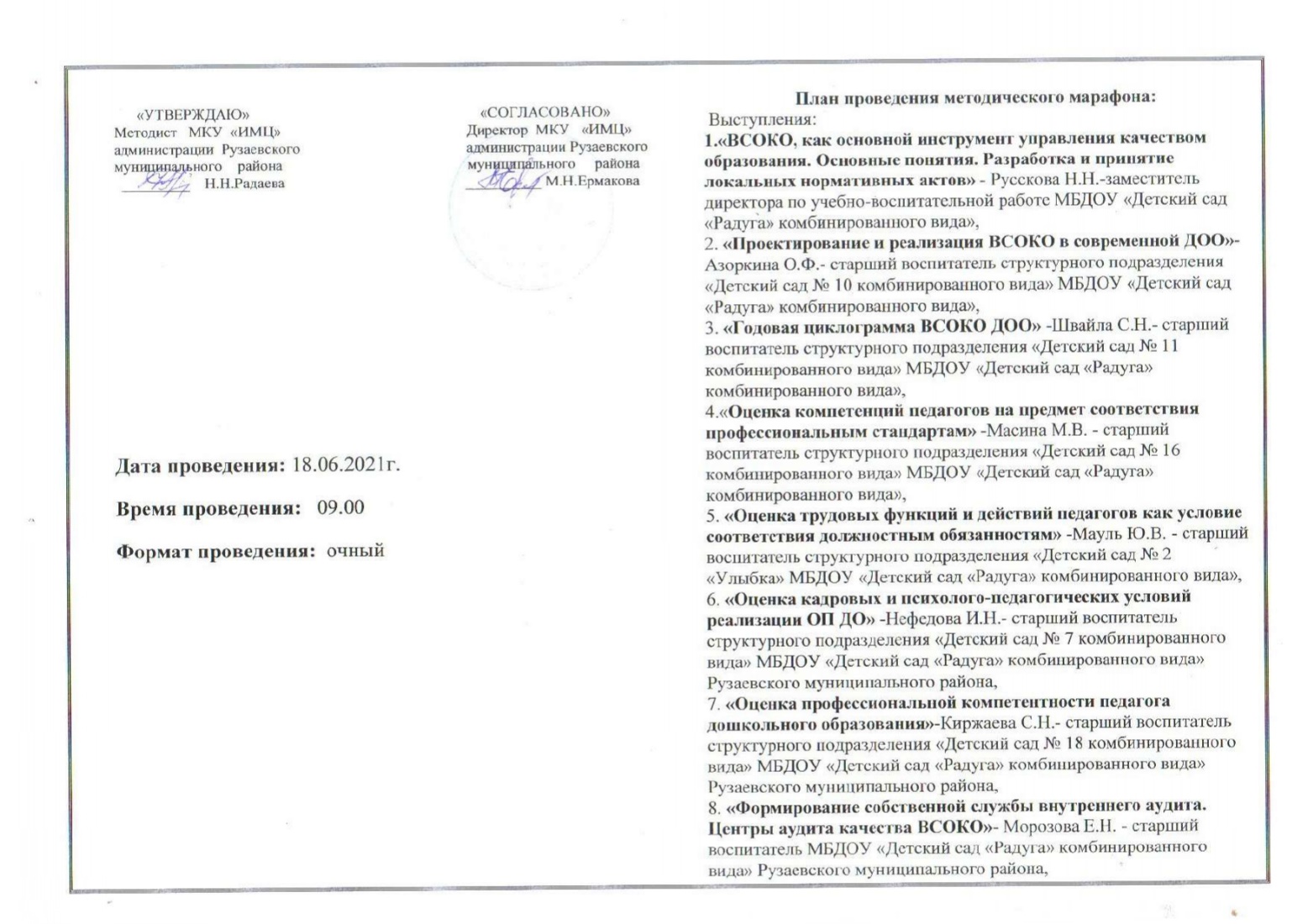 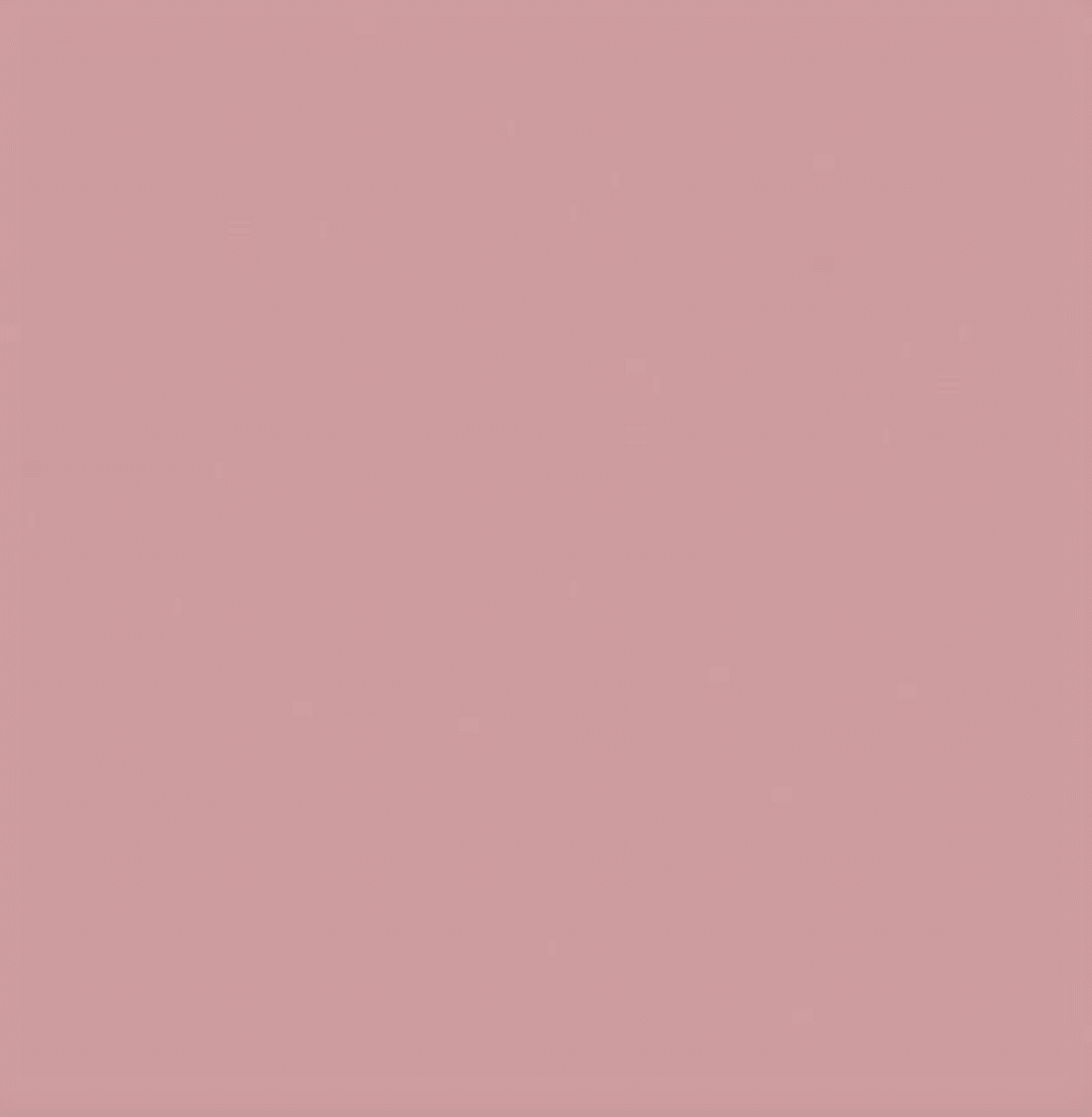 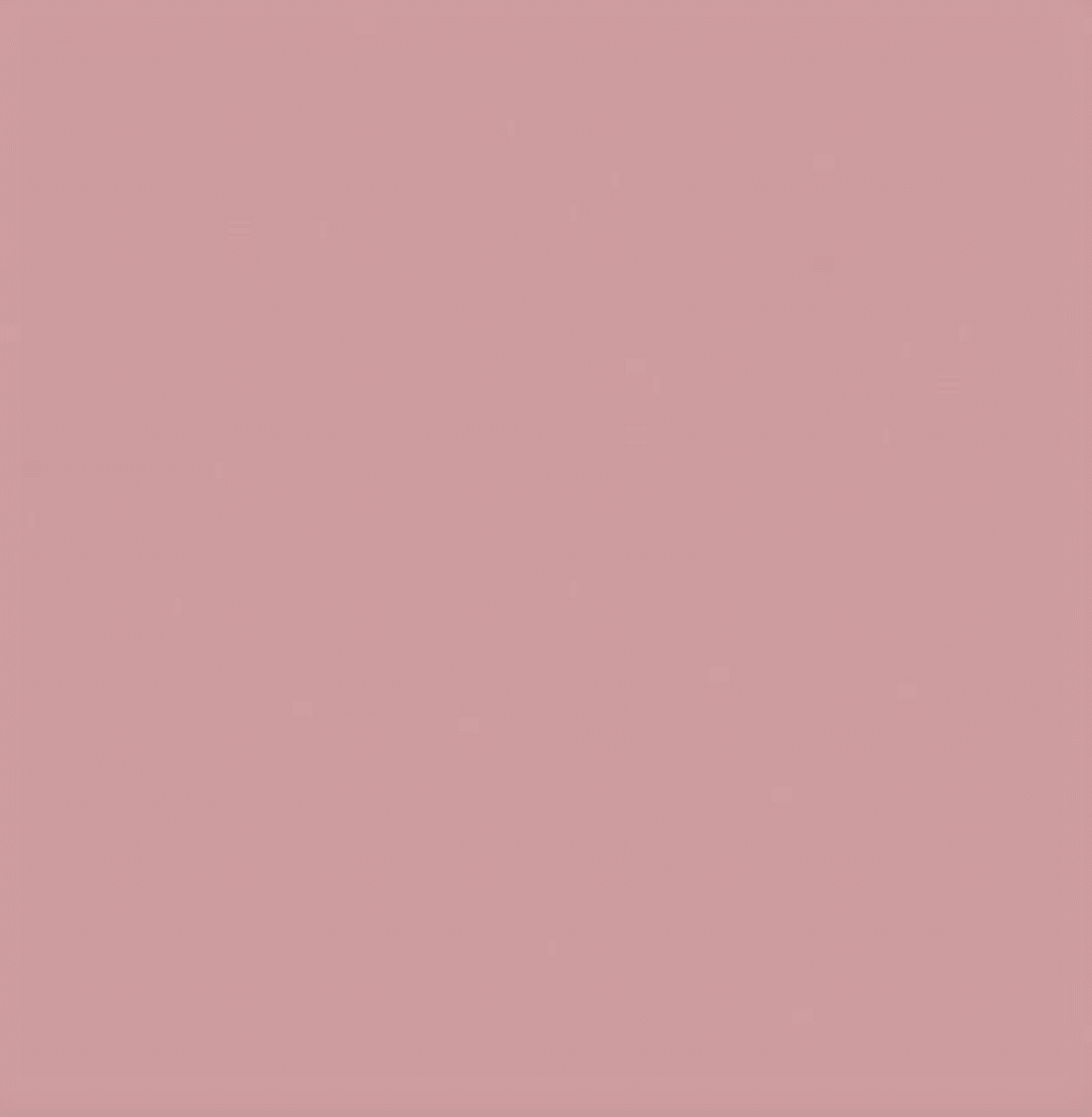 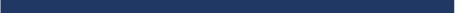 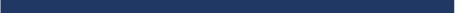 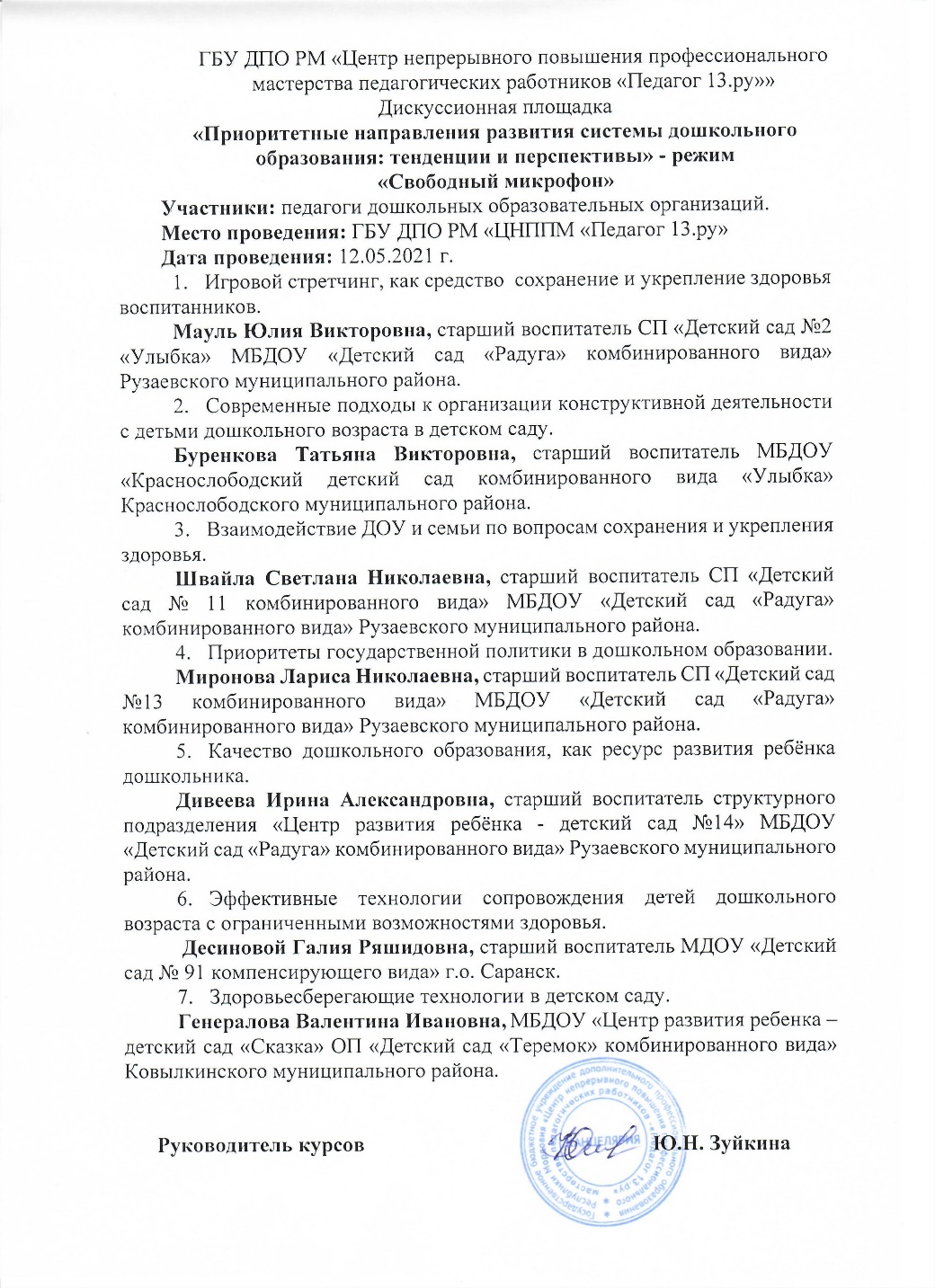 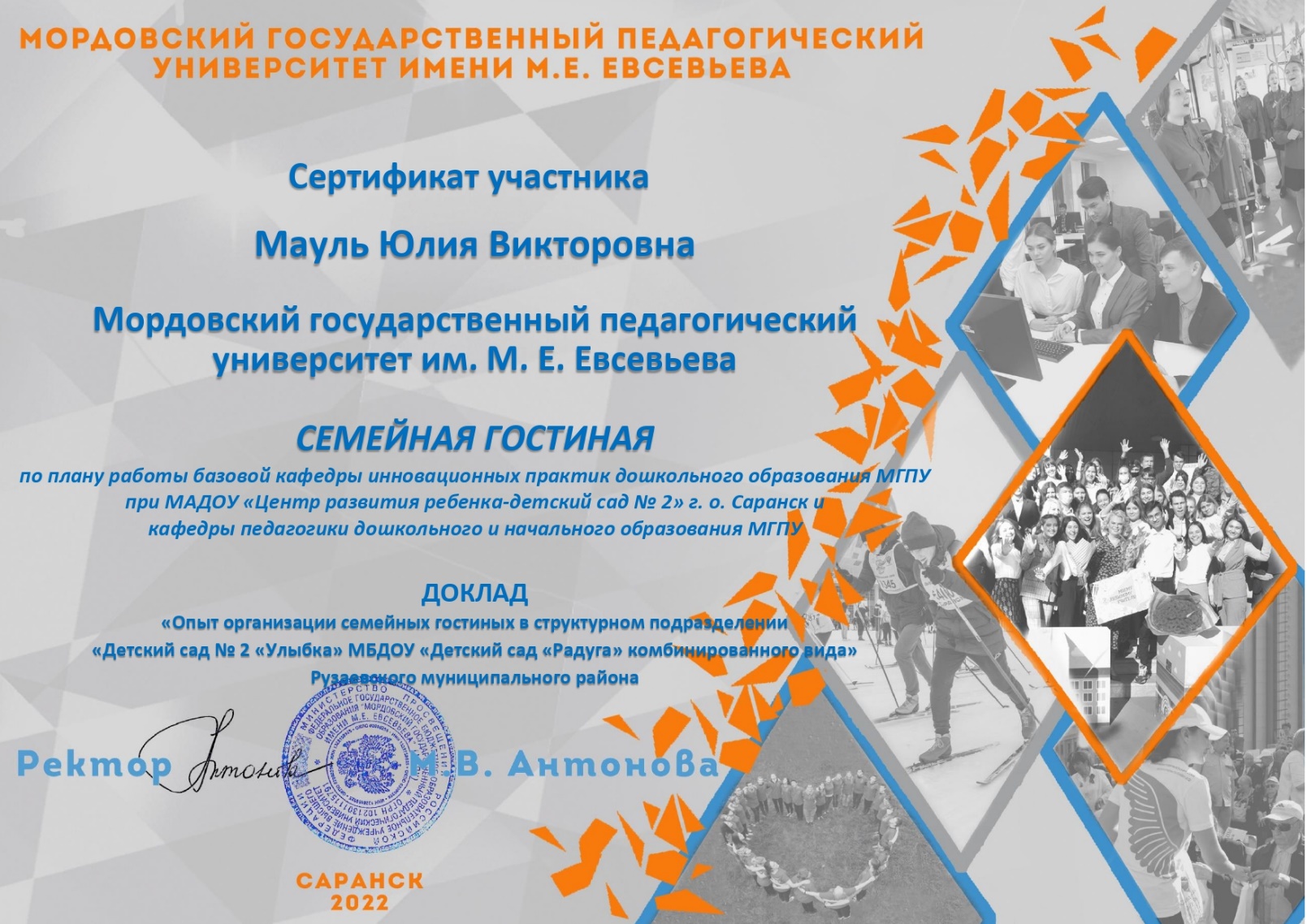 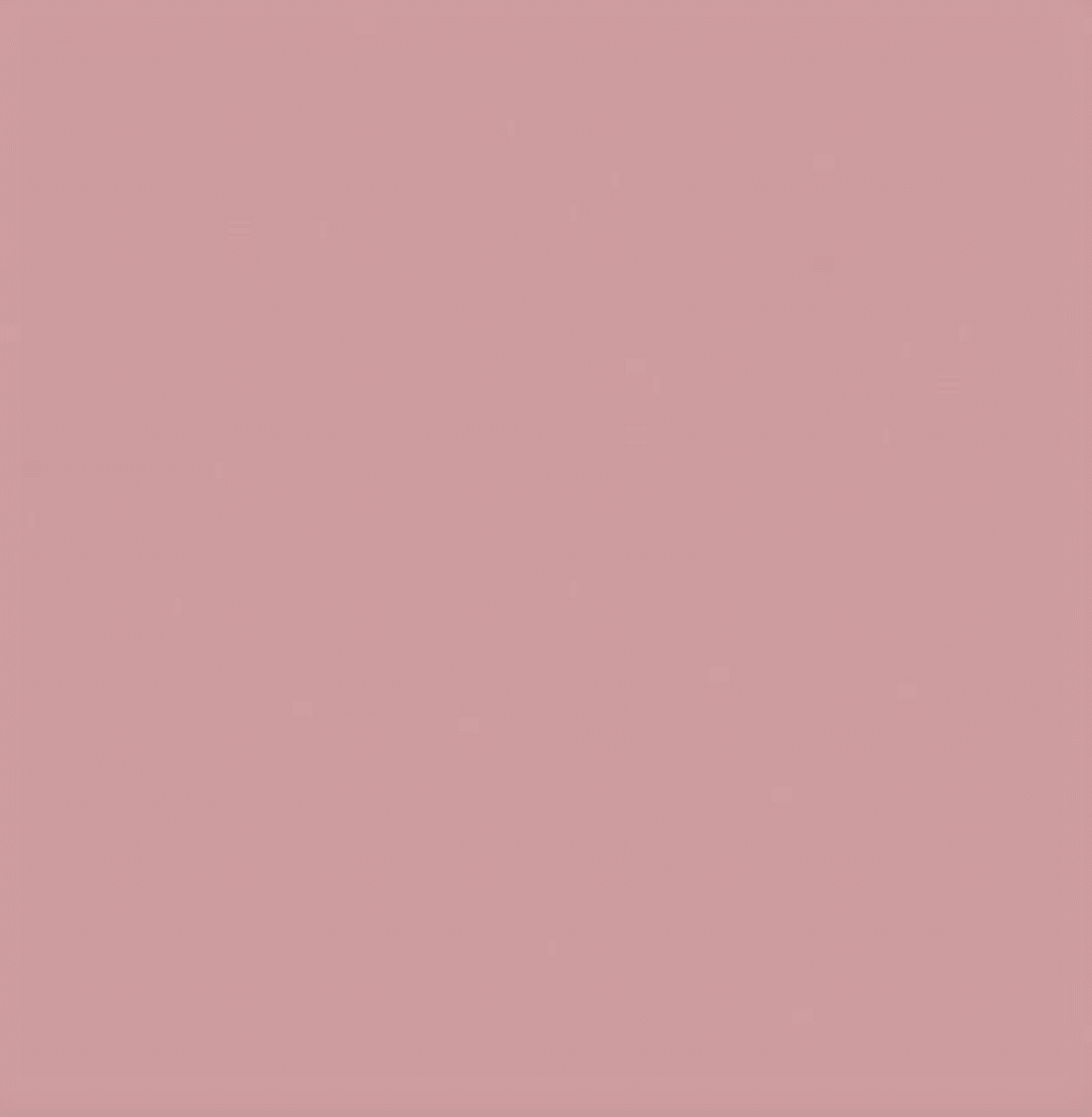 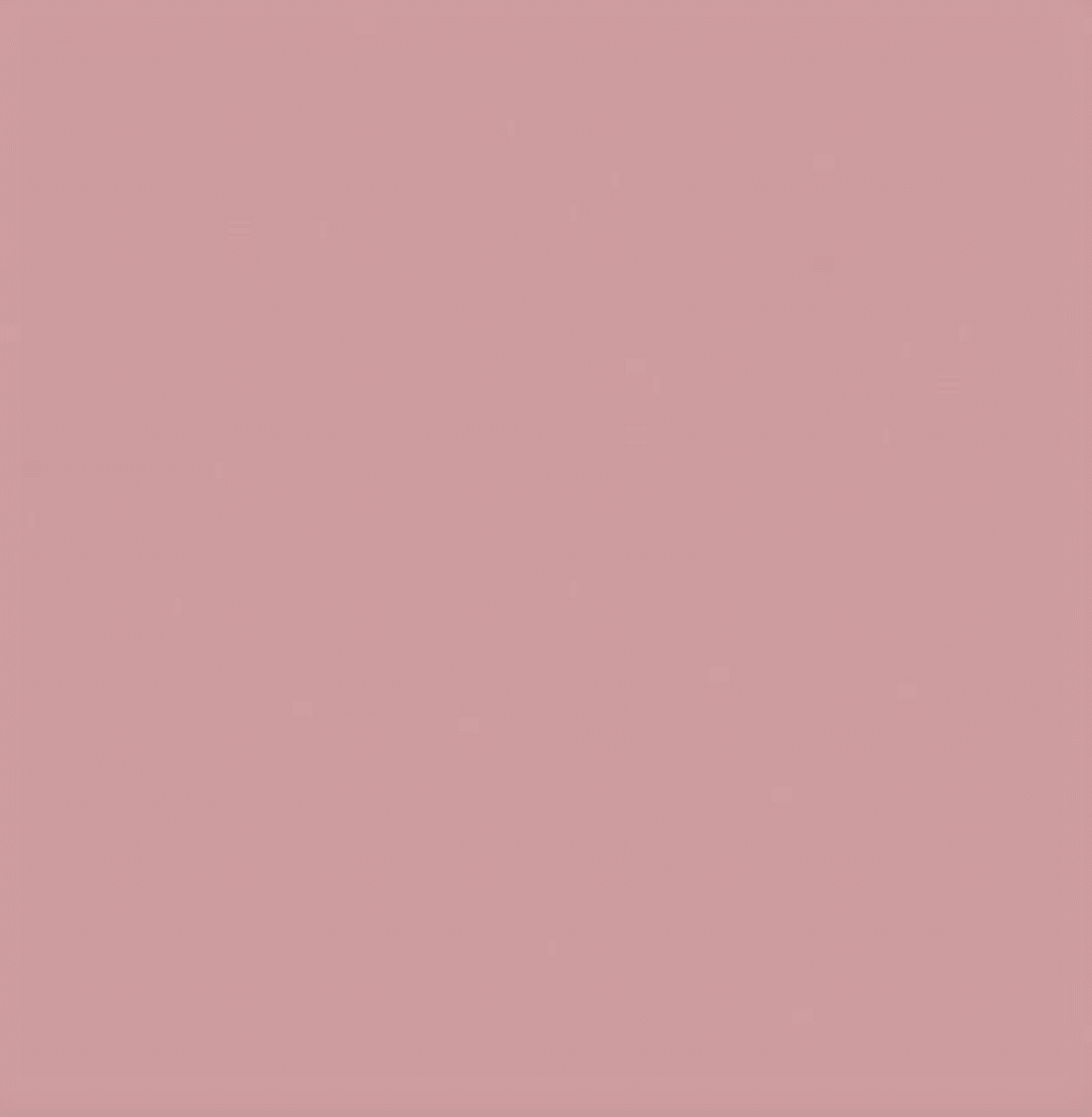 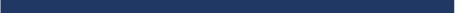 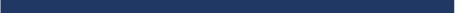 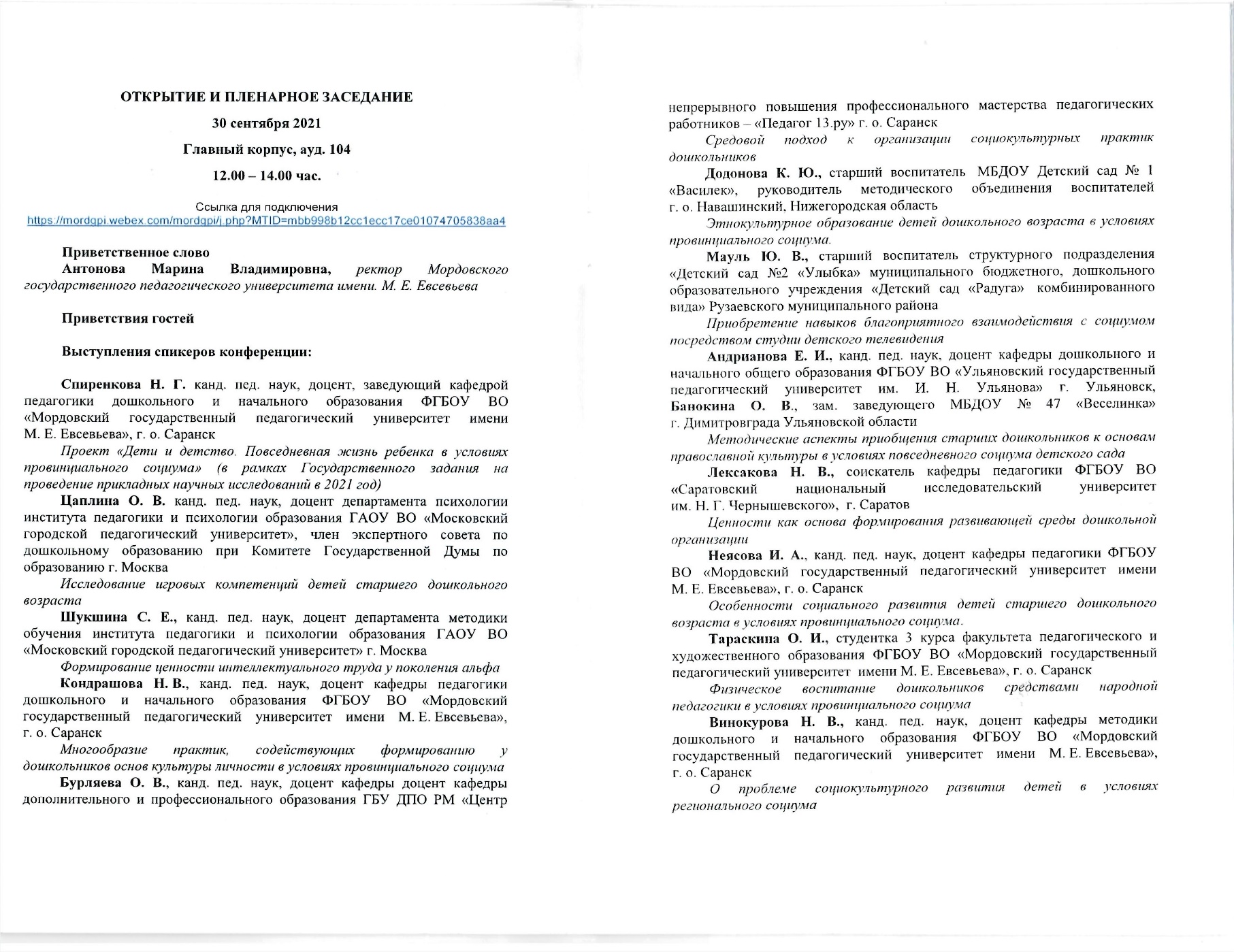 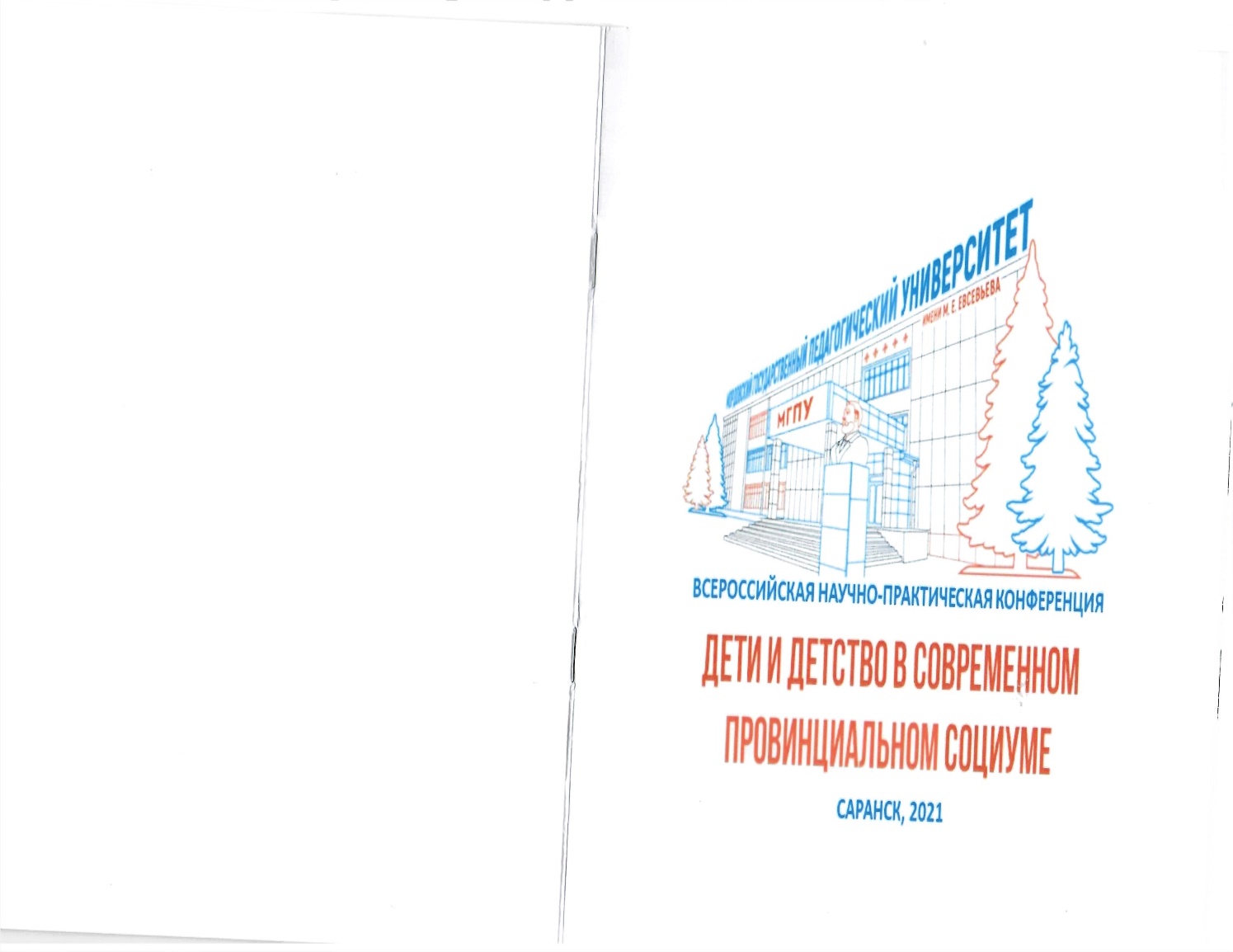 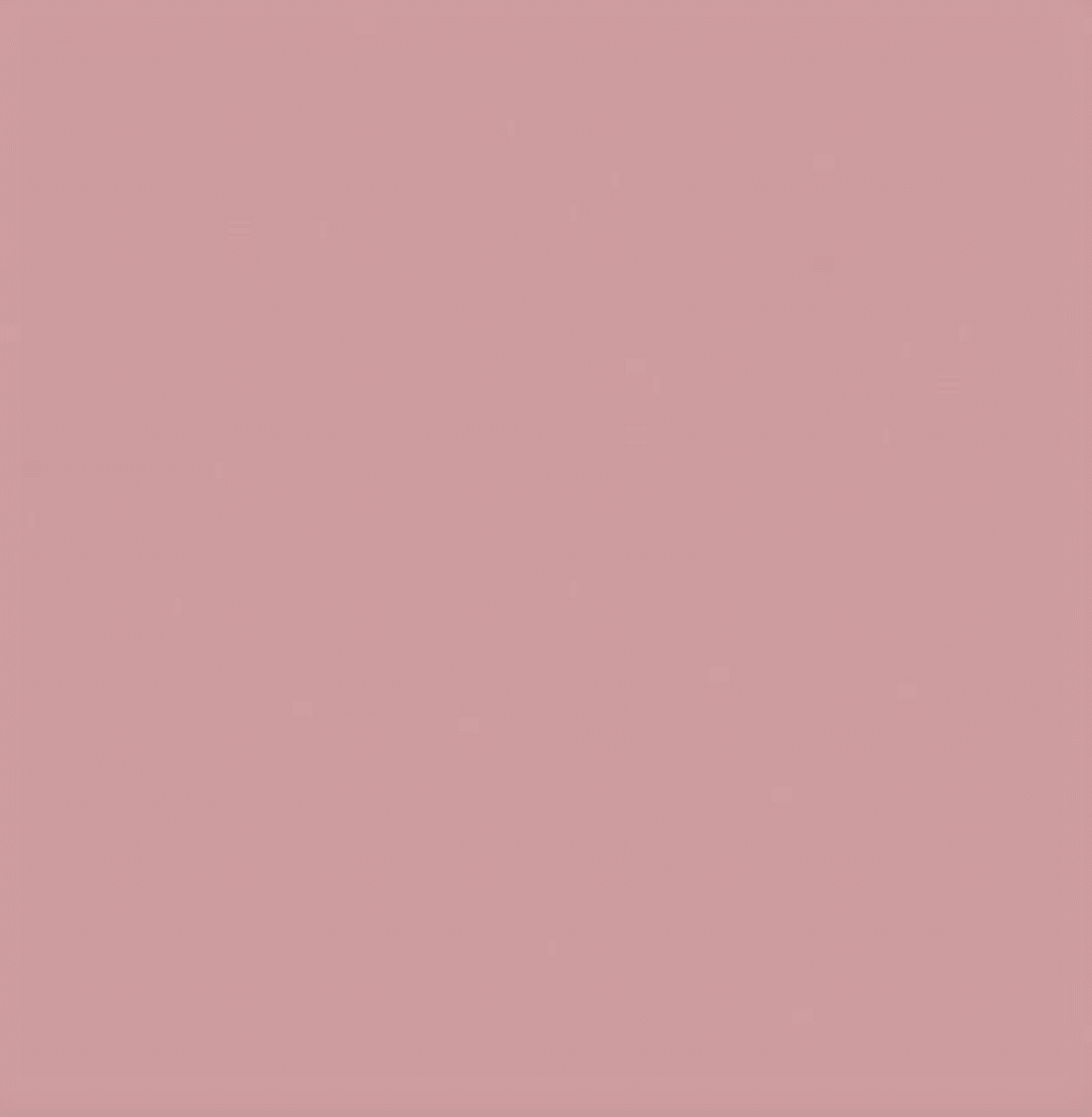 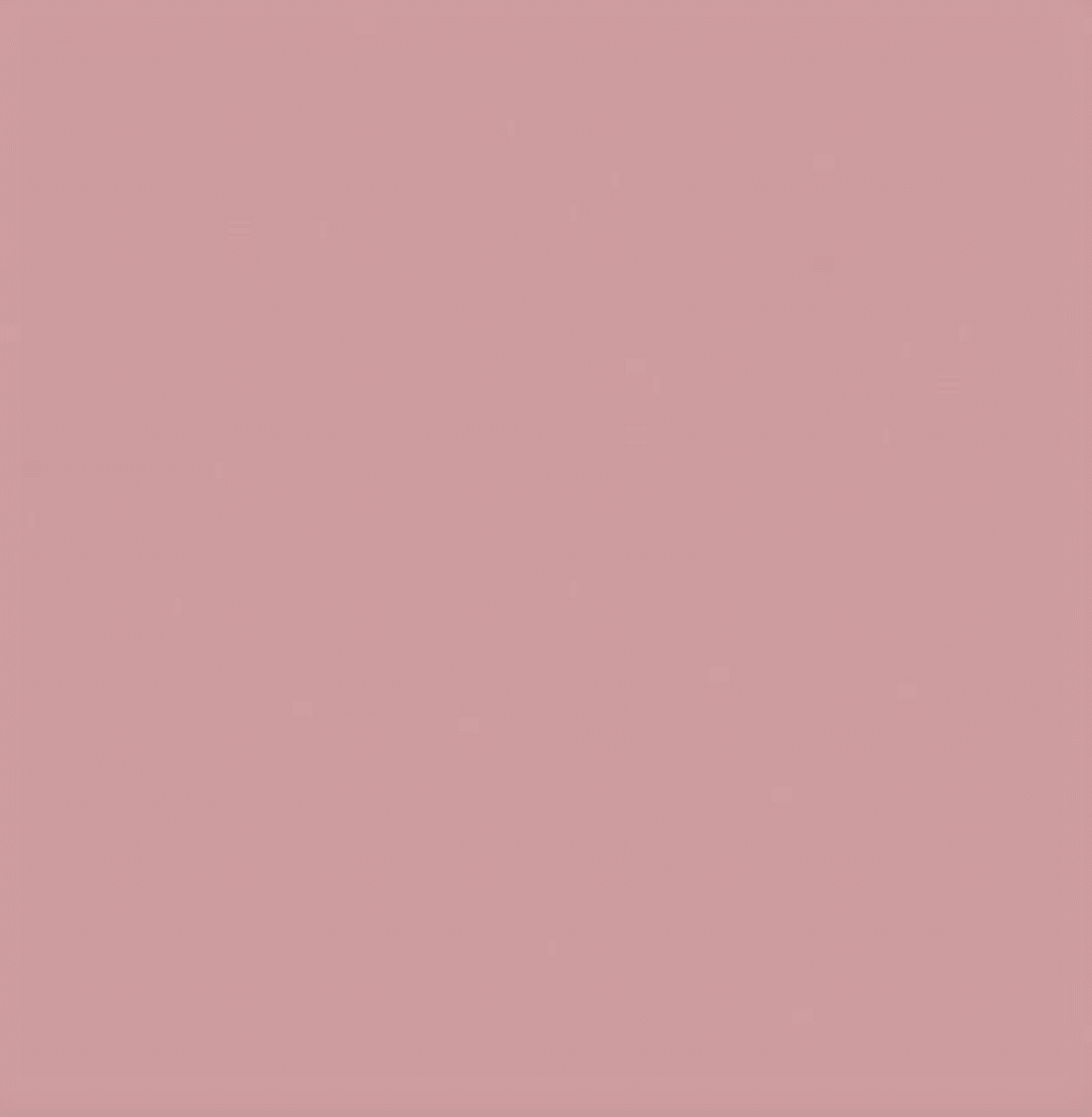 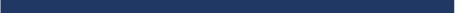 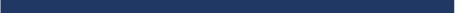 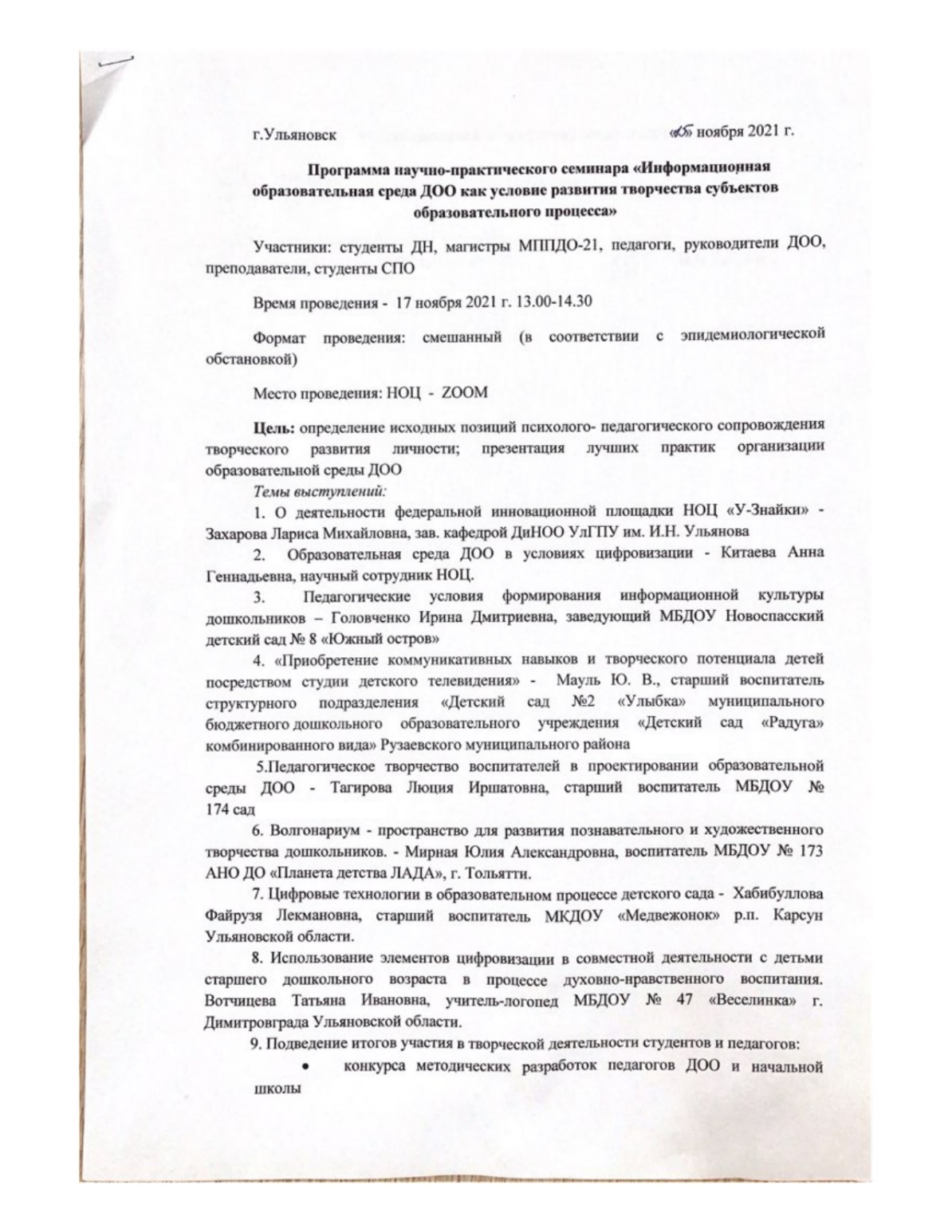 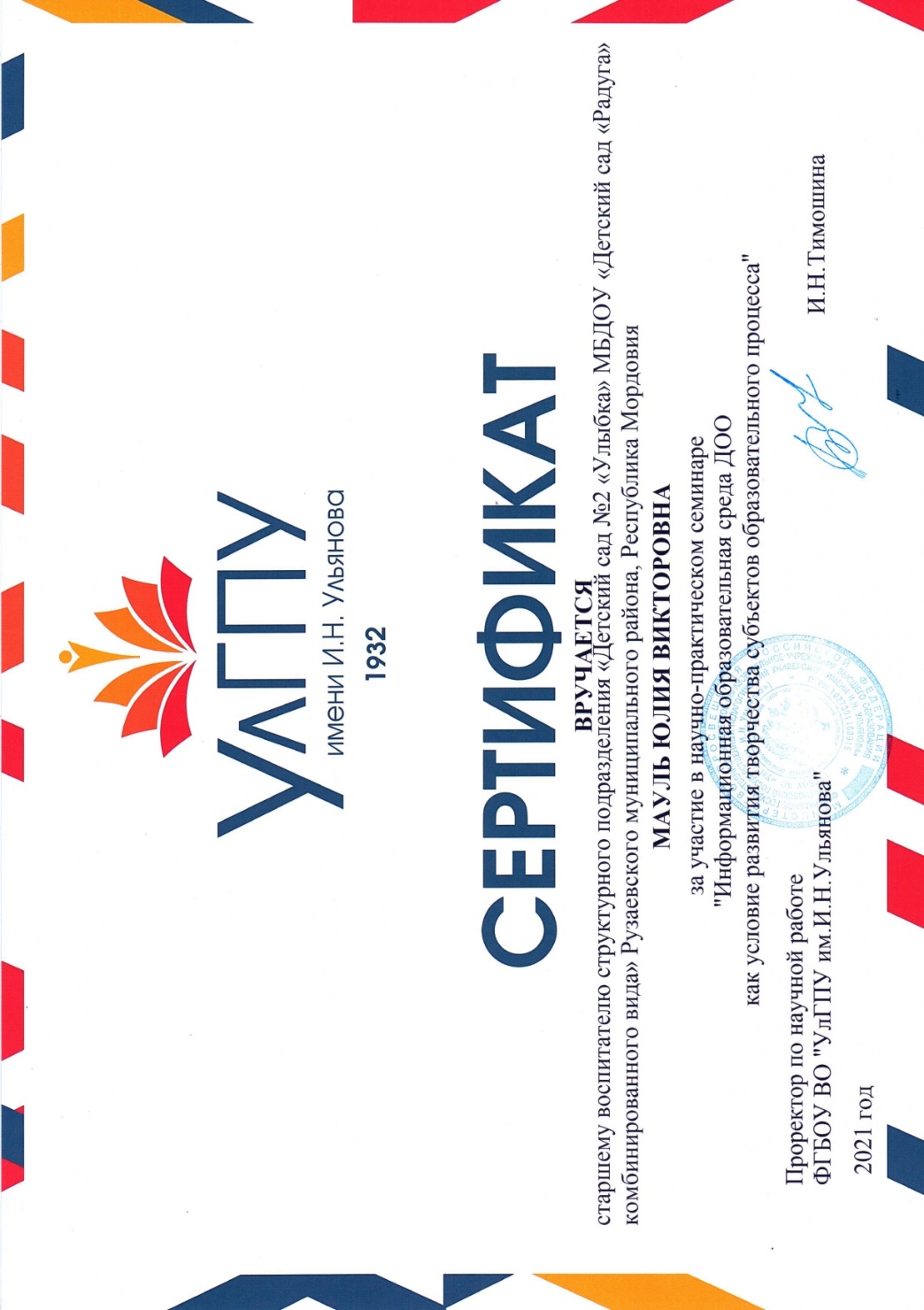 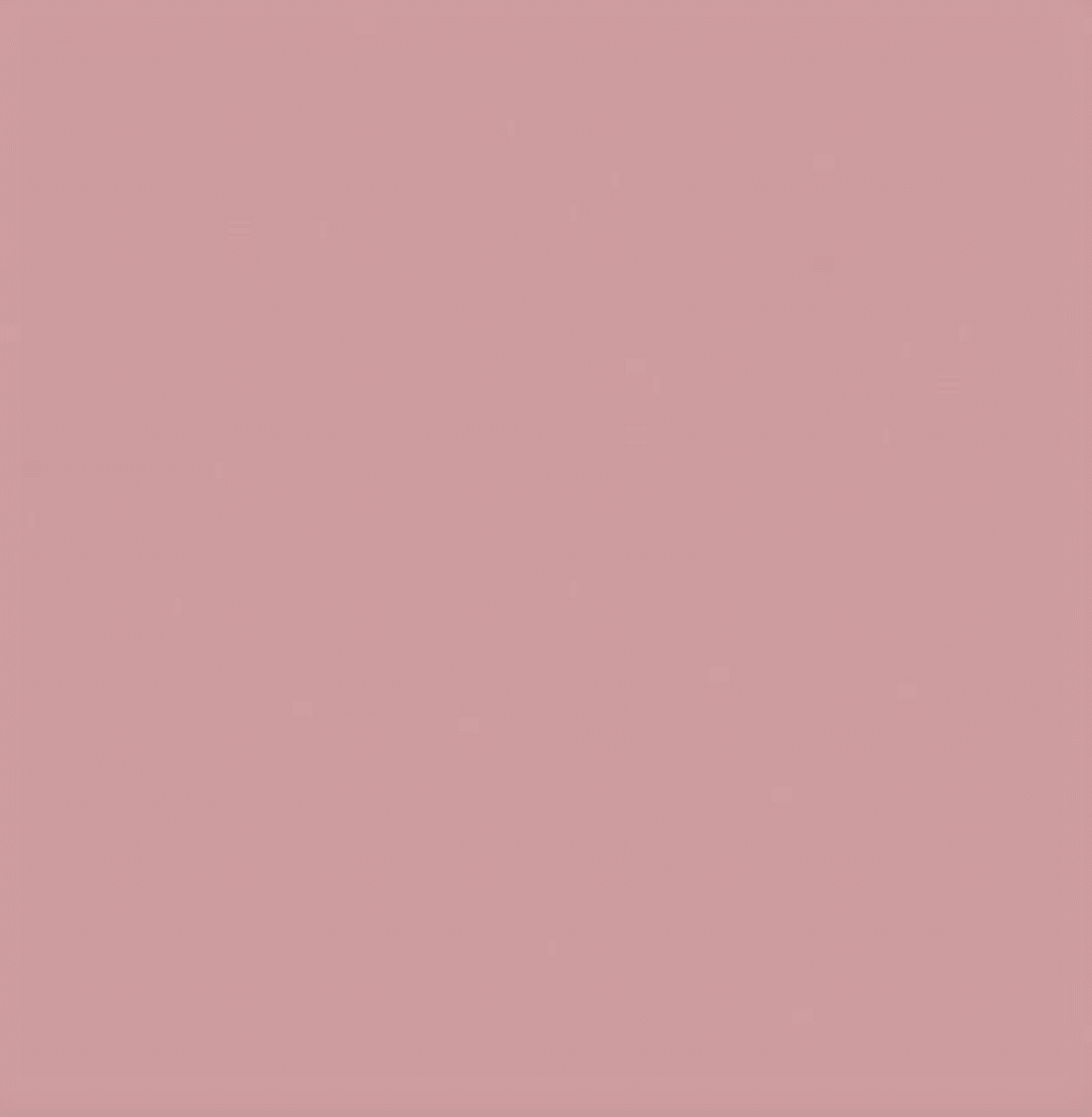 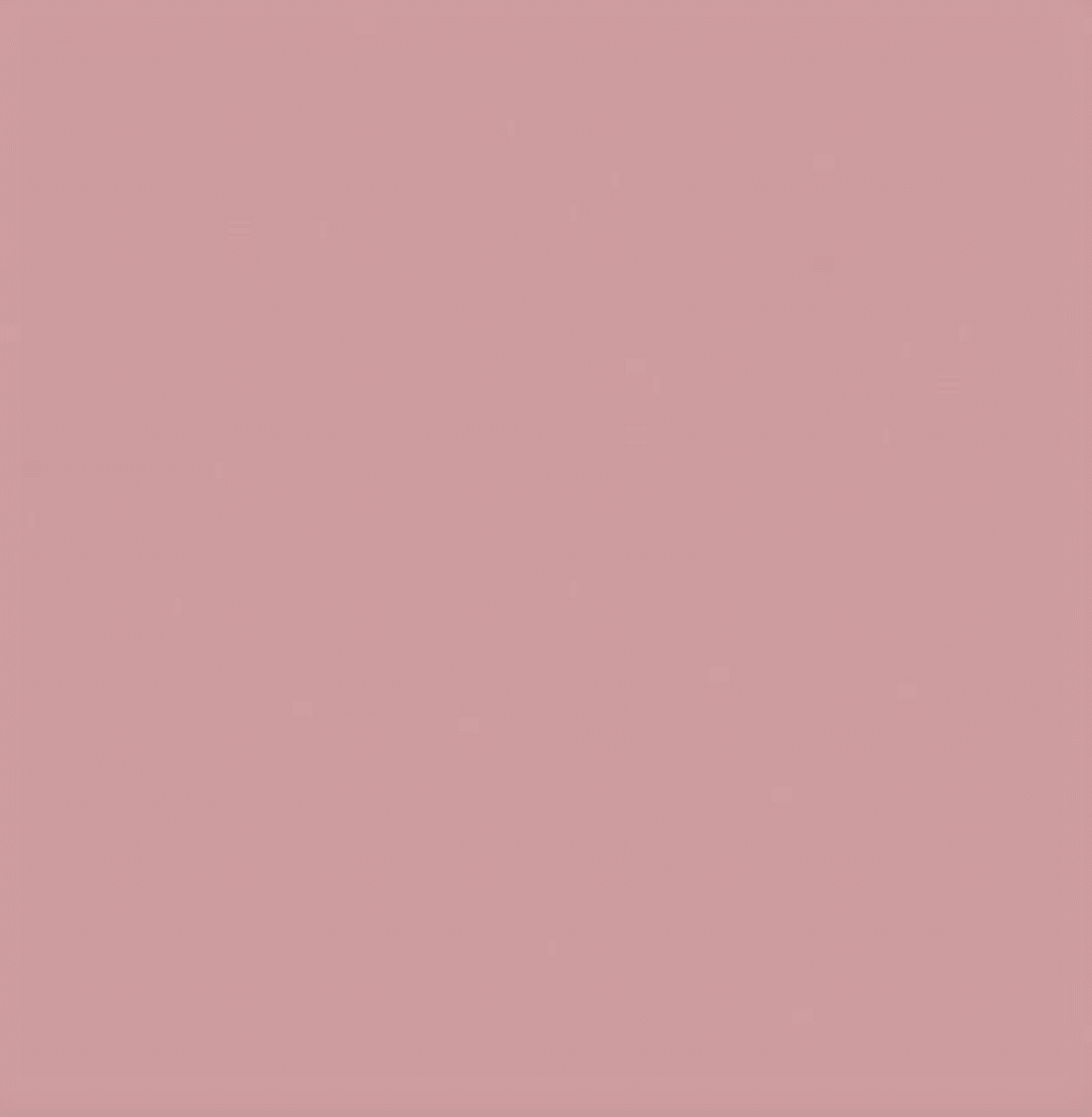 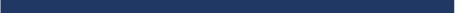 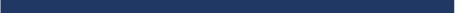 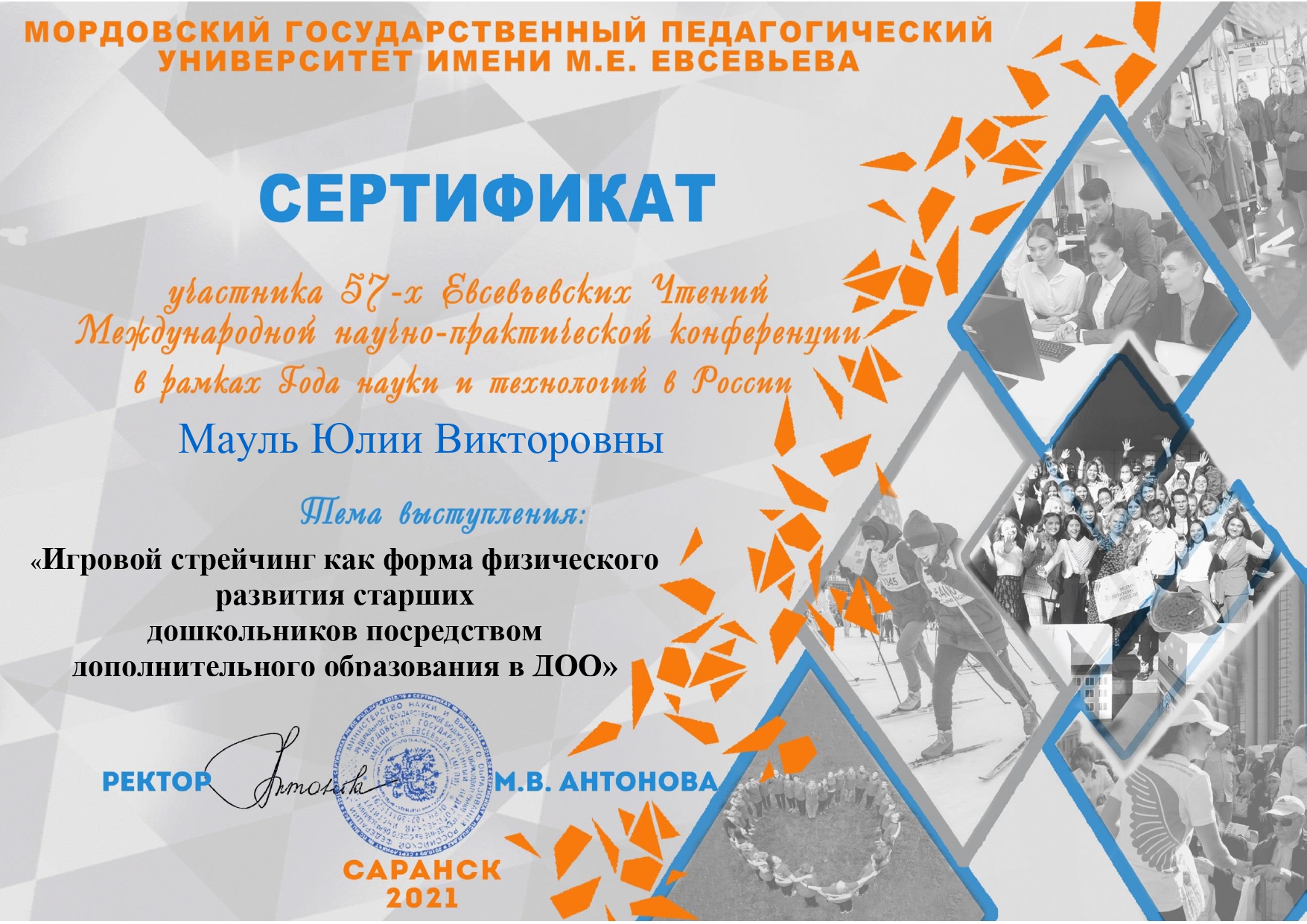 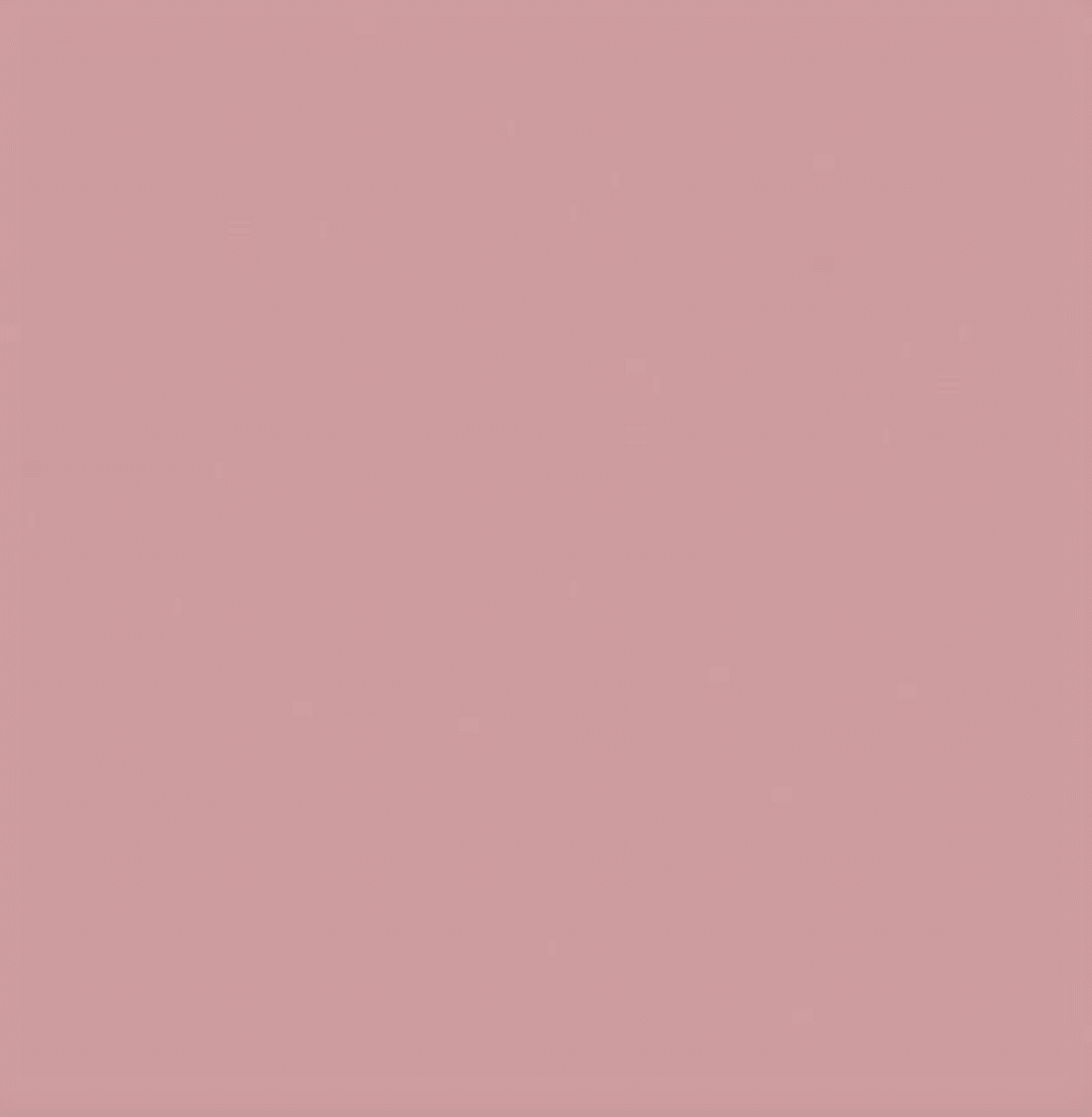 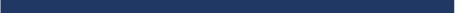 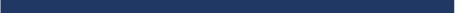 Уровень образовательной организации;
Муниципальный уровень;
ПРОВЕДЕНИЕ СТАРШИМ ВОСПИТАТЕЛЕМОТКРЫТЫХ ЗАНЯТИЙ, МАСТЕР-КЛАССОВ, МЕРОПРИЯТИЙ
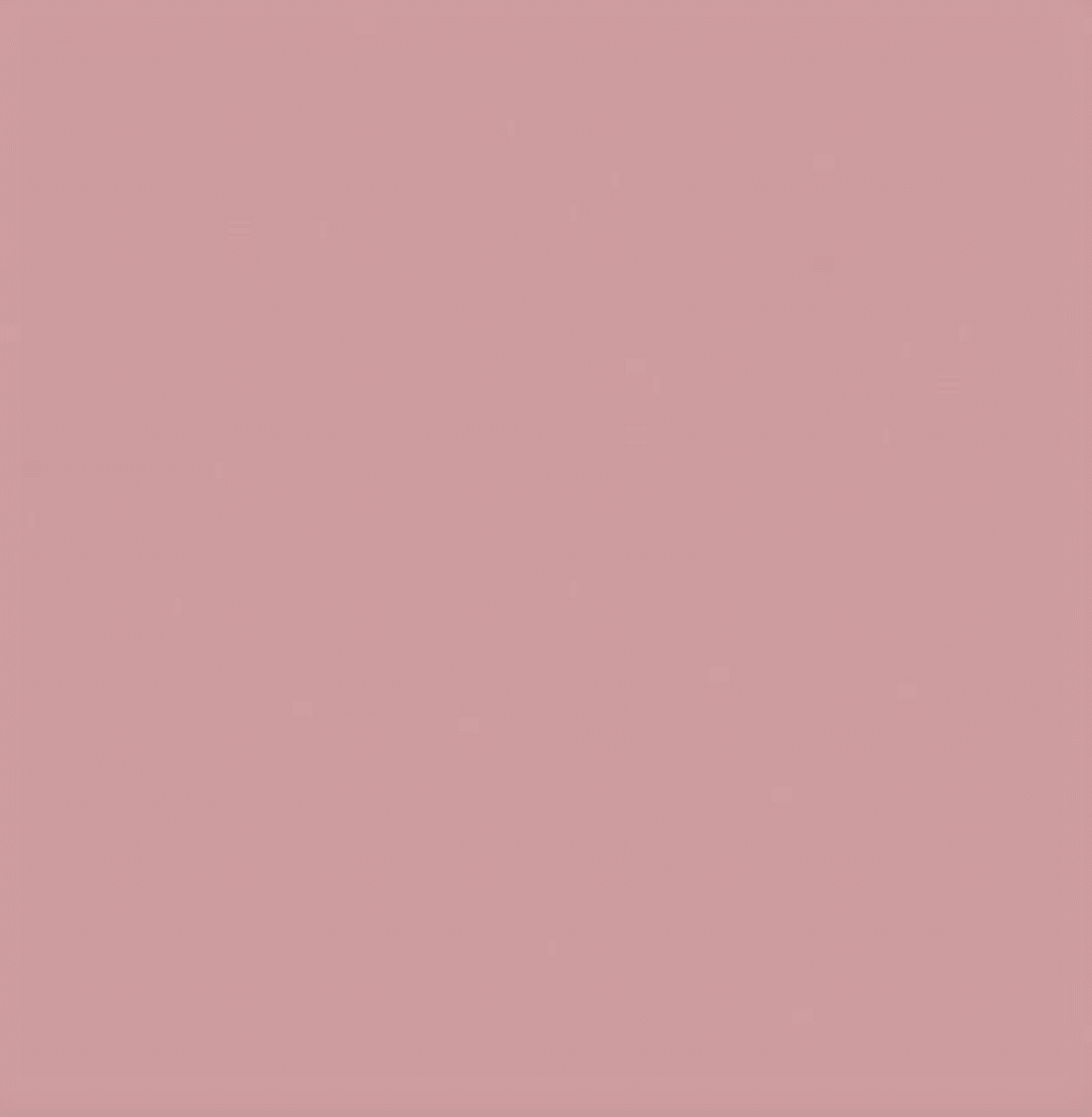 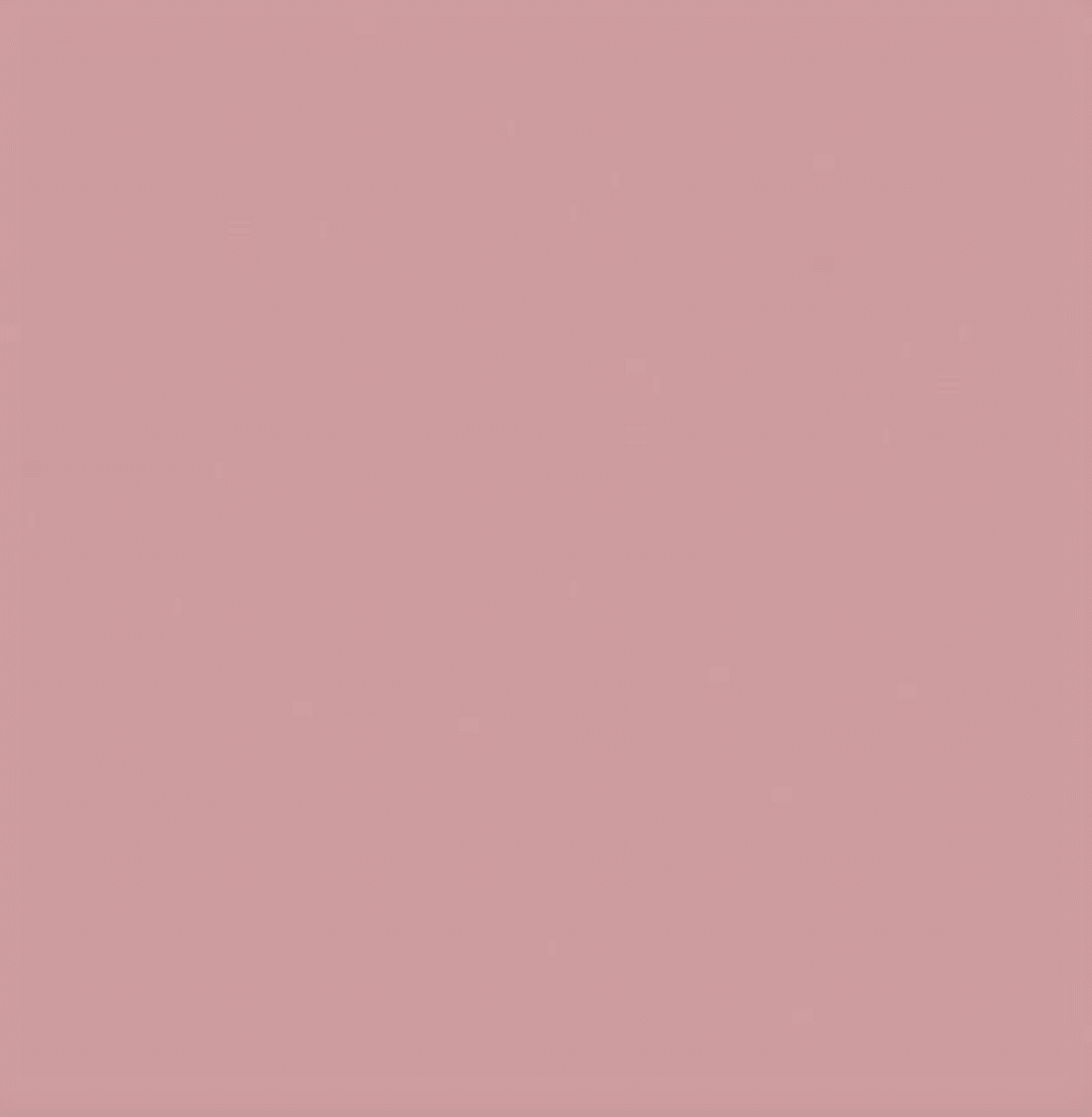 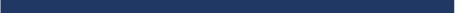 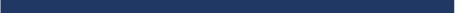 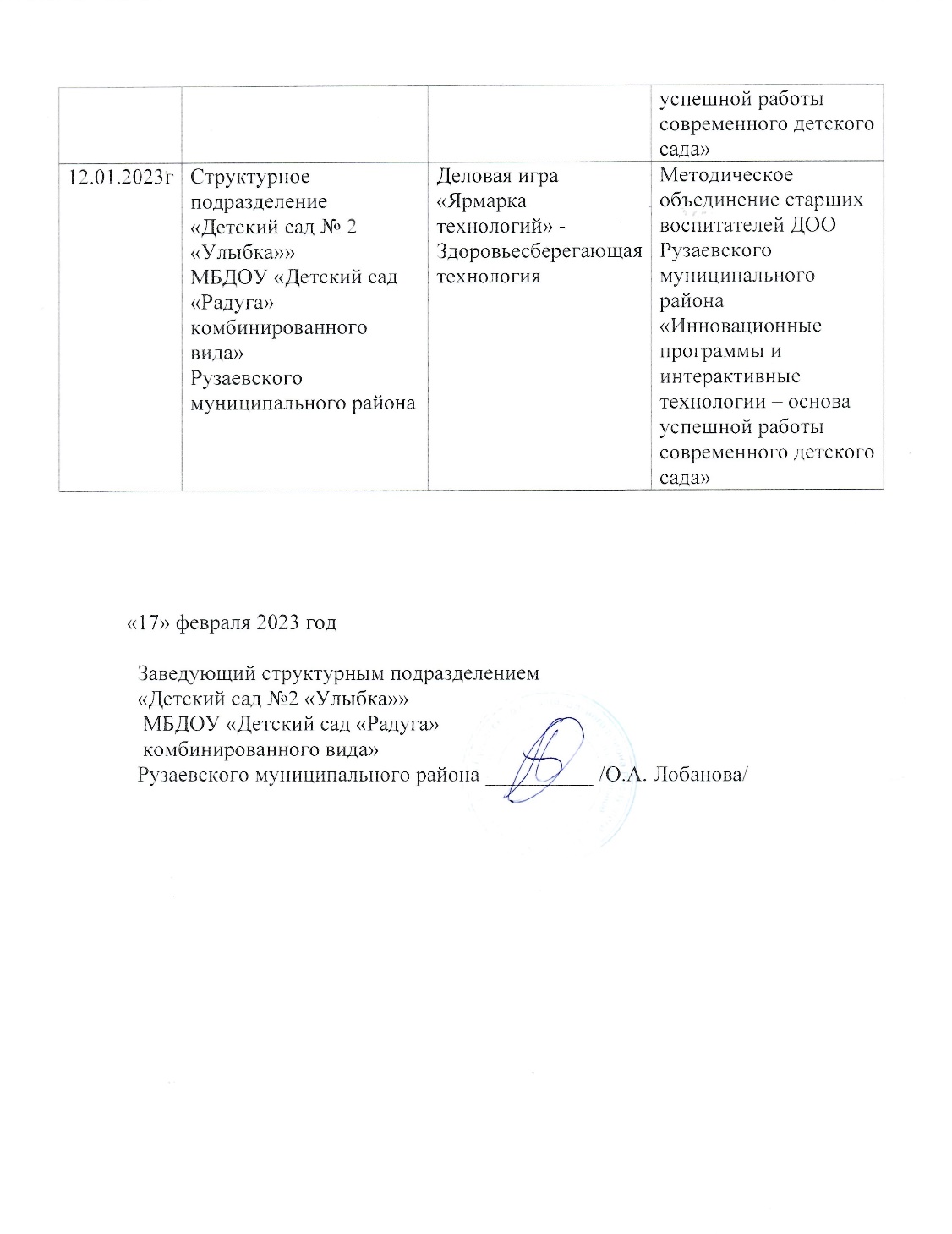 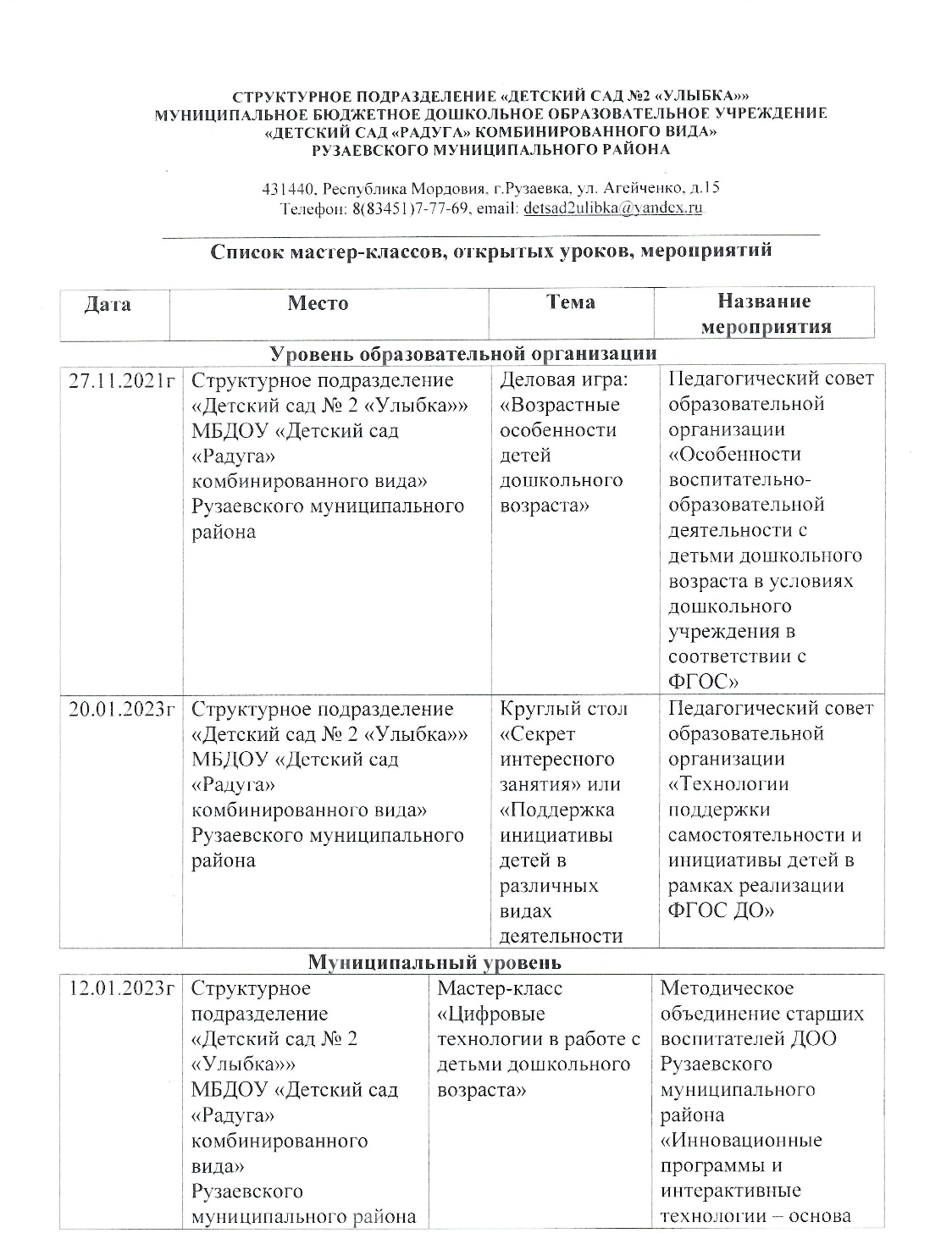 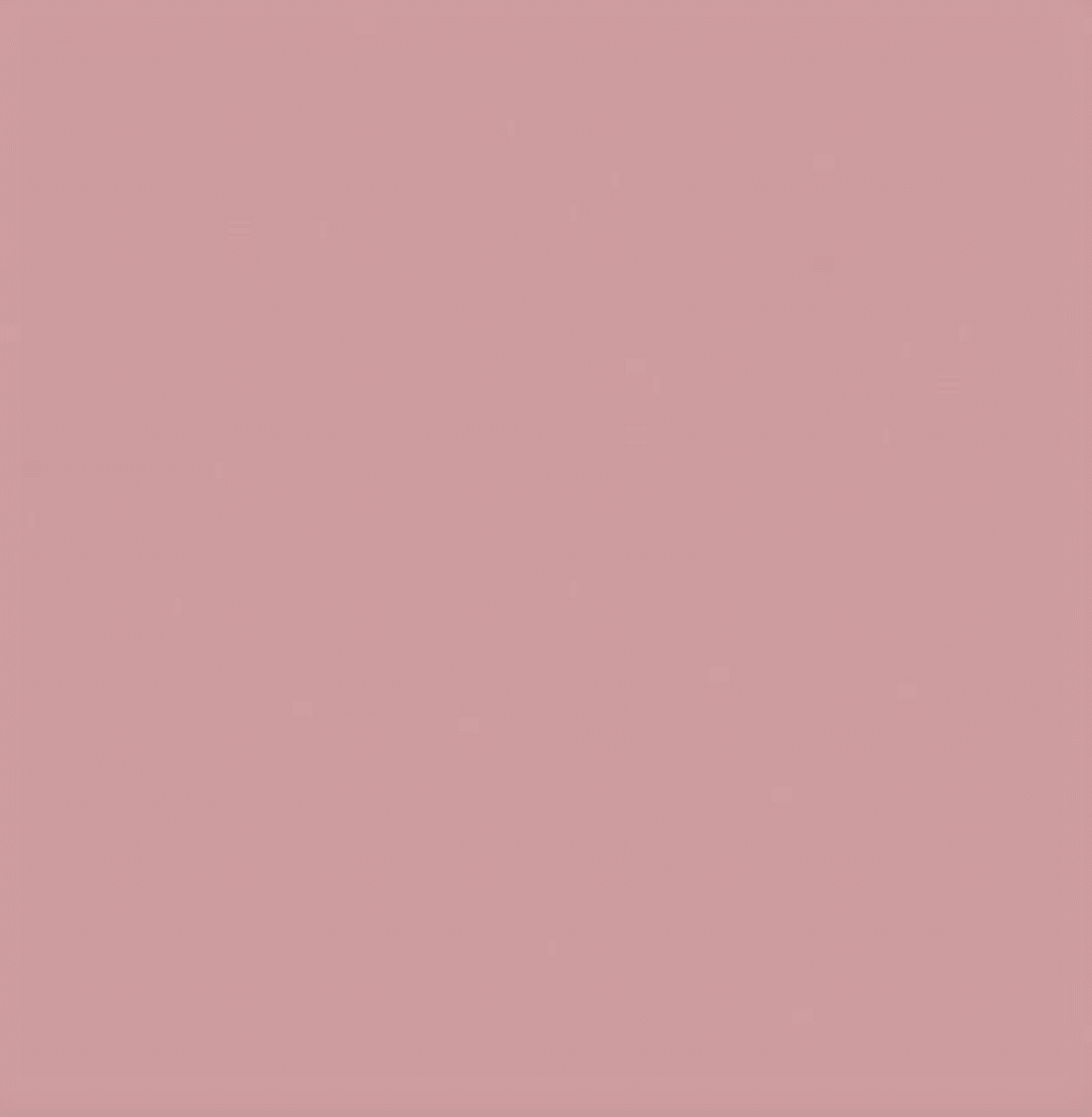 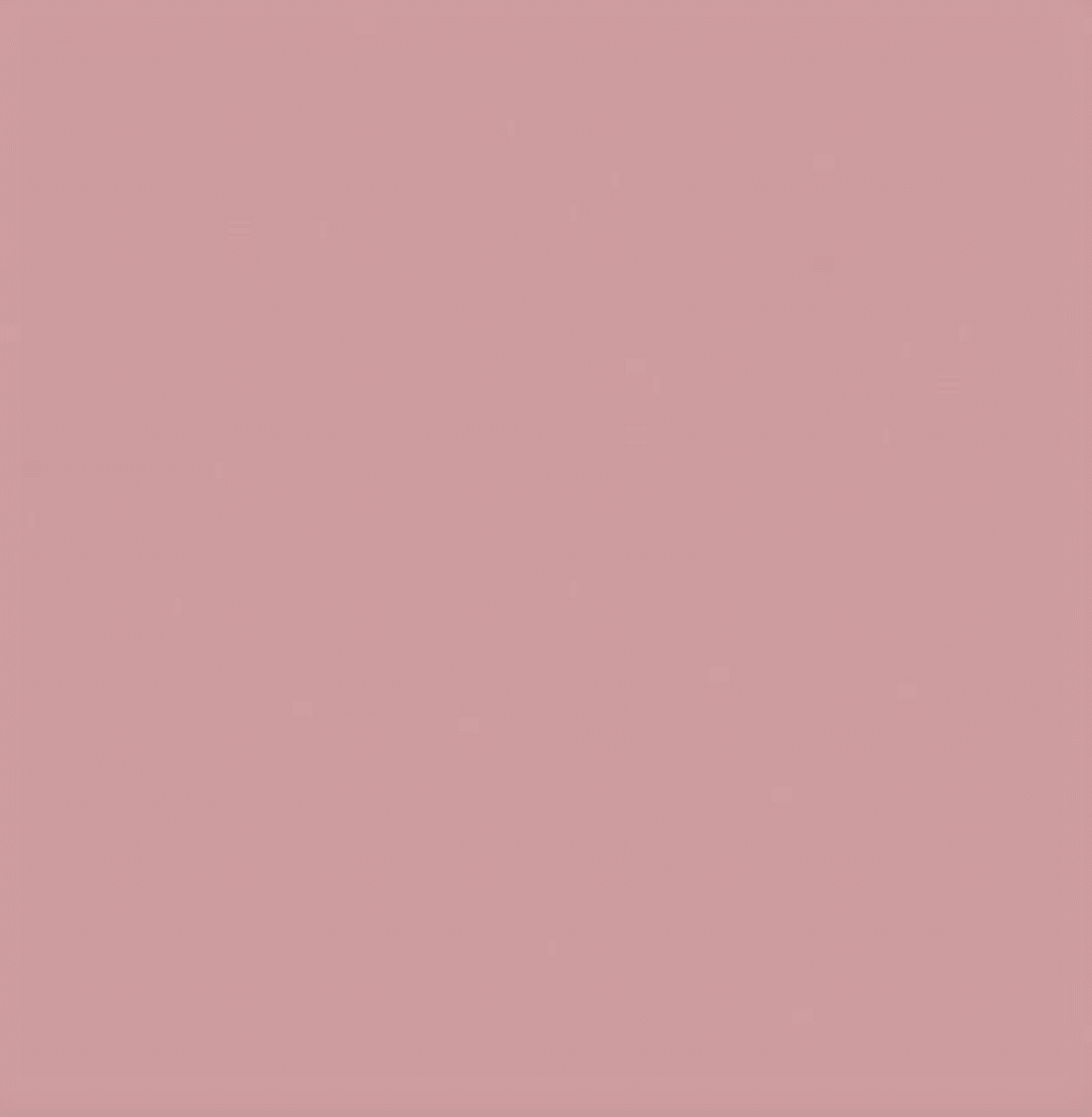 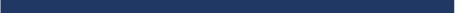 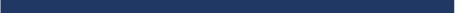 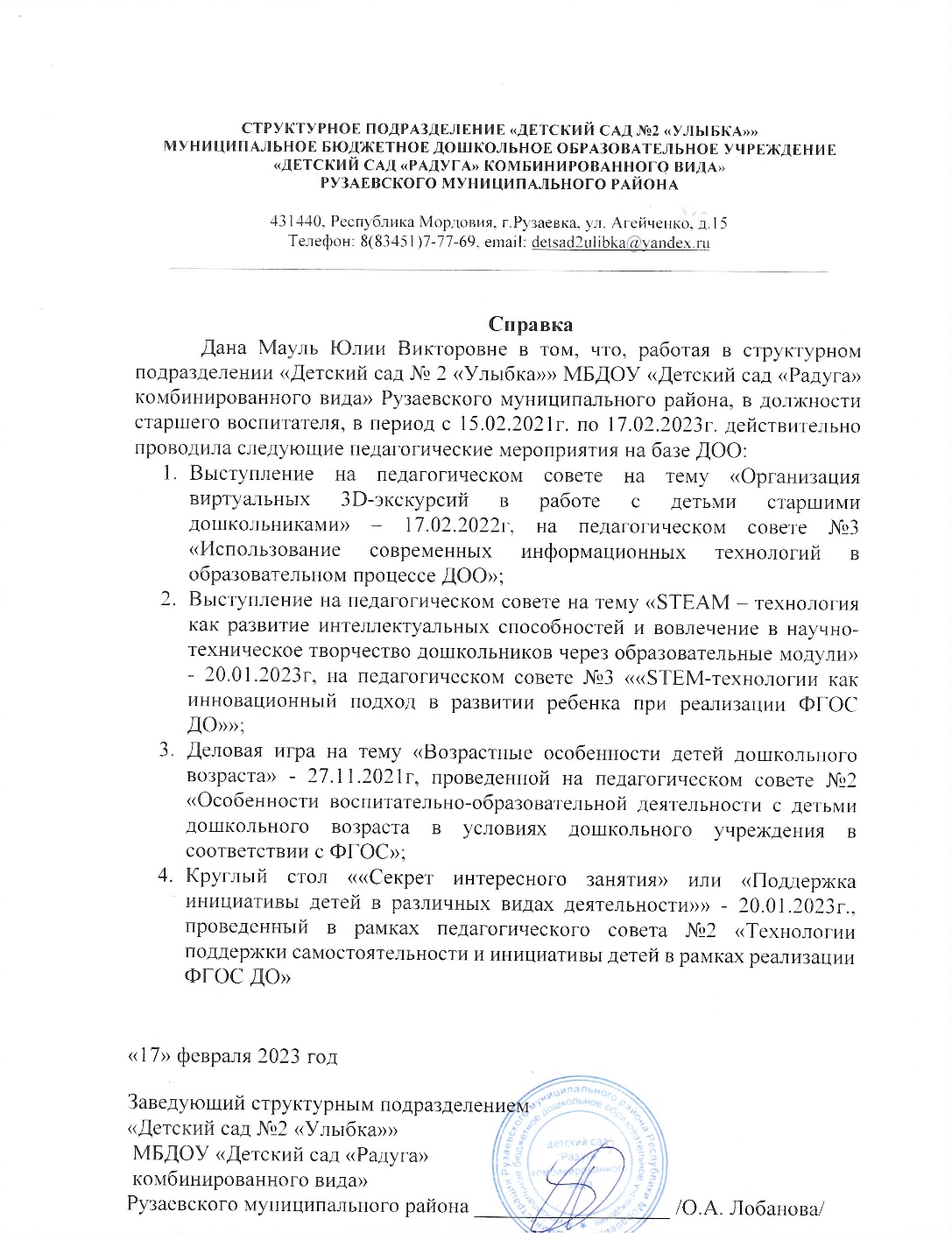 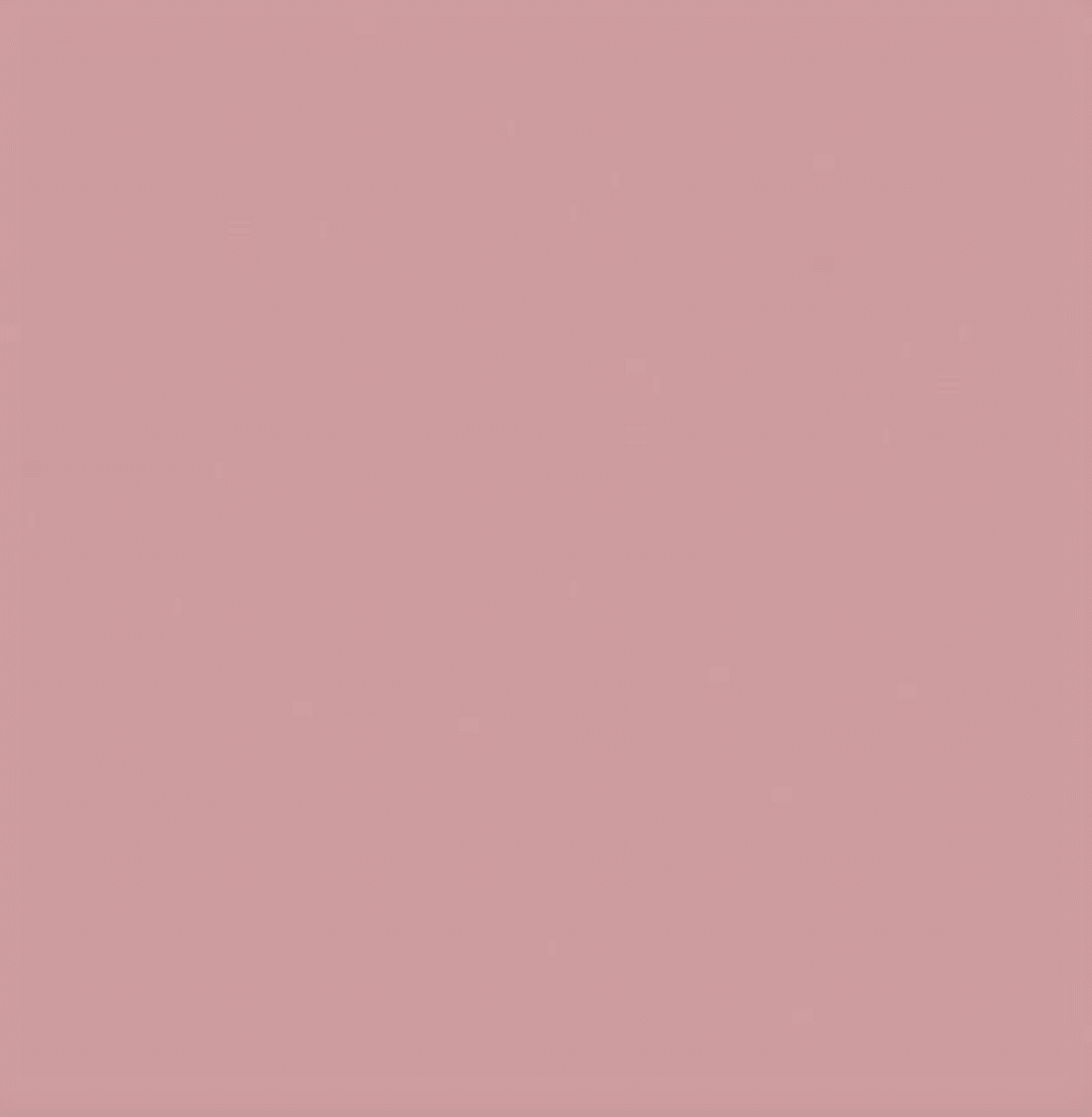 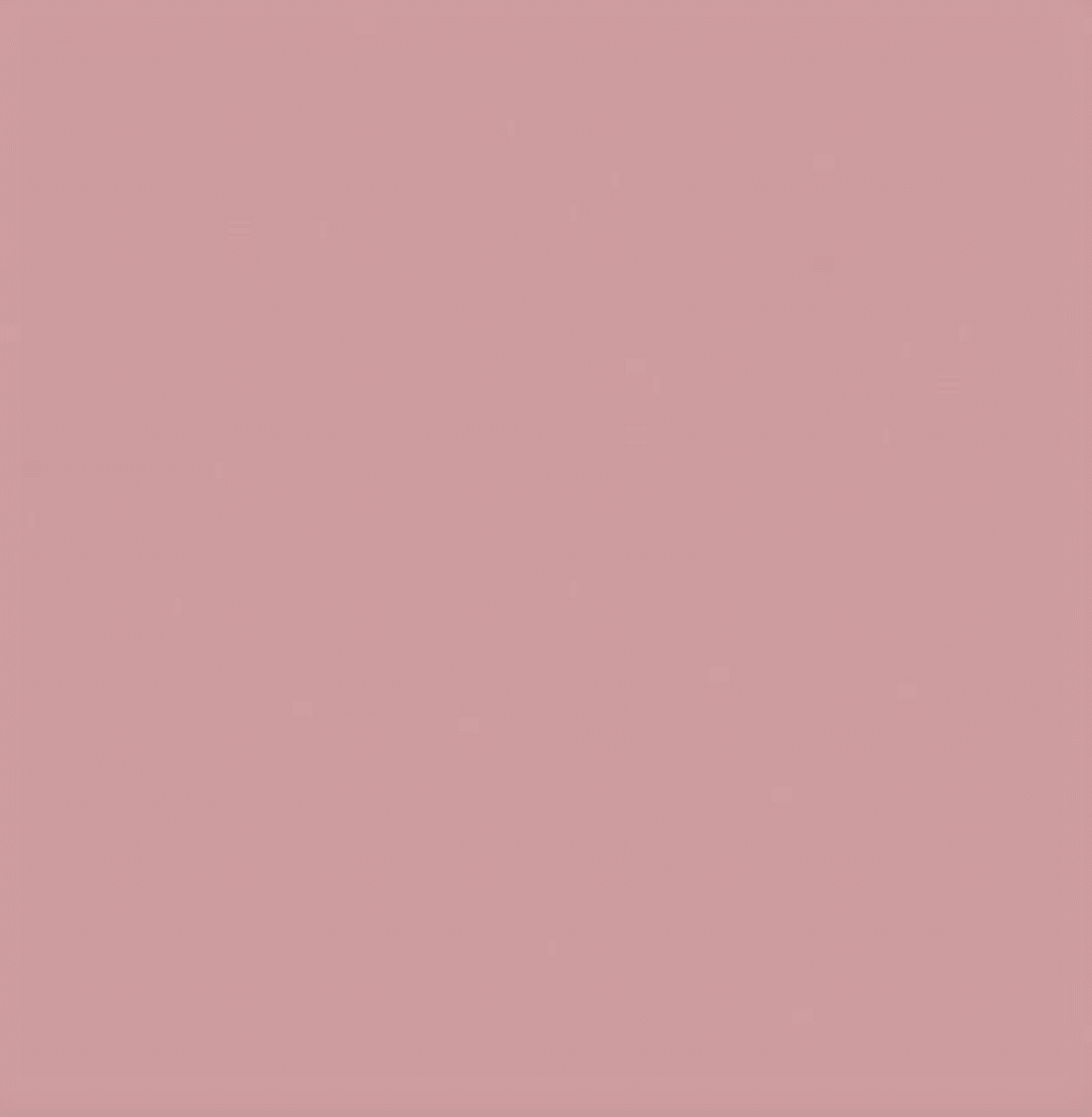 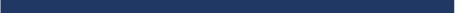 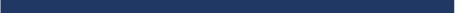 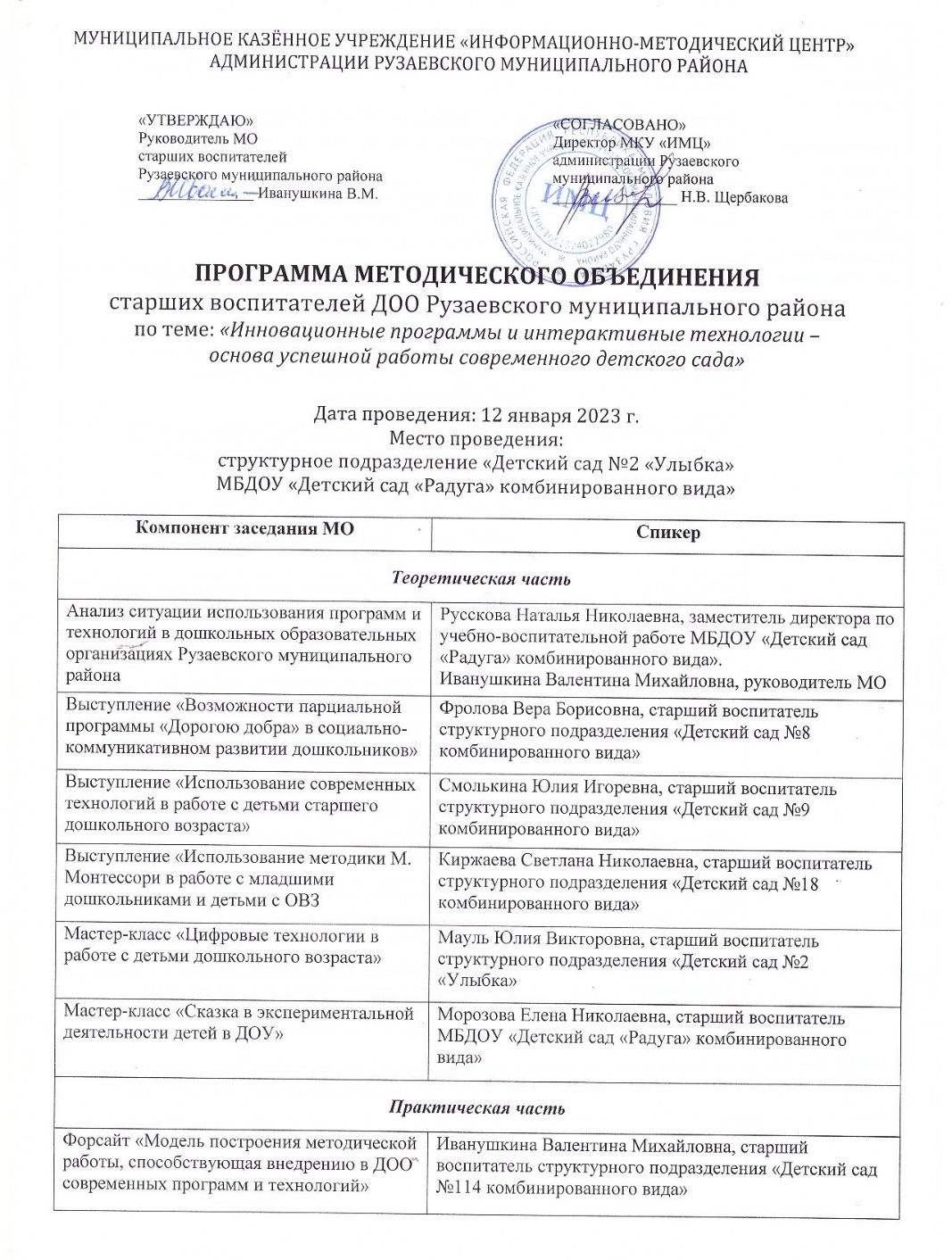 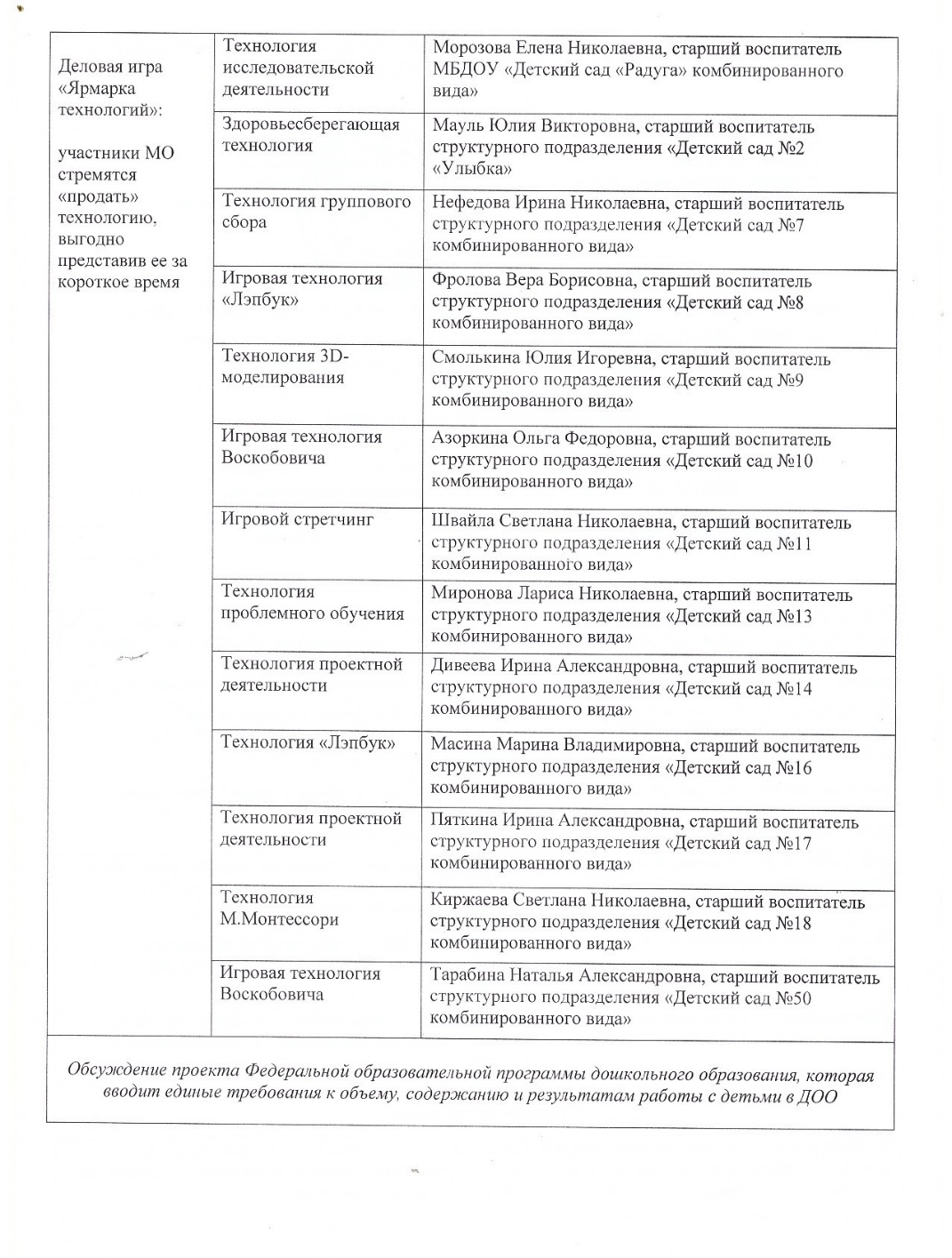 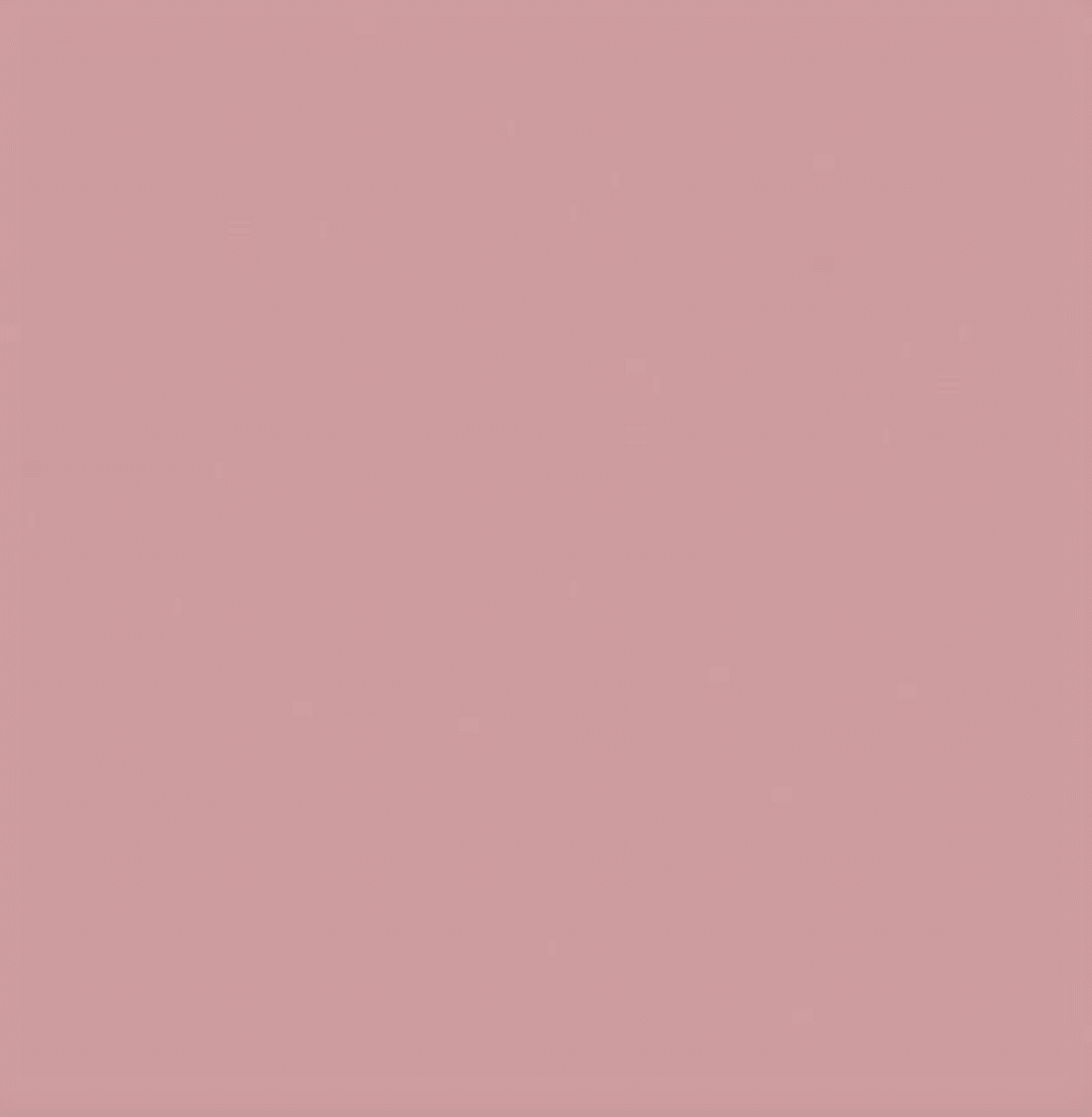 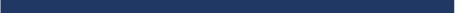 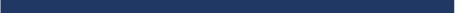 Экспертная деятельность
Республиканский уровень
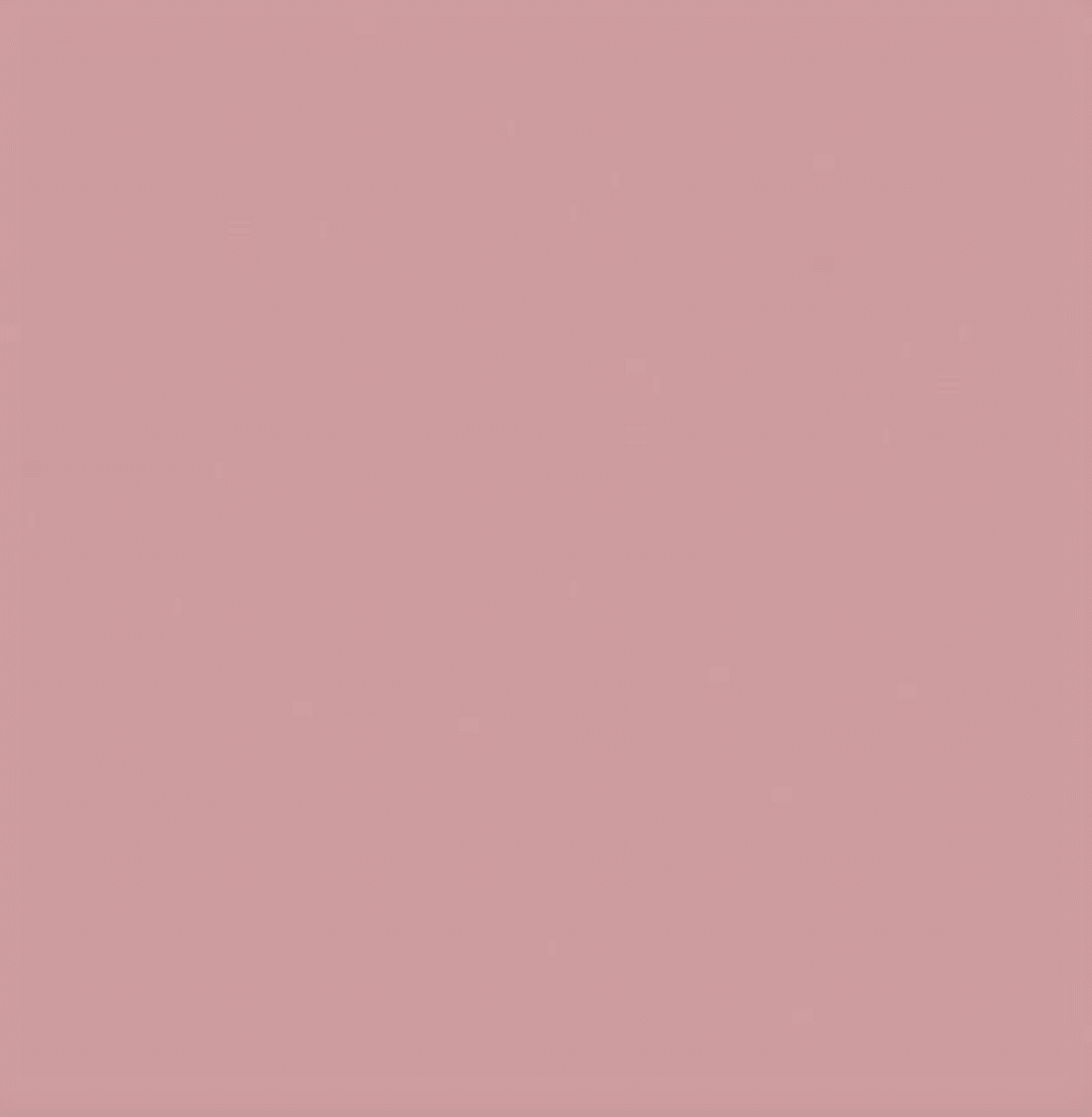 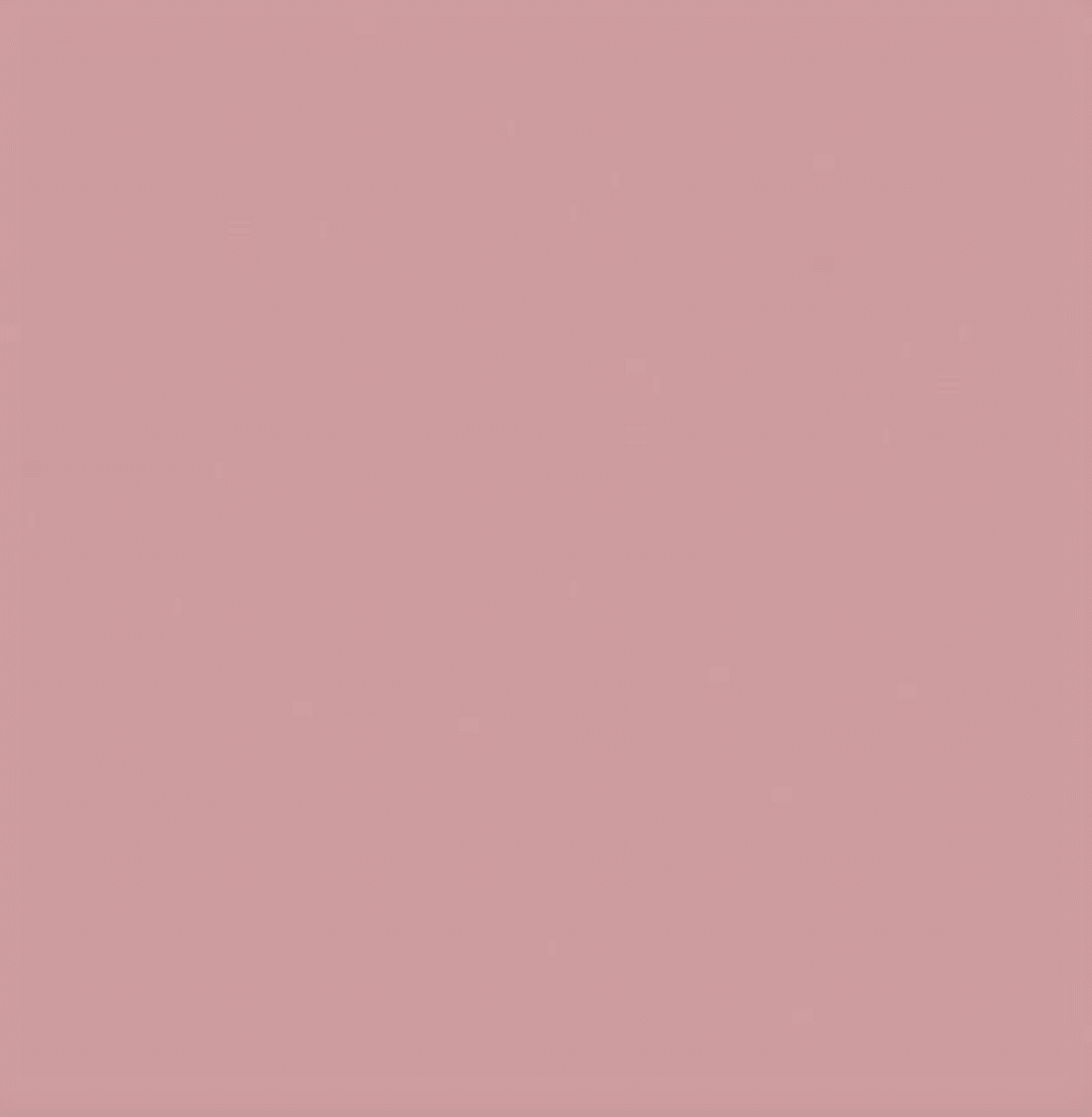 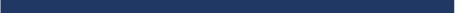 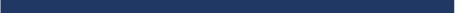 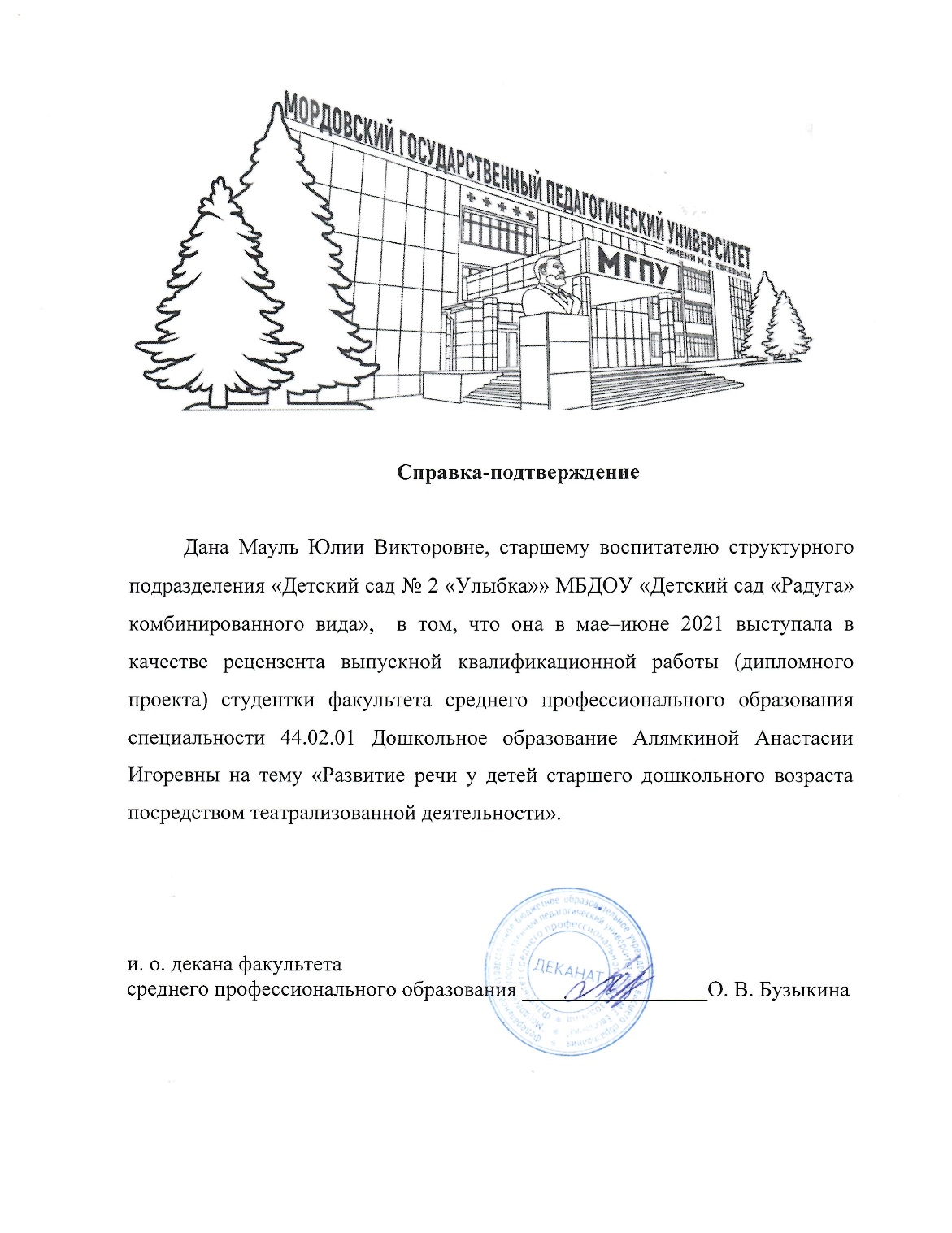 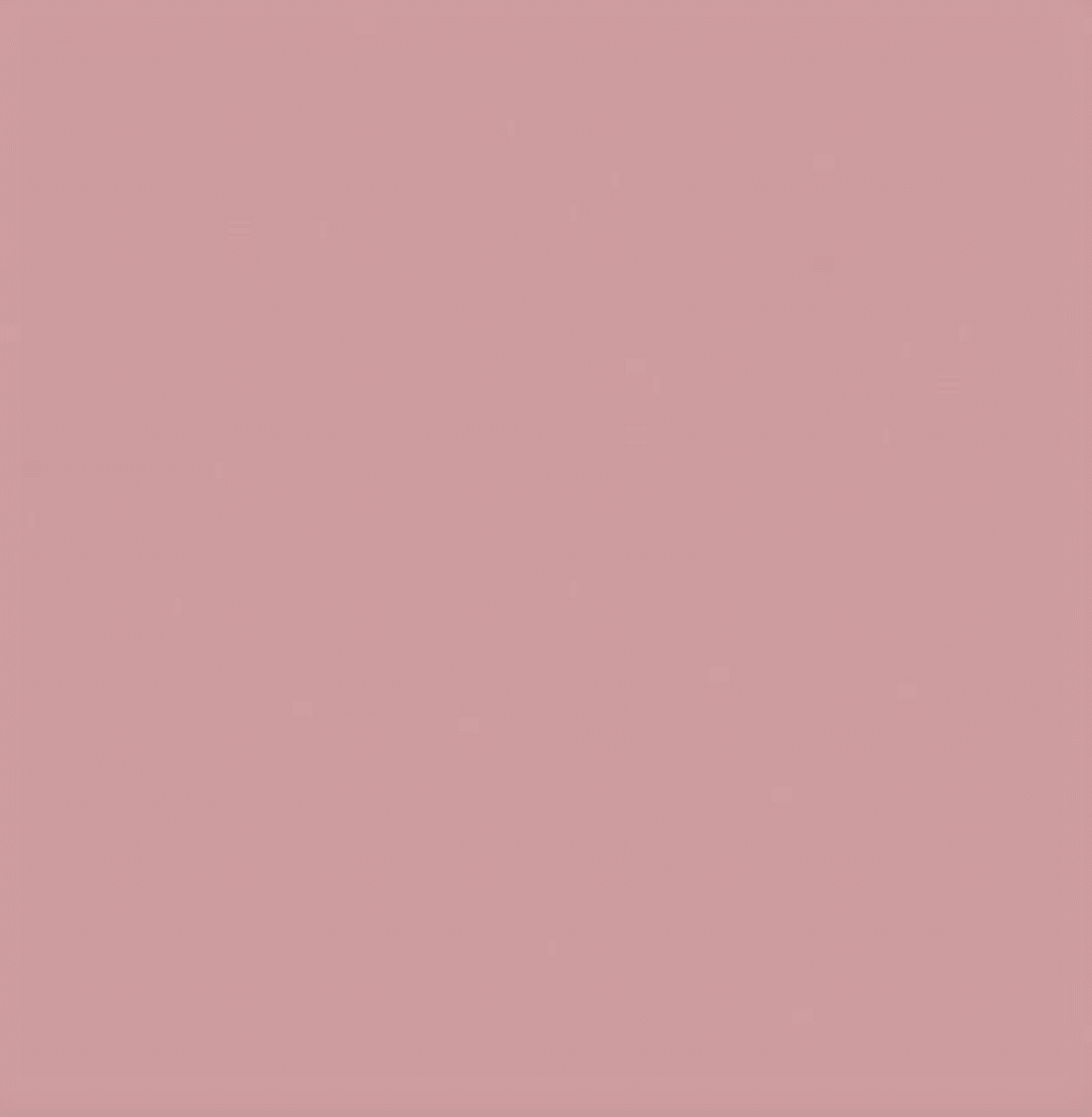 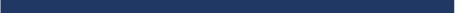 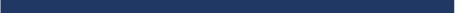 Участие на муниципальном уровне.
ОБЩЕСТВЕННО-ПЕДАГОГИЧЕСКАЯ АКТИВНОСТЬ: УЧАСТИЕ В РАБОТЕ ПЕДАГОГИЧЕСКИХ СООБЩЕСТВ, КОМИССИЯХ, ЖЮРИ КОНКУРСОВ
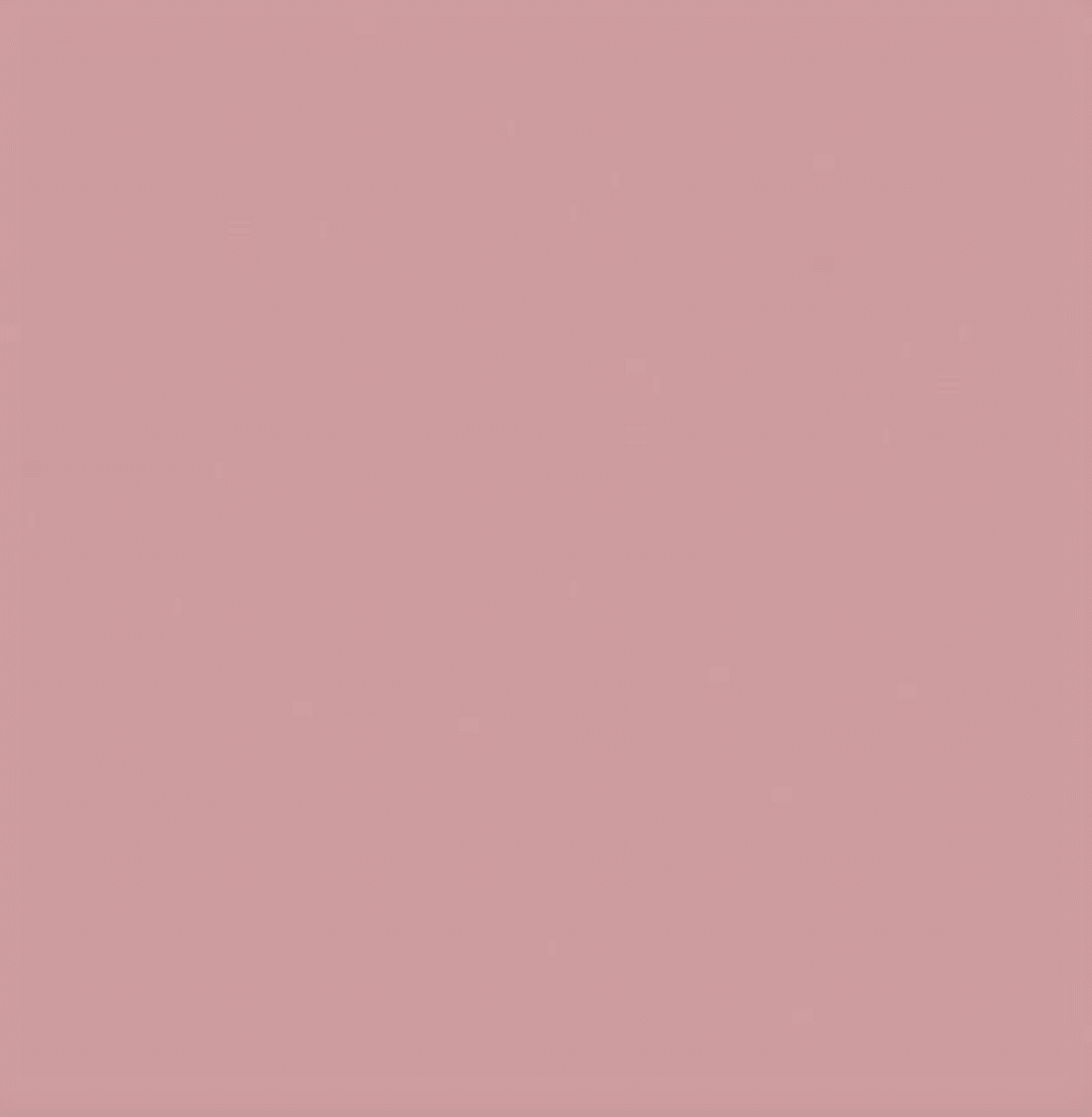 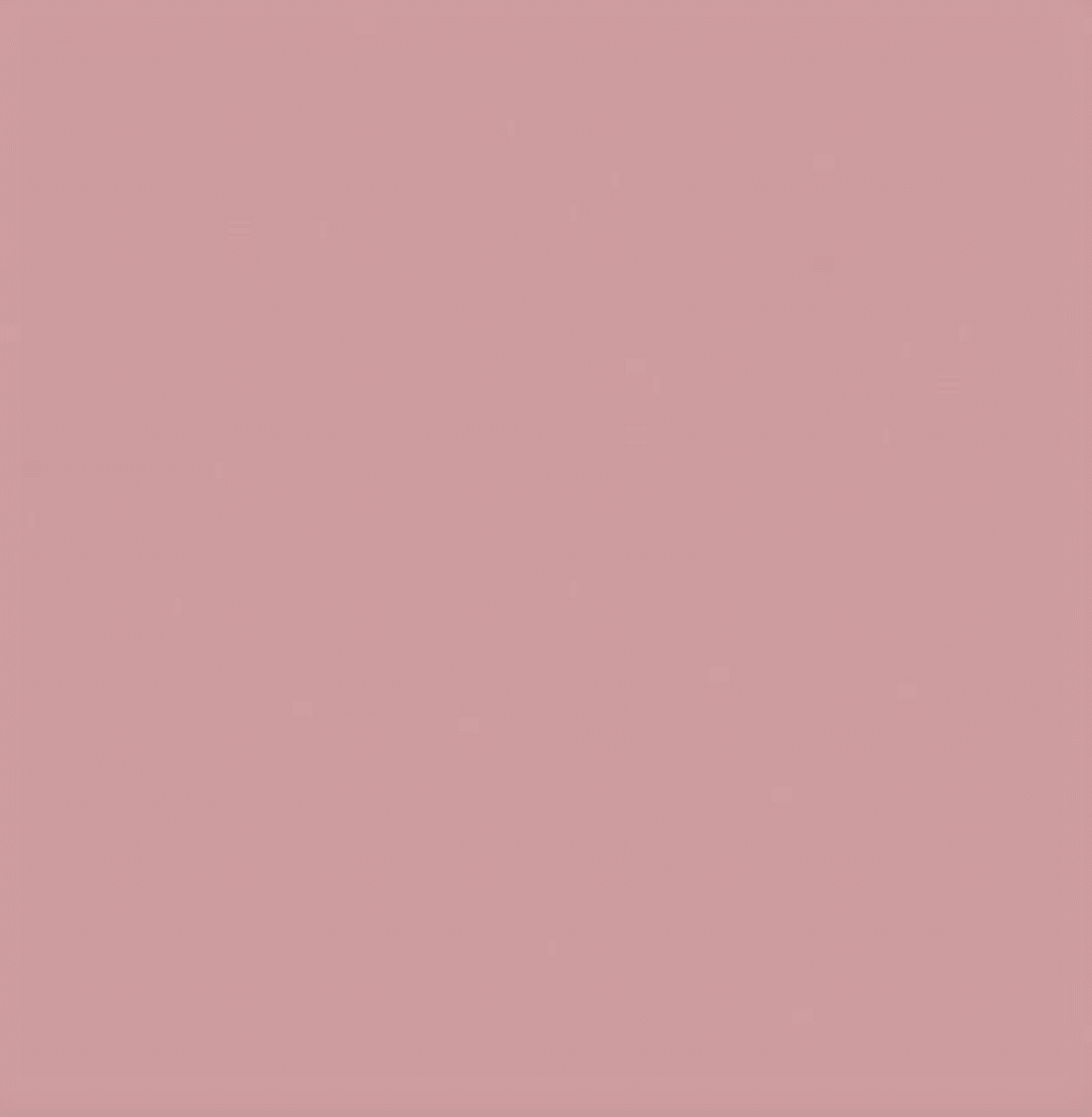 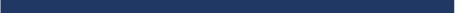 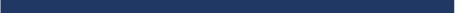 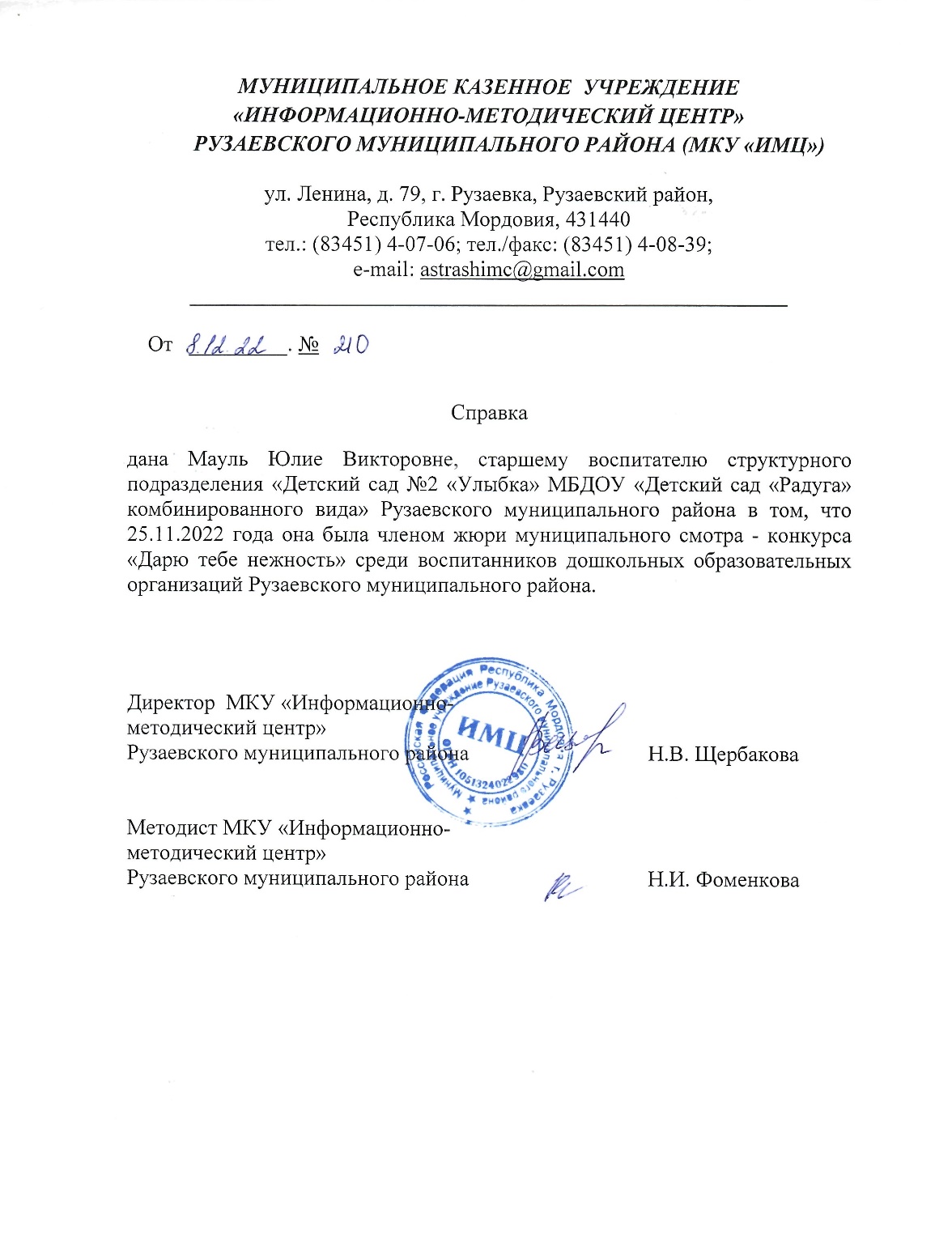 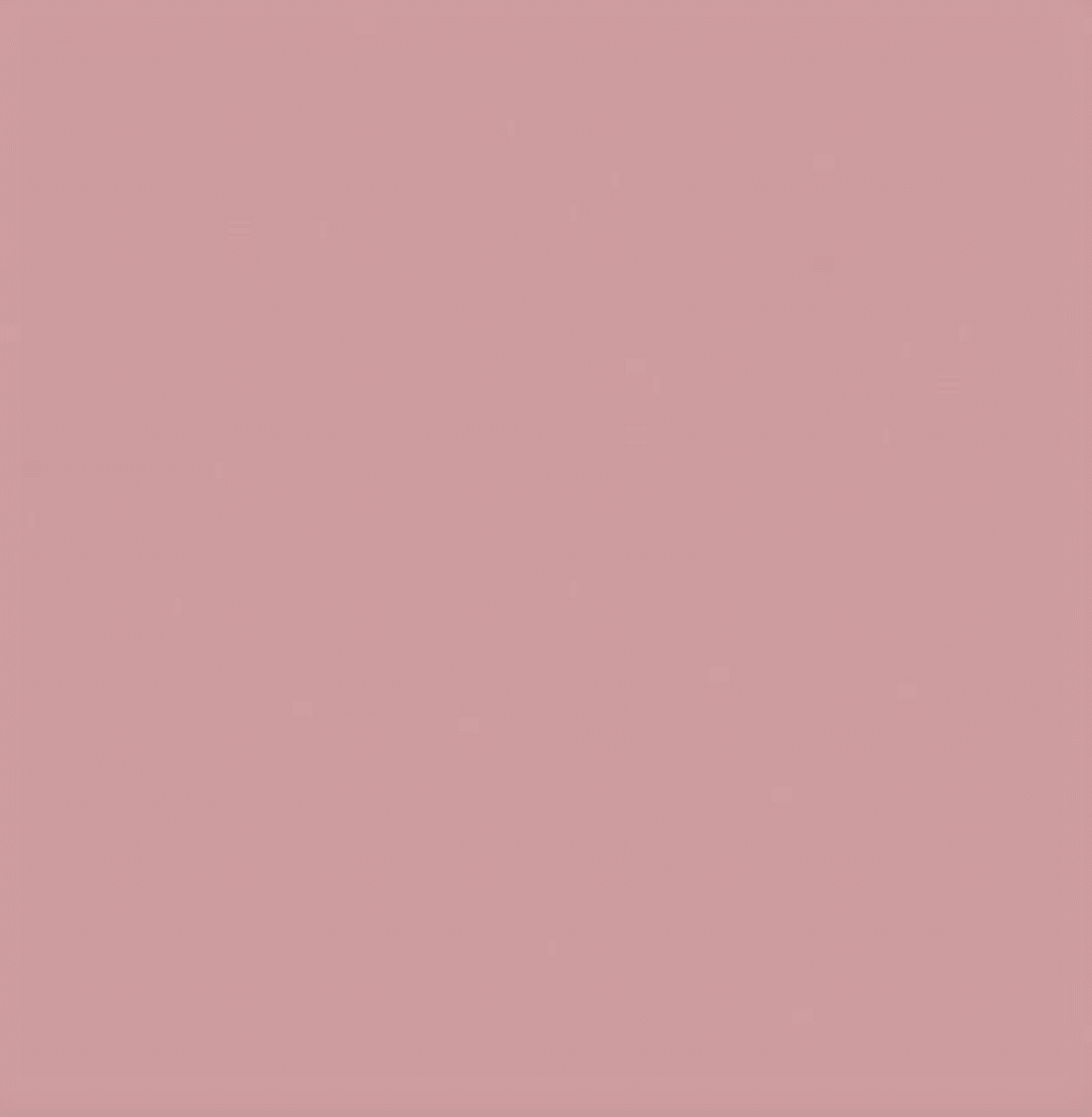 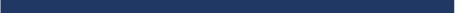 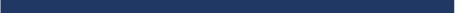 Победы и призовые места в конкурсах на порталах сети Интернет различных уровней;
Победы и призовые места в очных муниципальных конкурсах;
Участие в очных конкурсах республиканского уровня.
ЛИЧНОЕ УЧАСТИЕ В ПРОФЕССИОНАЛЬНЫХ КОНКУРСАХ
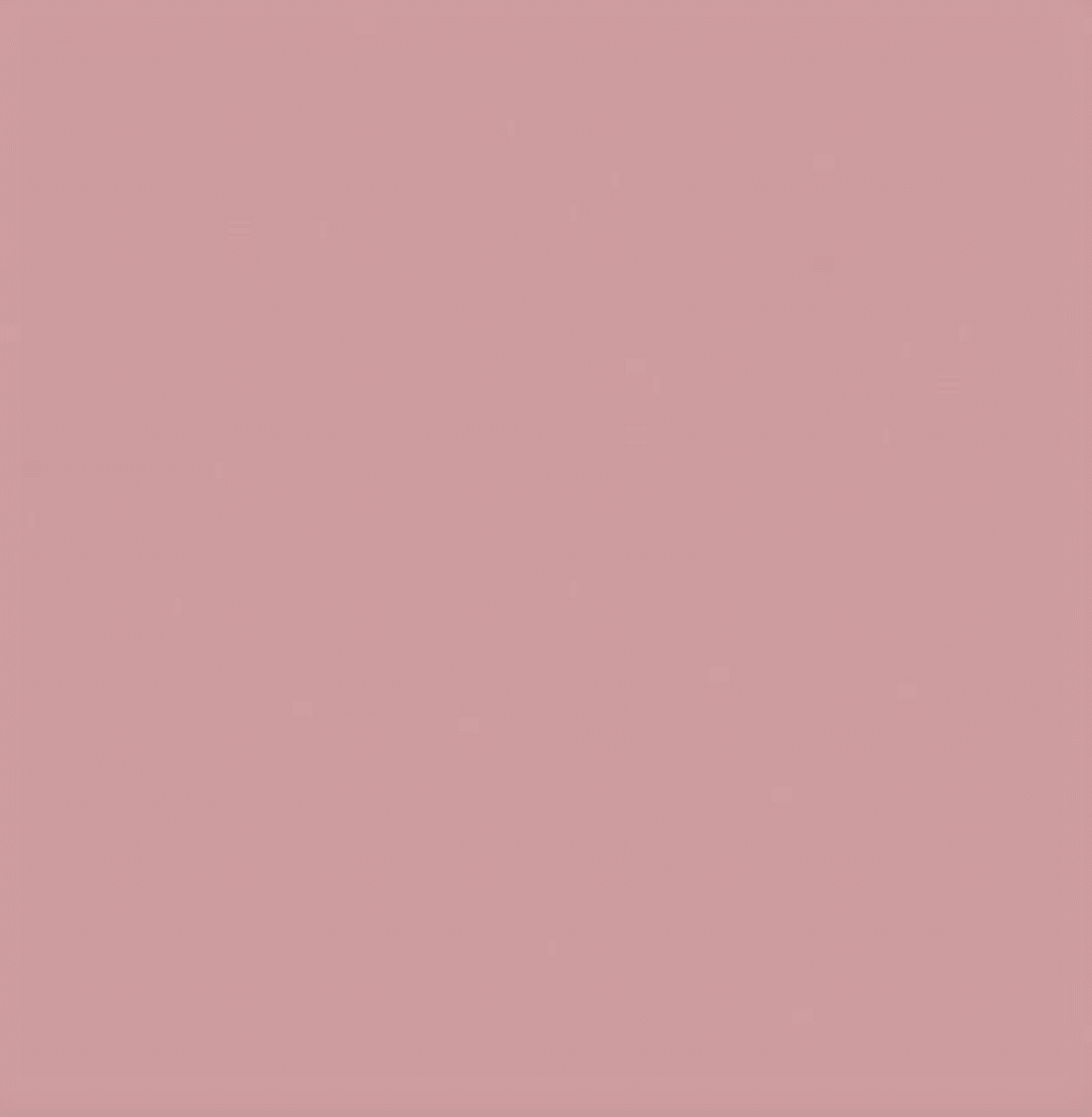 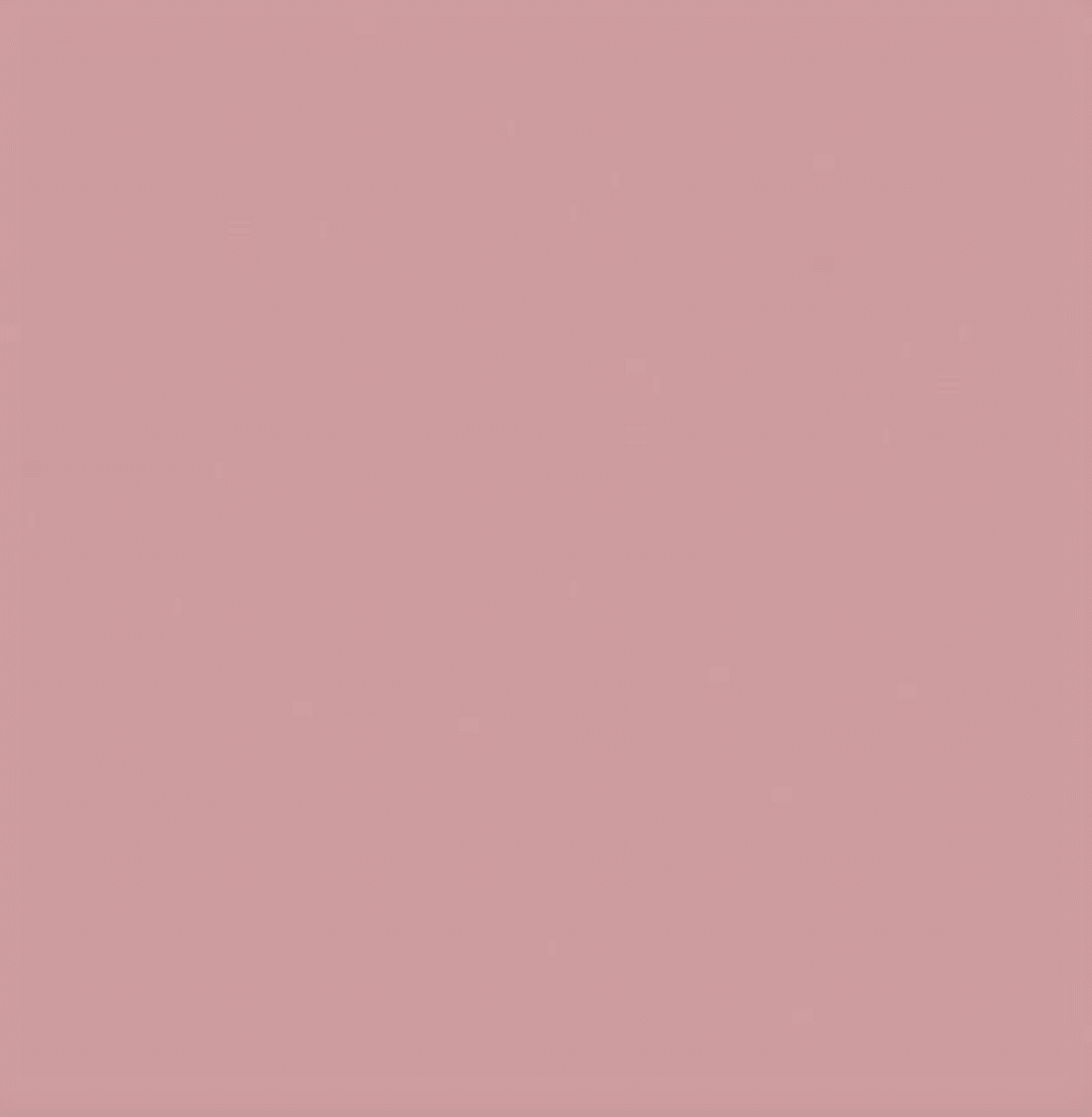 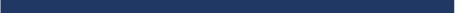 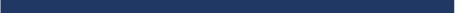 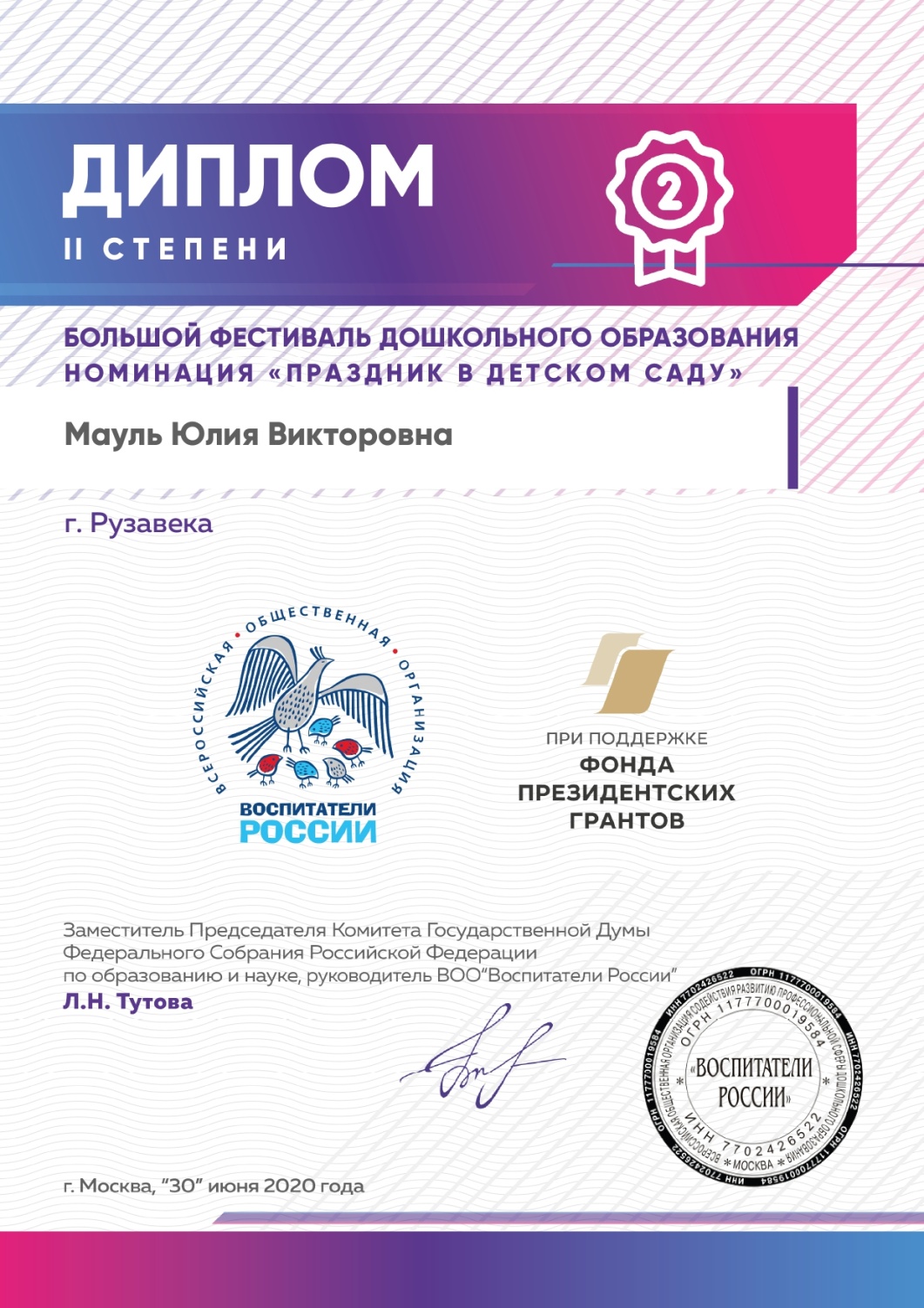 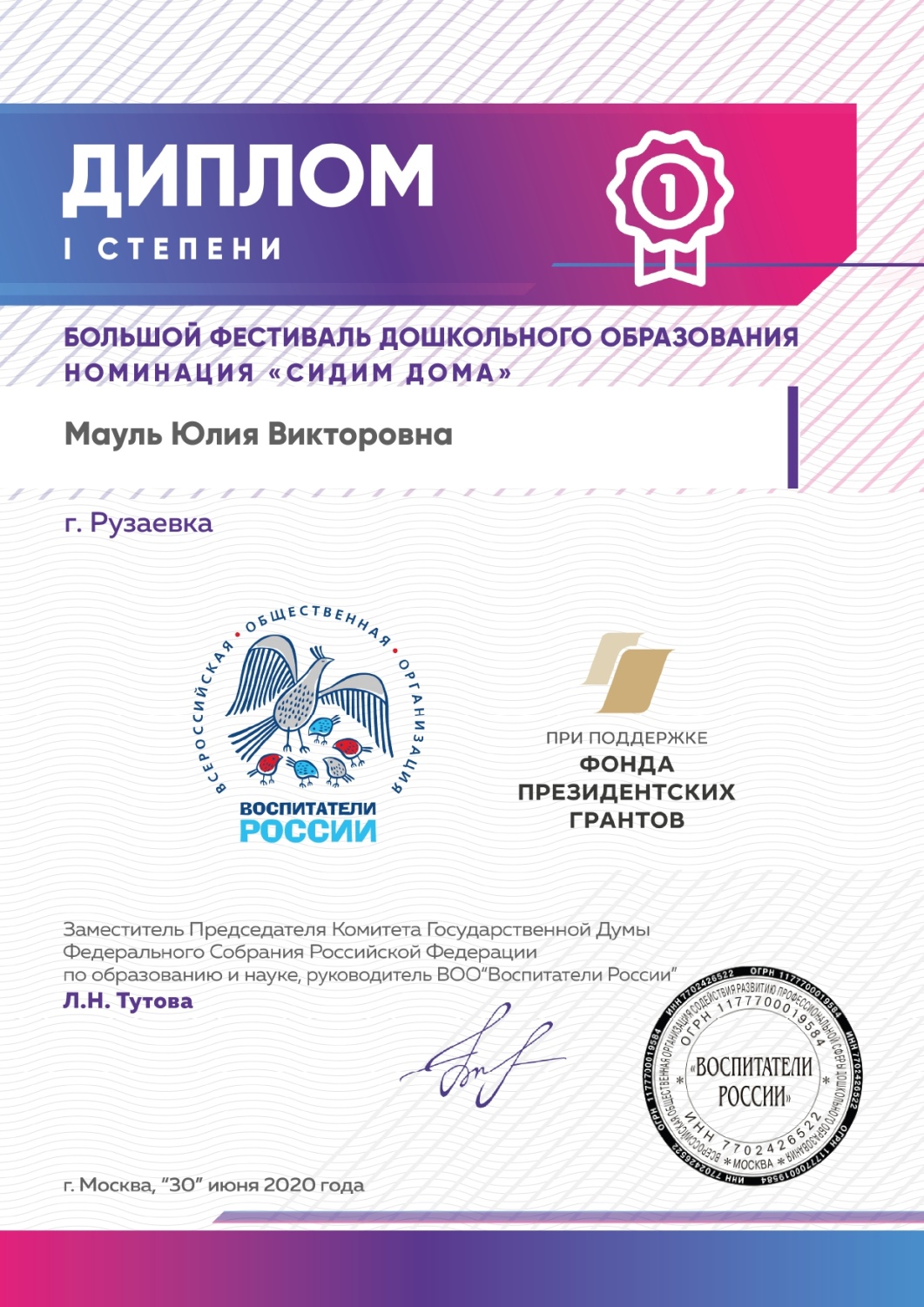 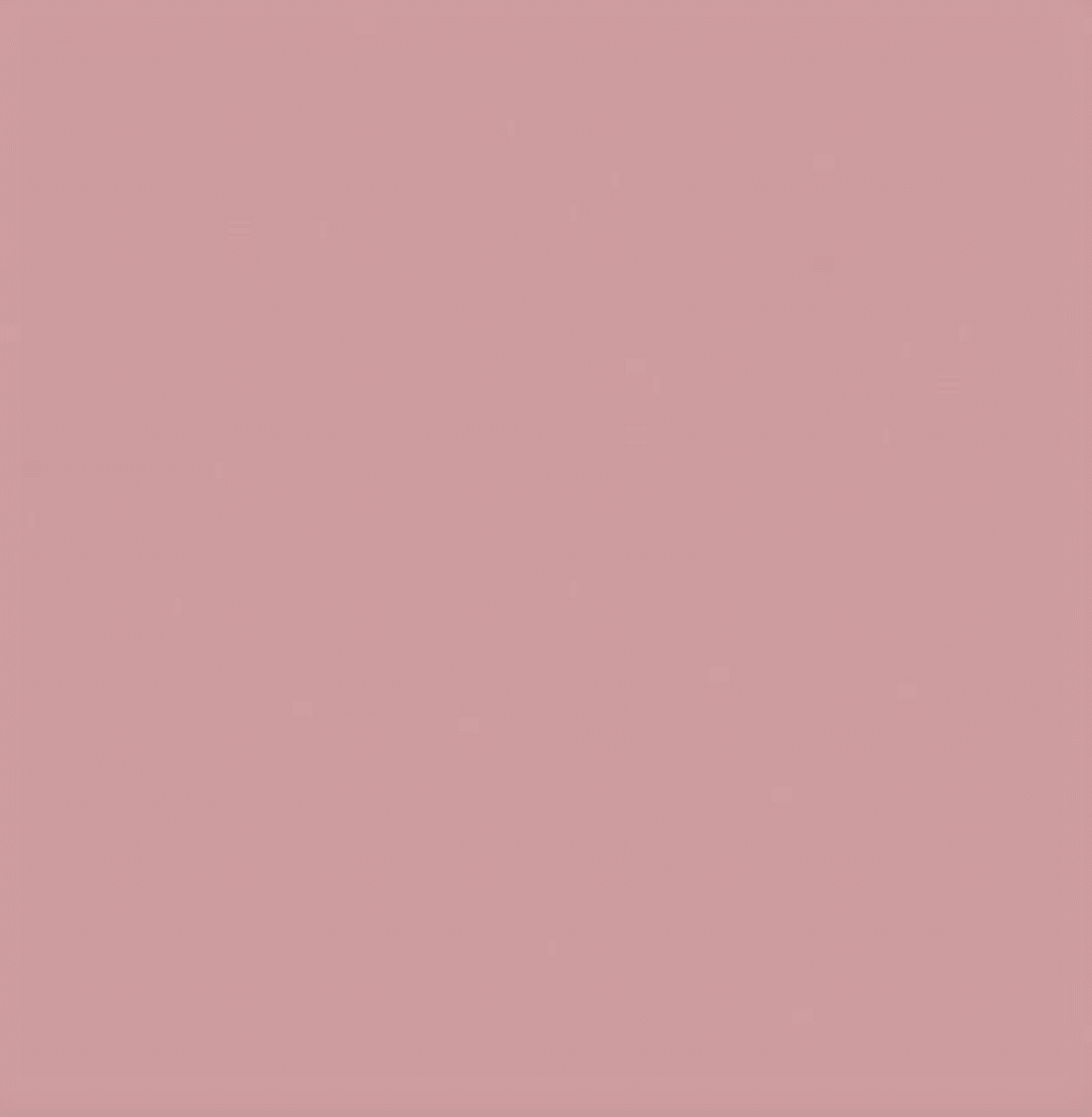 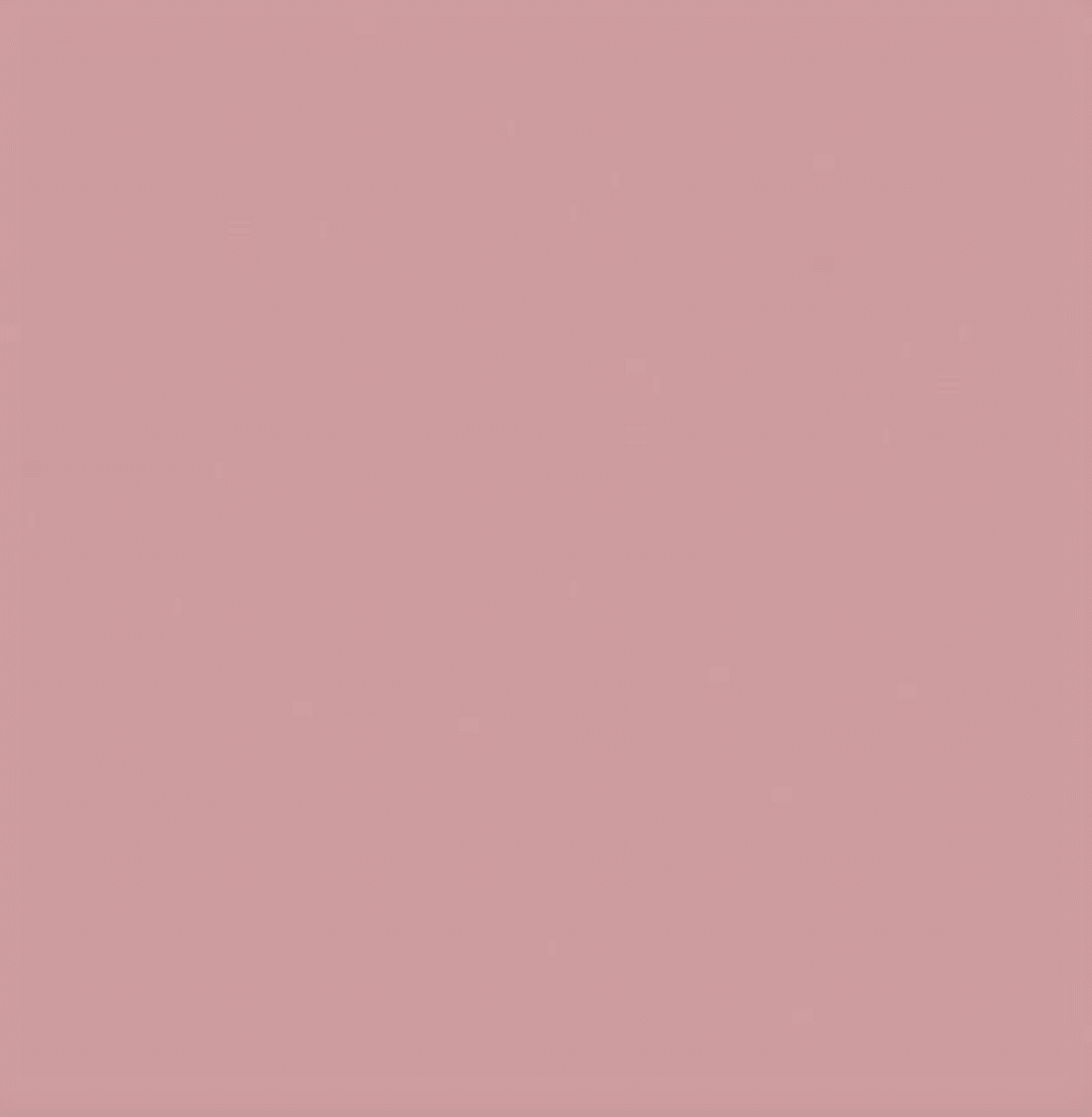 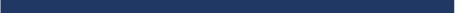 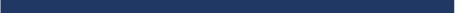 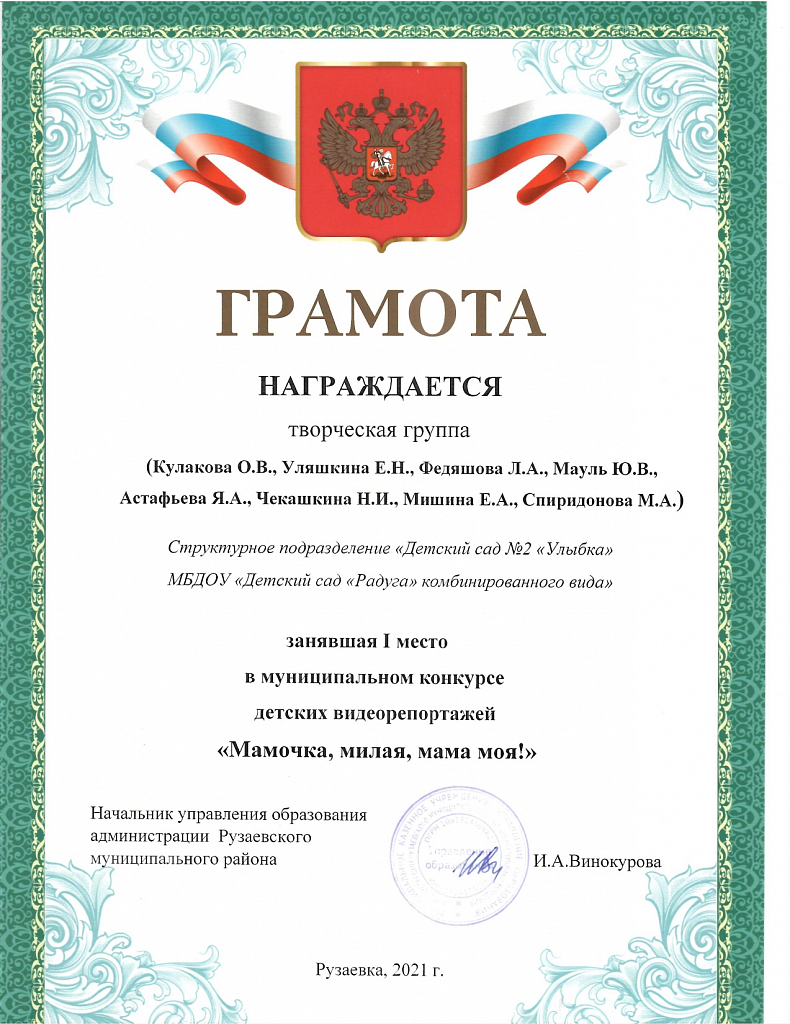 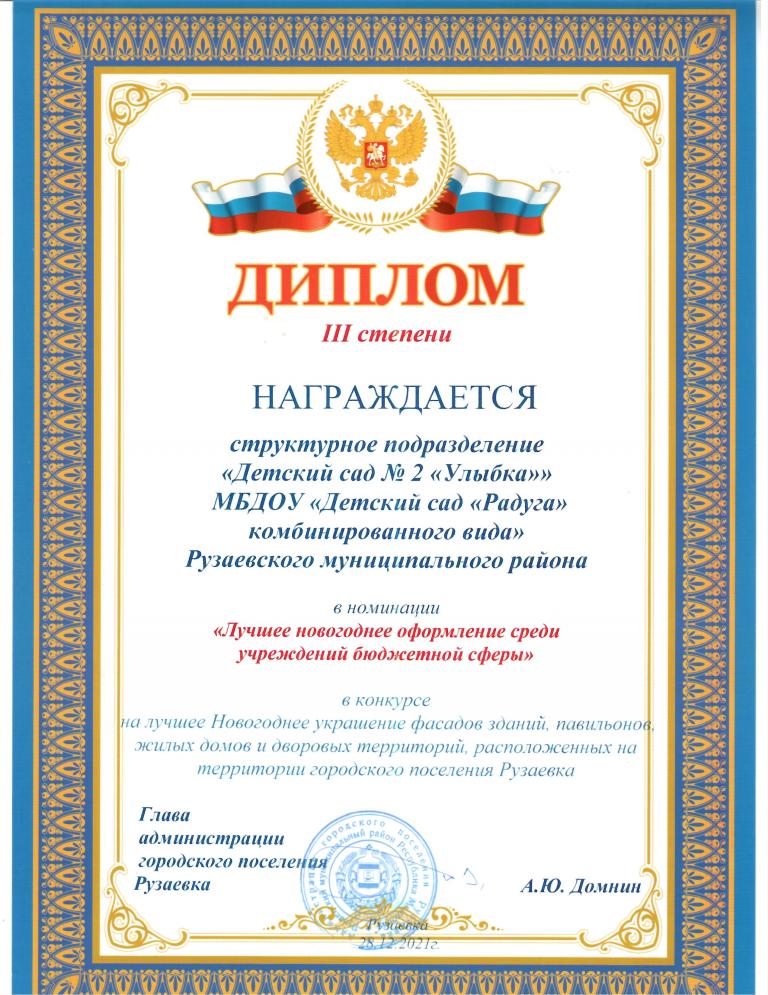 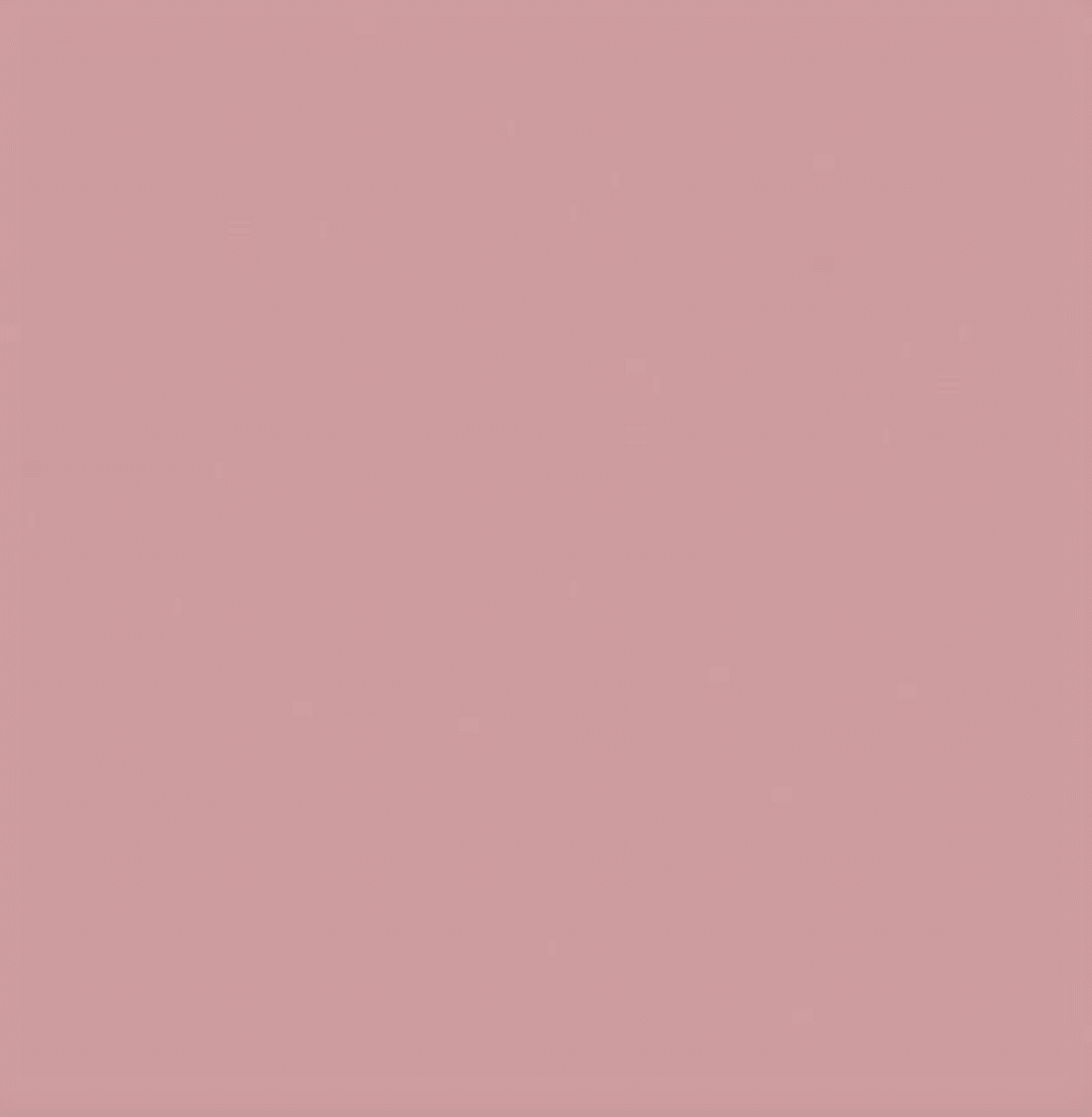 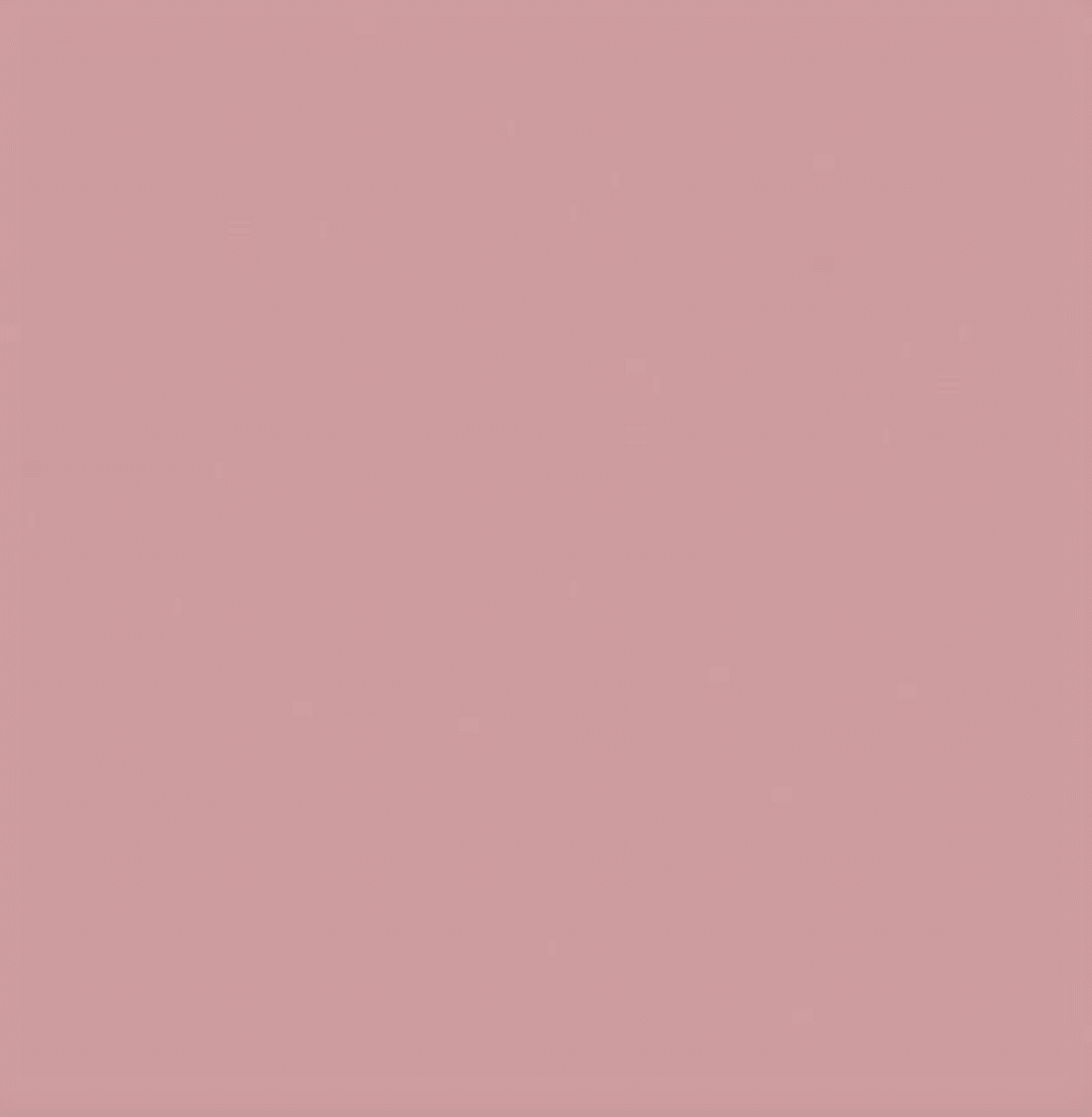 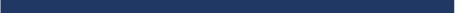 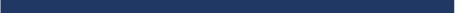 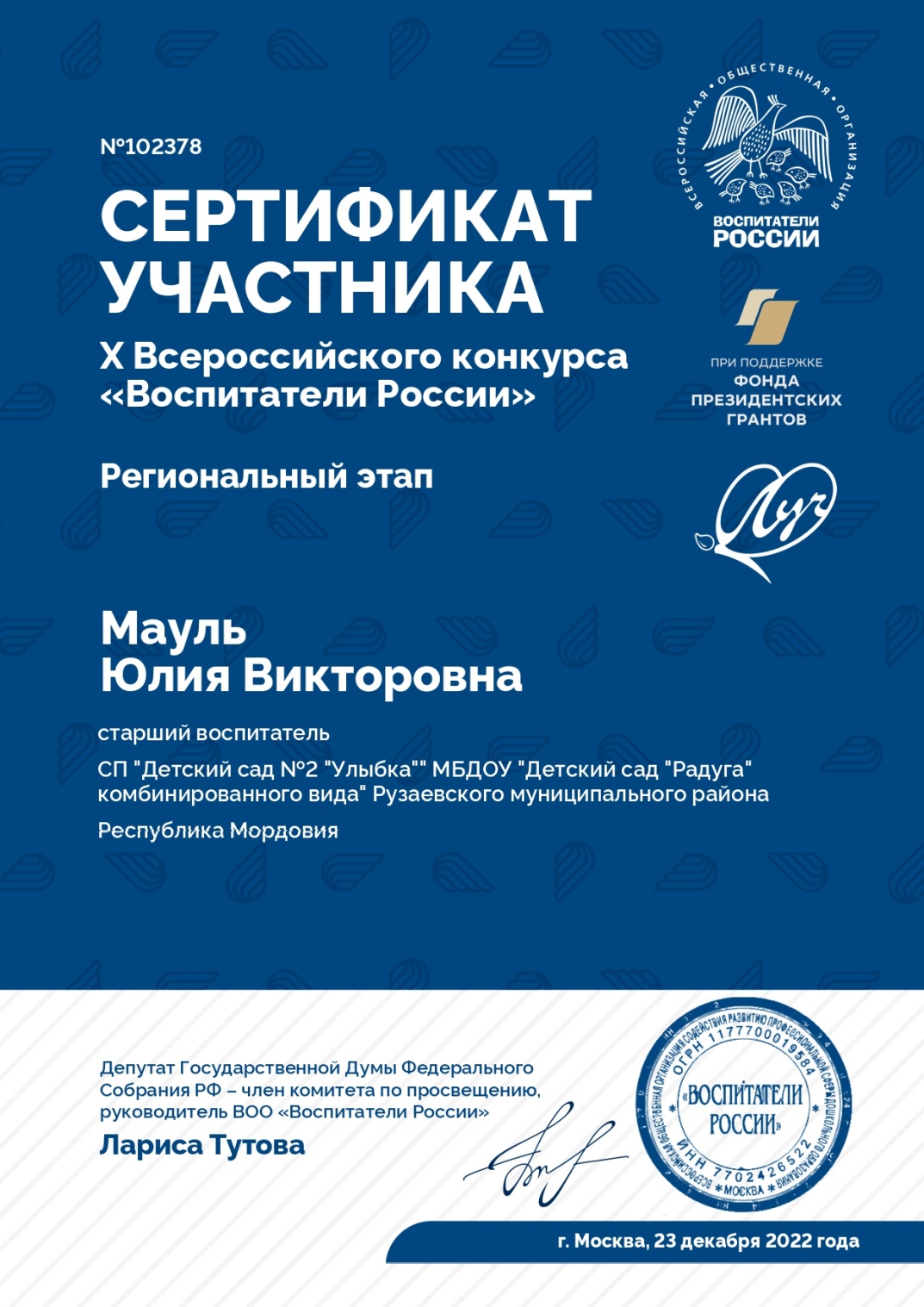 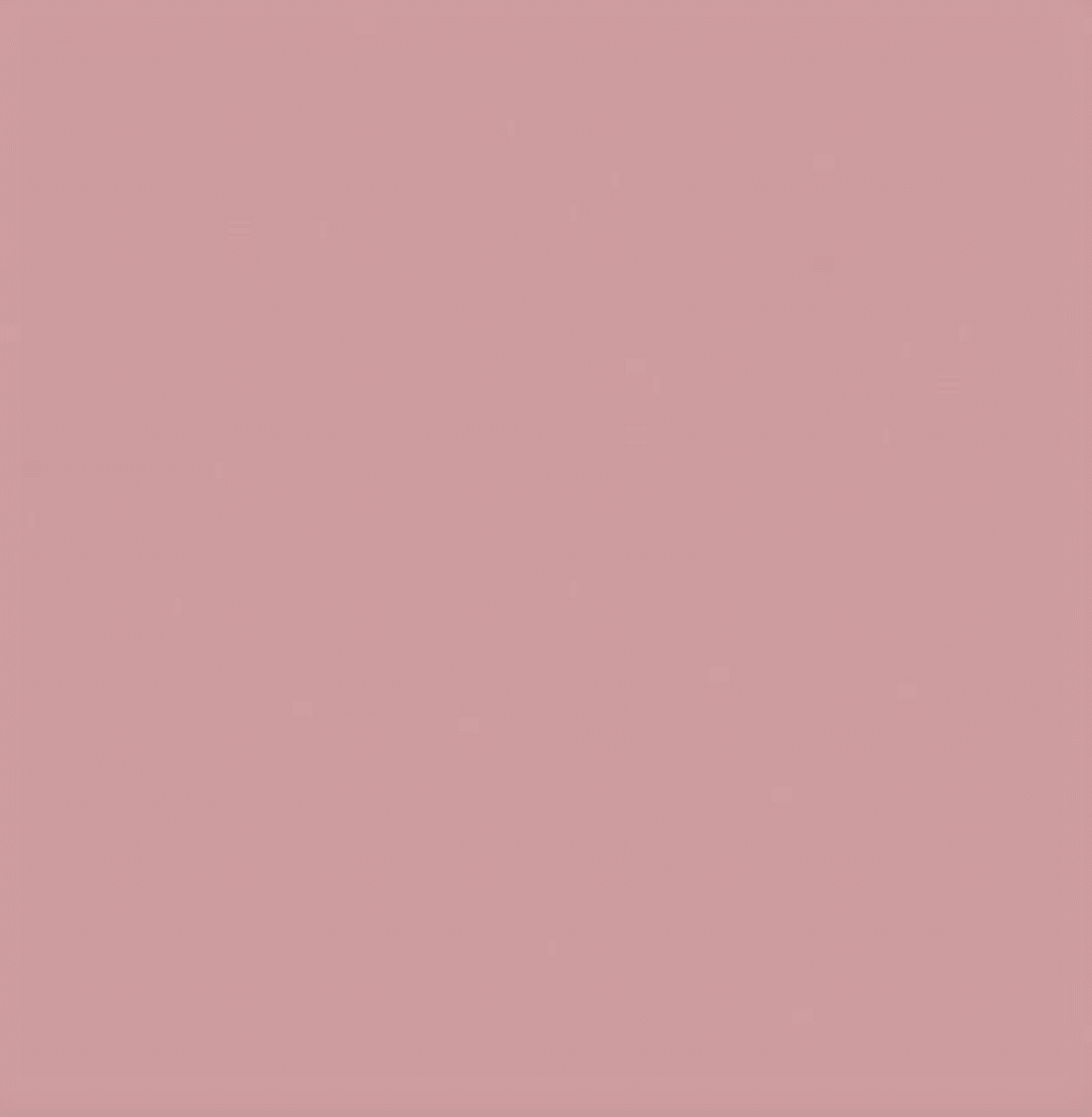 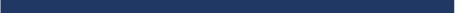 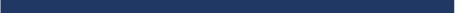 Поощрения муниципального уровня;
Поощрения республиканского уровня.
НАГРАДЫ И ПООЩРЕНИЯ
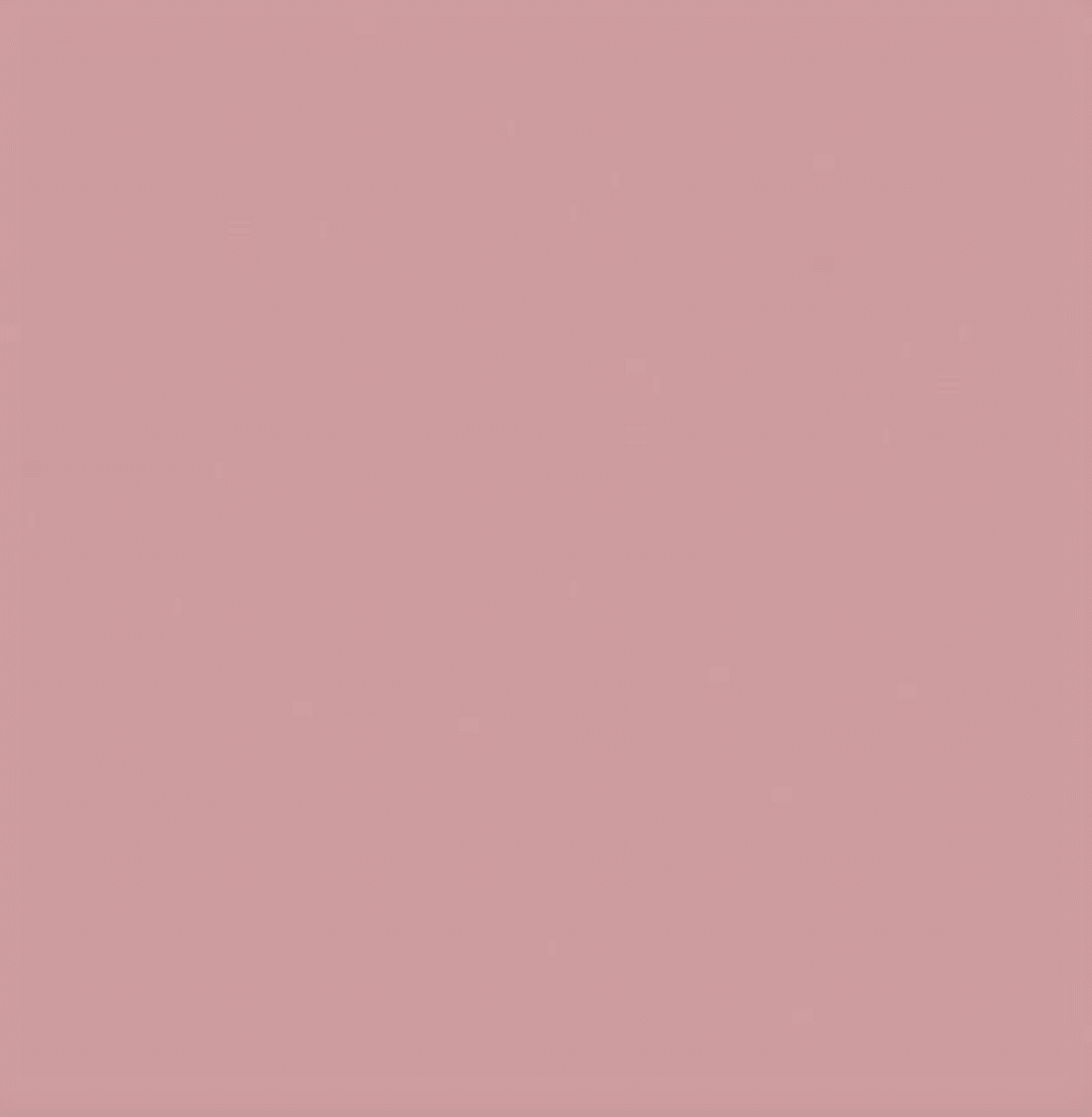 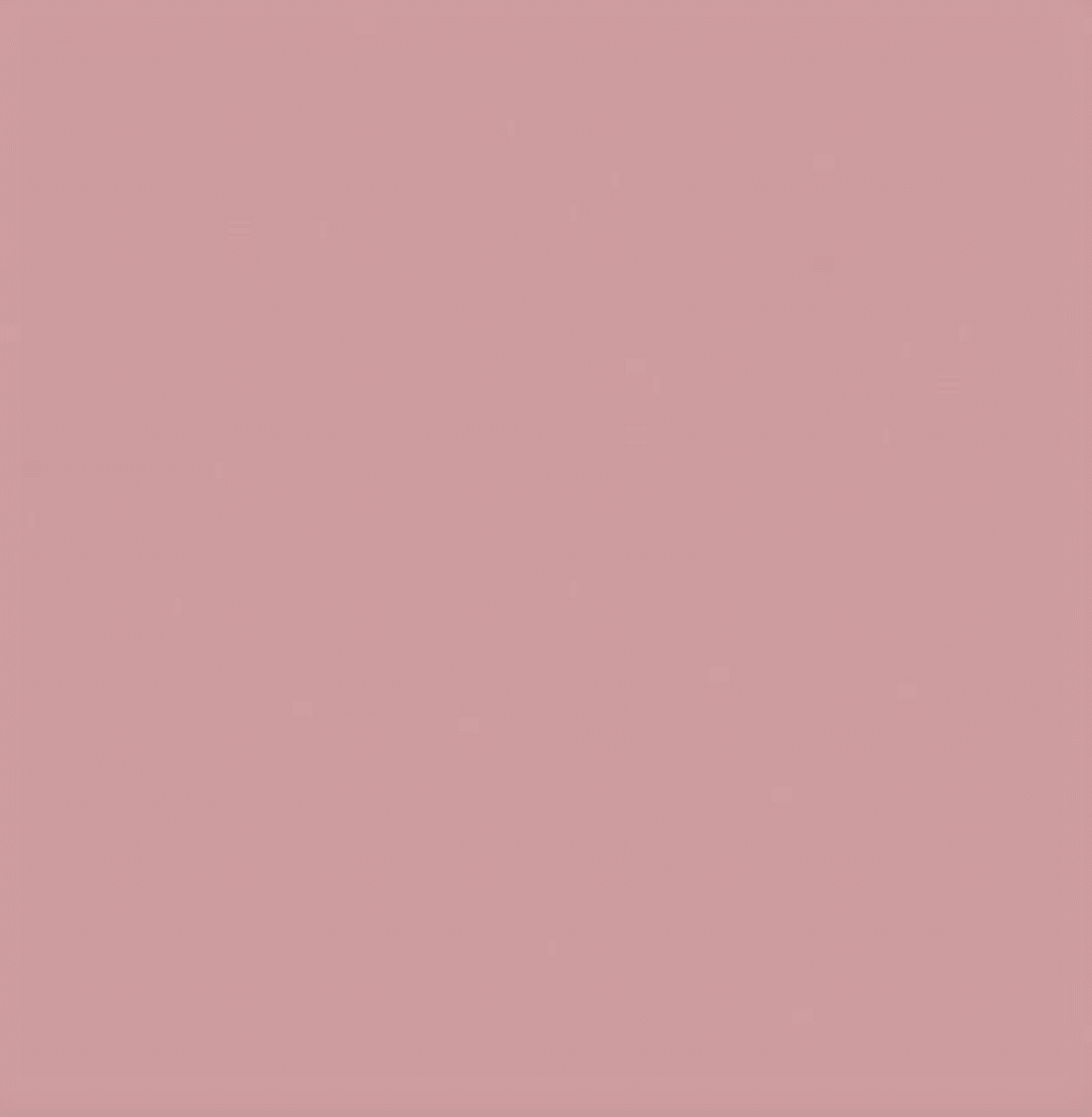 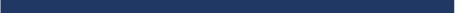 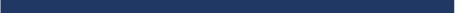 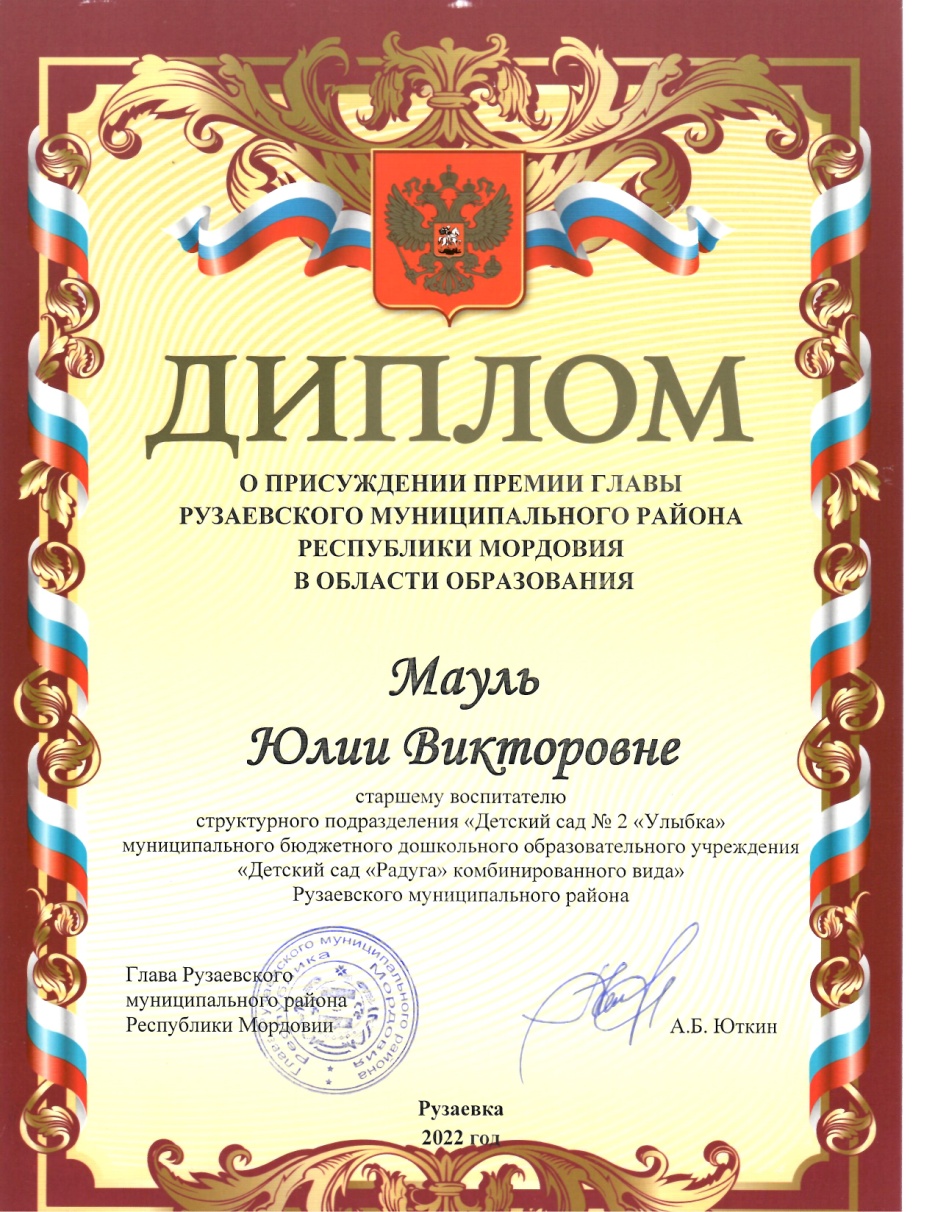 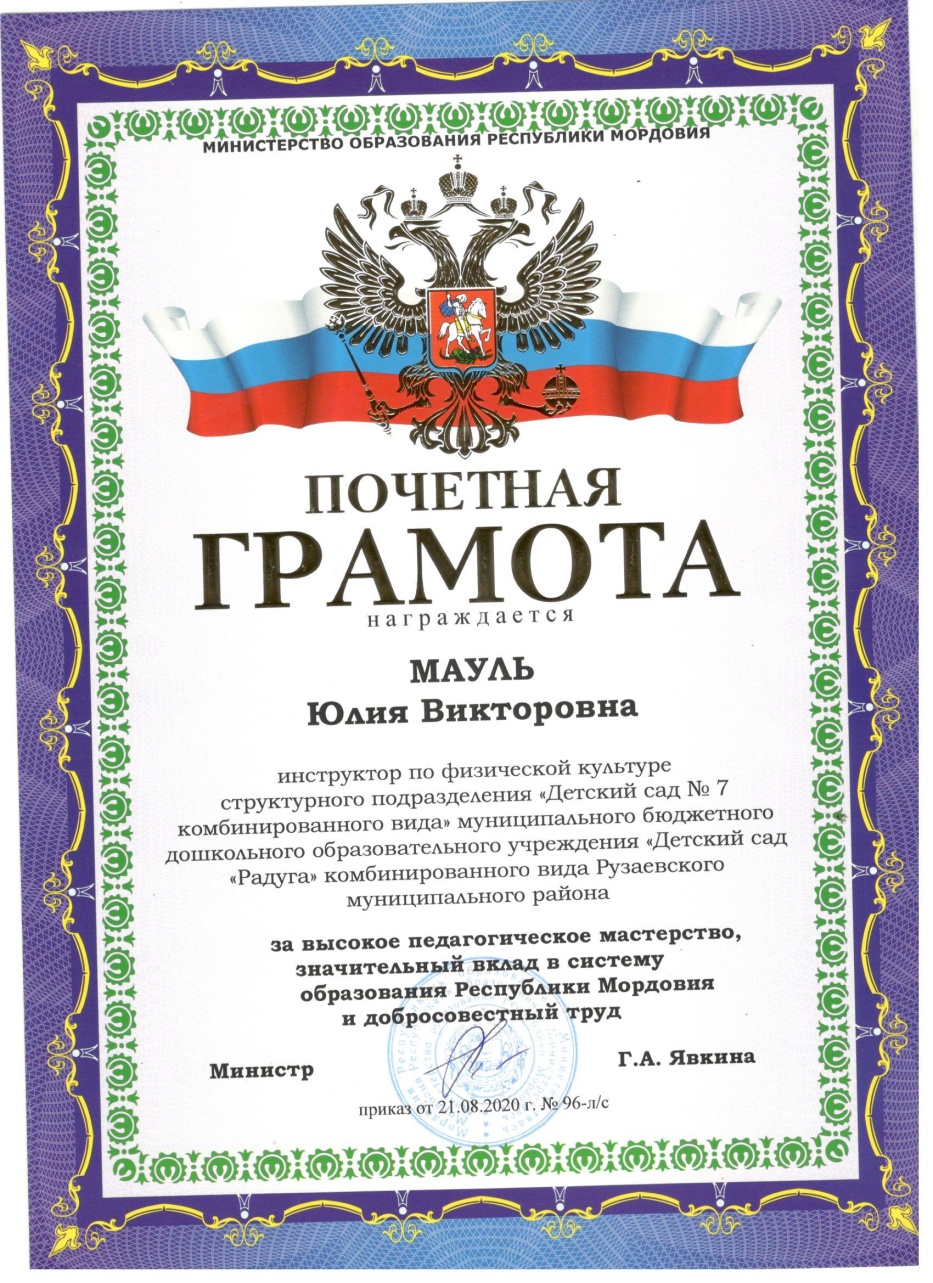 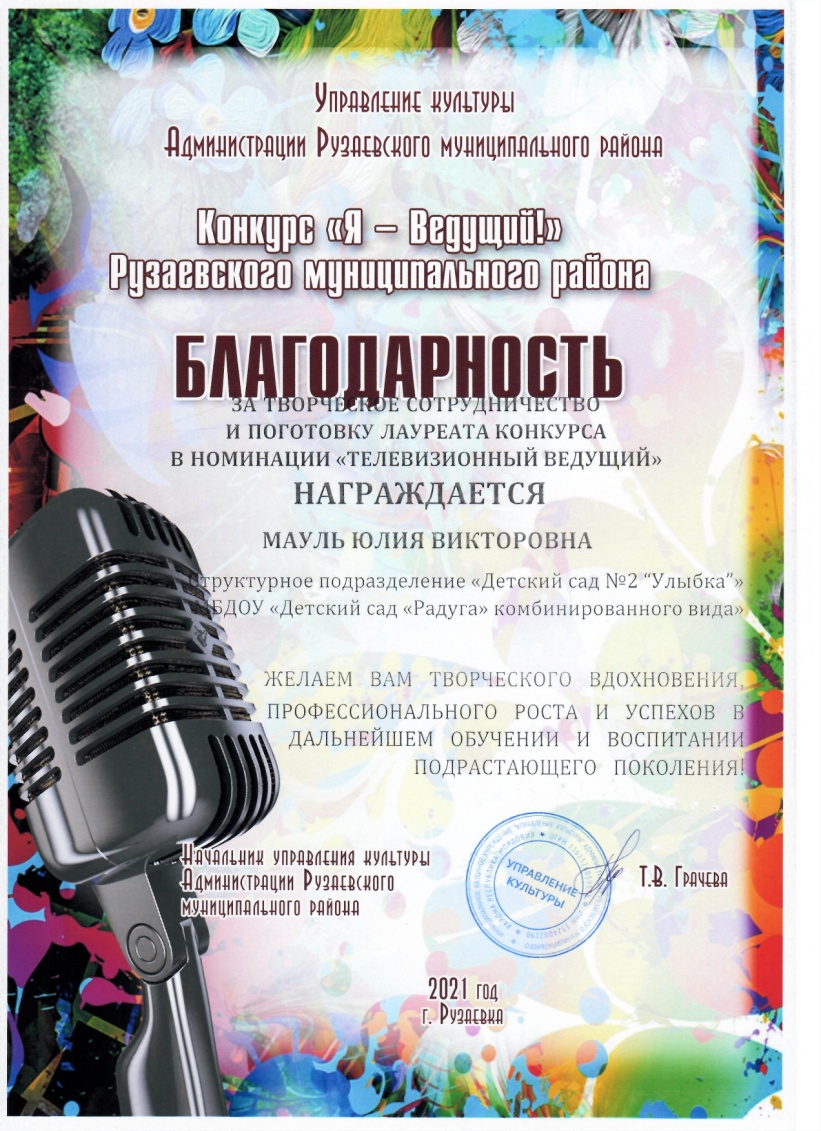